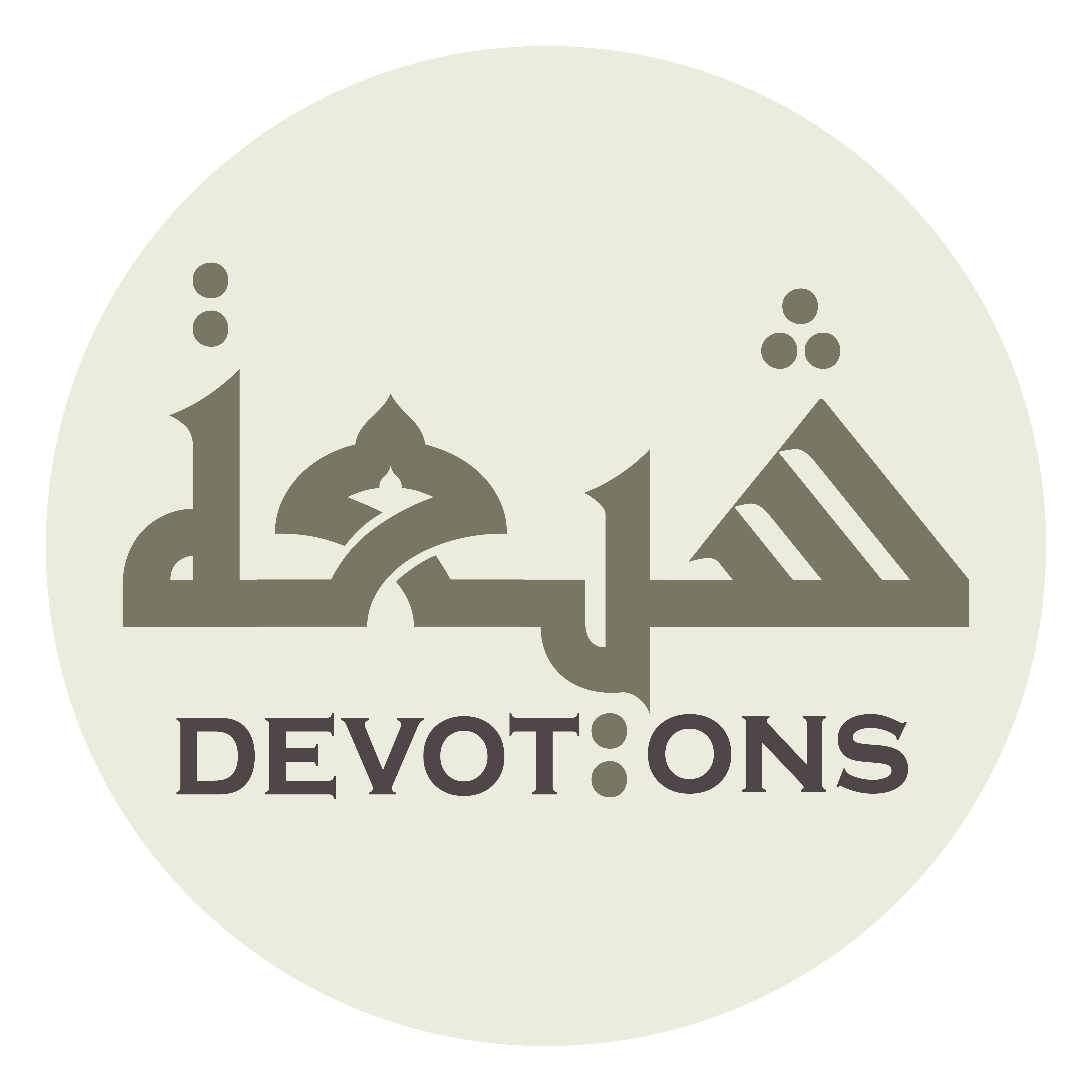 Dua 42 - Sahifat Sajjadiyyah
اَللَّهُمَّ إِنَّكَ أَعَنْتَنِيْ عَلَى خَتْمِ كِتَابِكَ
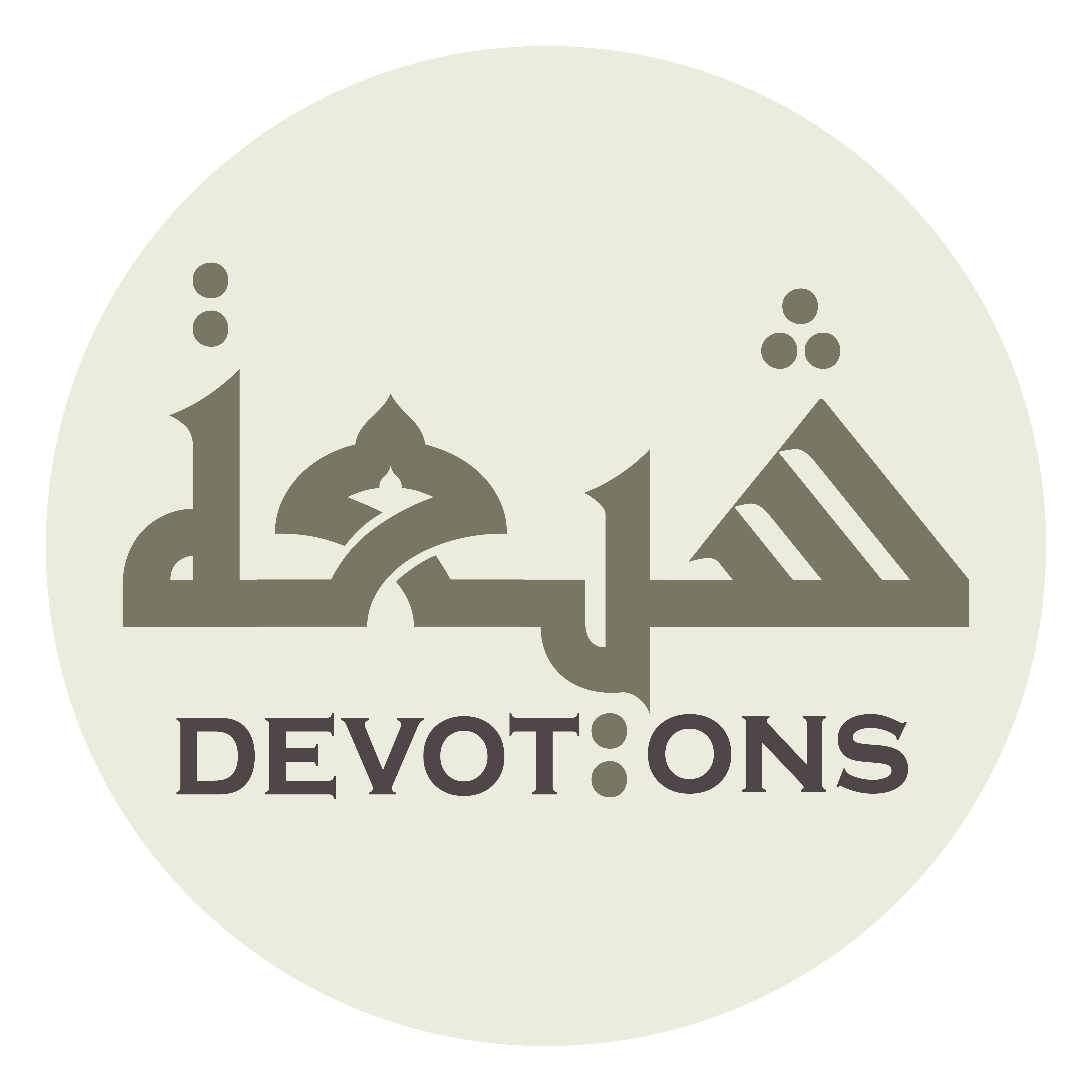 اَللَّهُمَّ صَلِّ عَلَى مُحَمَّدٍ وَ آلِ مُحَمَّدٍ

allāhumma ṣalli `alā muḥammadin wa āli muḥammad

O' Allāh send Your blessings on Muhammad and the family of Muhammad.
Dua 42 - Sahifat Sajjadiyyah
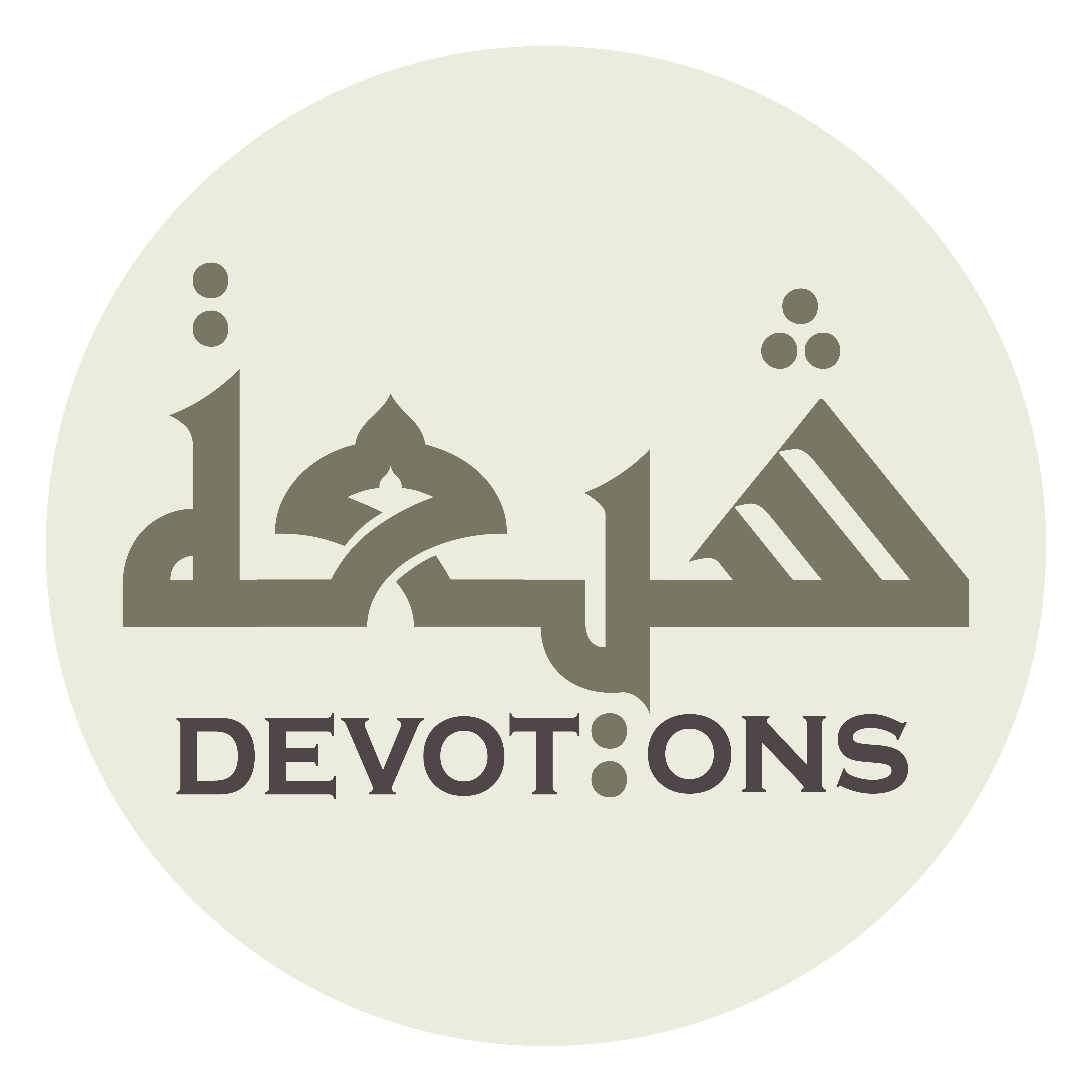 بِسْمِ اللَّـهِ الرَّحْمَـٰنِ الرَّحِيمِ

bismillāhir raḥmānir raḥīm

In the Name of Allāh,the All-beneficent, the All-merciful.
Dua 42 - Sahifat Sajjadiyyah
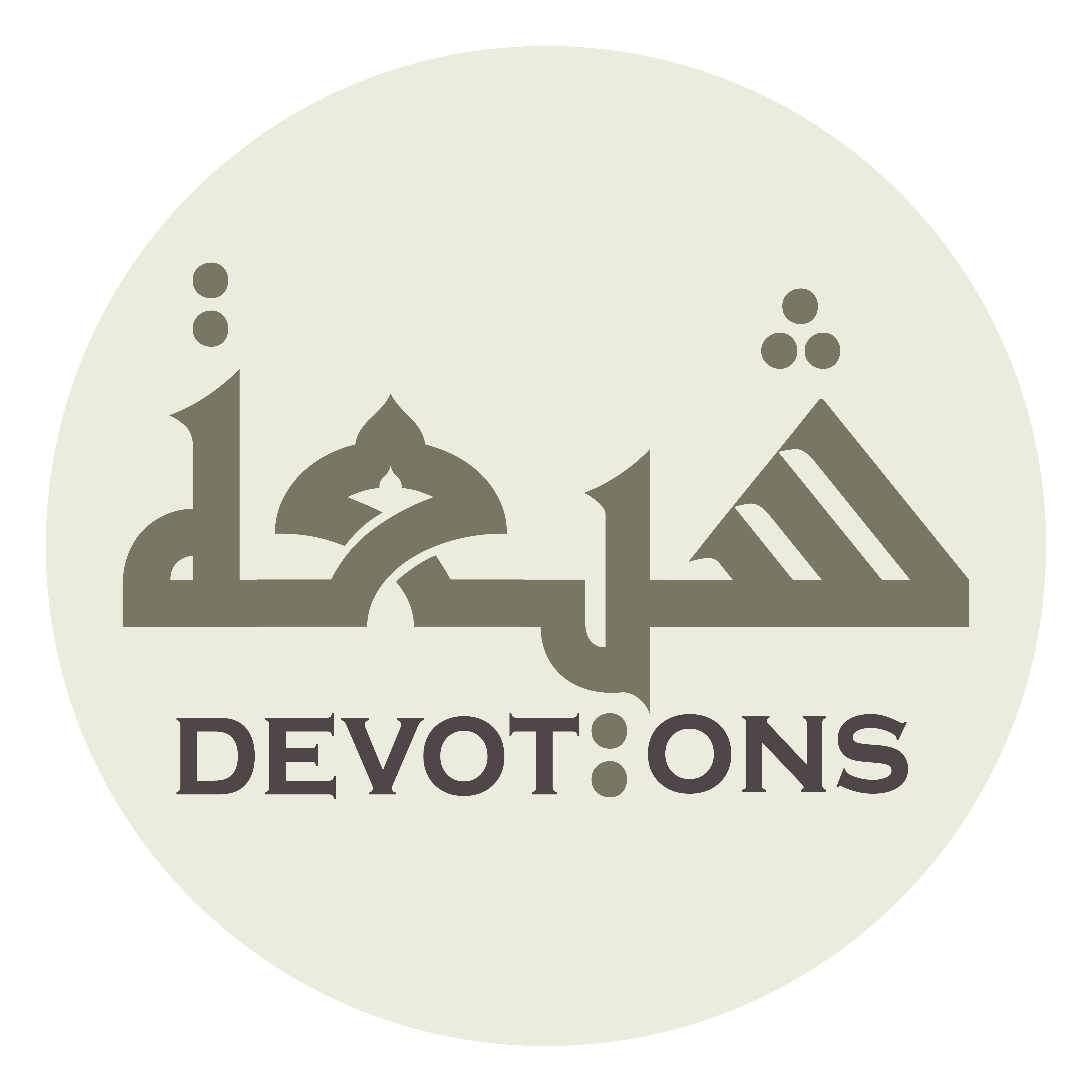 اَللَّهُمَّ إِنَّكَ أَعَنْتَنِيْ عَلَى خَتْمِ كِتَابِكَ

allāhumma innaka a`antanī `alā khatmi kitābik

O God, You hast helped me complete Your Book,
Dua 42 - Sahifat Sajjadiyyah
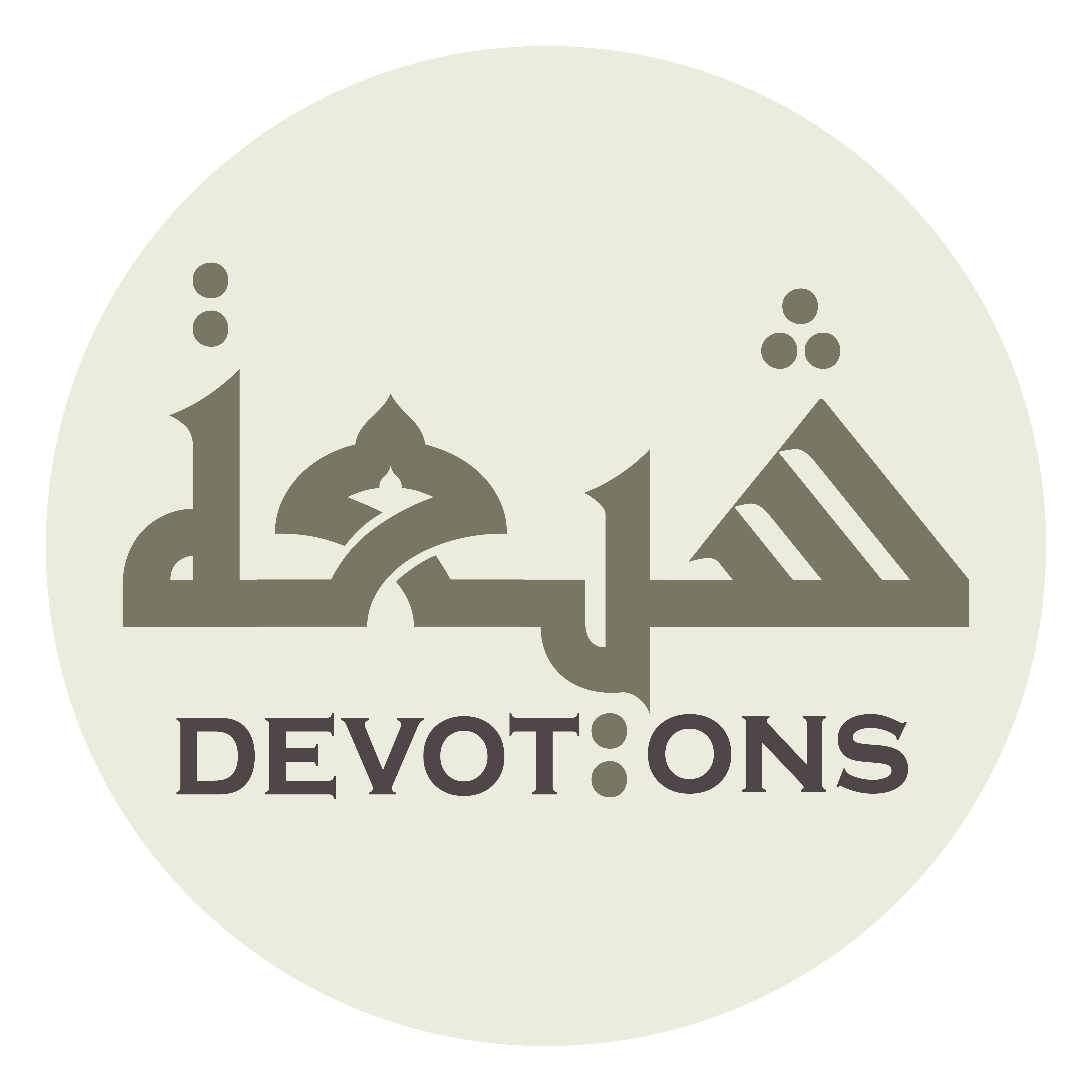 اَلَّذِيْ أَنْزَلْتَهُ نُورًا وَجَعَلْتَهُ مُهَيْمِنًا

al ladhī anzaltahu nūran waja`altahu muhayminā

which You sent down as a light and appointed as a guardian
Dua 42 - Sahifat Sajjadiyyah
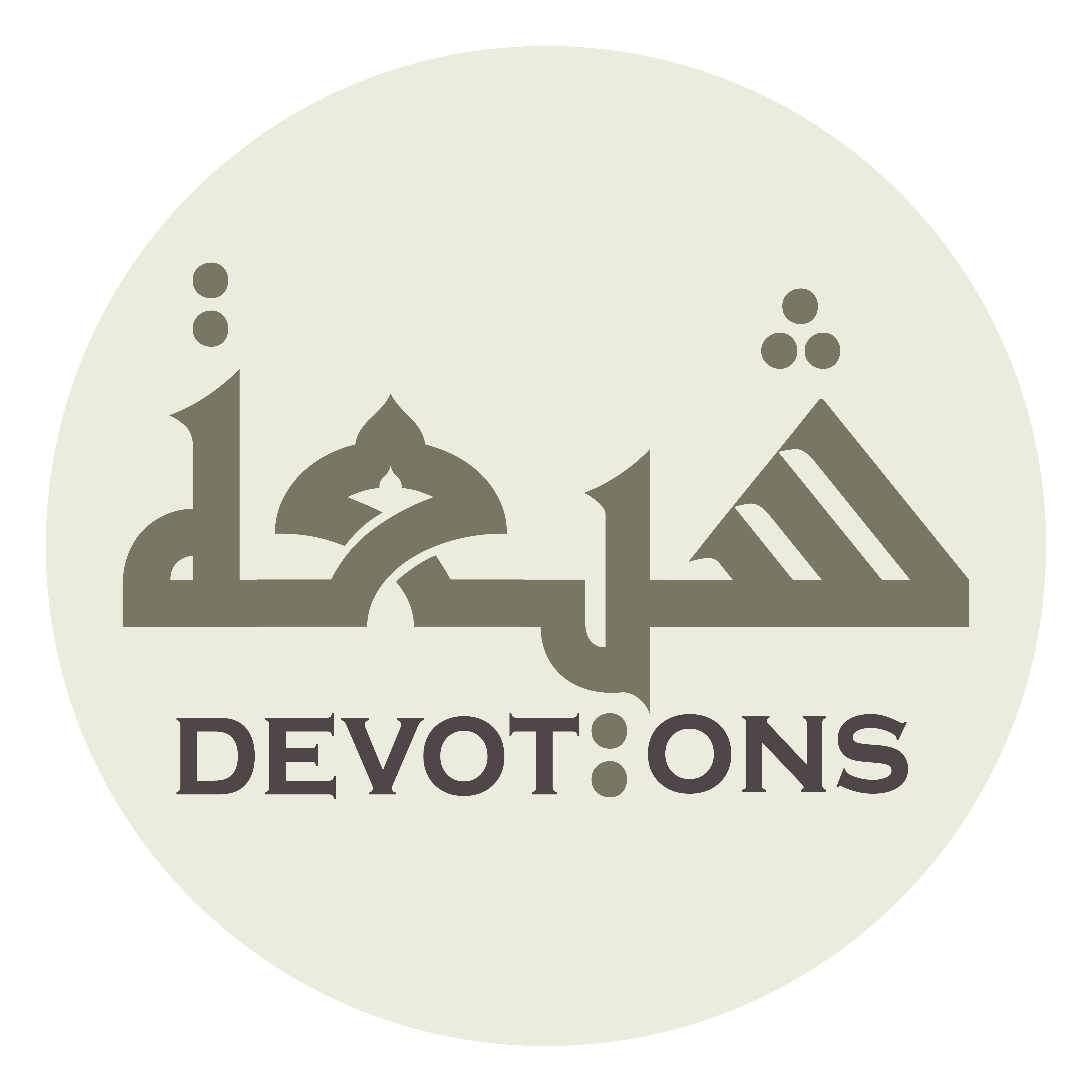 عَلَى كُلِّ كِتَابٍ أَنْزَلْتَهُ

`alā kulli kitābin anzaltah

over every book You hast sent down,
Dua 42 - Sahifat Sajjadiyyah
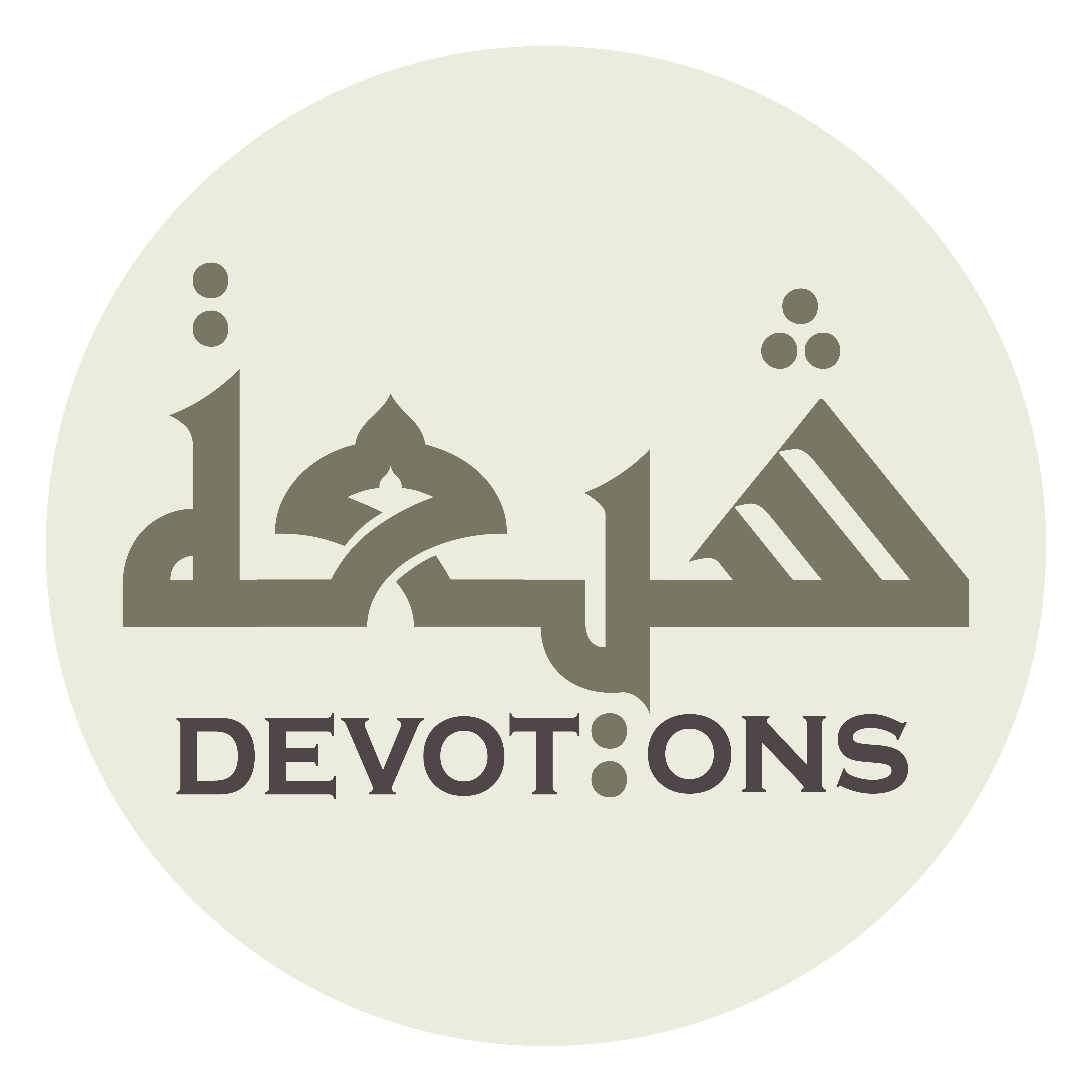 وَفَضَّلْتَهُ عَلَى كُلِّ حَدِيثٍ قَصَصْتَهُ

wafaḍḍaltahu `alā kulli ḥadīthin qaṣaṣtah

preferring it over every narrative which You hast recounted,
Dua 42 - Sahifat Sajjadiyyah
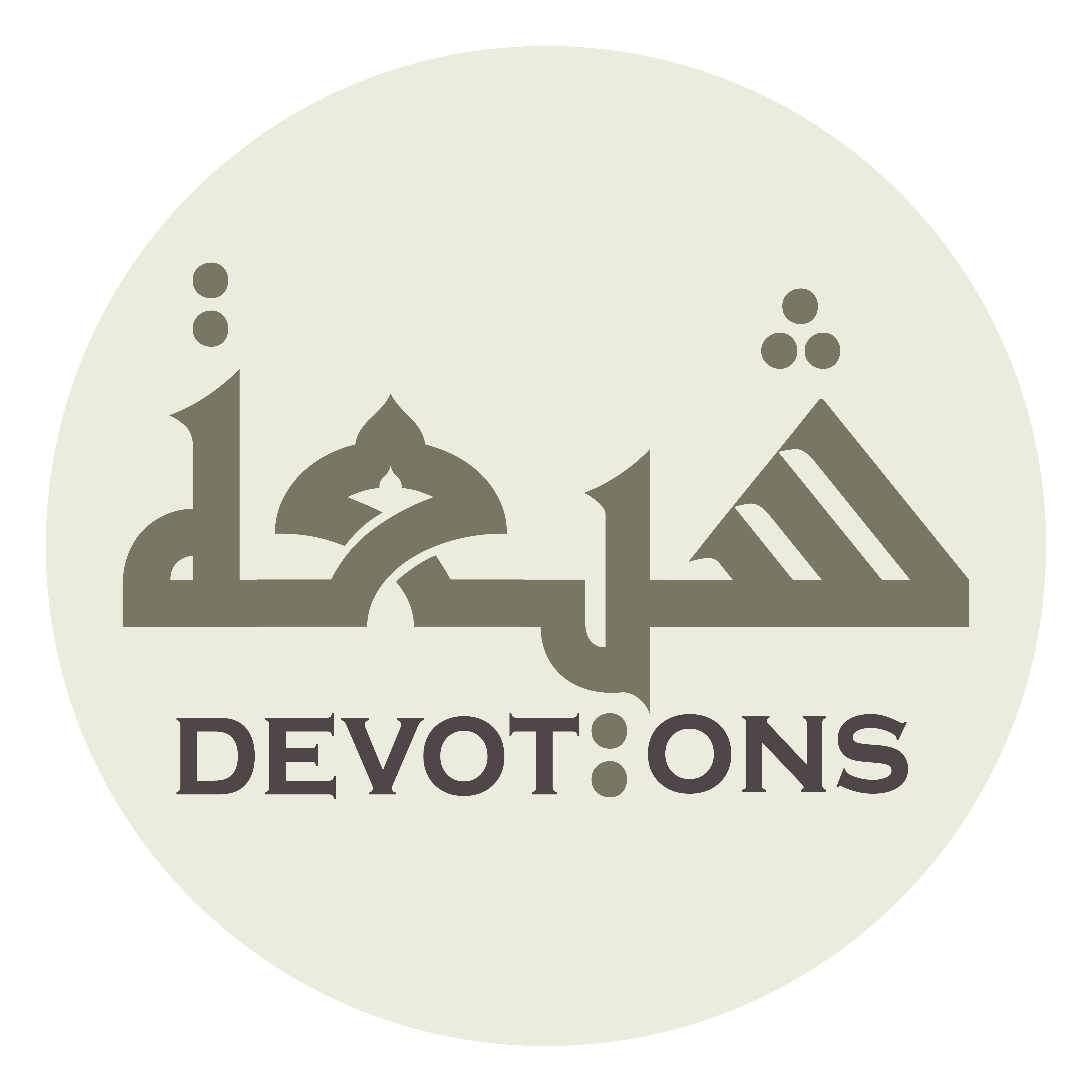 وَفُرْقَانًا فَرَقْتَ بِهِ بَيْنَ حَلَالِكَ وَحَرَامِكَ

wafur-qānan faraqta bihi bayna ḥalālika waḥarāmik

a separator, through which You hast separated Your lawful from Your unlawful,
Dua 42 - Sahifat Sajjadiyyah
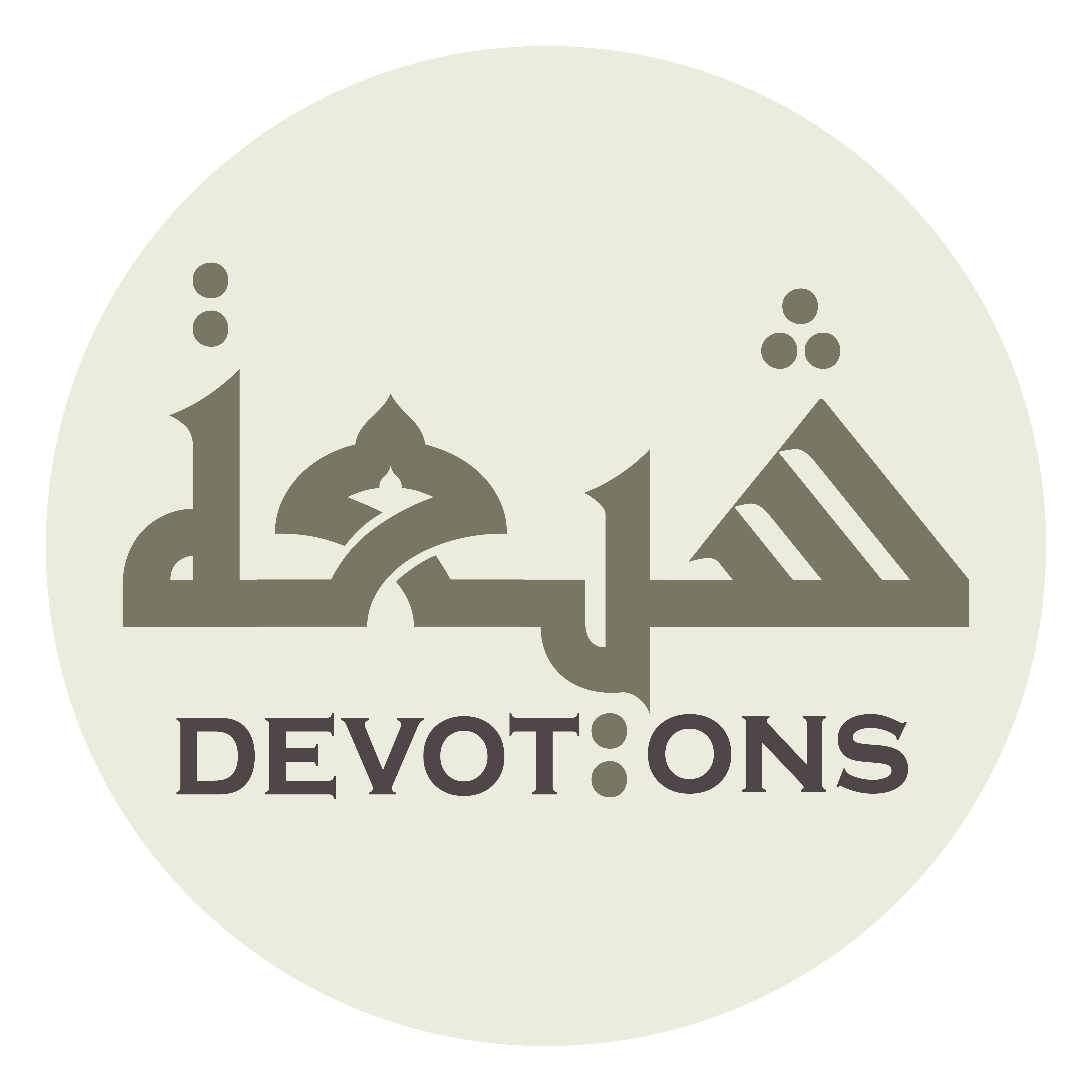 وَقُرْآنًا أَعْرَبْتَ بِهِ عَنْ شَرَائِعِ أَحْكَامِكَ

waqur-ānan a`rabta bihi `an sharā-i`i aḥkāmik

a Qur'an, through which You hast made plain the approaches to Your ordinances,
Dua 42 - Sahifat Sajjadiyyah
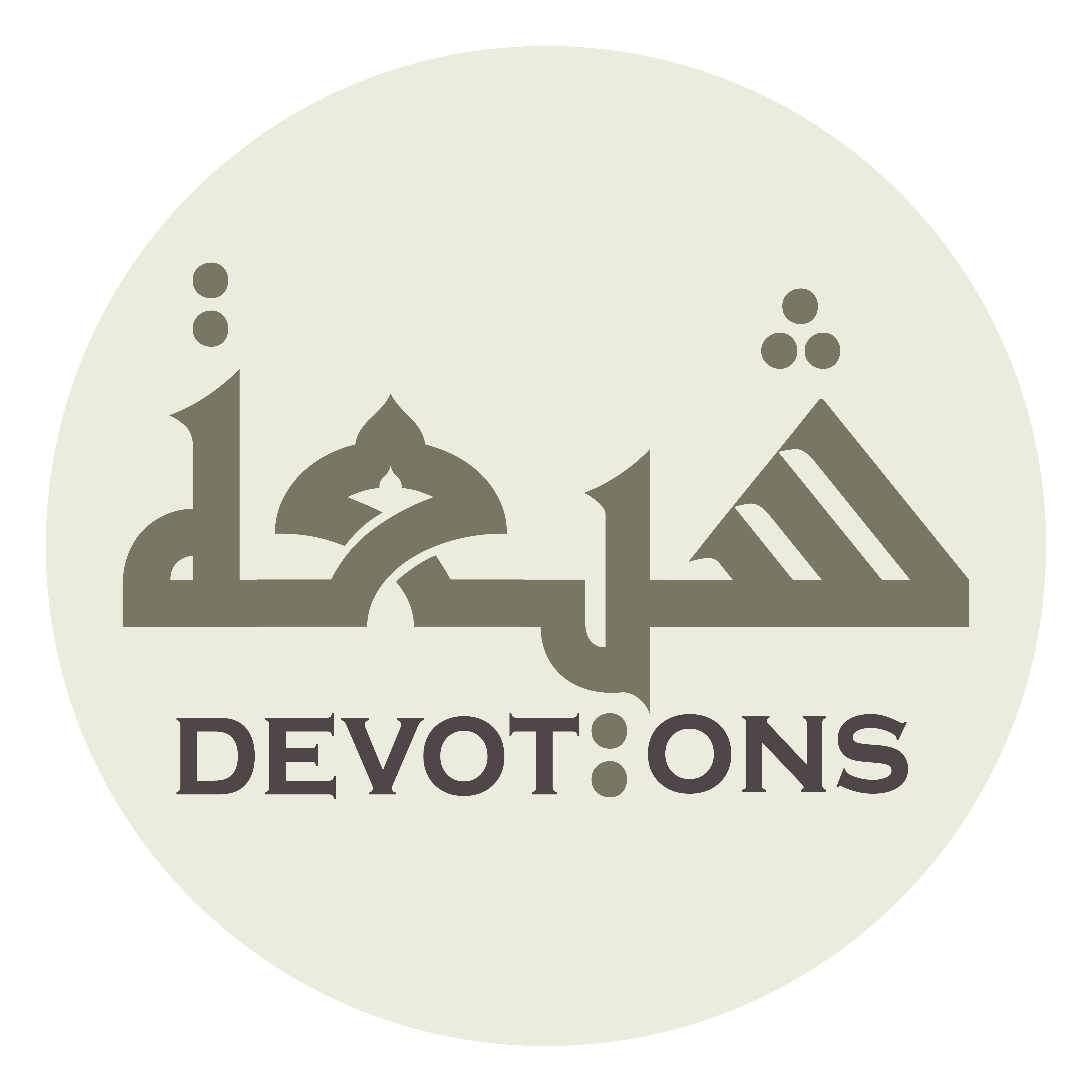 وَكِتَابًا فَصَّلْتَهُ لِعِبَادِكَ تَفْصِيلًا

wakitāban faṣṣaltahu li`ibādika tafṣīlā

a book, which You hast distinguished very distinctly for Your servants,
Dua 42 - Sahifat Sajjadiyyah
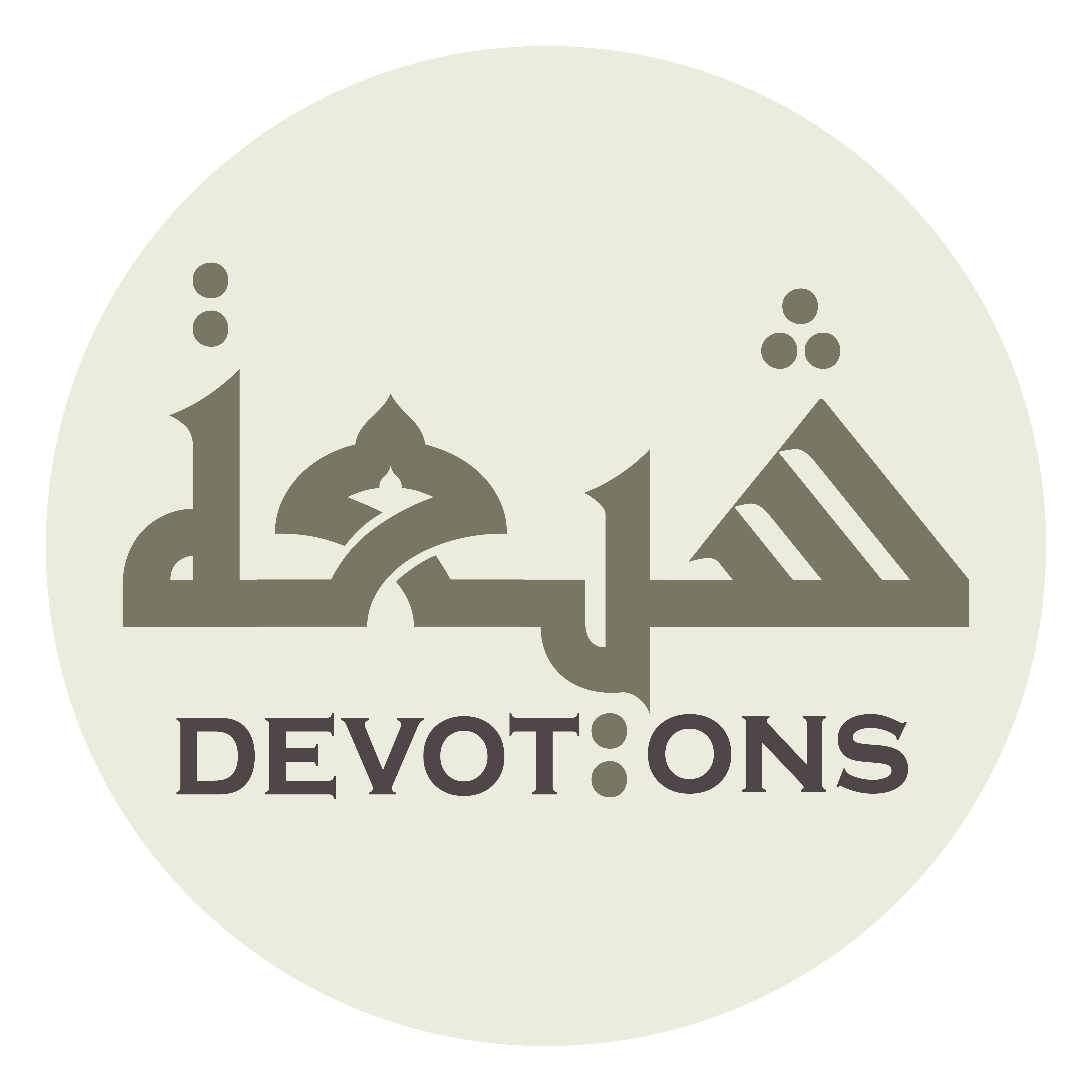 وَوَحْيًا أَنْزَلْتَهُ عَلَى نَبِيِّكَ مُحَمَّدٍ صَلَوَاتُكَ عَلَيْهِ وَ آلِهِ تَنْزِيلًا

wawaḥyan anzaltahu `alā nabiyyika muḥammadin ṣalawātuka `alayhi wa ālihi tanzīlā

a revelation, which You hast sent down, a sending down, upon Your prophet Muhammad (Your blessings be upon him and his Household).
Dua 42 - Sahifat Sajjadiyyah
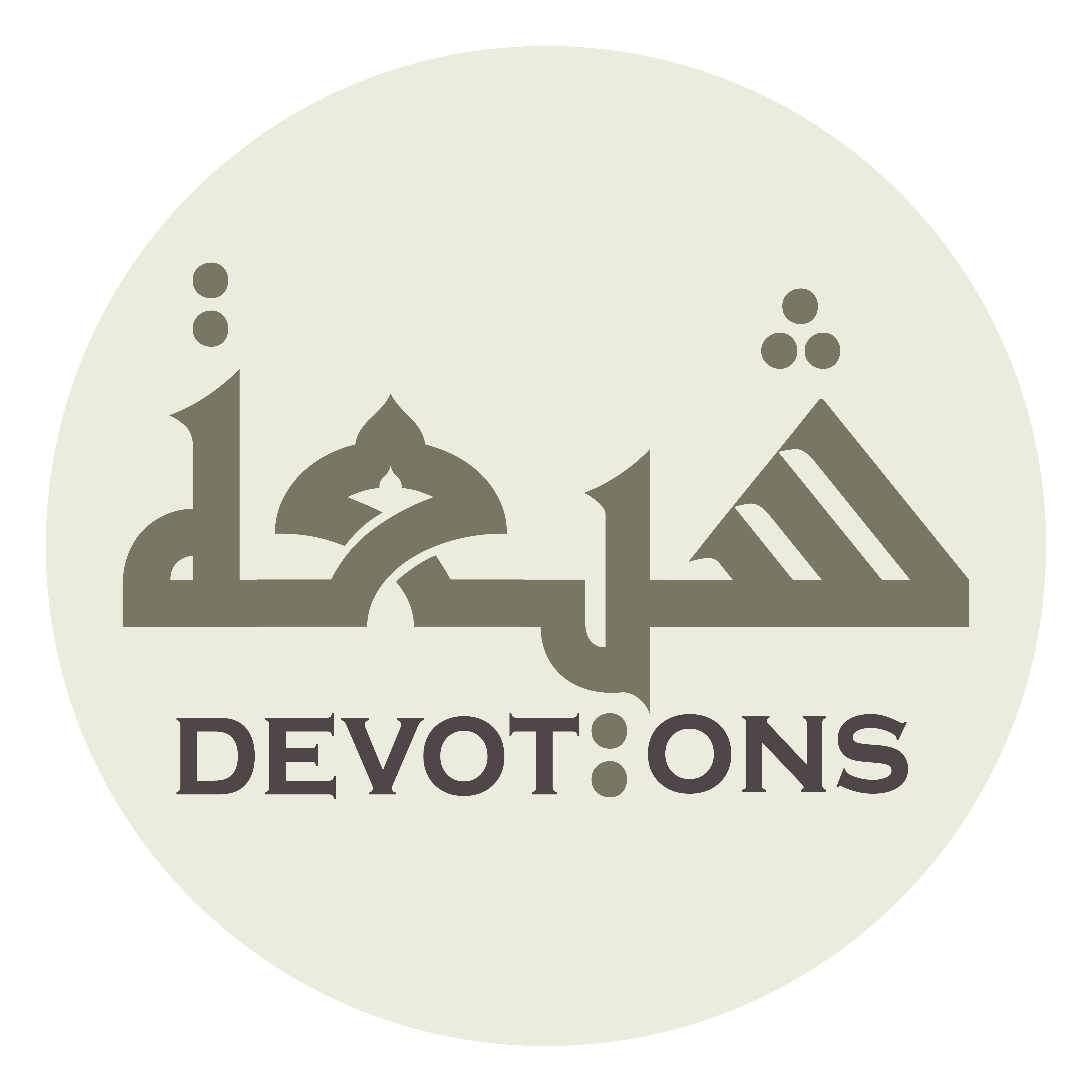 وَجَعَلْتَهُ نُورًا نَهْتَدِيْ مِنْ ظُلَمِ الضَّلَالَةِ وَالْجَهَالَةِ بِاتِّبَاعِهِ

waja`altahu nūran nahtadī min ẓulamiḍ ḍalālati waljahālati bittibā`ih

You appointed it a light through following which we may be guided from the shadows of error and ignorance,
Dua 42 - Sahifat Sajjadiyyah
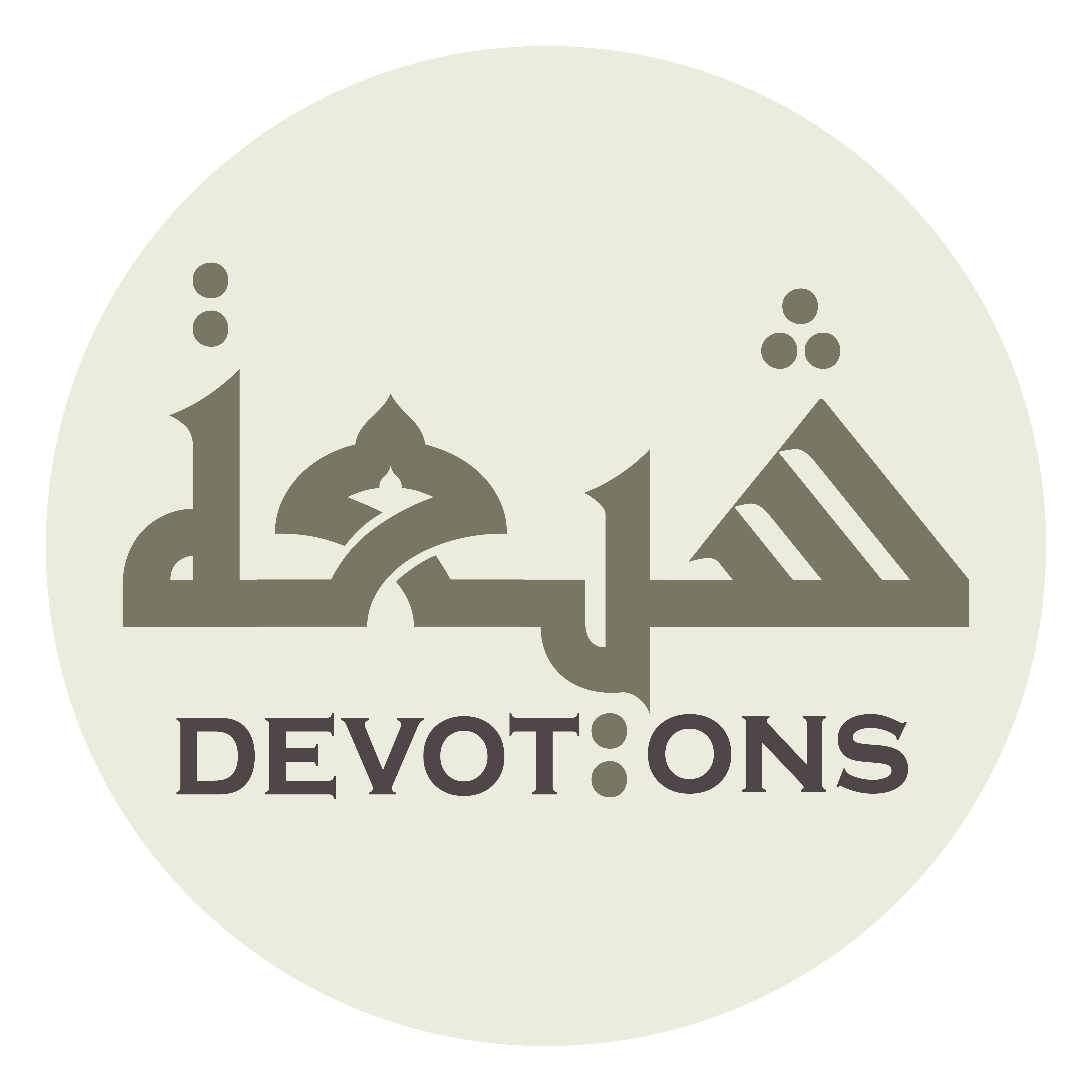 وَشِفَاءً لِمَنْ أَنْصَتَ بِفَهْمِ التَّصْدِيقِ إِلَى اسْتِمَاعِهِ

washifā-an liman anṣata bifahmit taṣdīqi ilastimā`ih

a healing for him who turns ear toward hearing it with the understanding of attestation,
Dua 42 - Sahifat Sajjadiyyah
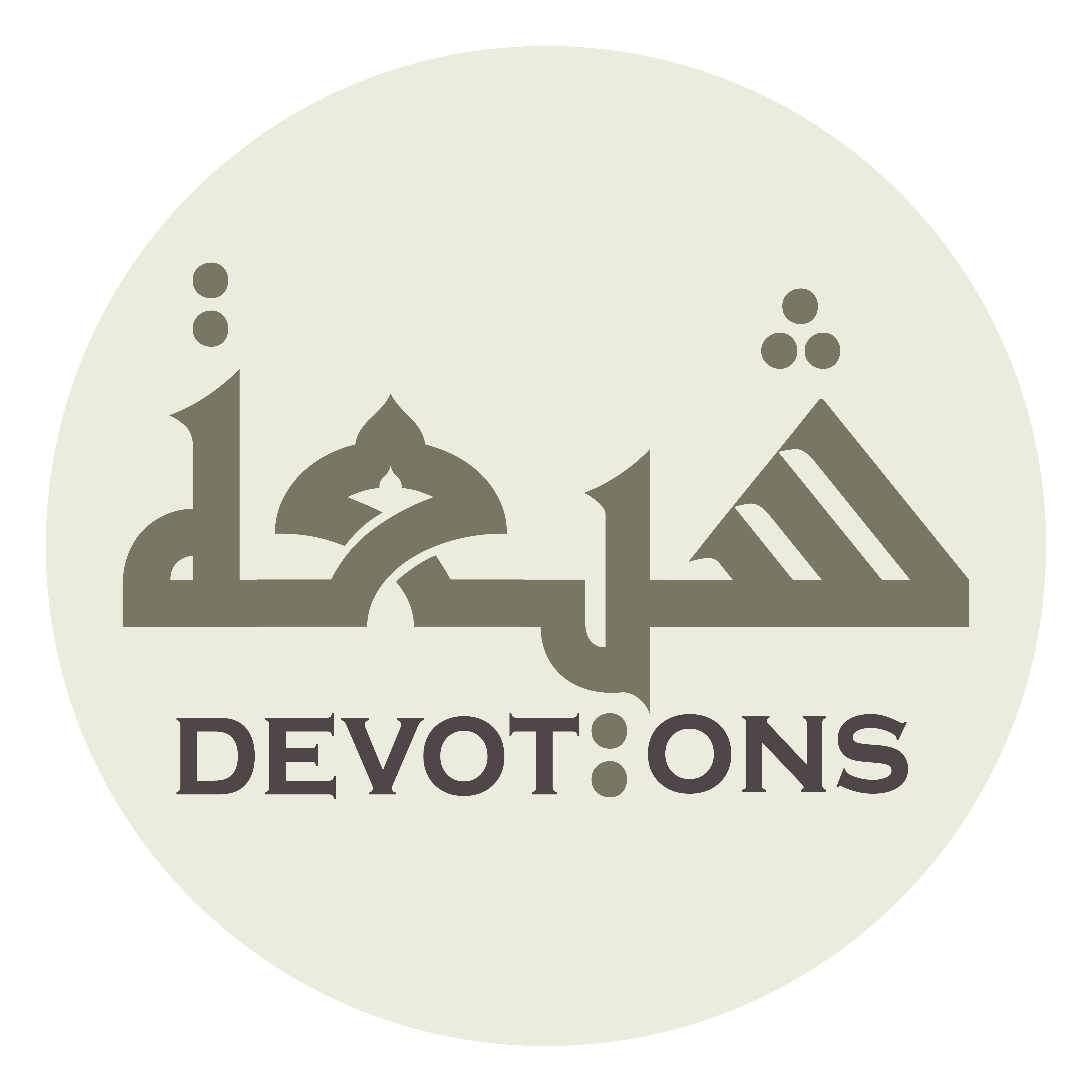 وَمِيزَانَ قِسْطٍ لَا يَحِيفُ عَنِ الْحَقِّ لِسَانُهُ

wamīzāna qisṭin lā yaḥīfu `anil ḥaqqi lisānuh

a just balance whose tongue does not incline away from truth,
Dua 42 - Sahifat Sajjadiyyah
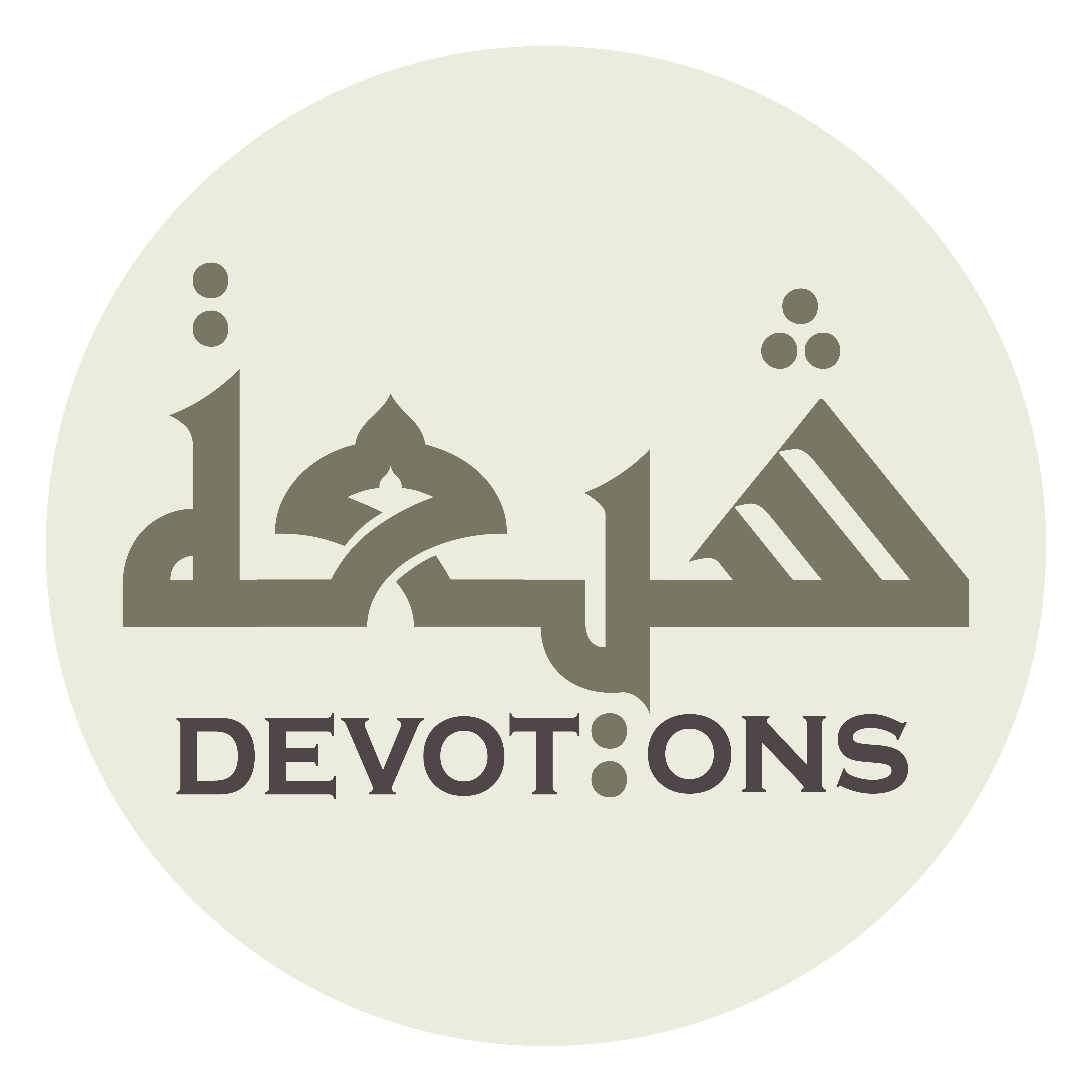 وَنُورَ هُدًى لَا يَطْفَأُ عَنِ الشَّاهِدِيْنَ بُرْهَانُهُ

wanūra hudan lā yaṭfa-u `anish shāhidīna bur-hānuh

a light of guidance whose proof is not extinguished before the witnesses,
Dua 42 - Sahifat Sajjadiyyah
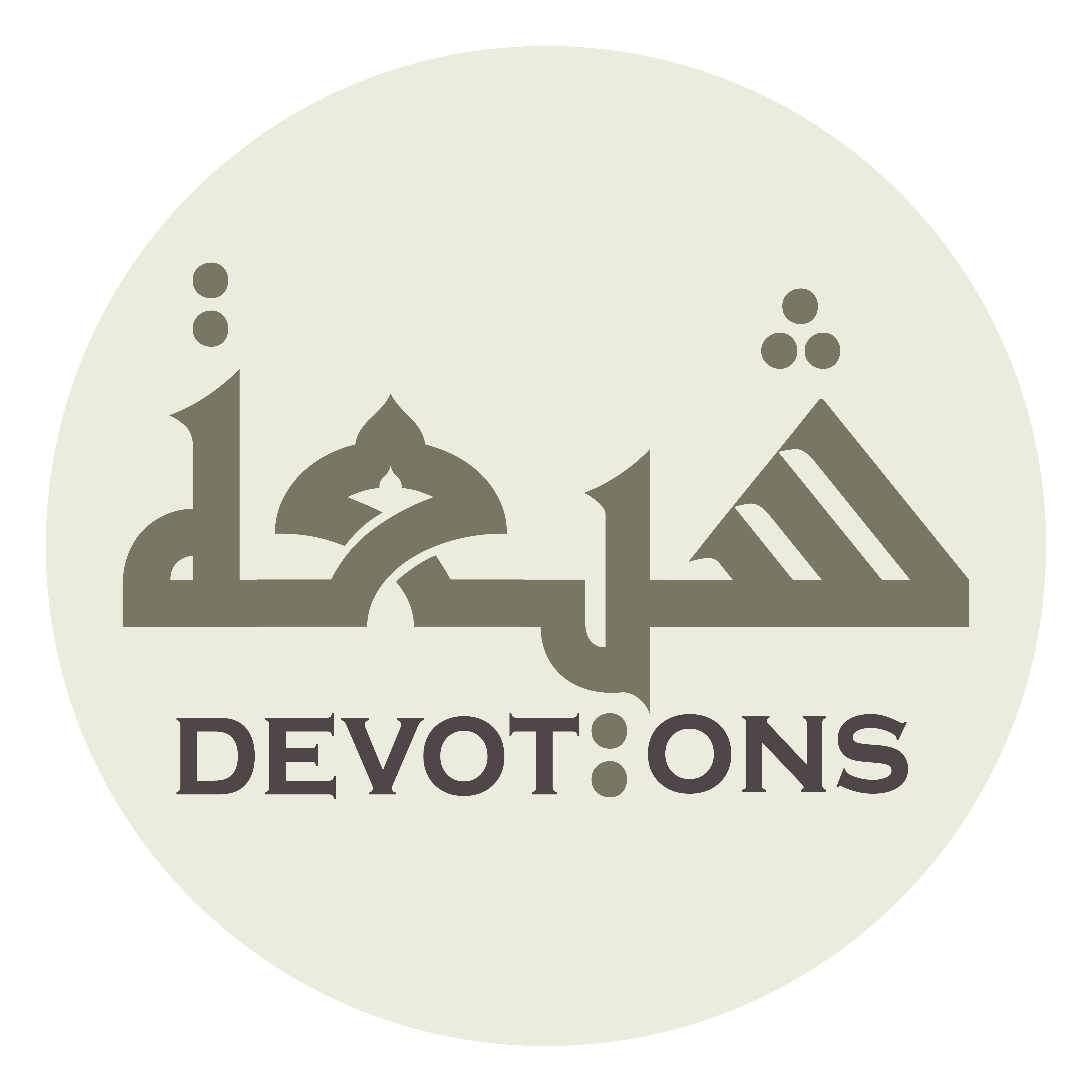 وَعَلَمَ نَجَاةٍ لَا يَضِلُّ مَنْ أَمَّ قَصْدَ سُنَّتِهِ

wa`alama najātin lā yaḍillu man amma qaṣda sunnatih

and a guidepost of deliverance, so that he who repairs straightway to its prescription will not go astray
Dua 42 - Sahifat Sajjadiyyah
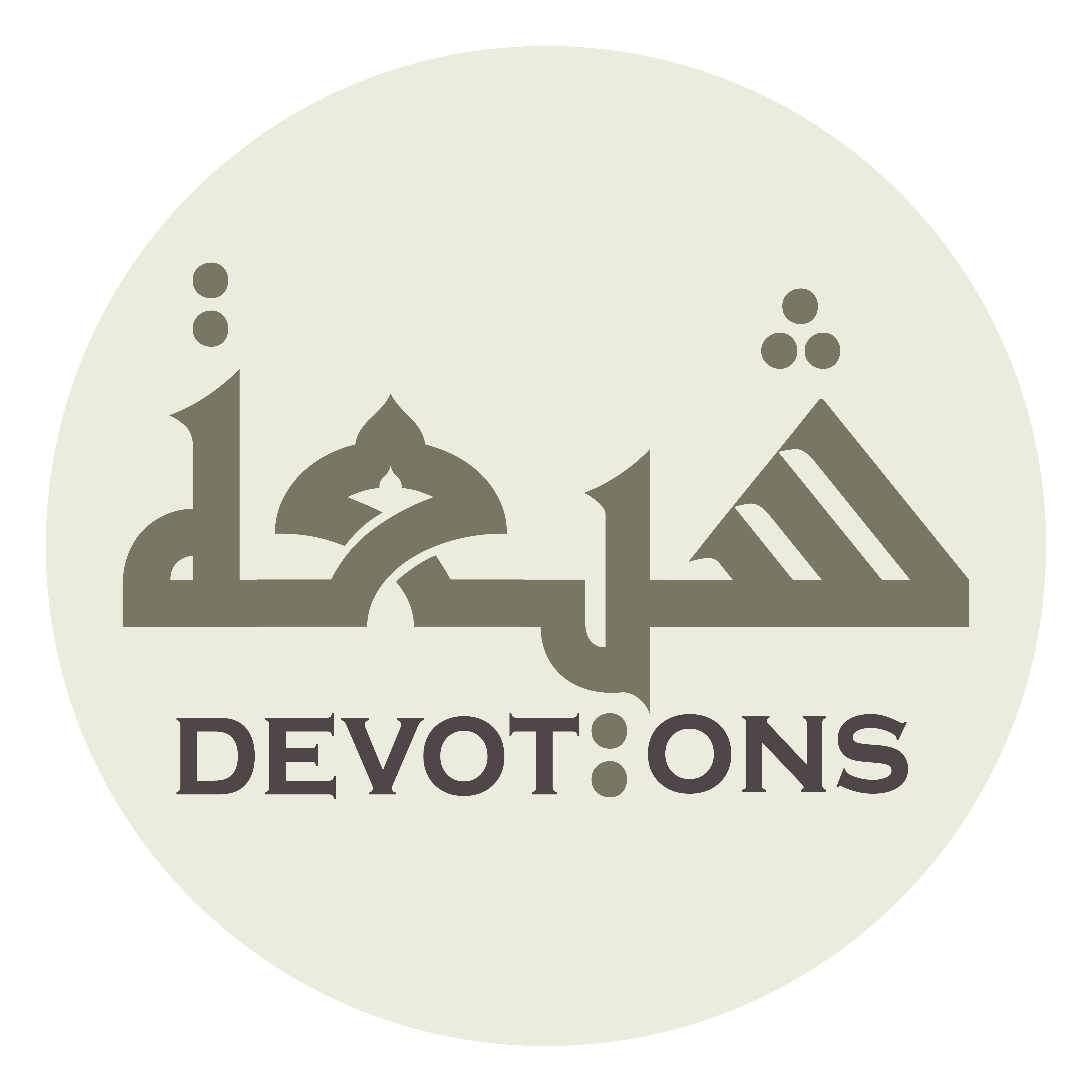 وَلَا تَنَالُ أَيْدِيْ الْهَلَكَاتِ مَنْ تَعَلَّقَ بِعُرْوَةِ عِصْمَتِهِ

walā tanālu aydil halakāti man ta`allaqa bi`ur-wati `iṣmatih

and he who clings to its preservation's handhold will not be touched by the hands of disasters.
Dua 42 - Sahifat Sajjadiyyah
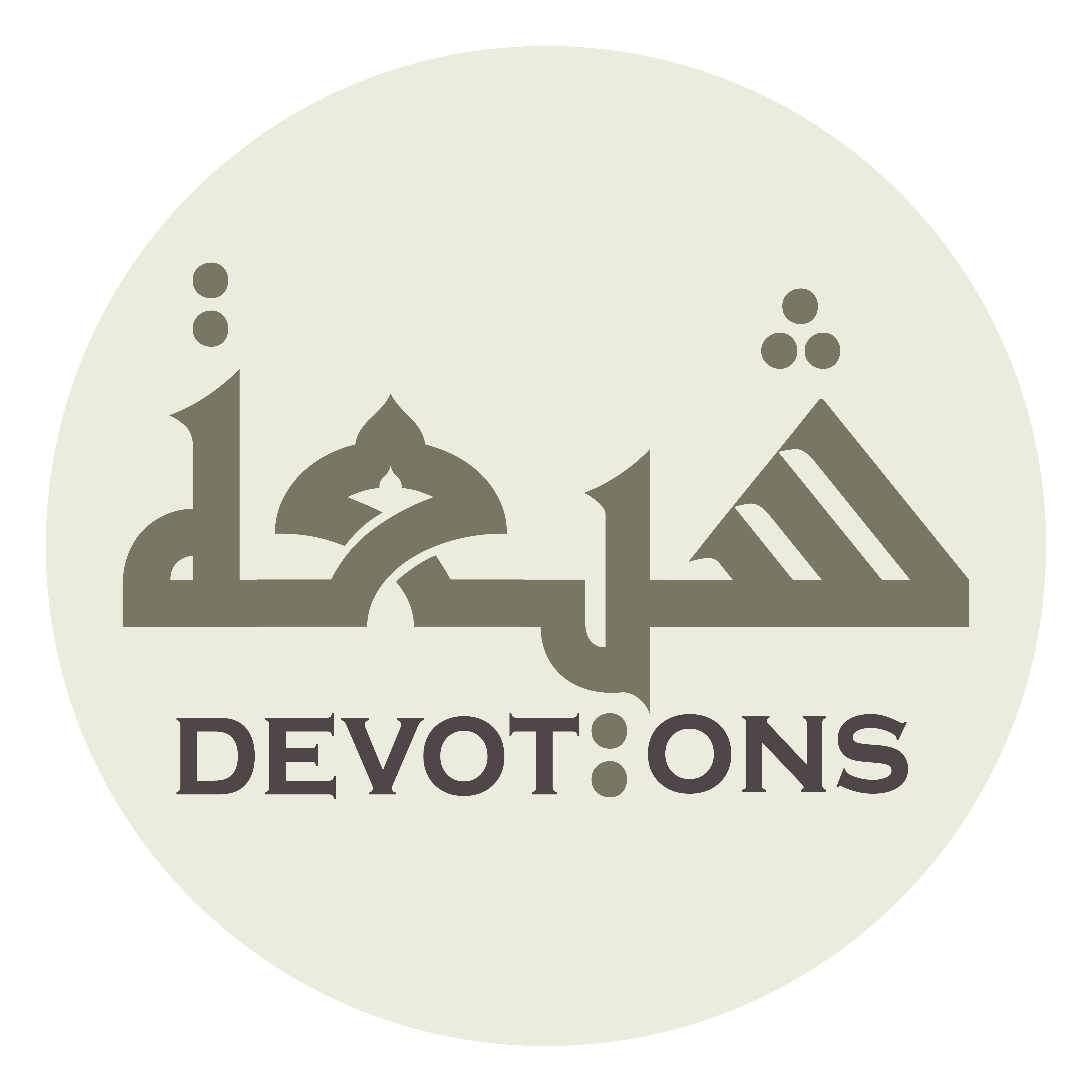 اَللَّهُمَّ فَإِذْ أَفَدْتَنَا الْمَعُونَةَ عَلَى تِلَاوَتِهِ

allāhumma fa-idh afadtanal ma`ūnata `alā tilāwatih

O God, since You hast given us help to recite it
Dua 42 - Sahifat Sajjadiyyah
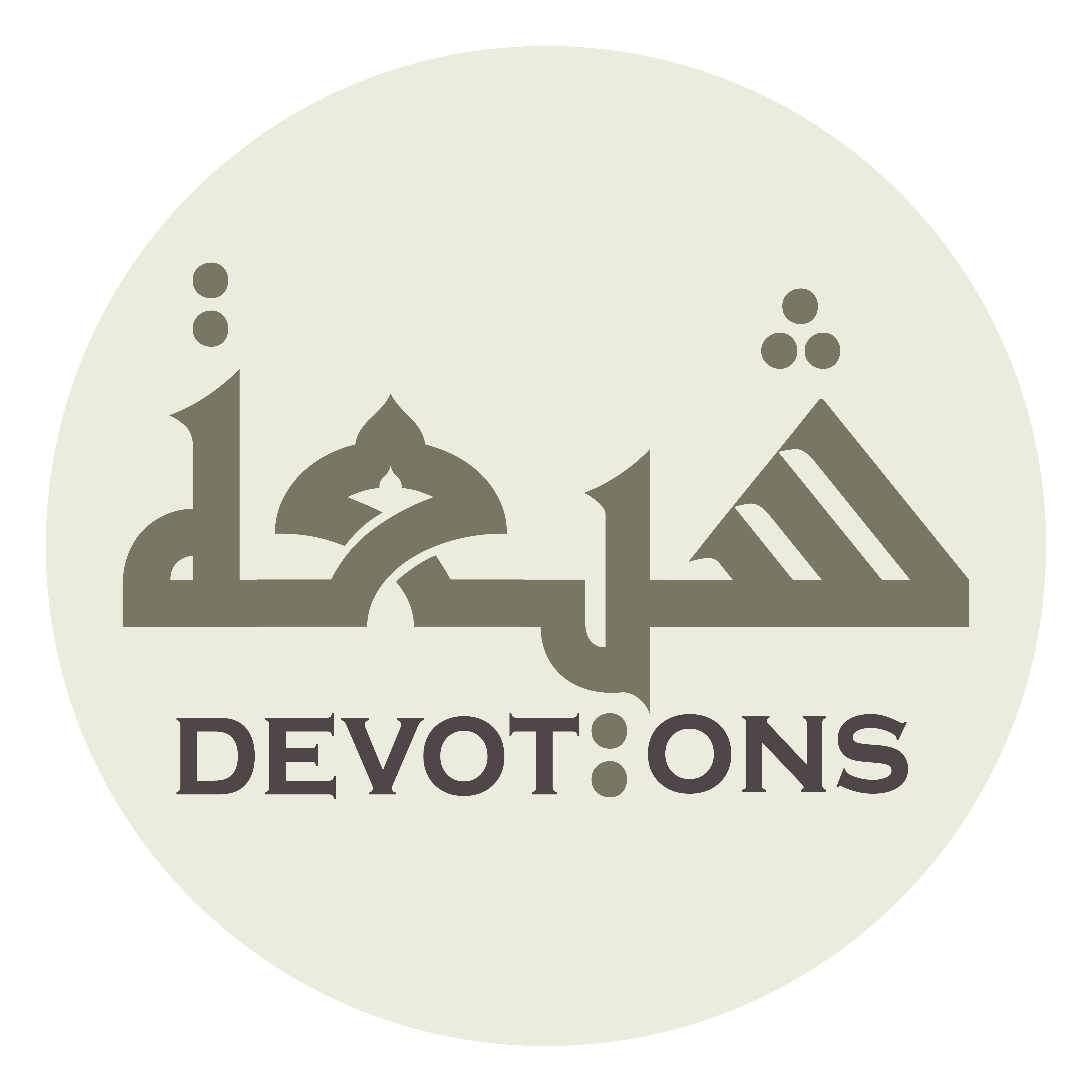 وَسَهَّلْتَ جَوَاسِيَ أَلْسِنَتِنَا بِحُسْنِ عِبَارَتِهِ

wasahhalta jawāsiya alsinatinā biḥusni `ibāratih

and made smooth the roughness of our tongues through the beauty of its expression,
Dua 42 - Sahifat Sajjadiyyah
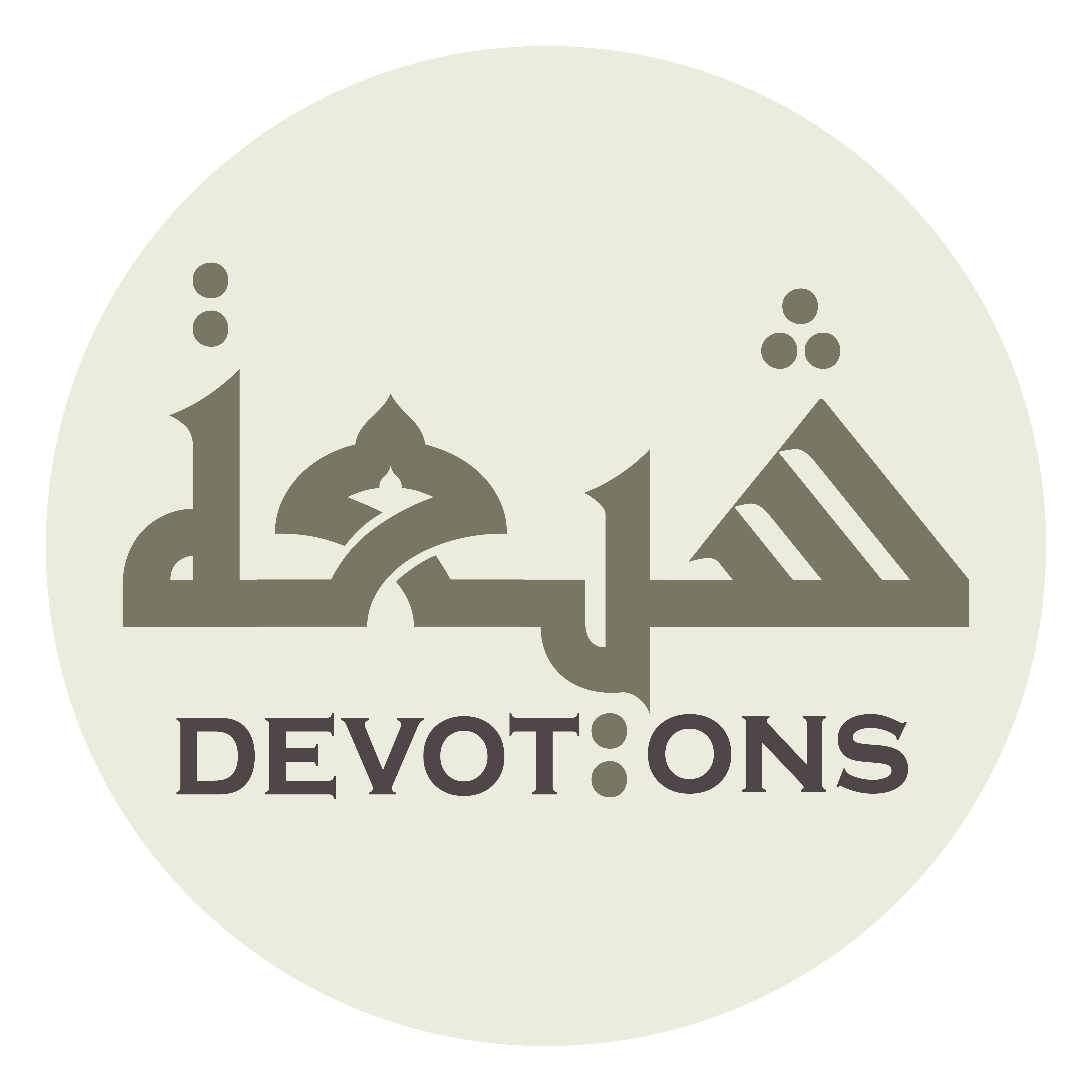 فَاجْعَلْنَا مِمَّنْ يَرْعَاهُ حَقَّ رِعَايَتِهِ

faj`alnā mimman yar-`āhu ḥaqqa ri`āyatih

place us among those who observe it as it should be observed,
Dua 42 - Sahifat Sajjadiyyah
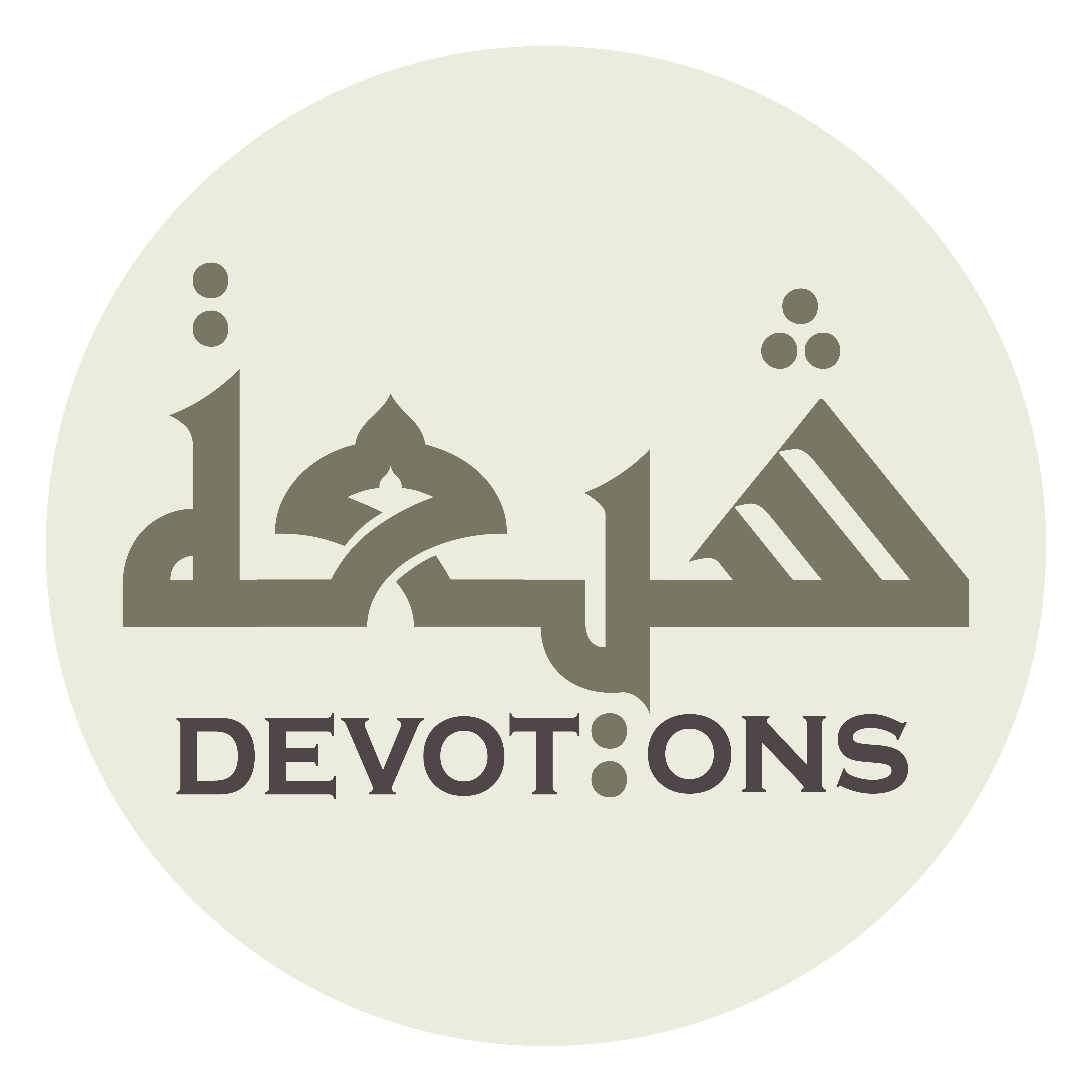 وَيَدِينُ لَكَ بِاعْتِقَادِ التَّسْلِيمِ لِمُحْكَمِ آيَاتِهِ

wayadīnu laka bi`tiqādit taslīmi limuḥkami-āyātih

serve You by adhering in submission to the firm text of its verses,
Dua 42 - Sahifat Sajjadiyyah
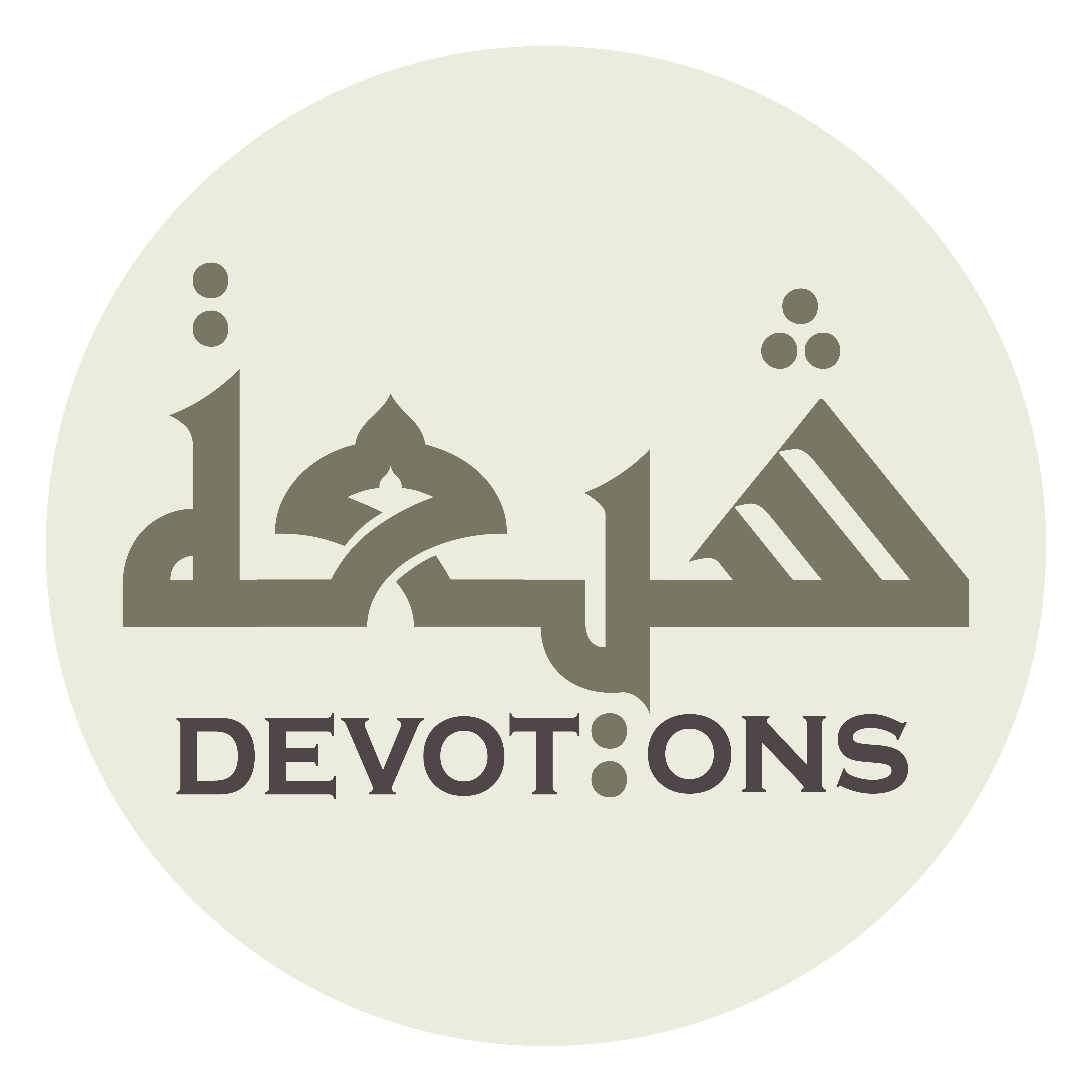 وَيَفْزَعُ إِلَى الْإِقْرَارِ بِمُتَشَابِهِهِ وَمُوضَحَاتِ بَيِّنَاتِهِ

wayafza`u ilal iqrāri bimutashābihihi wamūḍaḥāti bayyinātih

and seek refuge in admitting both its ambiguous parts and the elucidations of its clear signs!
Dua 42 - Sahifat Sajjadiyyah
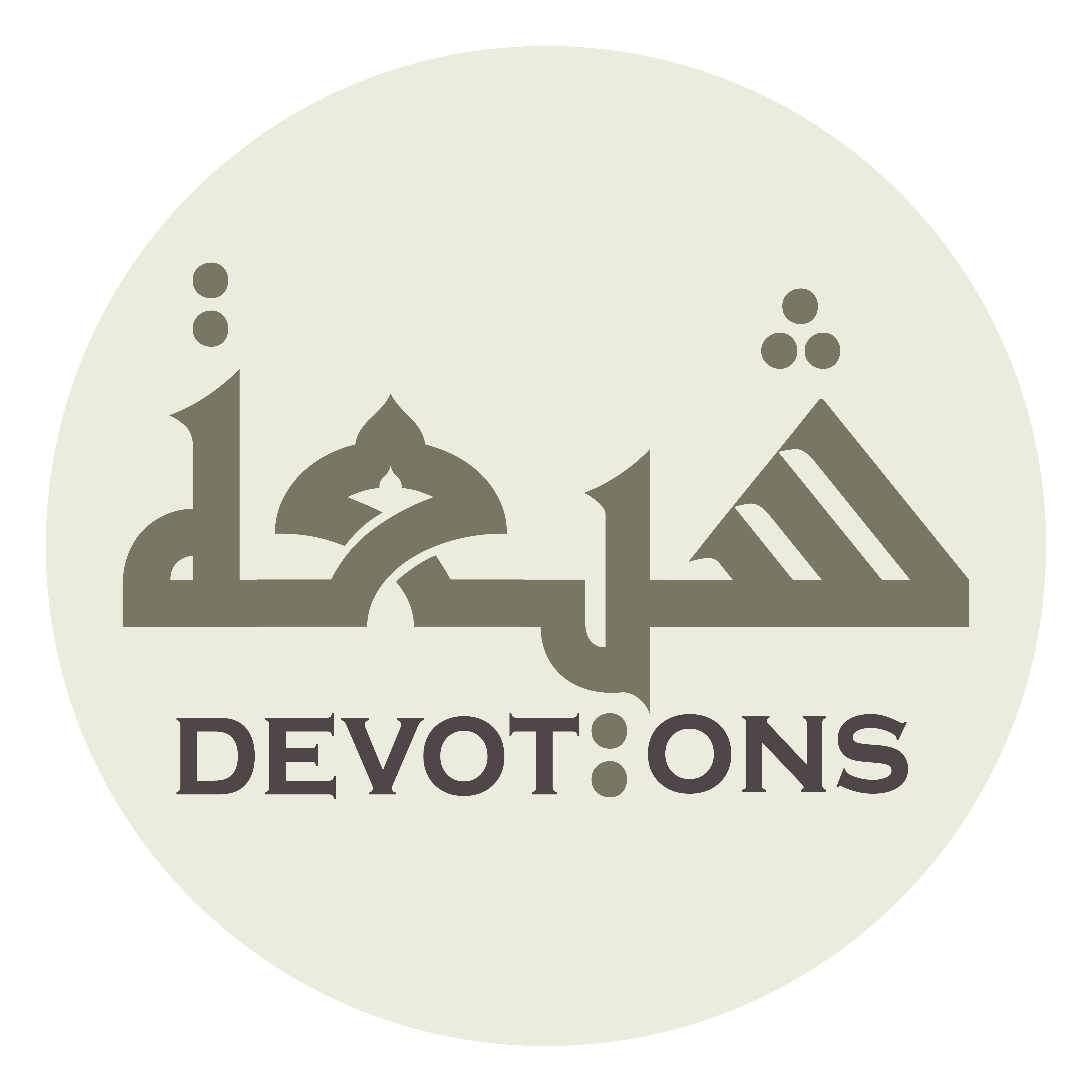 اَللَّهُمَّ إِنَّكَ أَنْزَلْتَهُ عَلَى نَبِيِّكَ

allāhumma innaka anzaltahu `alā nabiyyik

O God, You sent it down upon Your prophet
Dua 42 - Sahifat Sajjadiyyah
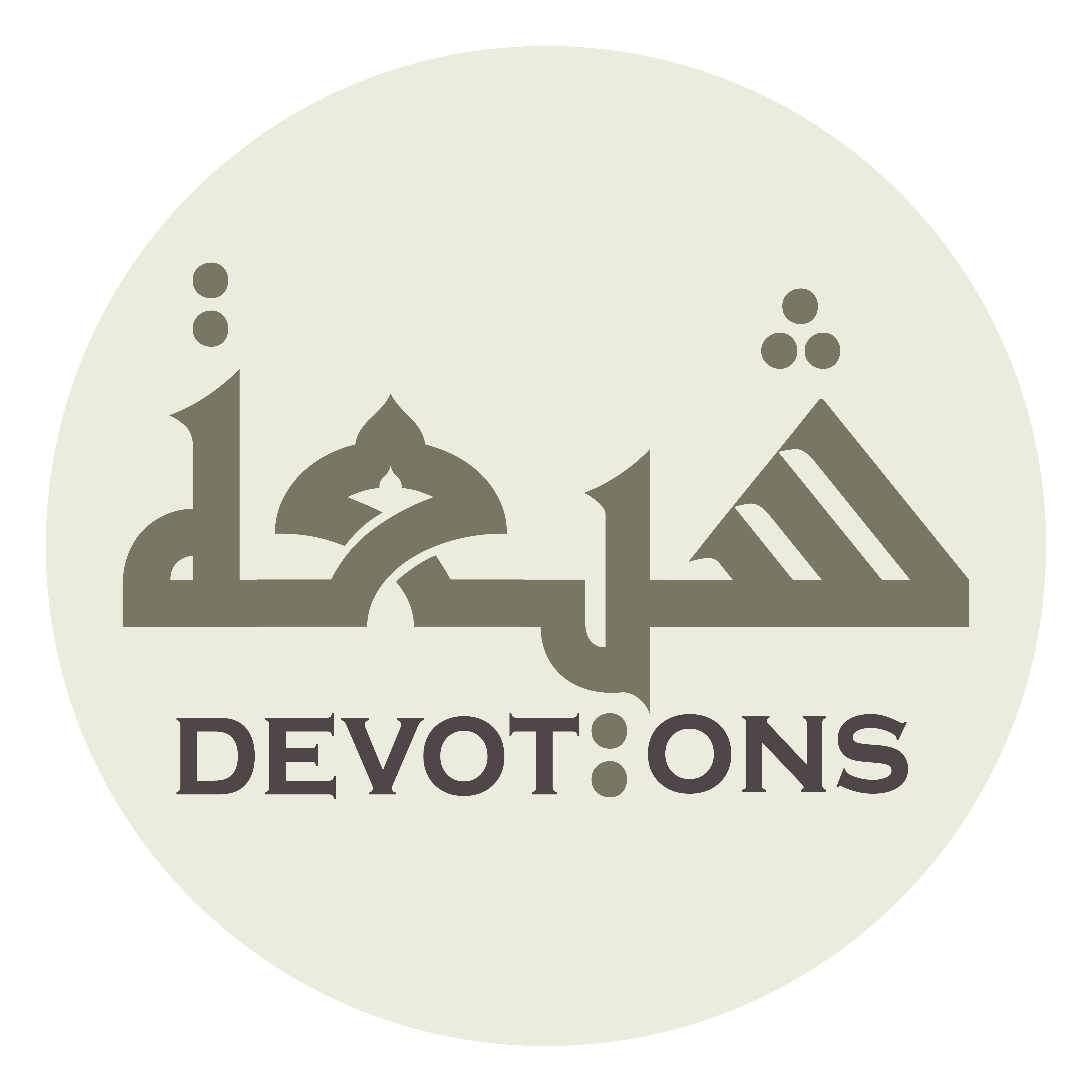 مُحَمَّدٍ صَلَّى اللَّهُ عَلَيْهِ وَ آلِهِ مُجْمَلًا

muḥammadin ṣallallāhu `alayhi wa ālihi mujmalā

Muhammad (God bless him and his household) in summary form,
Dua 42 - Sahifat Sajjadiyyah
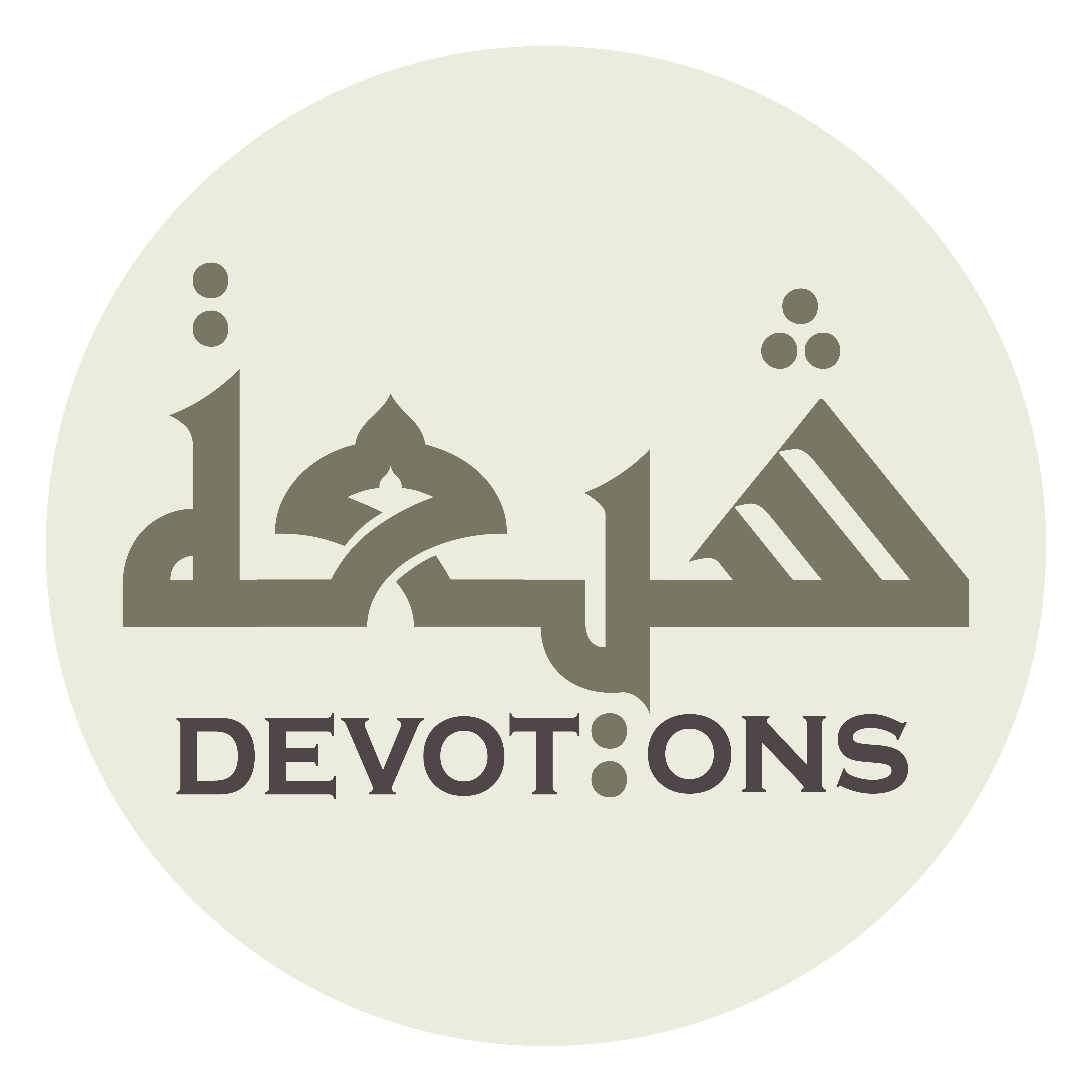 وَأَلْهَمْتَهُ عِلْمَ عَجَائِبِهِ مُكَمَّلًا

wa-alhamtahu `ilma `ajā-ibihi mukammalā

You inspired him with the science of its wonders to complement it,
Dua 42 - Sahifat Sajjadiyyah
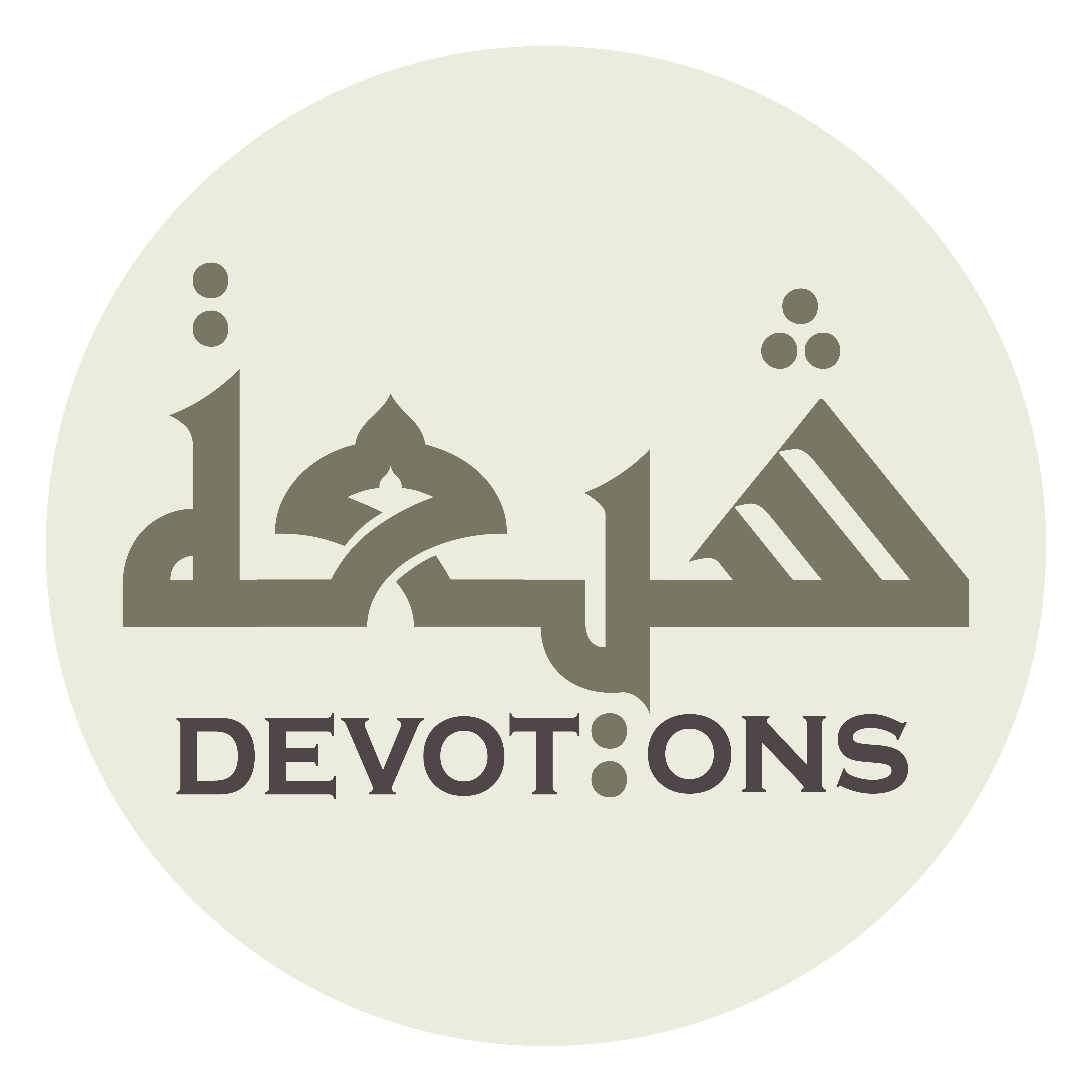 وَوَرَّثْتَنَا عِلْمَهُ مُفَسَّرًا

wawarrathtanā `ilmahu mufassarā

You made us the heirs of its knowledge as interpreters,
Dua 42 - Sahifat Sajjadiyyah
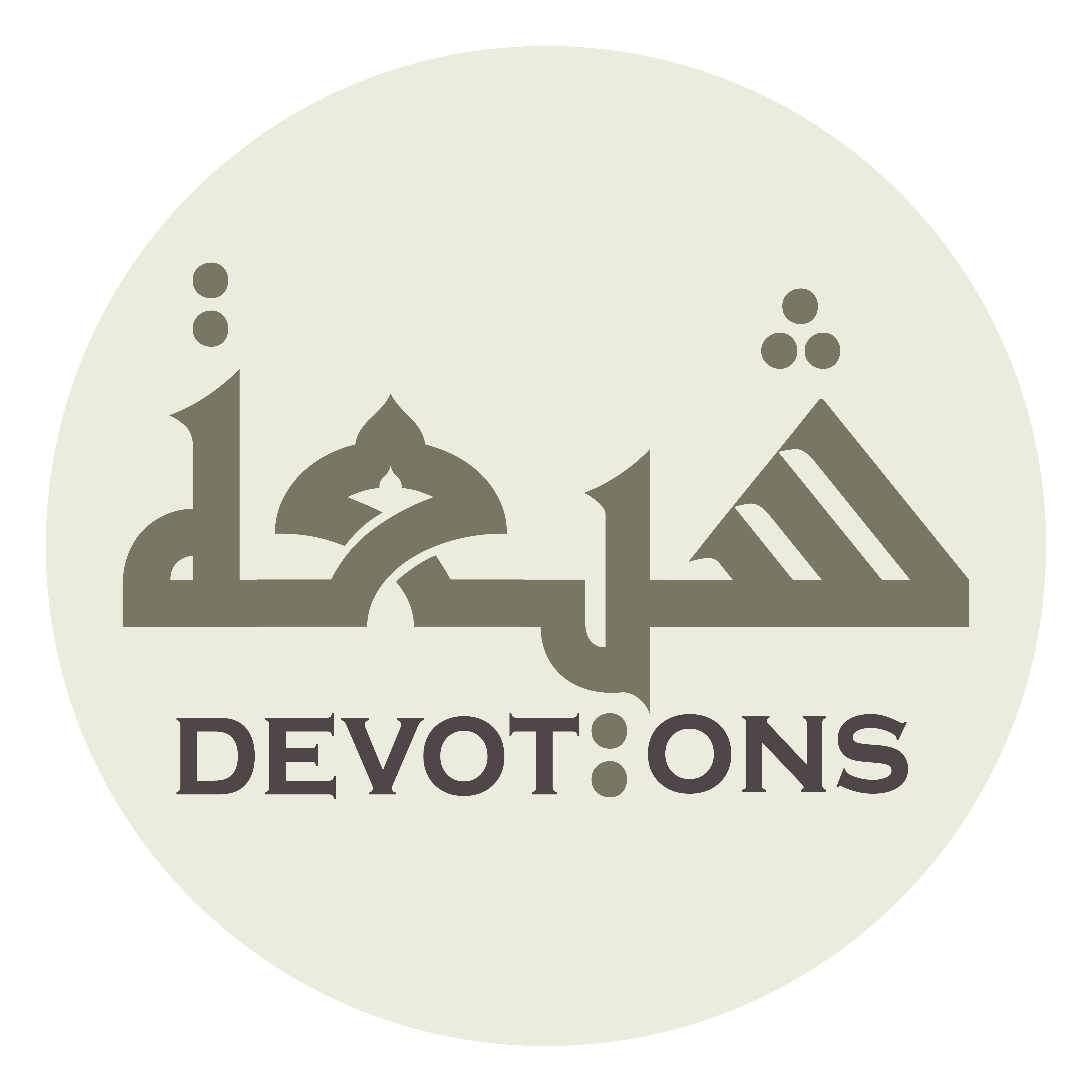 وَفَضَّلْتَنَا عَلَى مَنْ جَهِلَ عِلْمَهُ

wafaḍḍaltanā `alā man jahila `ilmah

You made us to surpass him who is ignorant of its knowledge,
Dua 42 - Sahifat Sajjadiyyah
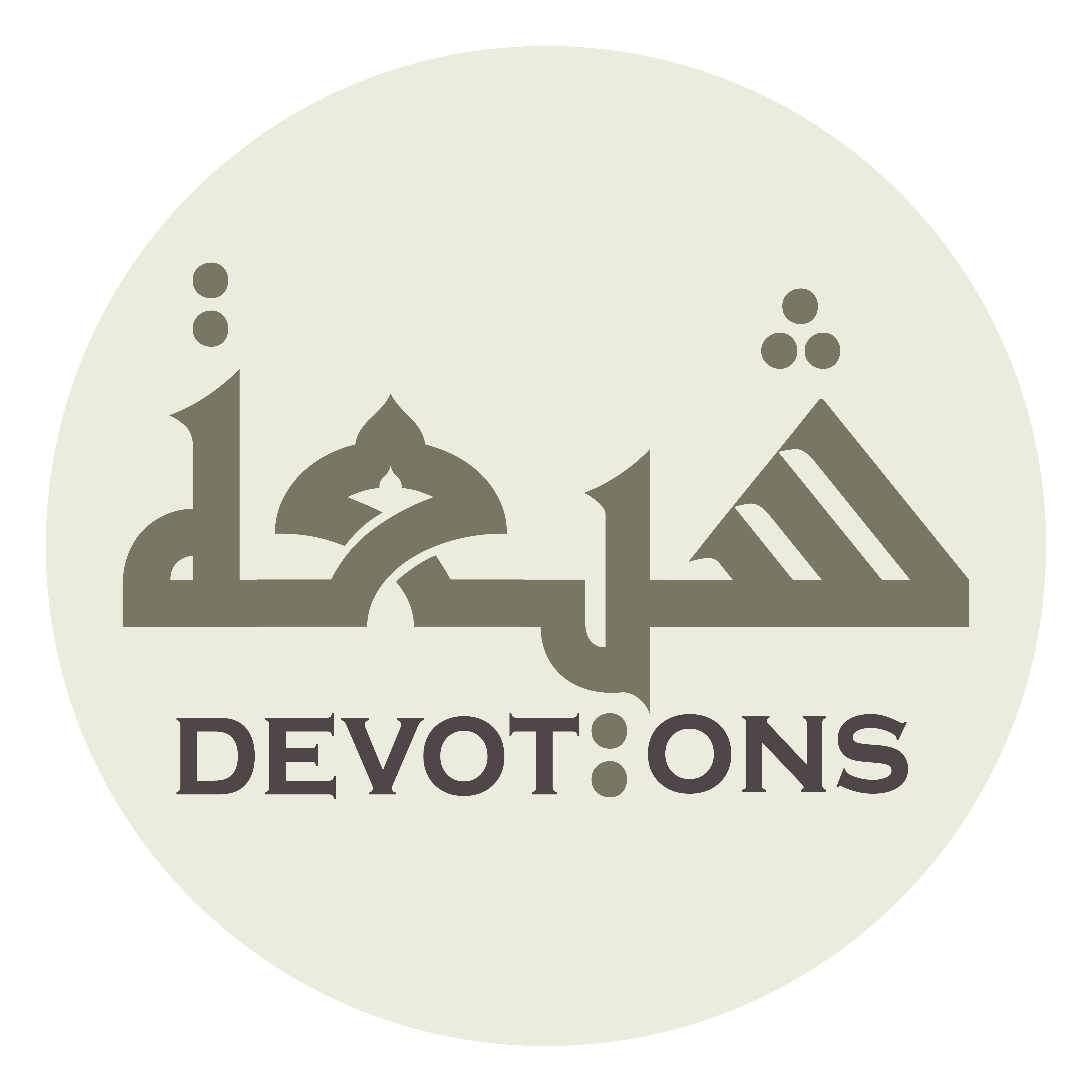 وَقَوَّيْتَنَا عَلَيْهِ لِتَرْفَعَنَا فَوْقَ مَنْ لَمْ يُطِقْ حَمْلَهُ

waqawwaytanā `alayhi litar-fa`anā fawqa man lam yuṭiq ḥamlah

and You gave us strength over it to raise us above those not able to carry it.
Dua 42 - Sahifat Sajjadiyyah
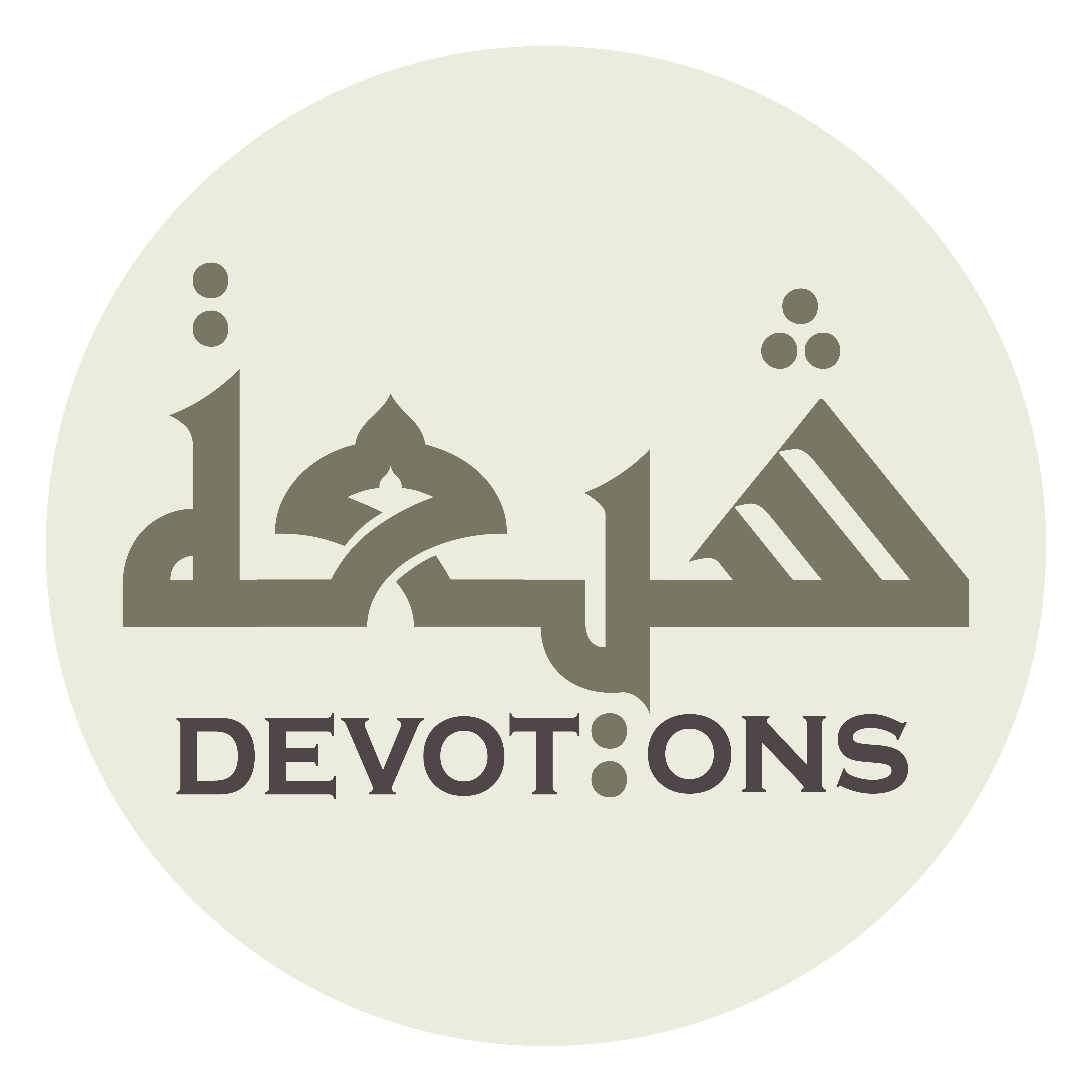 اَللَّهُمَّ فَكَمَا جَعَلْتَ قُلُوبَنَا لَهُ حَمَلَةً

allāhumma fakamā ja`alta qulūbanā lahu ḥamalah

O God, just as You hast appointed our hearts as its carriers
Dua 42 - Sahifat Sajjadiyyah
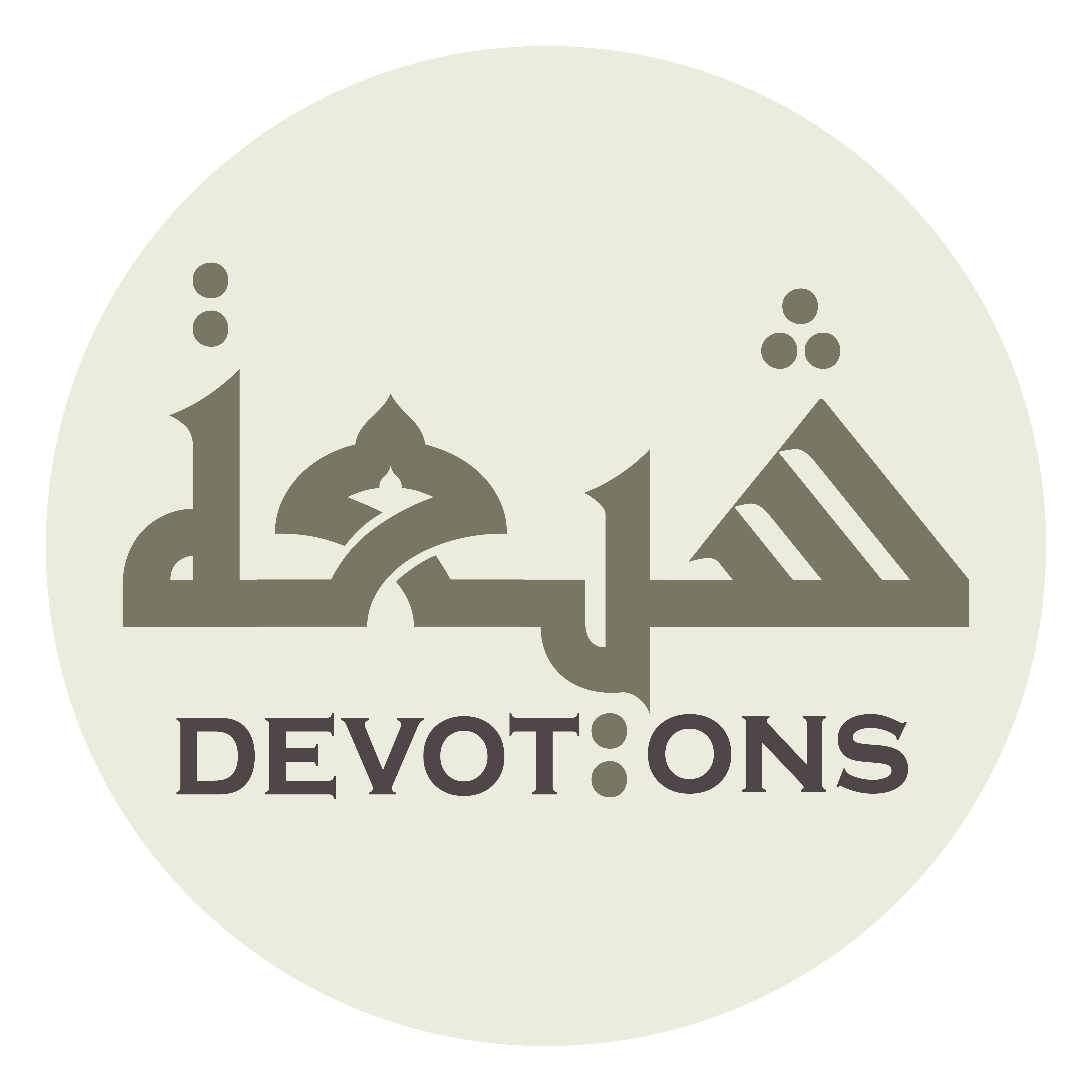 وَعَرَّفْتَنَا بِرَحْمَتِكَ شَرَفَهُ وَفَضْلَهُ

wa`arraftanā biraḥmatika sharafahu wafaḍlah

and made known to us through Your mercy its nobility and excellence,
Dua 42 - Sahifat Sajjadiyyah
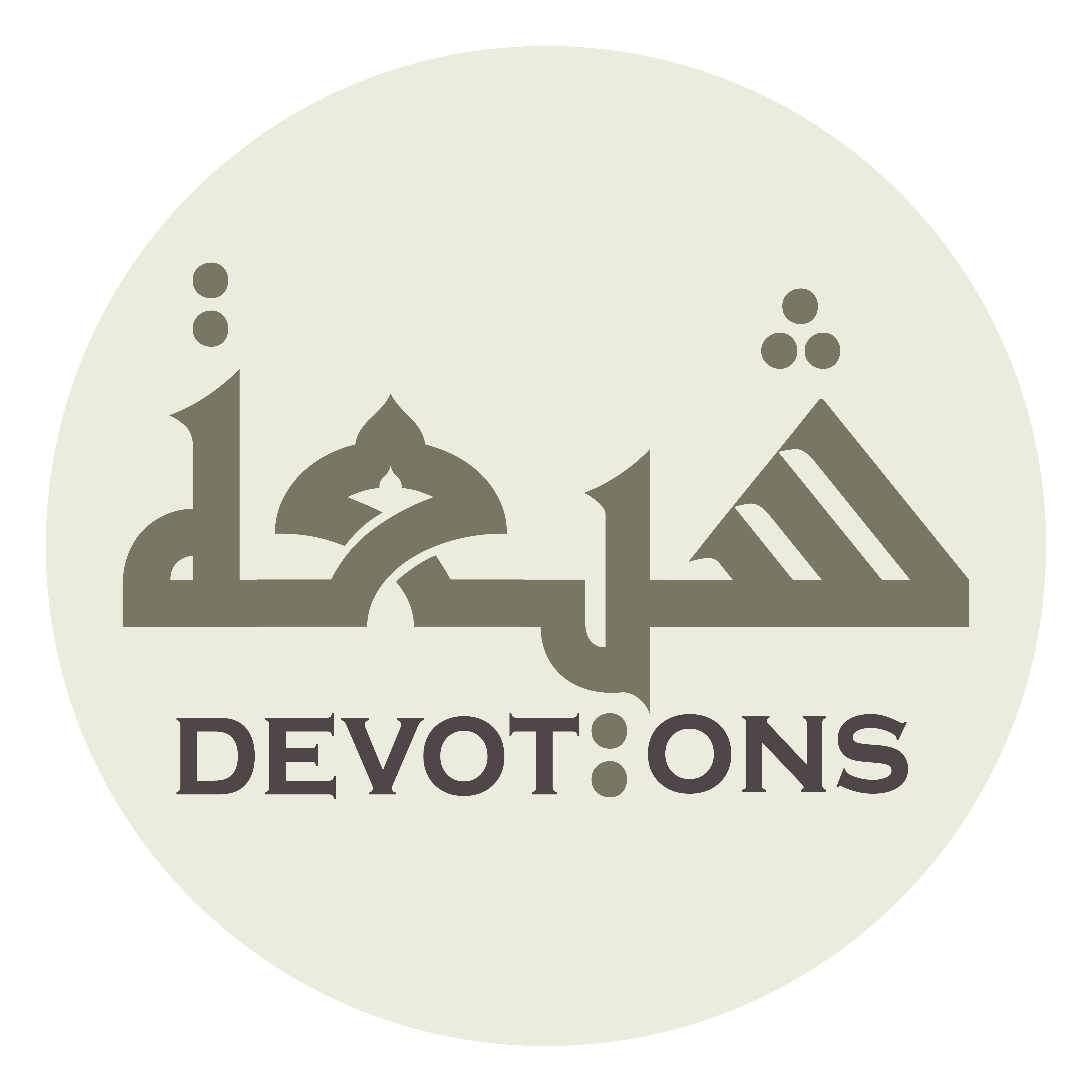 فَصَلِّ عَلَى مُحَمَّدٍ الْخَطِيبِ بِهِ

faṣalli `alā muḥammadinil khaṭībi bih

so also bless Muhammad, its preacher,
Dua 42 - Sahifat Sajjadiyyah
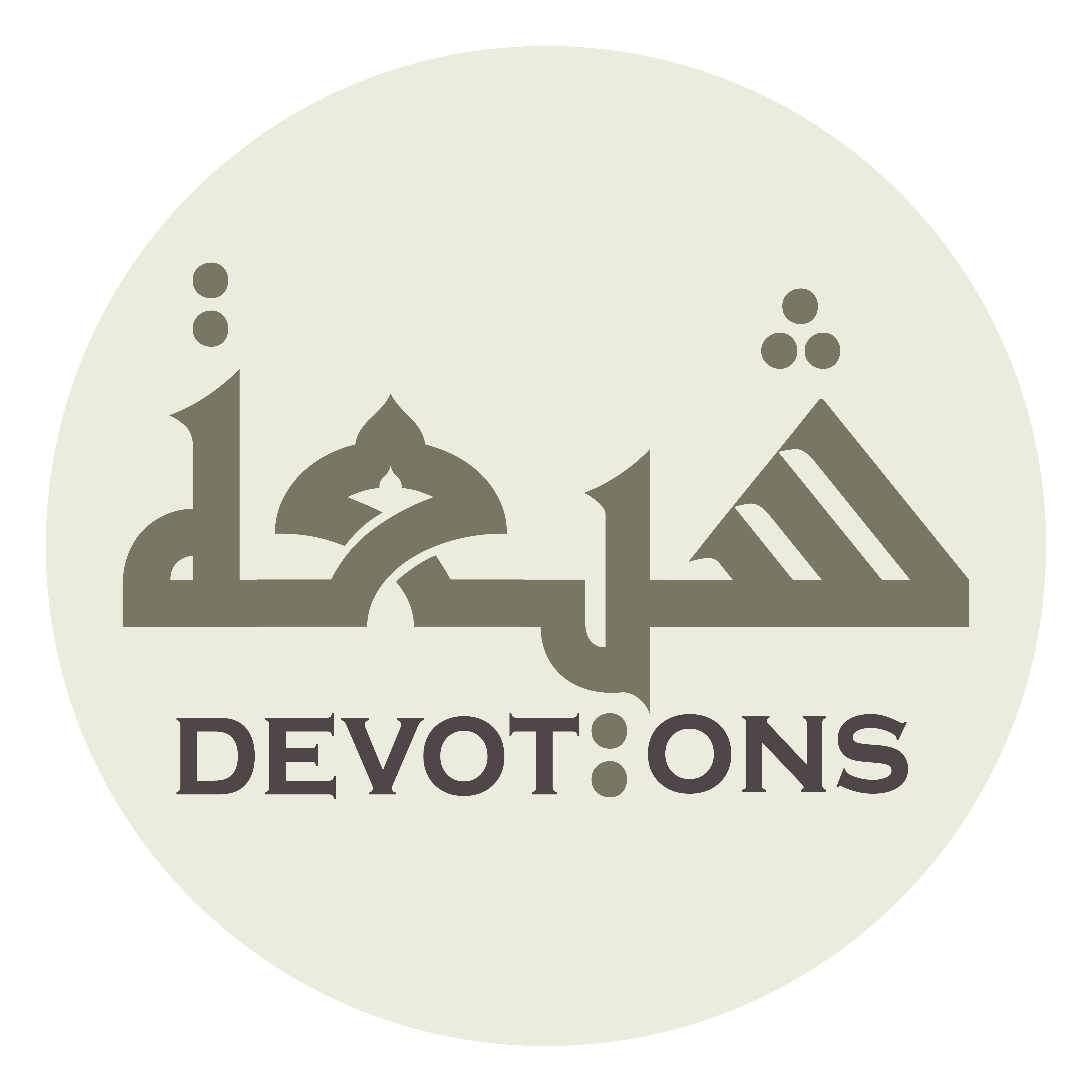 وَعَلَى آلِهِ الْخُزَّانِ لَهُ

wa`alā-ālihil khuzzāni lah

and his Household, its guardians,
Dua 42 - Sahifat Sajjadiyyah
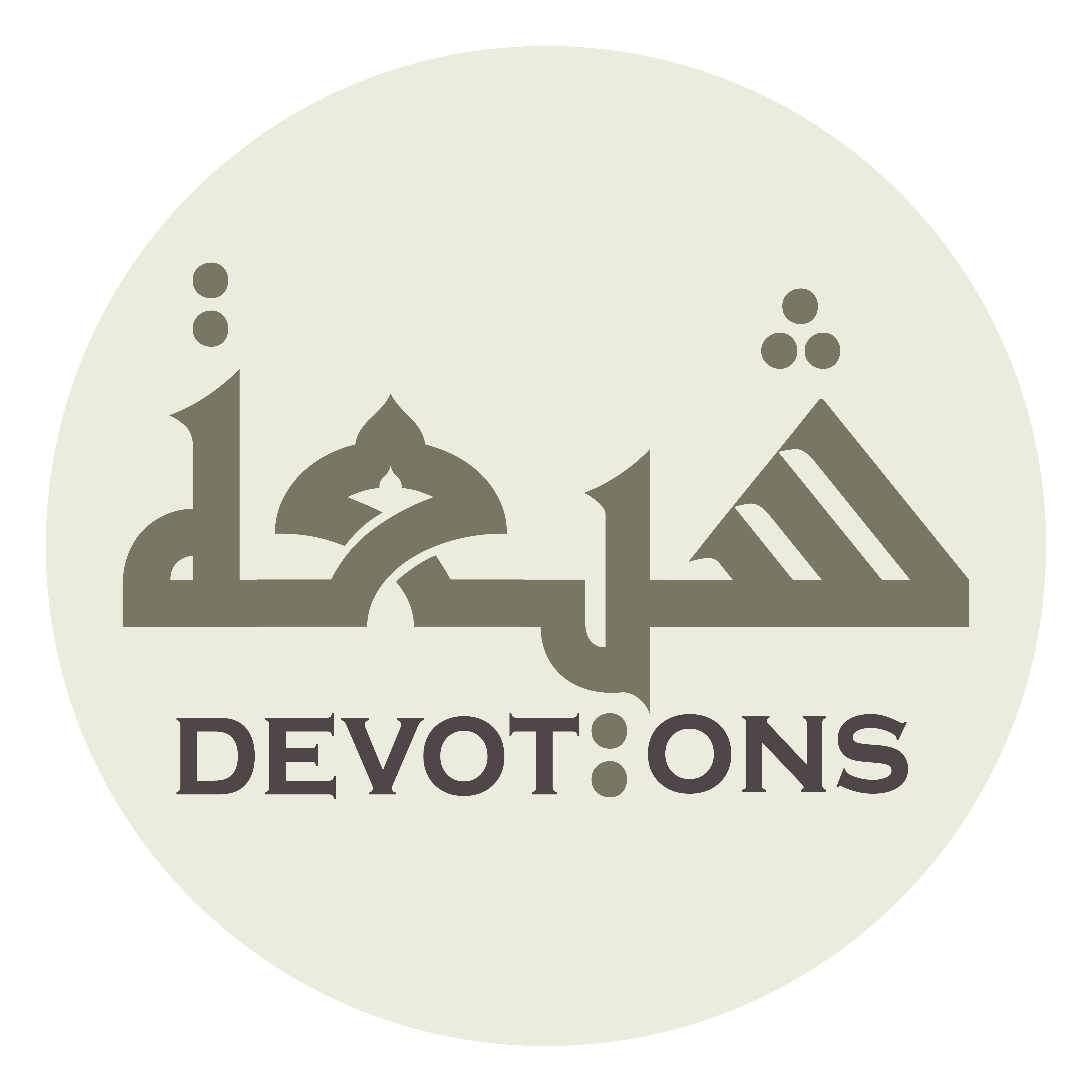 وَاجْعَلْنَا مِمَّنْ يَعْتَرِفُ بِأَنَّهُ مِنْ عِنْدِكَ

waj`alnā mimman ya`tarifu bi-annahu min `indik

and place us among those who confess that it has come from You,
Dua 42 - Sahifat Sajjadiyyah
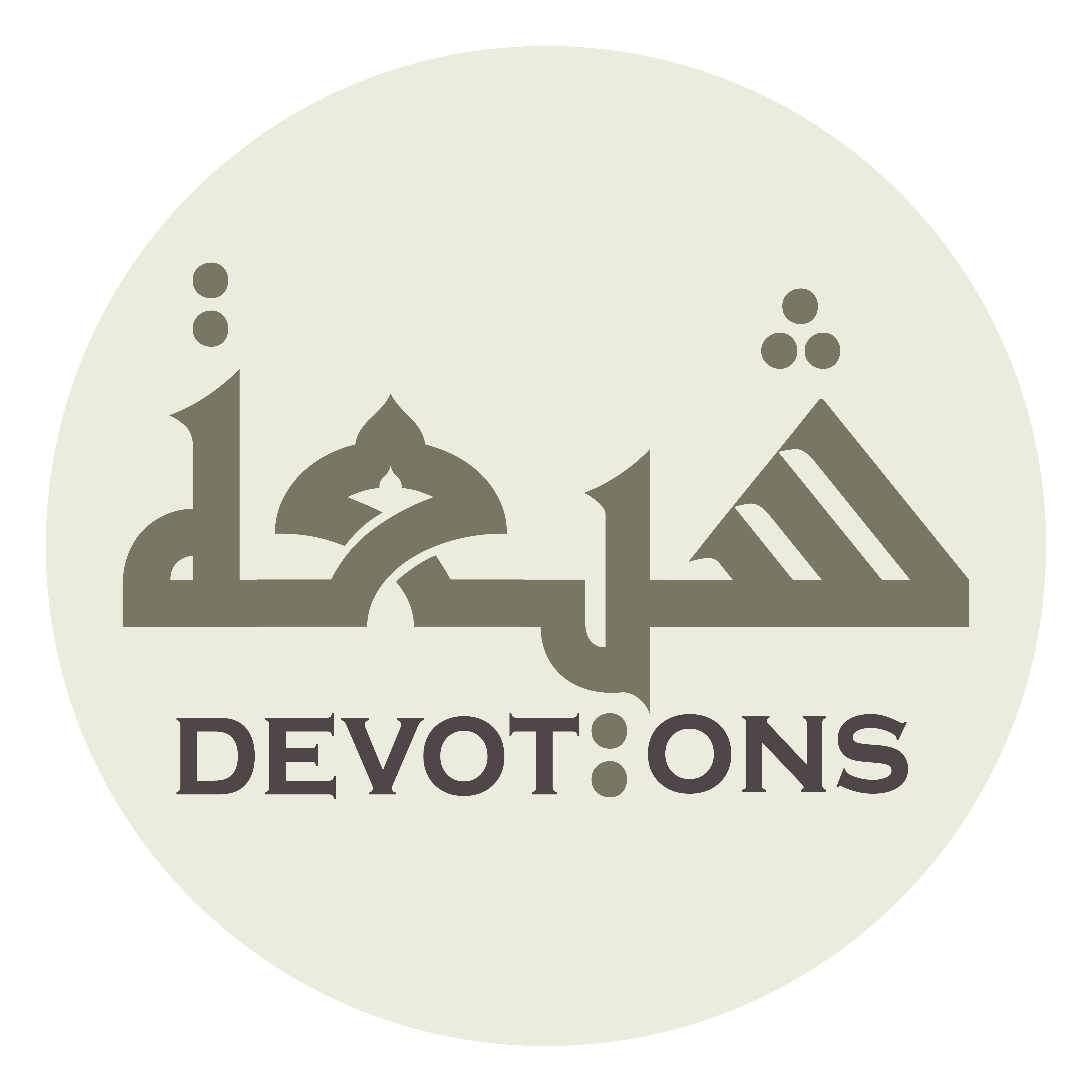 حَتَّى لَا يُعَارِضَنَا الشَّكُّ فِيْ تَصْدِيقِهِ

ḥattā lā yu`āriḍanash shakku fī taṣdīqih

lest doubt about attesting to it assail us,
Dua 42 - Sahifat Sajjadiyyah
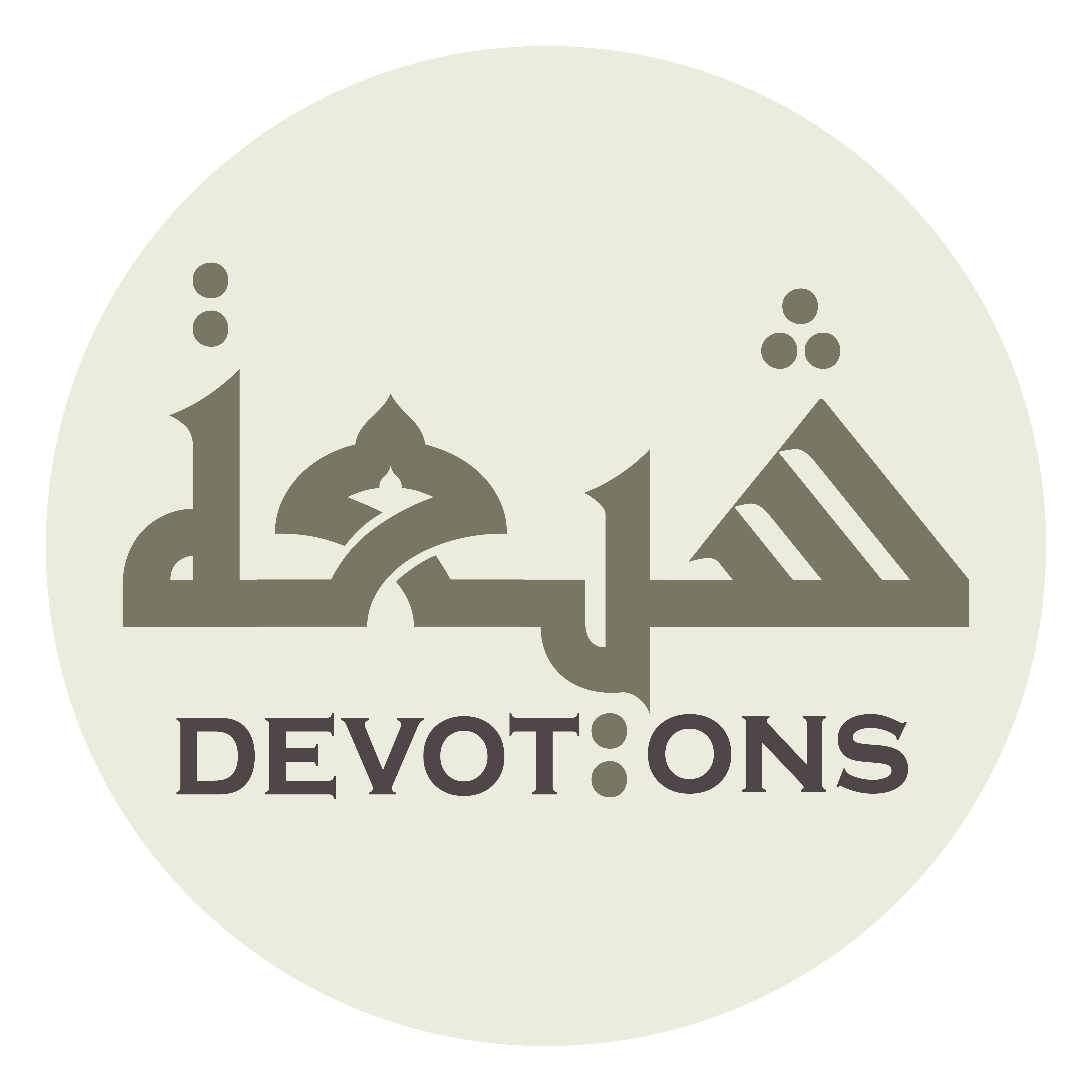 وَلَا يَخْتَلِجَنَا الزَّيْغُ عَنْ قَصْدِ طَرِيقِهِ

walā yakhtalijanaz zayghu `an qaṣdi ṭarīqih

or deviation from its straightforward path shake us!
Dua 42 - Sahifat Sajjadiyyah
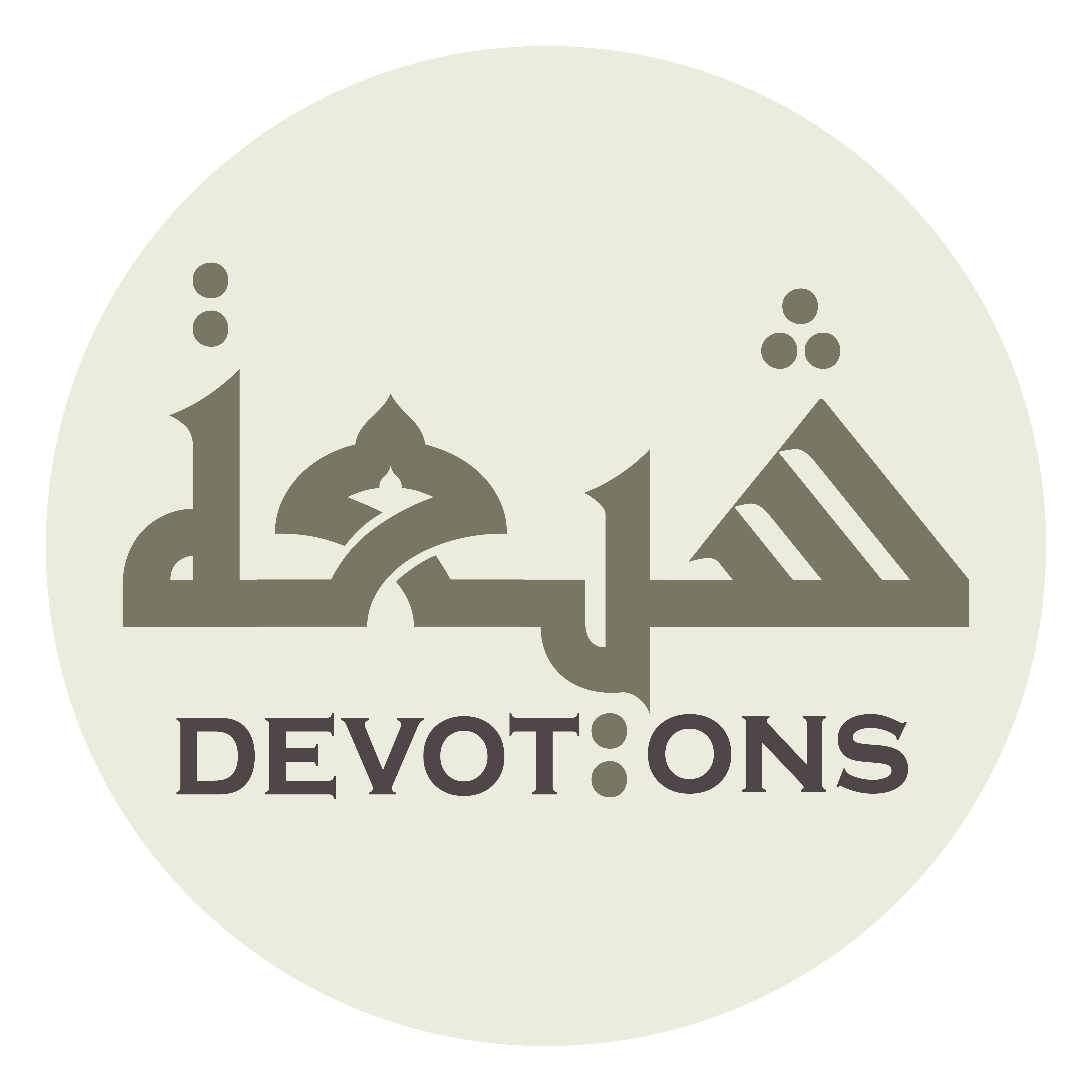 اَللَّهُمَّ صَلِّ عَلَى مُحَمَّدٍ وَ آلِهِ

allāhumma ṣalli `alā muḥammadin wa ālih

O God, bless Muhammad and his Household
Dua 42 - Sahifat Sajjadiyyah
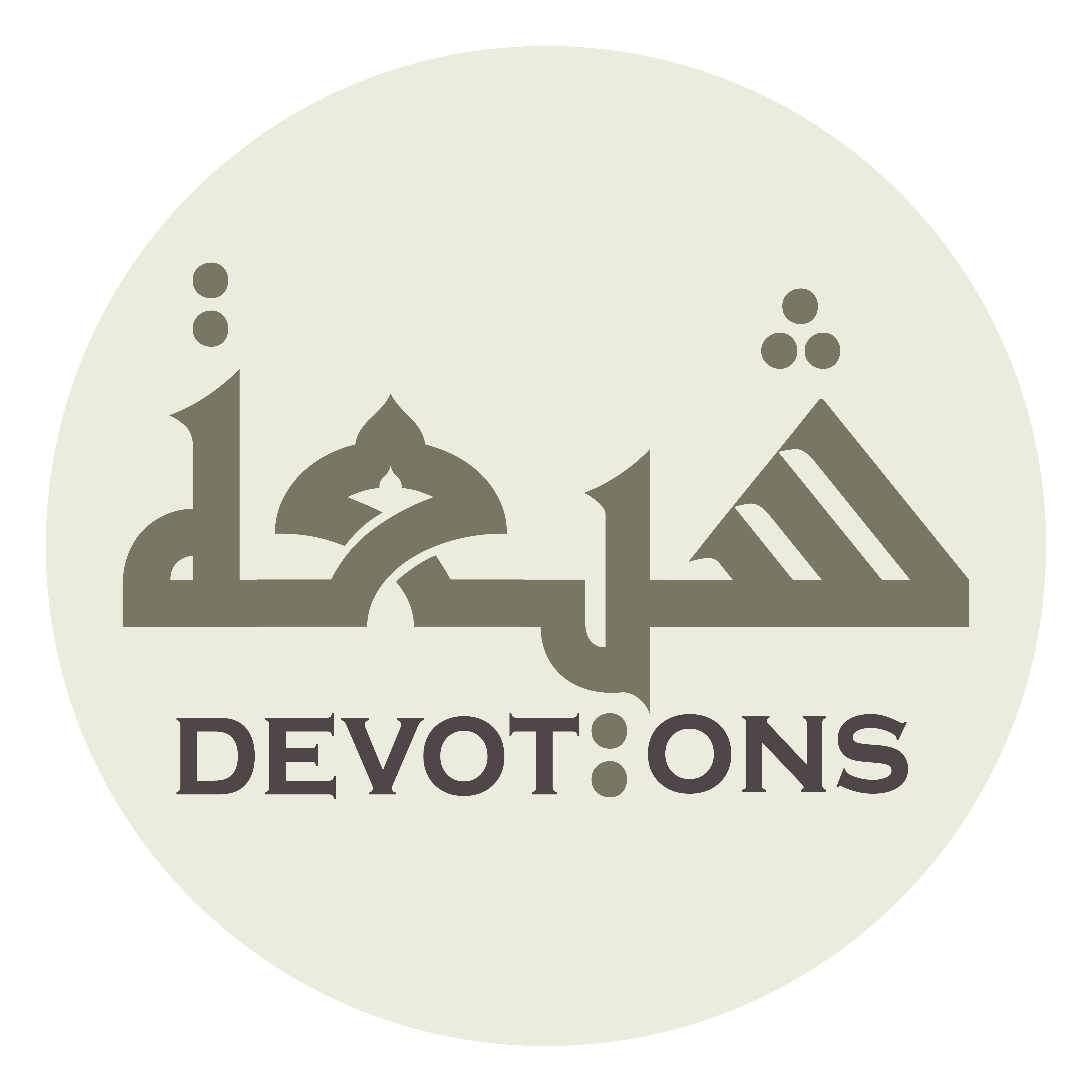 وَاجْعَلْنَا مِمَّنْ يَعْتَصِمُ بِحَبْلِهِ

waj`alnā mimman ya`taṣimu biḥablih

and make us one of those who hold fast to its cord,
Dua 42 - Sahifat Sajjadiyyah
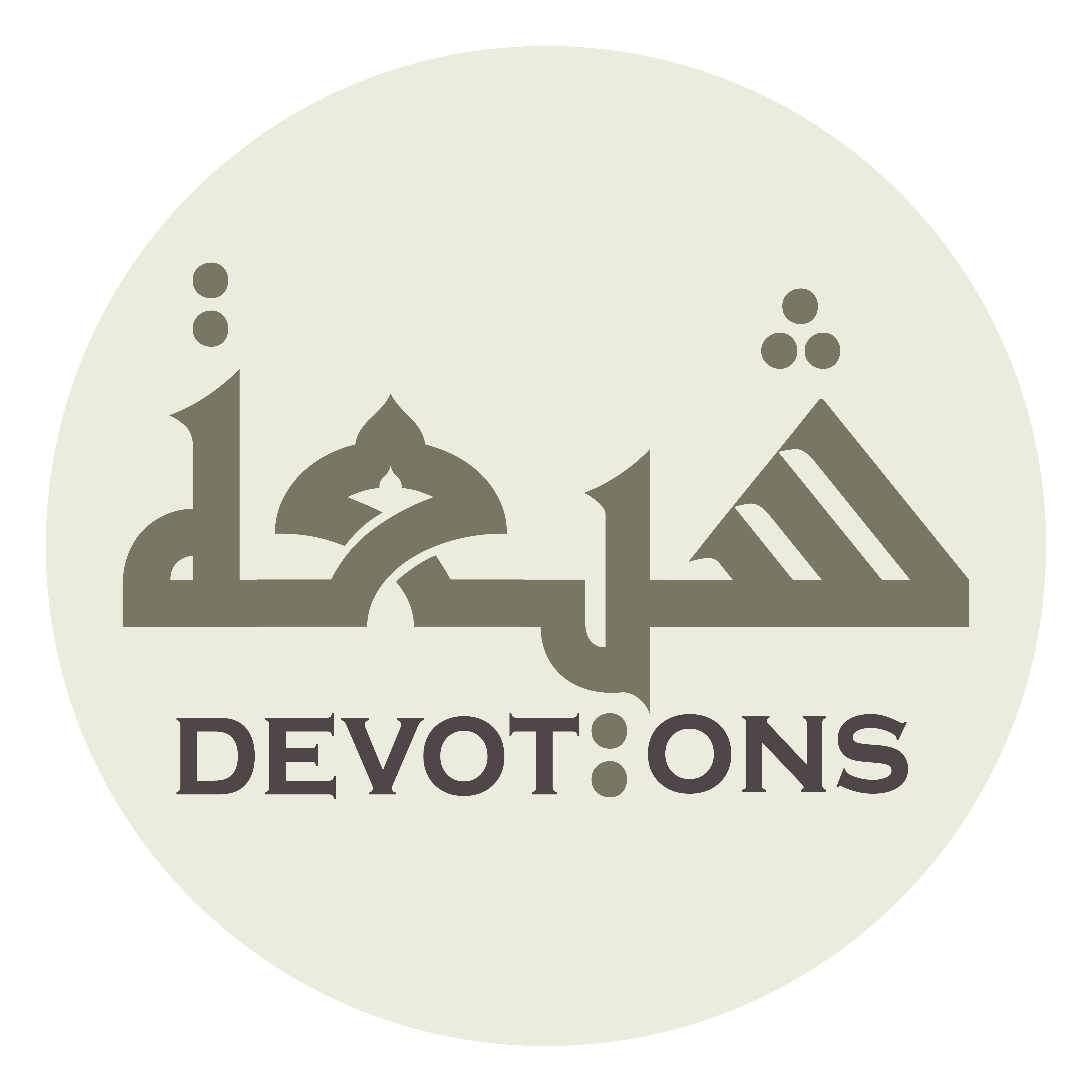 وَيَأْوِيْ مِنَ الْمُتَشَابِهَاتِ إِلَى حِرْزِ مَعْقِلِهِ

waya-wī minal mutashābihāti ilā ḥir-zi ma`qilih

seek haven from its ambiguities in its fortified stronghold,
Dua 42 - Sahifat Sajjadiyyah
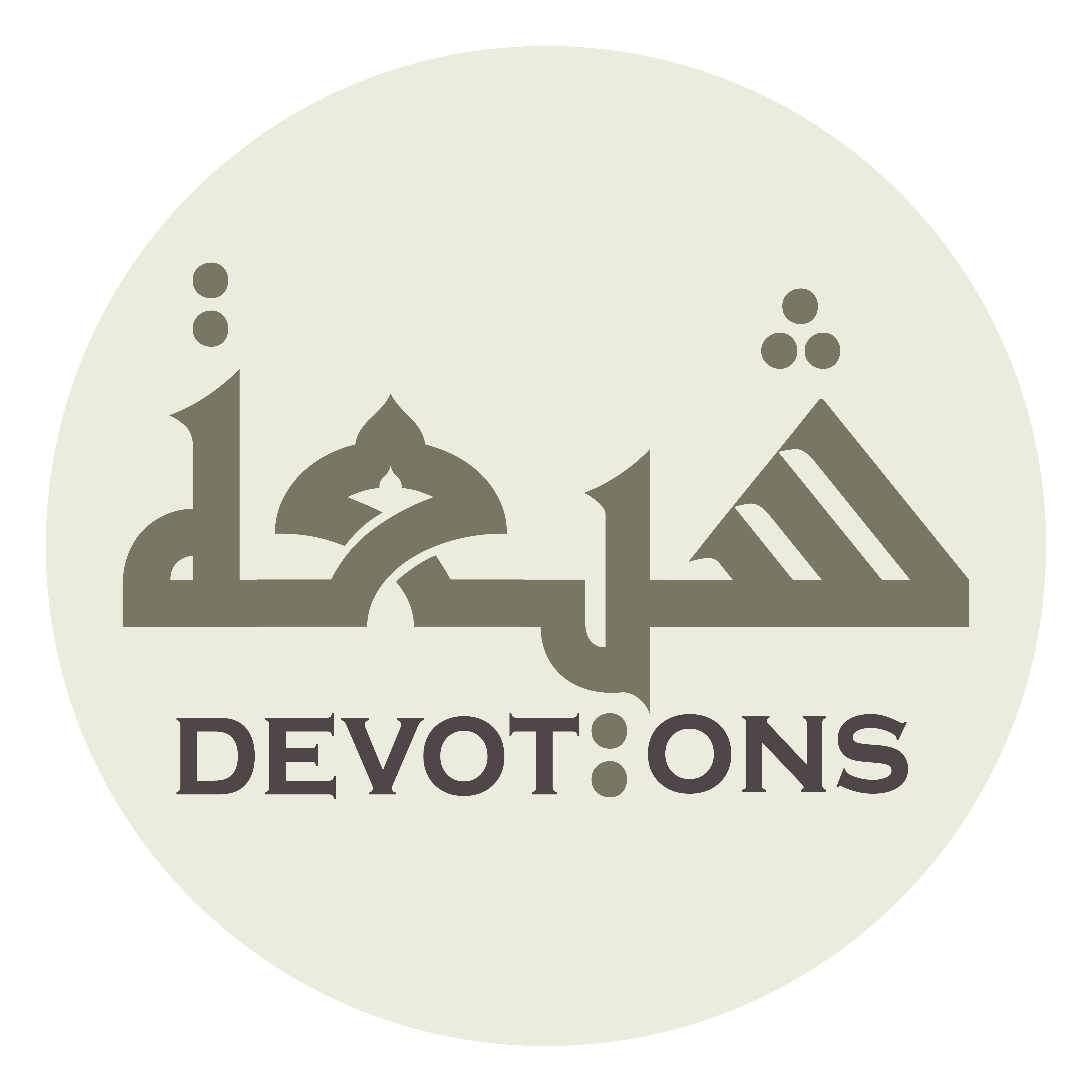 وَيَسْكُنُ فِيْ ظِلِّ جَنَاحِهِ

wayaskunu fī ẓilli janāḥih

rest in the shadow of its wing,
Dua 42 - Sahifat Sajjadiyyah
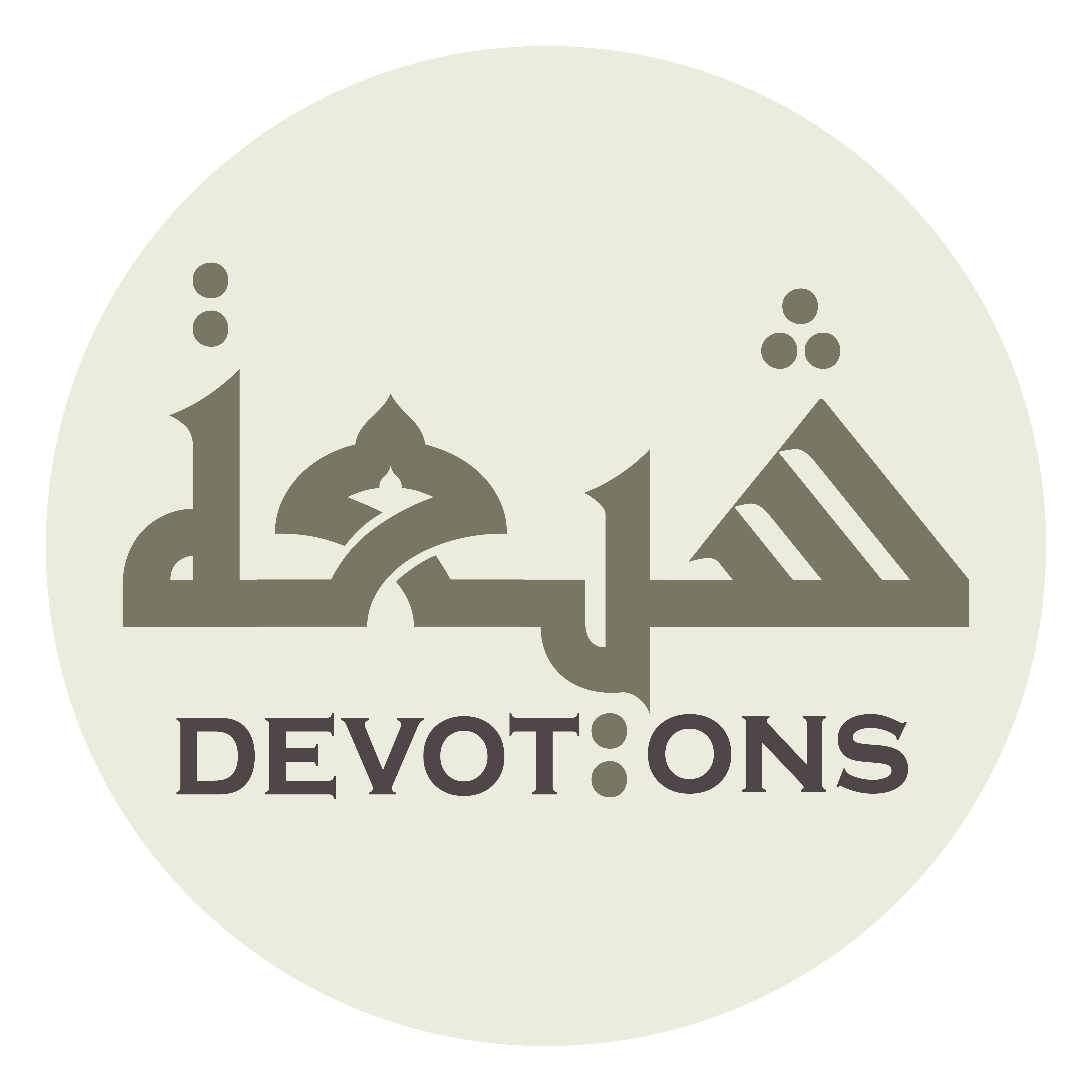 وَيَهْتَدِيْ بِضَوْءِ صَبَاحِهِ

wayahtadī biḍaw-i ṣabāḥih

find guidance in the brightness of its morning,
Dua 42 - Sahifat Sajjadiyyah
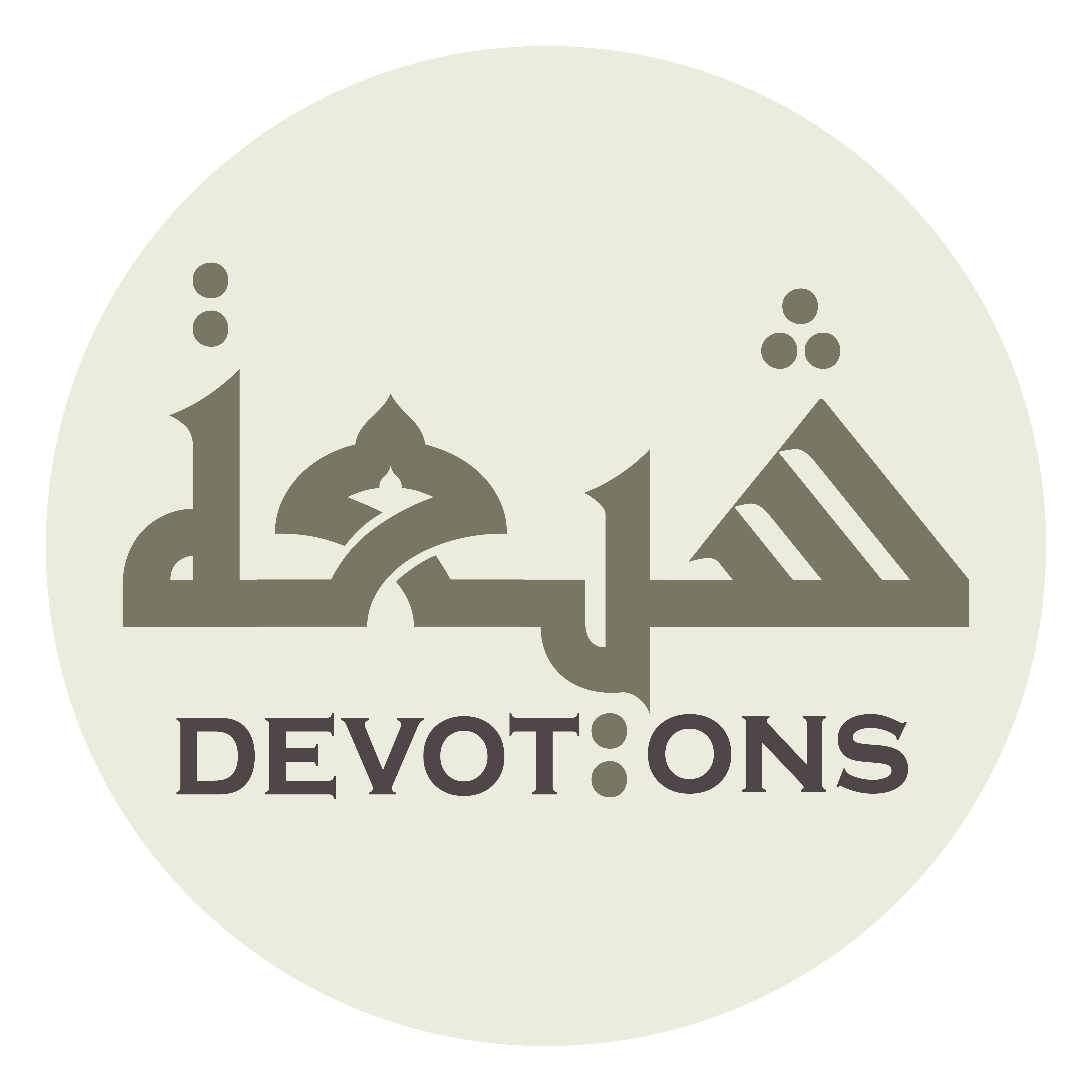 وَيَقْتَدِيْ بِتَبَلُّجِ إِسْفَارِهِ

wayaqtadī bitaballuji isfārih

follow the shining of its disclosure,
Dua 42 - Sahifat Sajjadiyyah
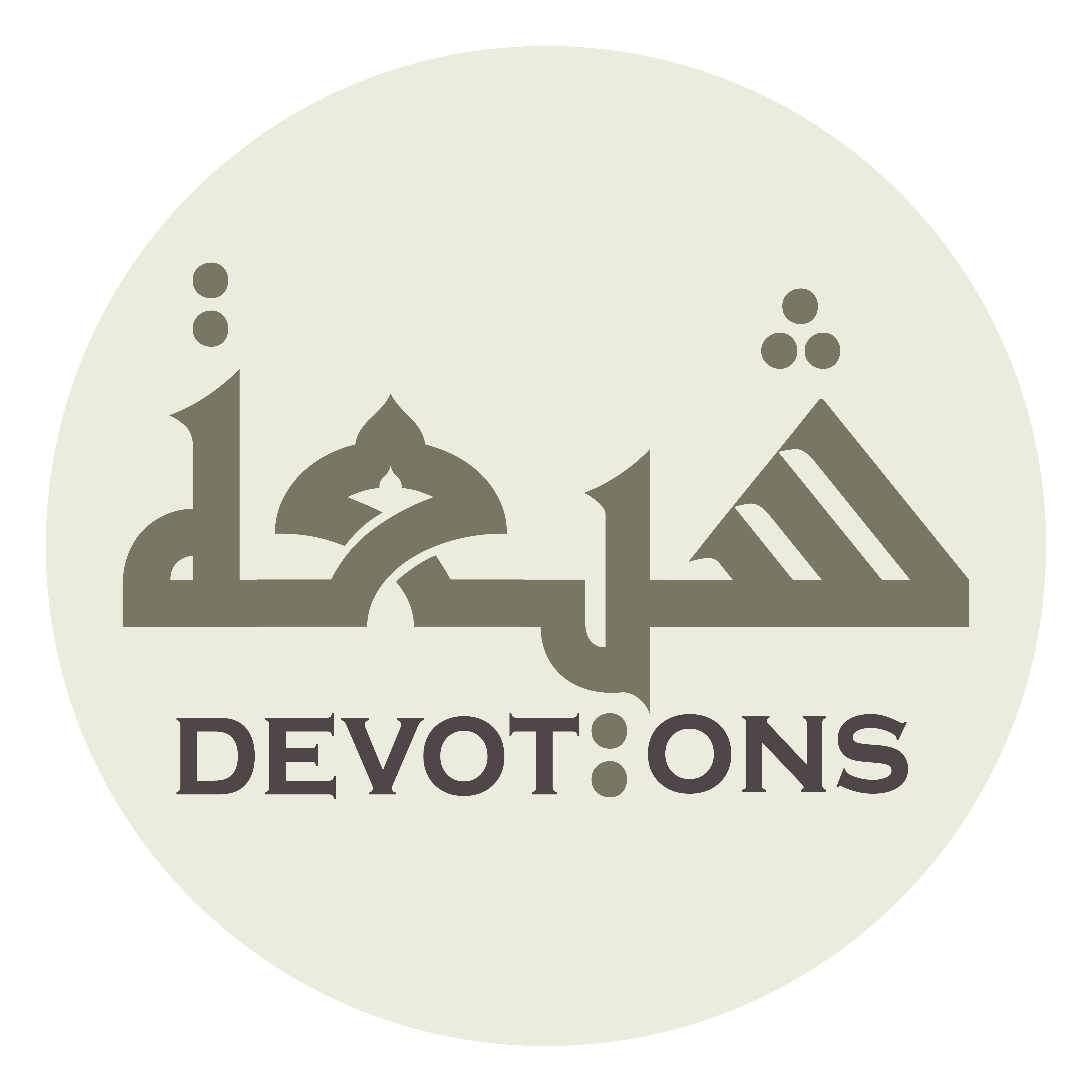 وَيَسْتَصْبِحُ بِمِصْبَاحِهِ

wayastaṣbiḥu bimiṣbāḥih

acquire light from its lamp,
Dua 42 - Sahifat Sajjadiyyah
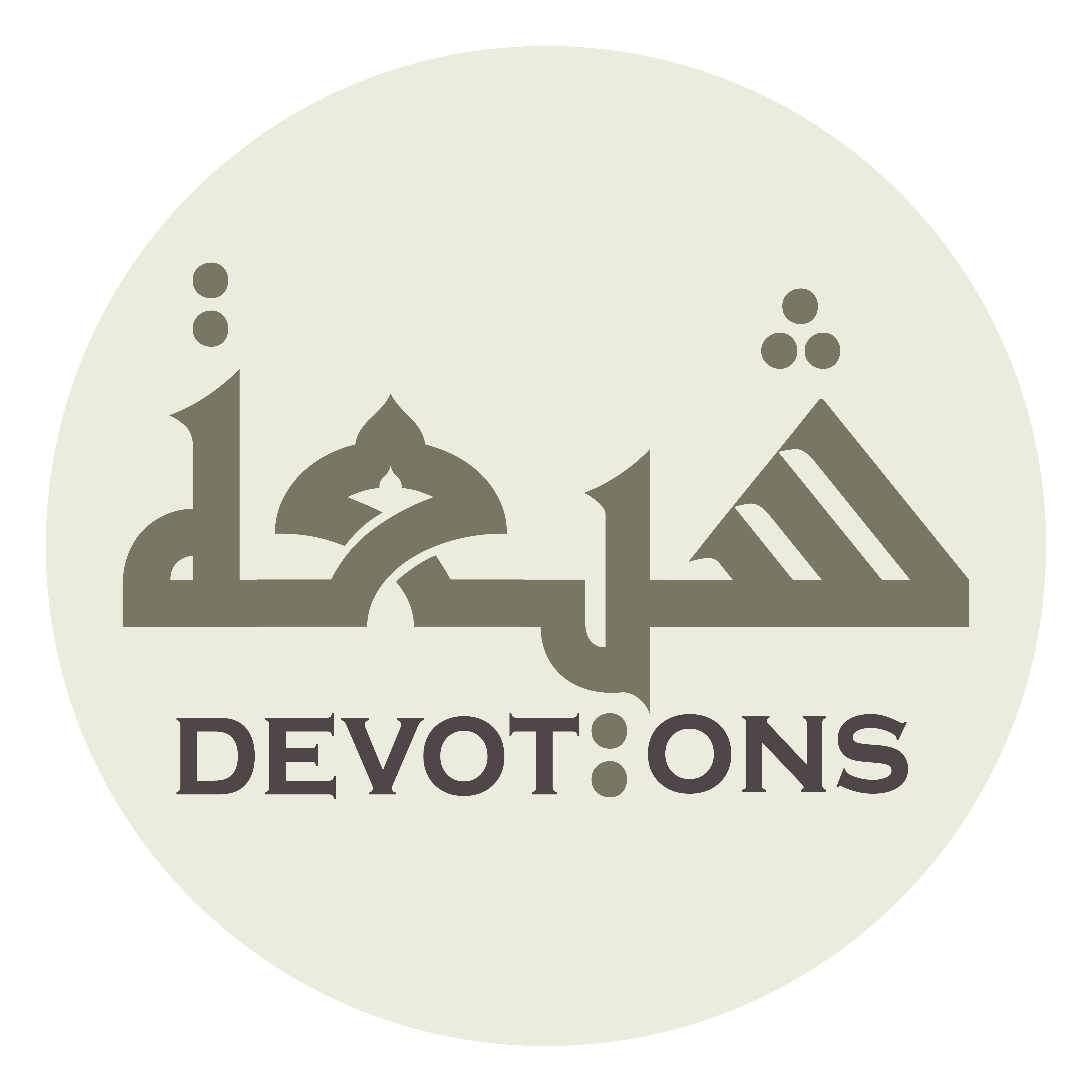 وَلَا يَلْتَمِسُ الْهُدَى فِيْ غَيْرِهِ

walā yaltamisul hudā fī ghayrih

and beg not guidance from any other!
Dua 42 - Sahifat Sajjadiyyah
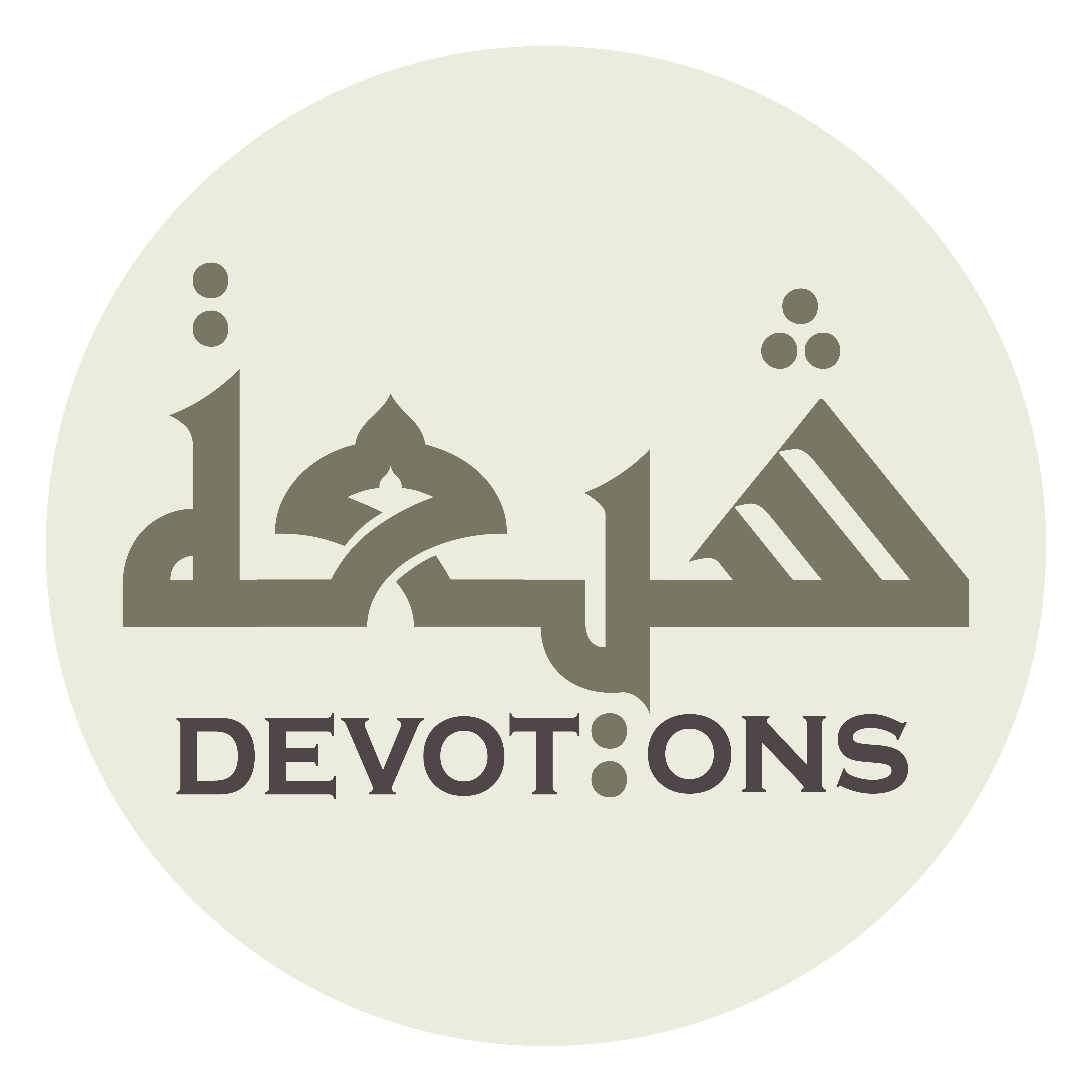 اَللَّهُمَّ وَكَمَا نَصَبْتَ بِهِ مُحَمَّدًا عَلَمًا لِلدَّلَالَةِ عَلَيْكَ

allāhumma wakamā naṣabta bihi muḥammadan `alaman liddalālati `alayk

O God, just as through it You hast set up Muhammad as a guidepost to point to You
Dua 42 - Sahifat Sajjadiyyah
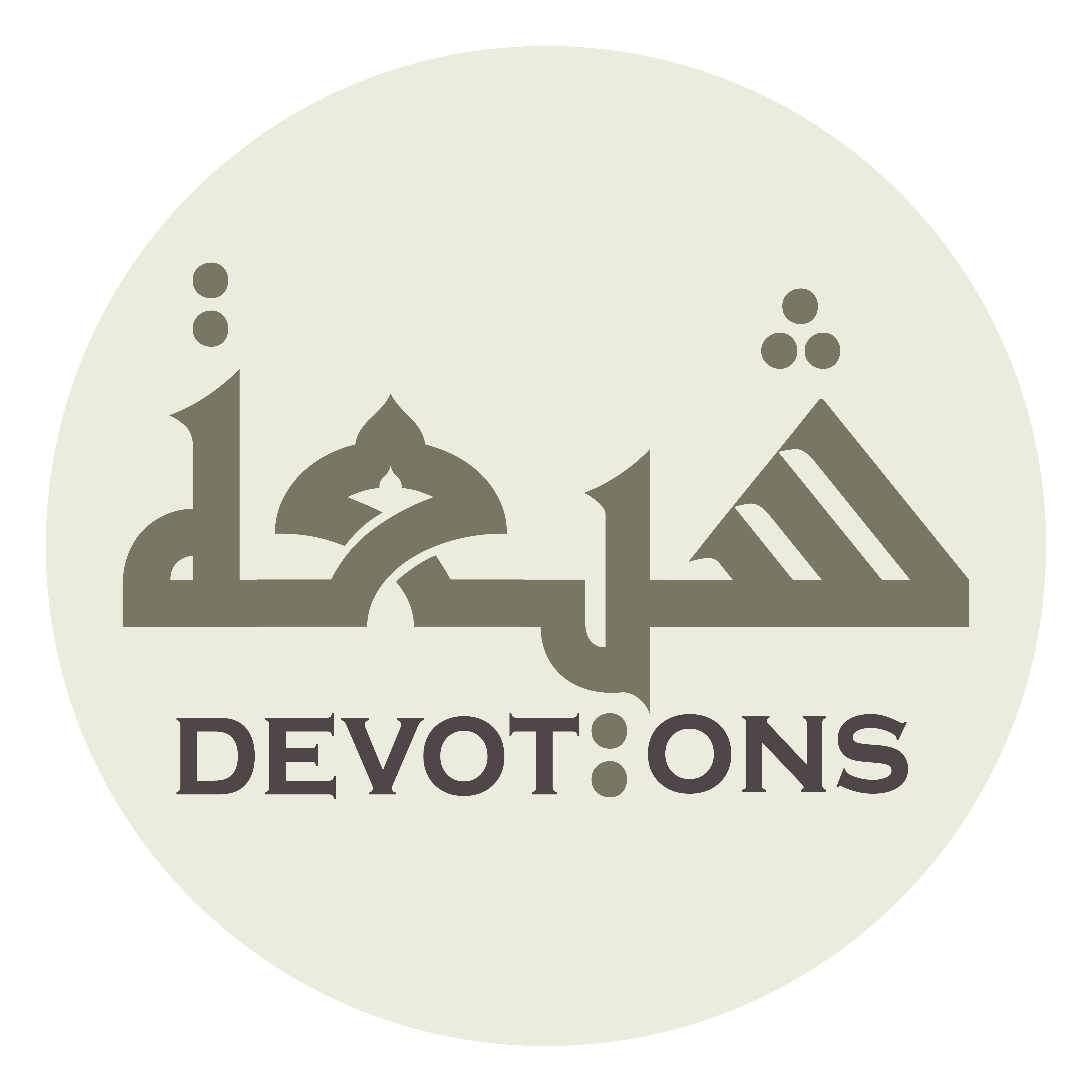 وَأَنْهَجْتَ بِآلِهِ سُبُلَ الرِّضَا إِلَيْكَ

wa-anhajta bi-ālihi subular riḍā ilayk

and through his Household You hast made clear Your good pleasure's roads to You,
Dua 42 - Sahifat Sajjadiyyah
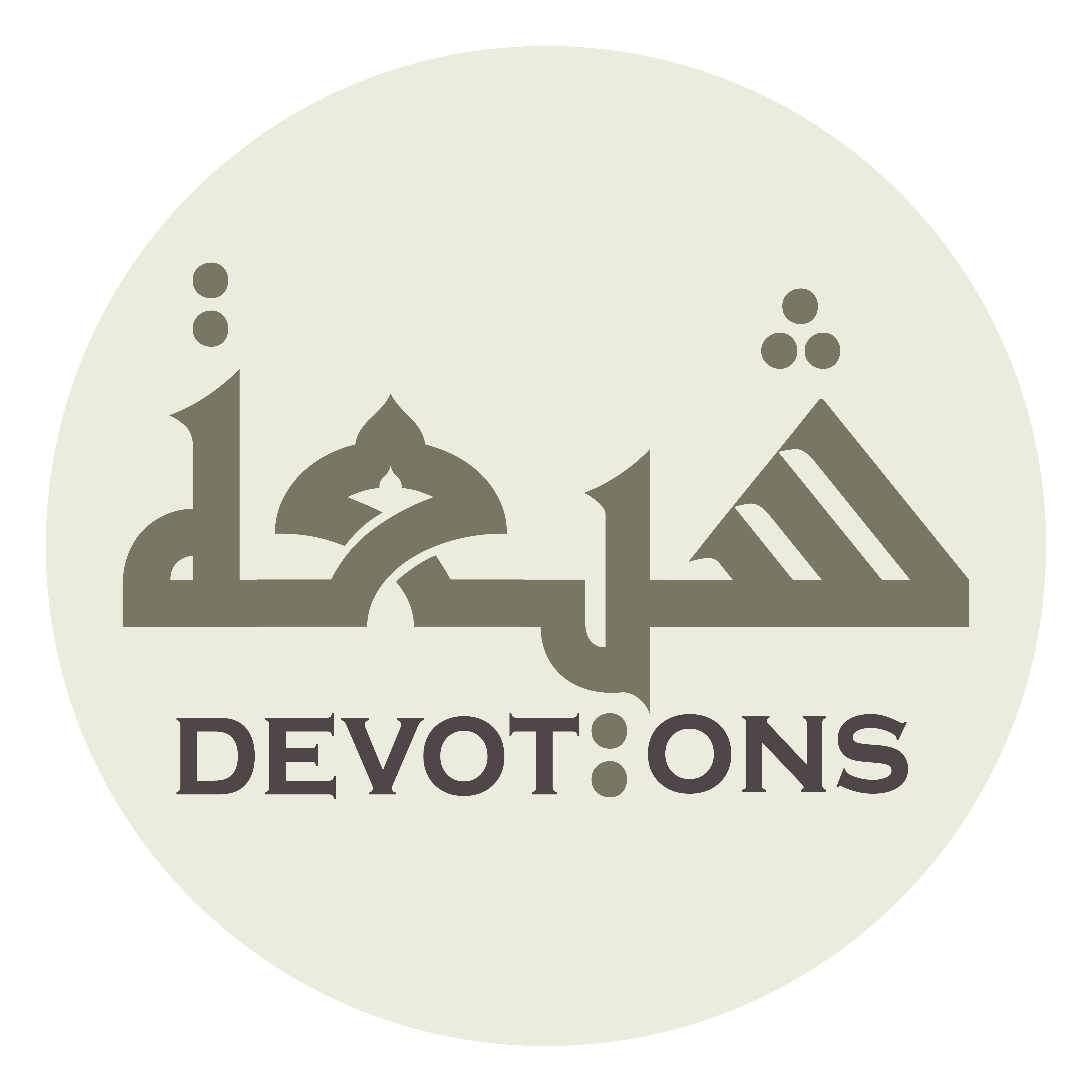 فَصَلِّ عَلَى مُحَمَّدٍ وَ آلِهِ

faṣalli `alā muḥammadin wa ālih

so also bless Muhammad and his Household
Dua 42 - Sahifat Sajjadiyyah
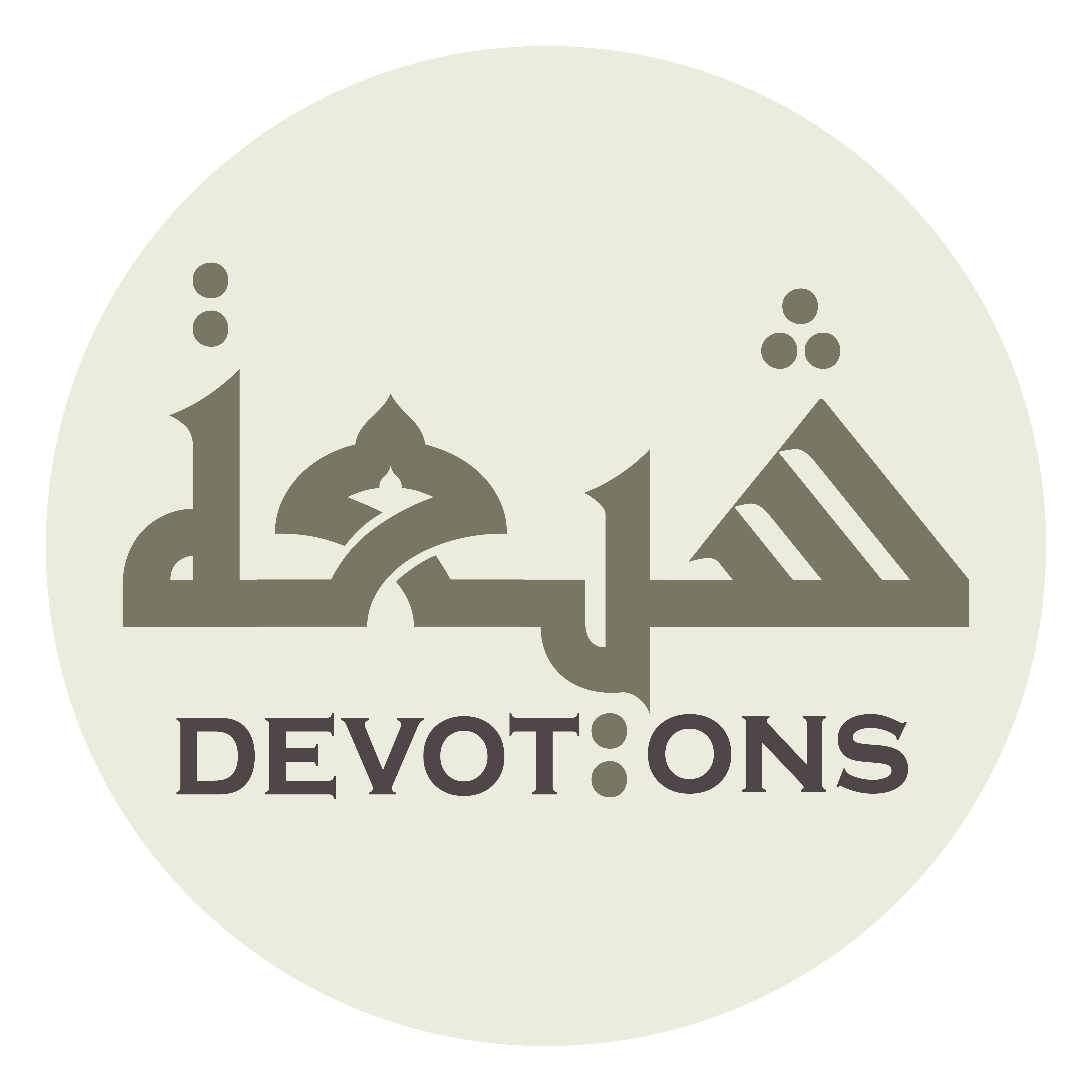 وَاجْعَلِ الْقُرْآنَ وَسِيْلَةً لَنَا إِلَى أَشْرَفِ مَنَازِلِ الْكَرَامَةِ

waj`alil qur-āna wasīlatan lanā ilā ashrafi manāzilil karāmah

and make the Qur'an our mediation to the noblest stations of Your honour,
Dua 42 - Sahifat Sajjadiyyah
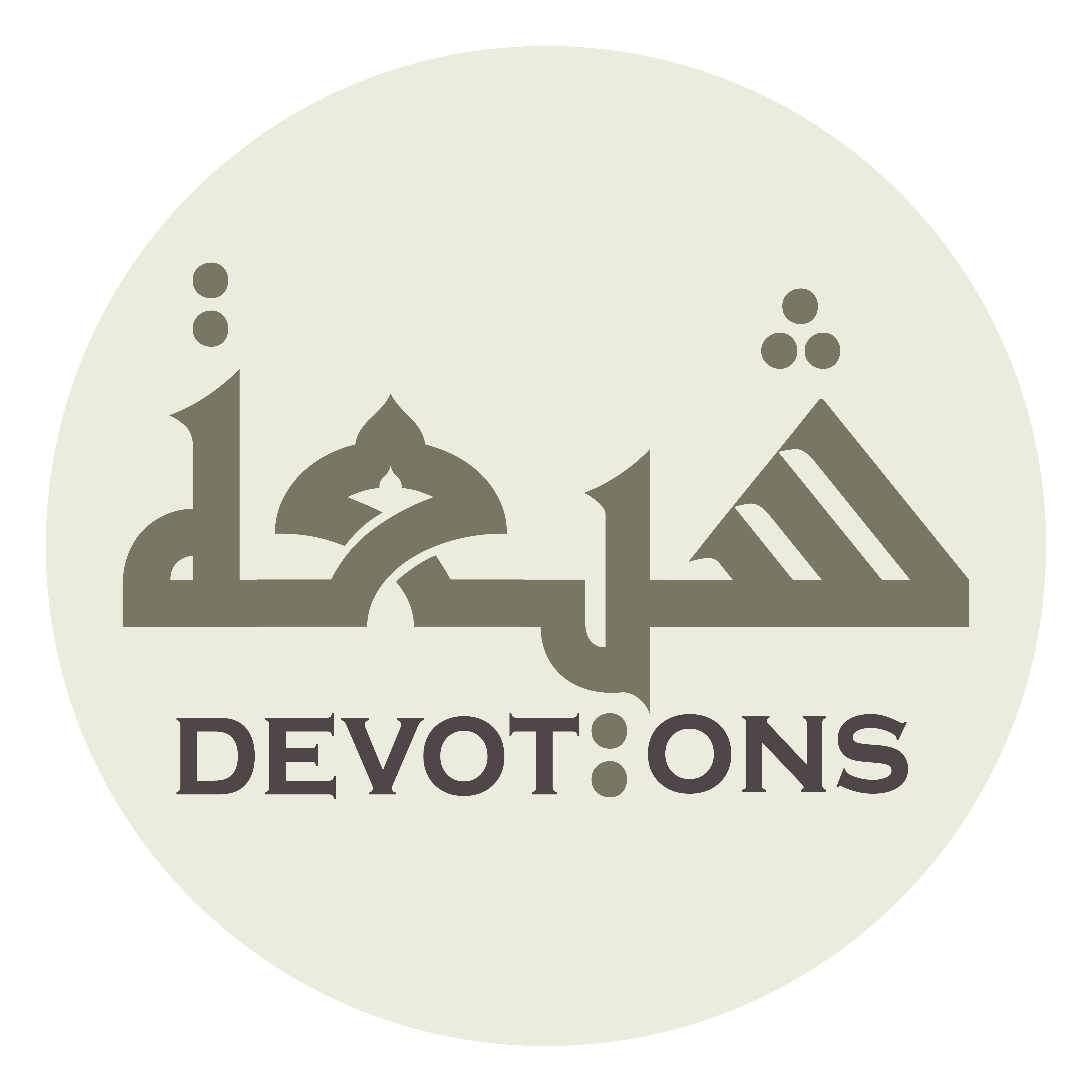 وَسُلَّمًا نَعْرُجُ فِيهِ إِلَى مَحَلِّ السَّلَامَةِ

wasullaman na`ruju fīhi ilā maḥallis salāmah

a ladder by which we may climb to the place of safety,
Dua 42 - Sahifat Sajjadiyyah
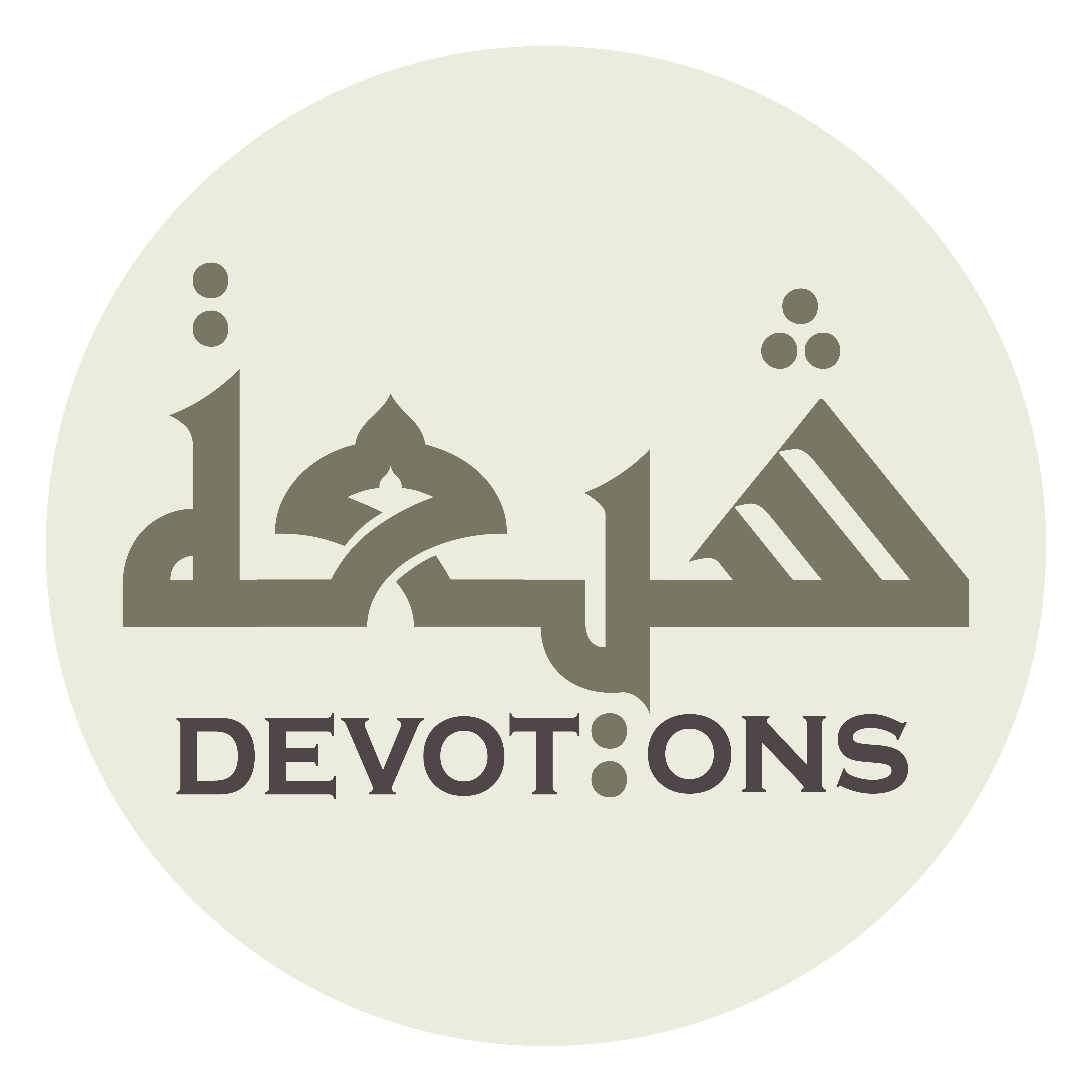 وَسَبَبًا نُجْزَى بِهِ النَّجَاةَ فِيْ عَرْصَةِ الْقِيَامَةِ

wasababan nujzā bihin najāta fī `ar-ṣatil qiyāmah

a cause for our being repaid with deliverance at the Plain of Resurrection,
Dua 42 - Sahifat Sajjadiyyah
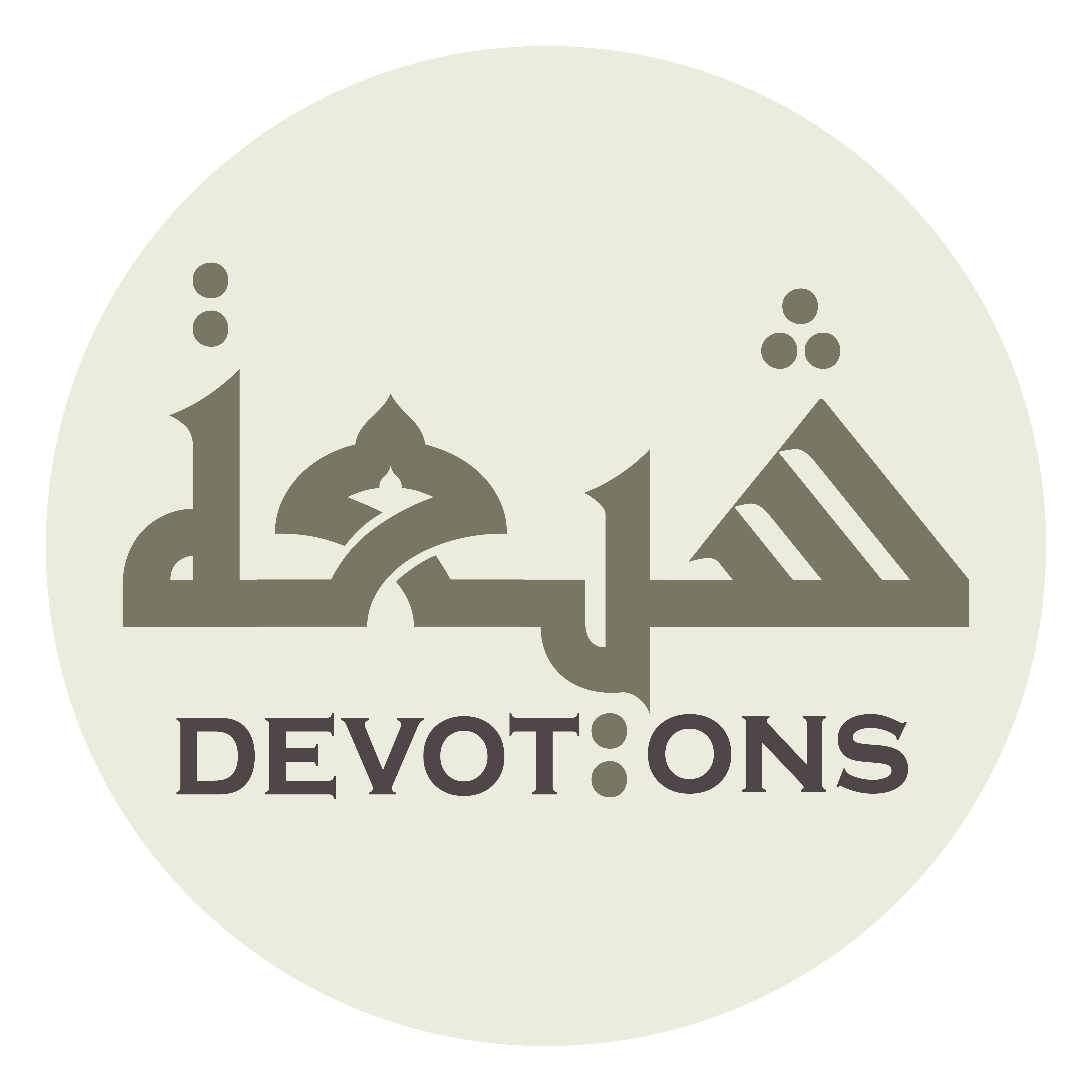 وَذَرِيْعَةً نَقْدَمُ بِهَا عَلَى نَعِيمِ دَارِ الْمُقَامَةِ

wadharī`atan naqdamu bihā `alā na`īmi dāril muqāmah

and a means whereby we may reach the bliss of the House of Permanence!
Dua 42 - Sahifat Sajjadiyyah
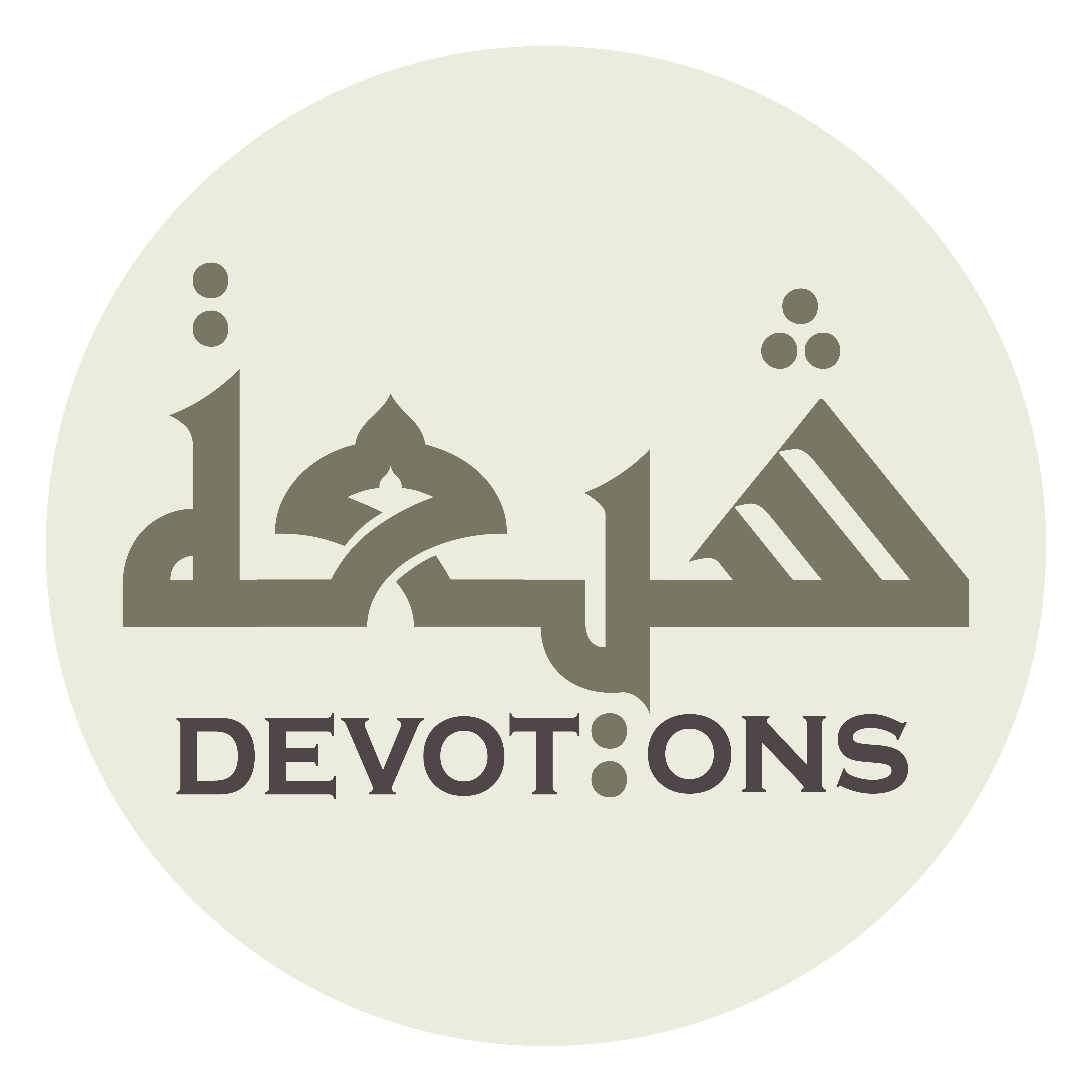 اَللَّهُمَّ صَلِّ عَلَى مُحَمَّدٍ وَ آلِهِ

allāhumma ṣalli `alā muḥammadin wa ālih

O God, bless Muhammad and his Household,
Dua 42 - Sahifat Sajjadiyyah
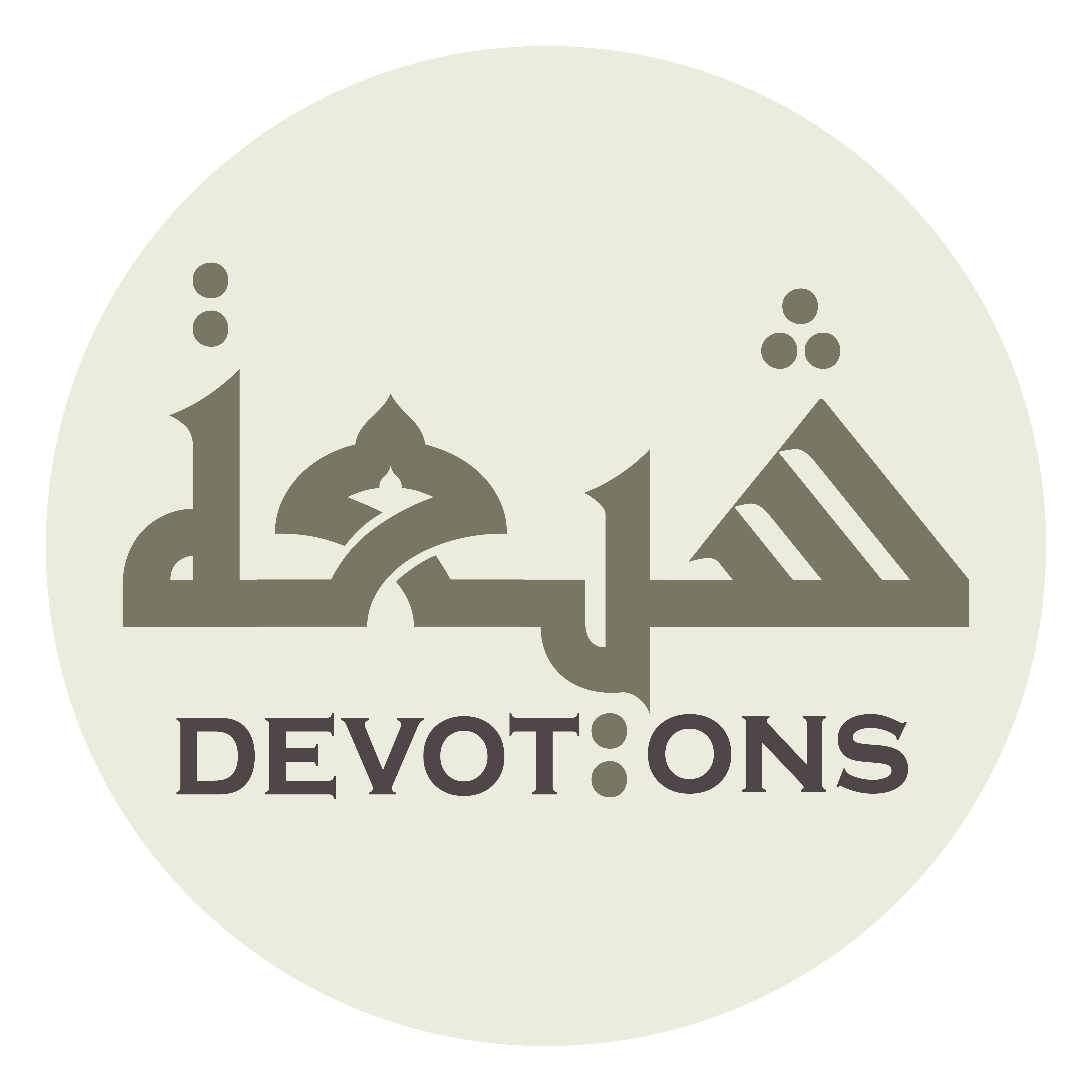 وَاحْطُطْ بِالْقُرْآنِ عَنَّا ثِقْلَ الْأَوْزَارِ

waḥṭuṭ bil qur-āni `annā thiqlal awzār

lessen for us through the Qur'an the weight of heavy sins,
Dua 42 - Sahifat Sajjadiyyah
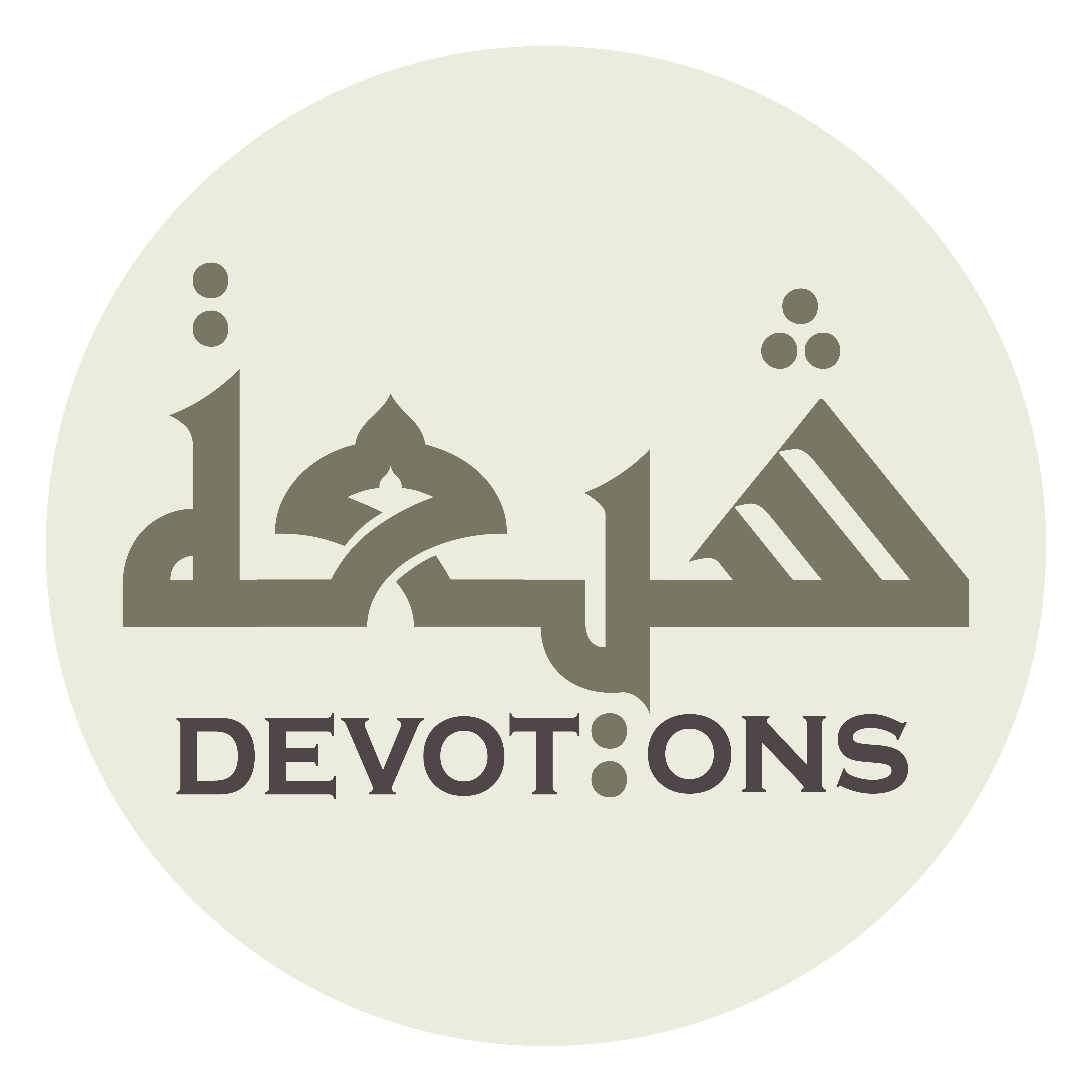 وَهَبْ لَنَا حُسْنَ شَمَائِلِ الْأَبْرَارِ

wahab lanā ḥusna shamā-ilil abrār

give to us the excellent qualities of the pious,
Dua 42 - Sahifat Sajjadiyyah
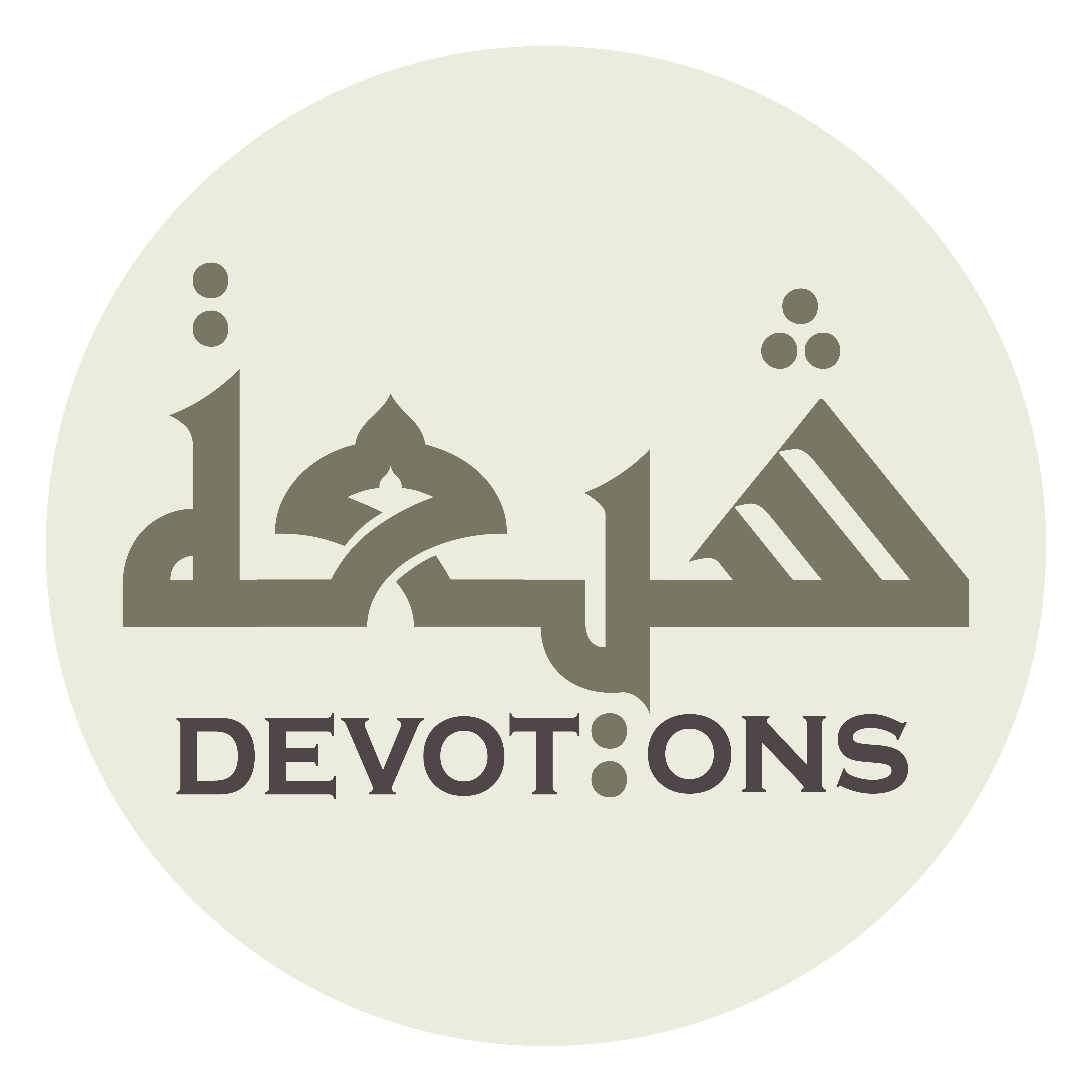 وَاقْفُ بِنَا آثَارَ الَّذِيْنَ قَامُوْا لَكَ بِهِ

waqfu binā-āthāral ladhīna qāmū laka bih

and make us follow the tracks of those who stood before You
Dua 42 - Sahifat Sajjadiyyah
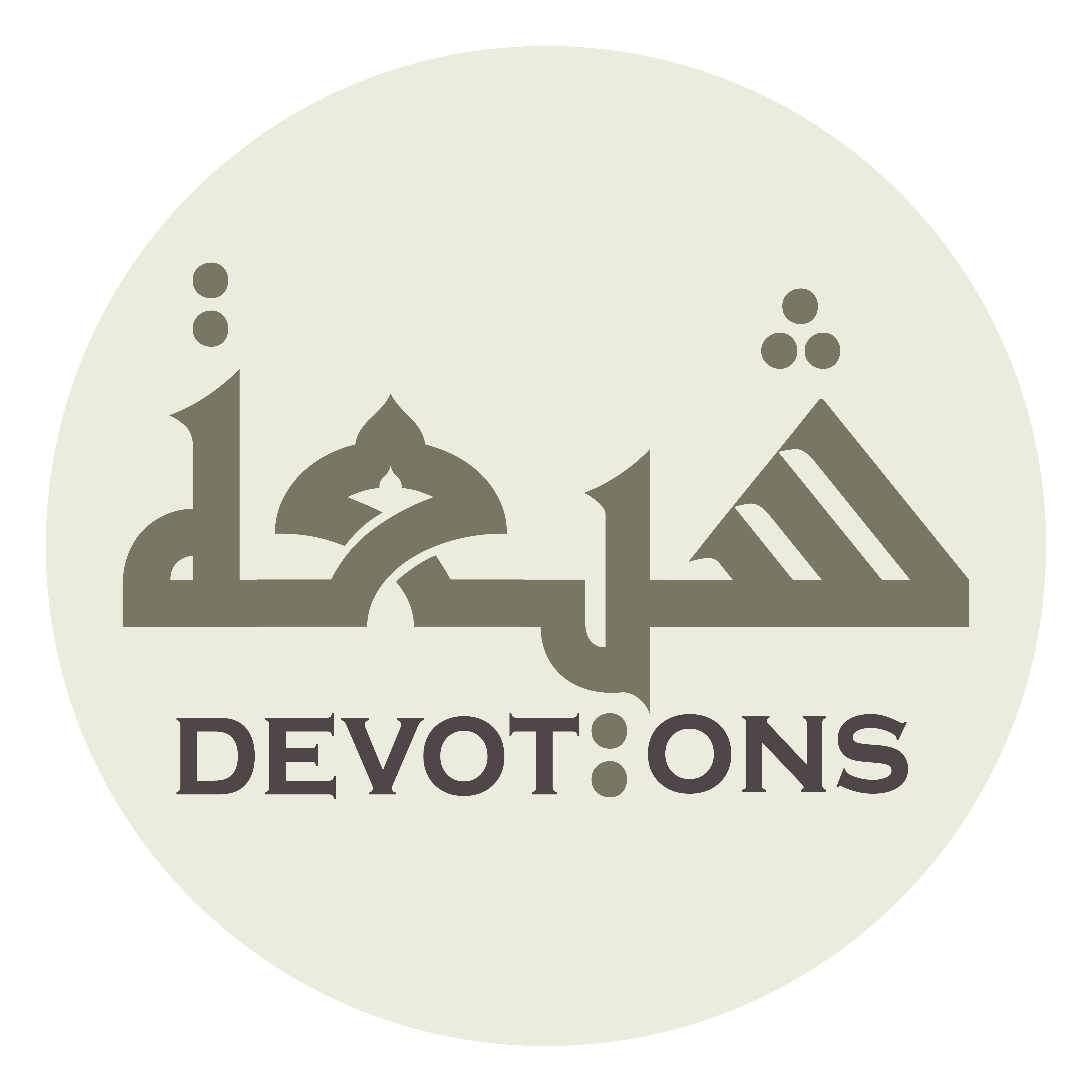 آنَاءَ اللَّيْلِ وَأَطْرَافَ النَّهَارِ

ānā-al layli wa-aṭrāfan nahār

in the watches of the night and the ends of the day,
Dua 42 - Sahifat Sajjadiyyah
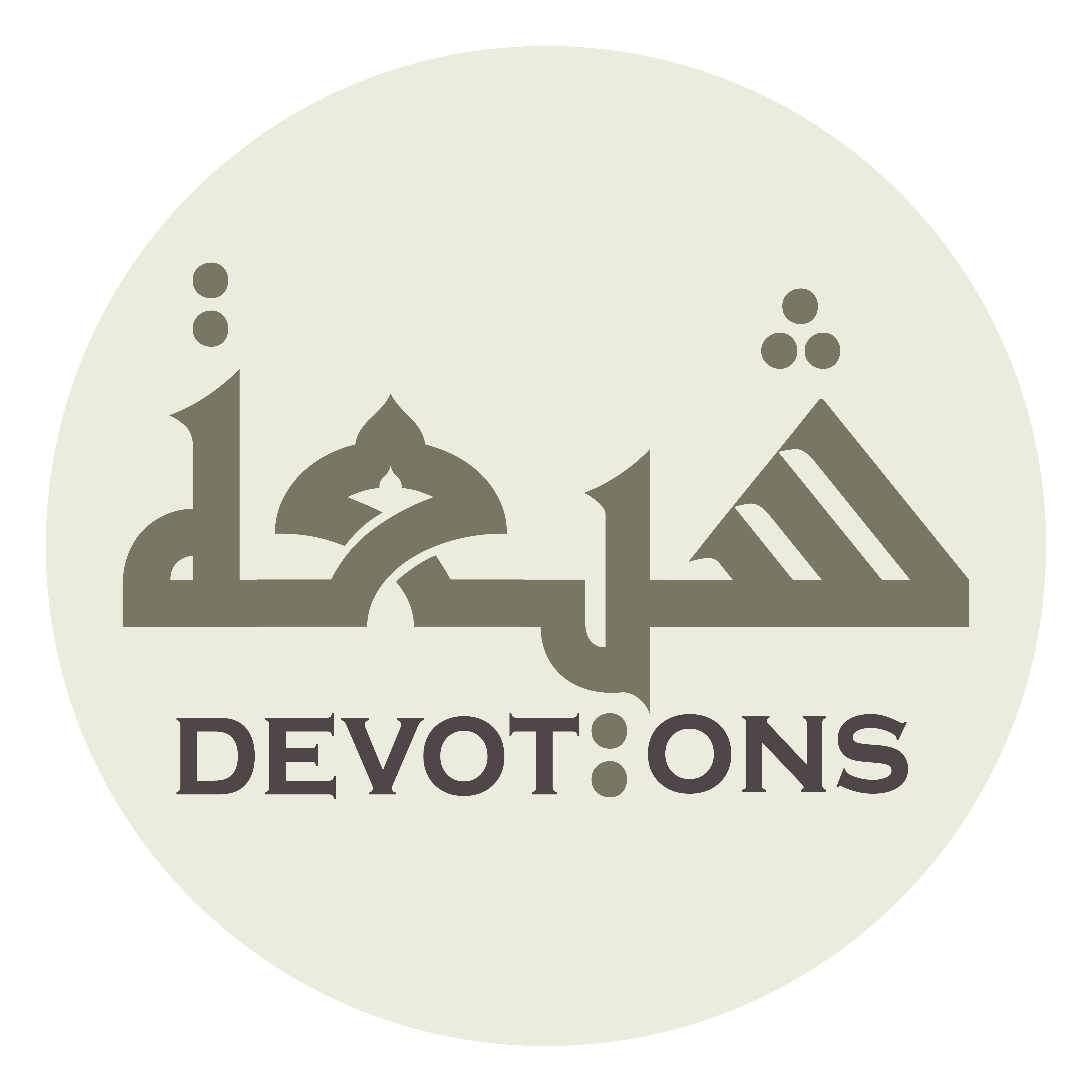 حَتَّى تُطَهِّرَنَا مِنْ كُلِّ دَنَسٍ بِتَطْهِيرِهِ

ḥattā tuṭahhiranā min kulli danasin bitaṭ-hīrih

such that You purifiest us from every defilement through its purification
Dua 42 - Sahifat Sajjadiyyah
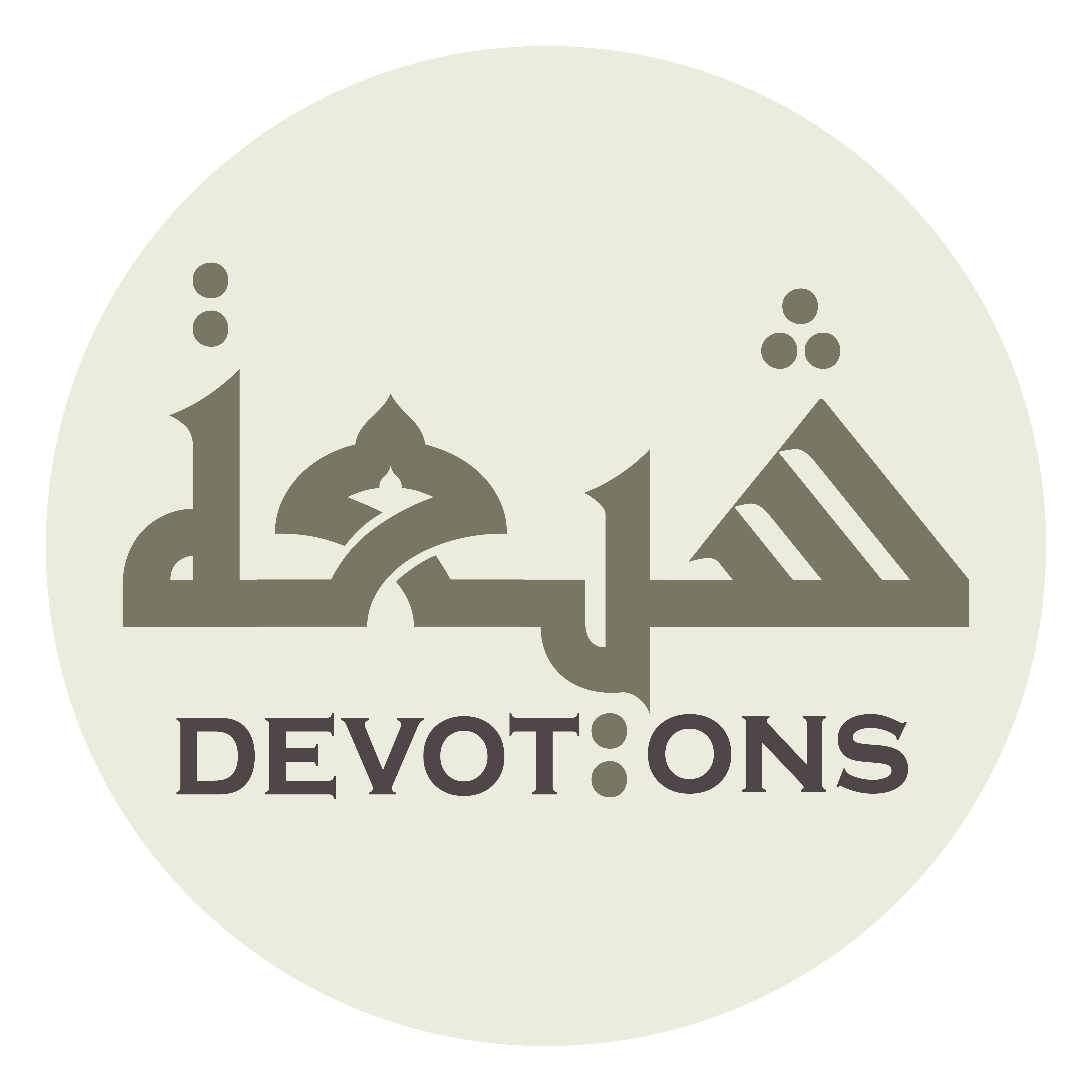 وَتَقْفُوَ بِنَا آثَارَ الَّذِيْنَ اسْتَضَاؤُوْا بِنُوْرِهِ

wataqfuwa binā-āthāral ladhīnastaḍa-ū binūrih

and makest us to follow the tracks of those who have taken illumination from its light
Dua 42 - Sahifat Sajjadiyyah
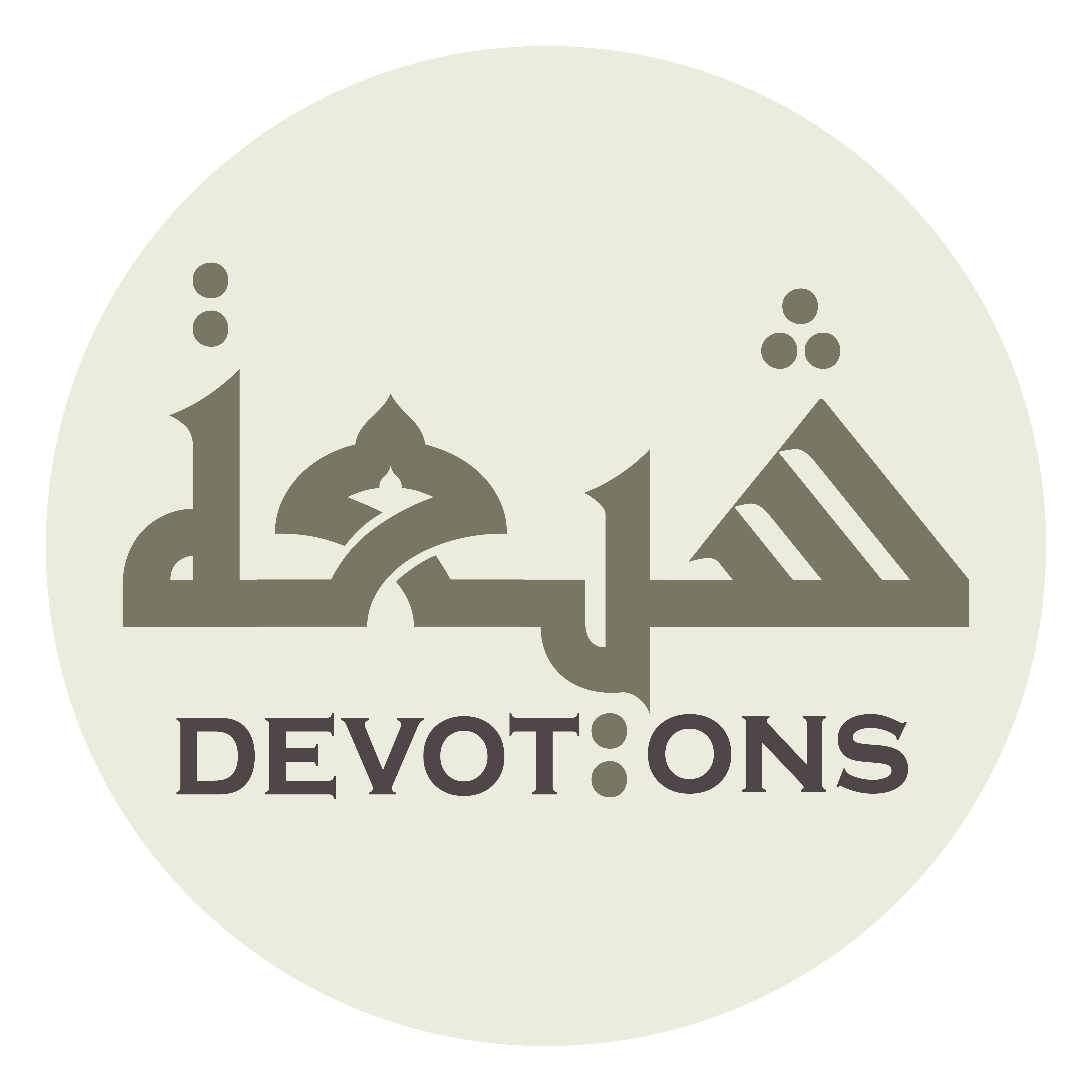 وَلَمْ يُلْهِهِمُ الْأَمَلُ عَنِ الْعَمَلِ فَيَقْطَعَهُمْ بِخُدَعِ غُرُورِهِ

walam yulhihimul amalu `anil `amali fayaqṭa`ahum bikhuda`i ghurūrih

and whom expectation has not distracted from works, cutting them off through its delusions' deceptions!
Dua 42 - Sahifat Sajjadiyyah
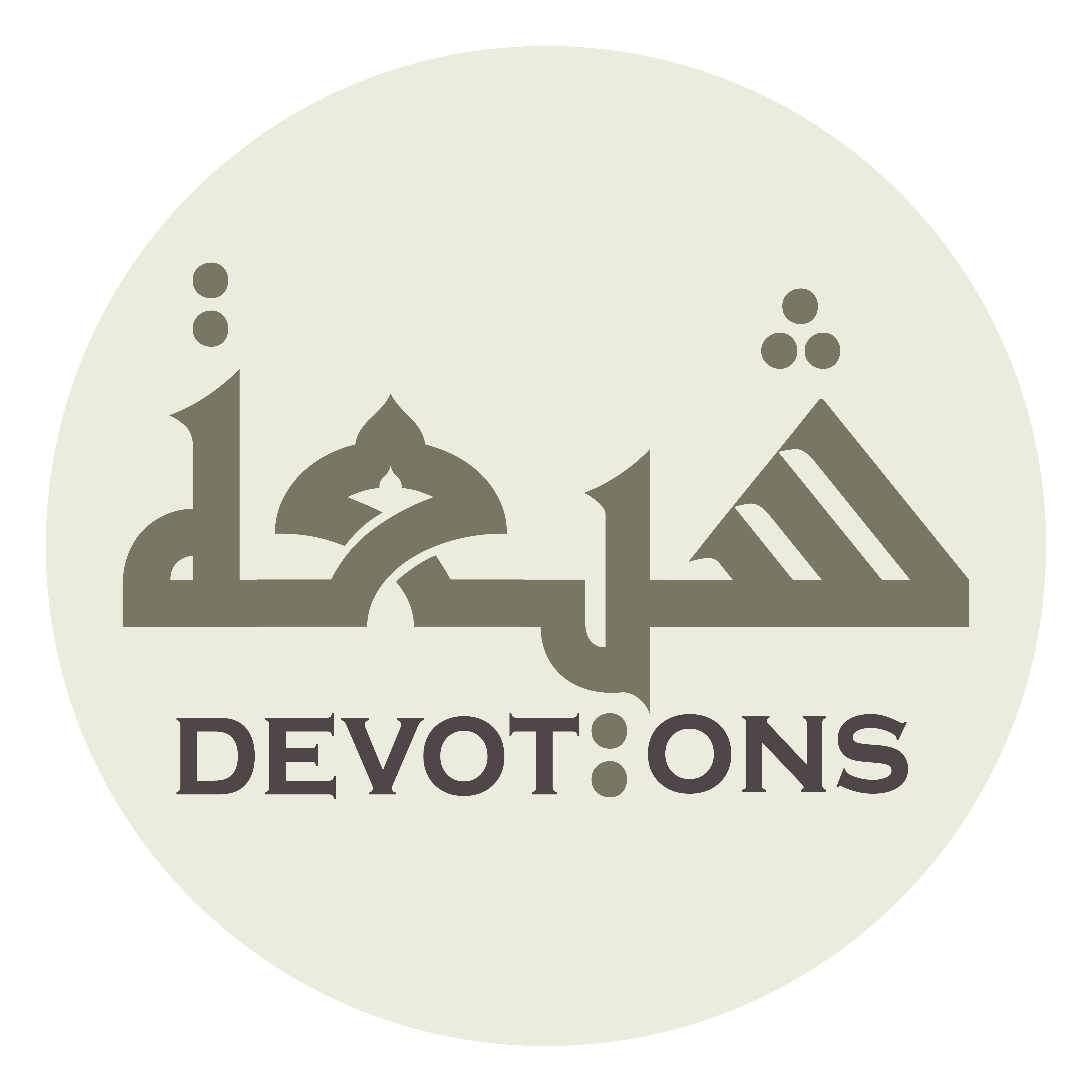 اَللَّهُمَّ صَلِّ عَلَى مُحَمَّدٍ وَ آلِهِ

allāhumma ṣalli `alā muḥammadin wa ālih

O God, bless Muhammad and his Household
Dua 42 - Sahifat Sajjadiyyah
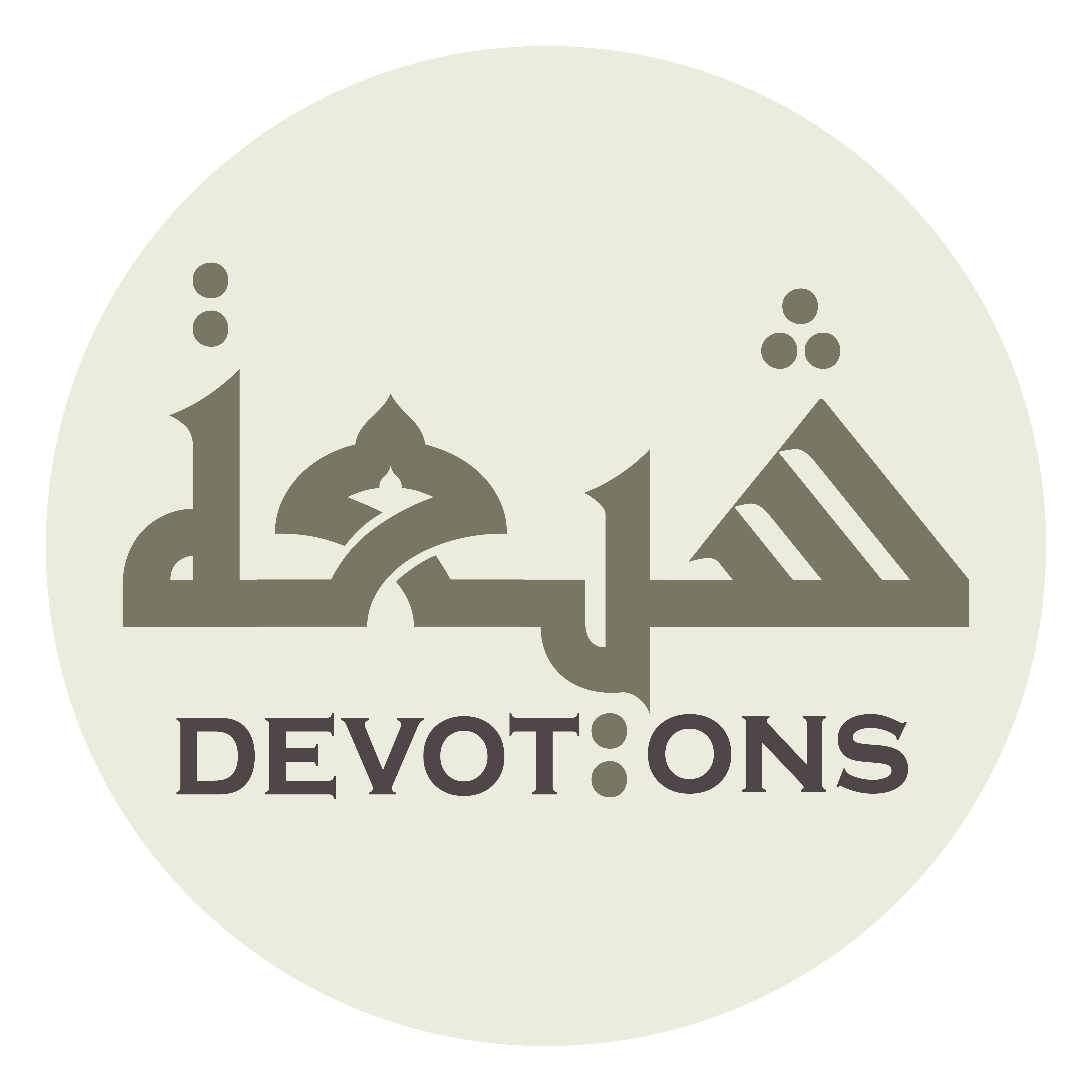 وَاجْعَلِ الْقُرْآنَ لَنَا فِيْ ظُلَمِ اللَّيَالِيْ مُونِسًا

waj`alil qur-āna lanā fī ẓulamil layālī mūnisā

and appoint the Qur'an for us an intimate in the shadows of nights
Dua 42 - Sahifat Sajjadiyyah
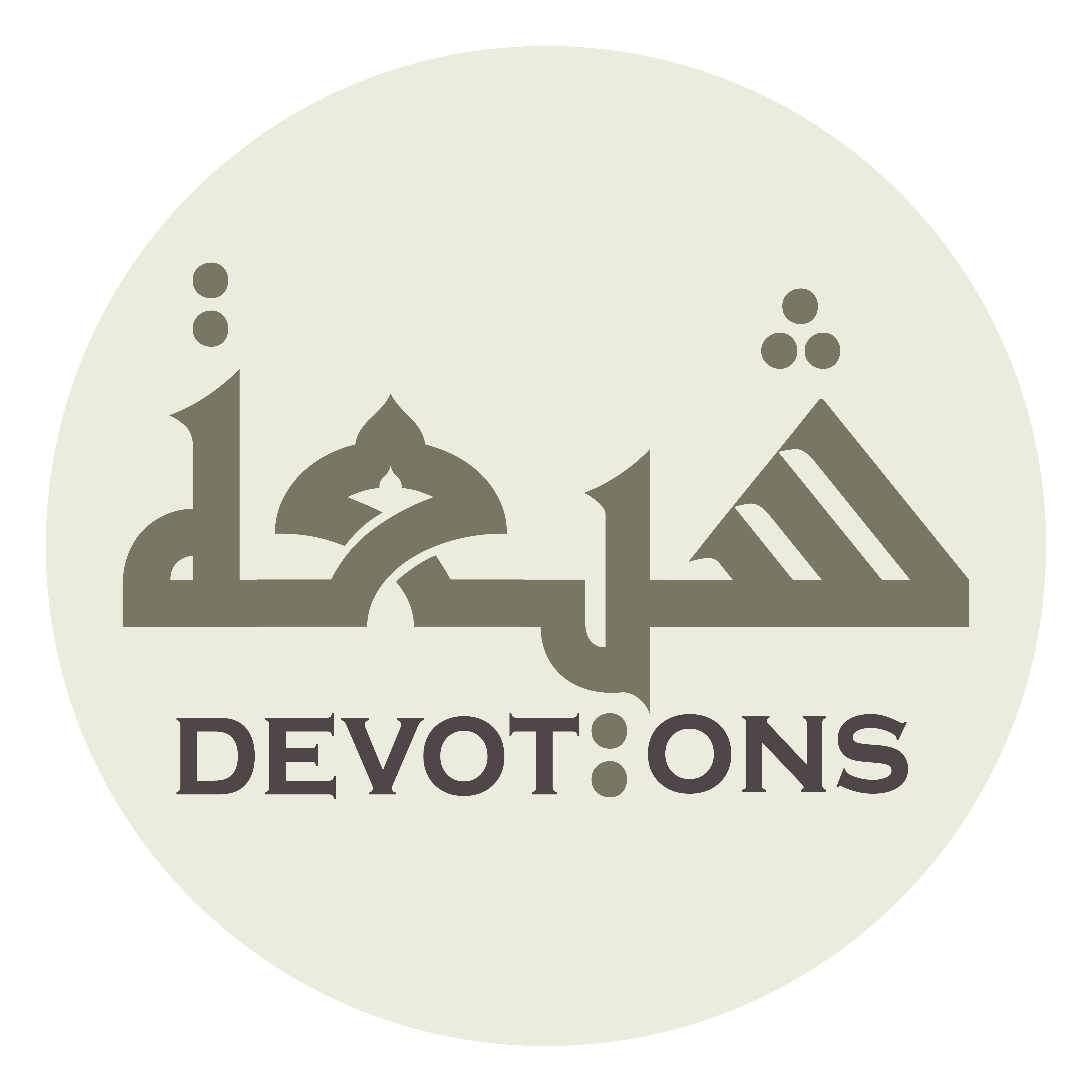 وَمِنْ نَزَغَاتِ الشَّيْطَانِ وَخَطَرَاتِ الْوَسَاوِسِ حَارِسًا

wamin nazaghātish shayṭāni wakhaṭarātil wasāwisi ḥārisā

and a guardian against the instigations of Satan and confusing thoughts,
Dua 42 - Sahifat Sajjadiyyah
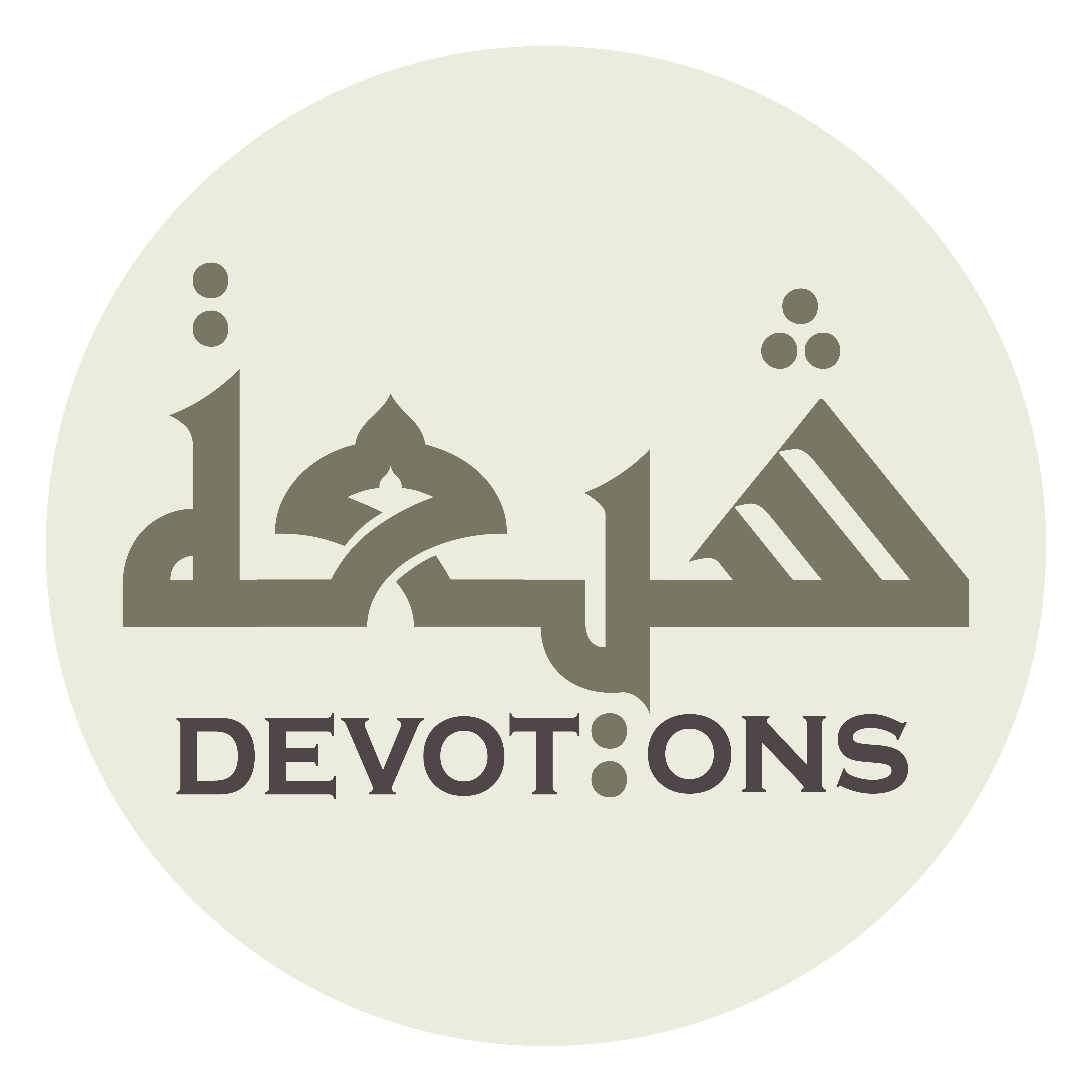 وَلِأَقْدَامِنَا عَنْ نَقْلِهَا إِلَى الْمَعَاصِيْ حَابِسًا

wali-aqdāminā `an naqlihā ilal ma`āṣī ḥābisā

for our feet an obstruction from passing to acts of disobedience,
Dua 42 - Sahifat Sajjadiyyah
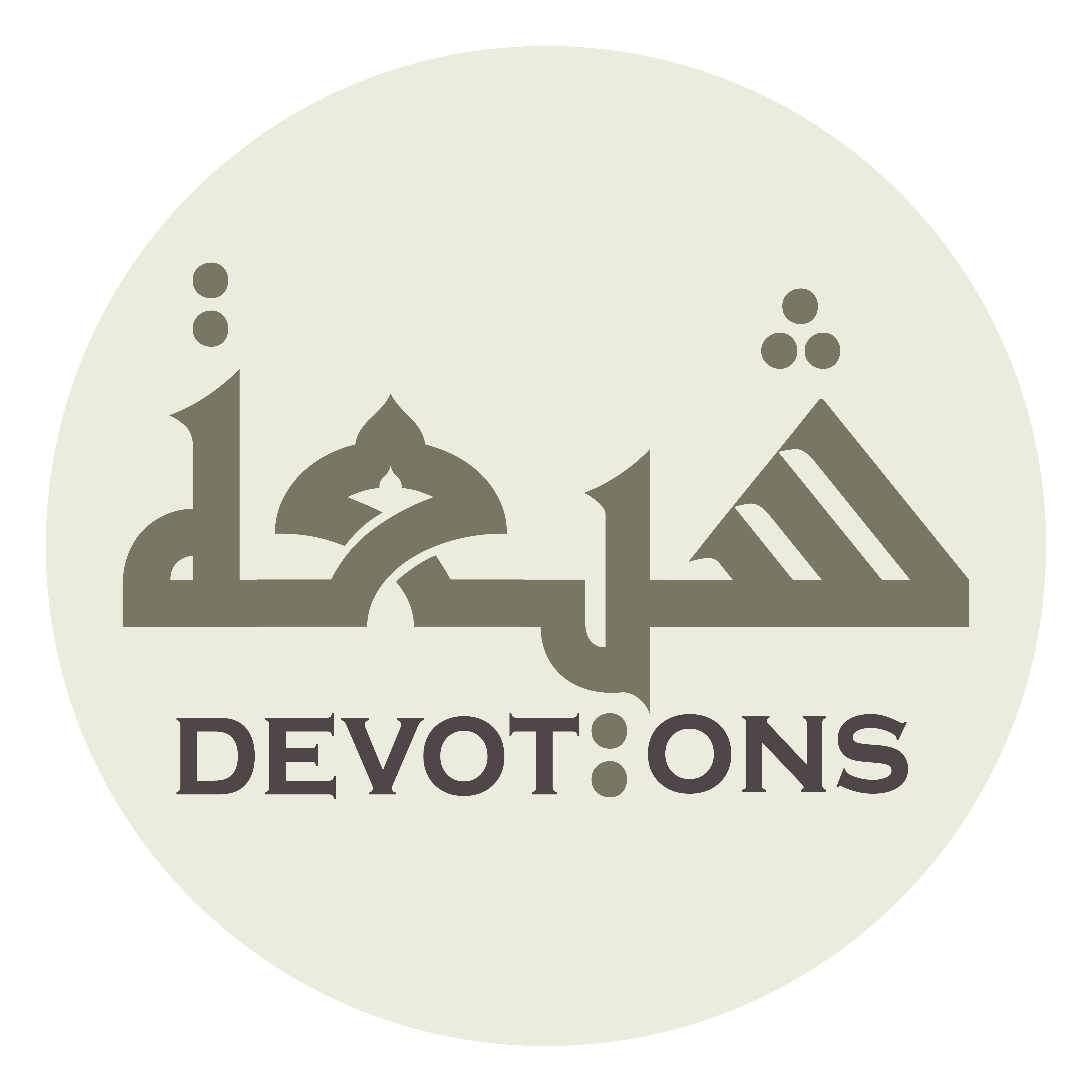 وَلِأَلْسِنَتِنَا عَنِ الْخَوْضِ فِيْ الْبَاطِلِ مِنْ غَيْرِ مَا آفَةٍ مُخْرِسًا

wali-alsinatinā `anil khawḍi fil bāṭili min ghayri mā-āfatin mukhrisā

for our tongues a silencer without blight preventing a plunge into falsehood,
Dua 42 - Sahifat Sajjadiyyah
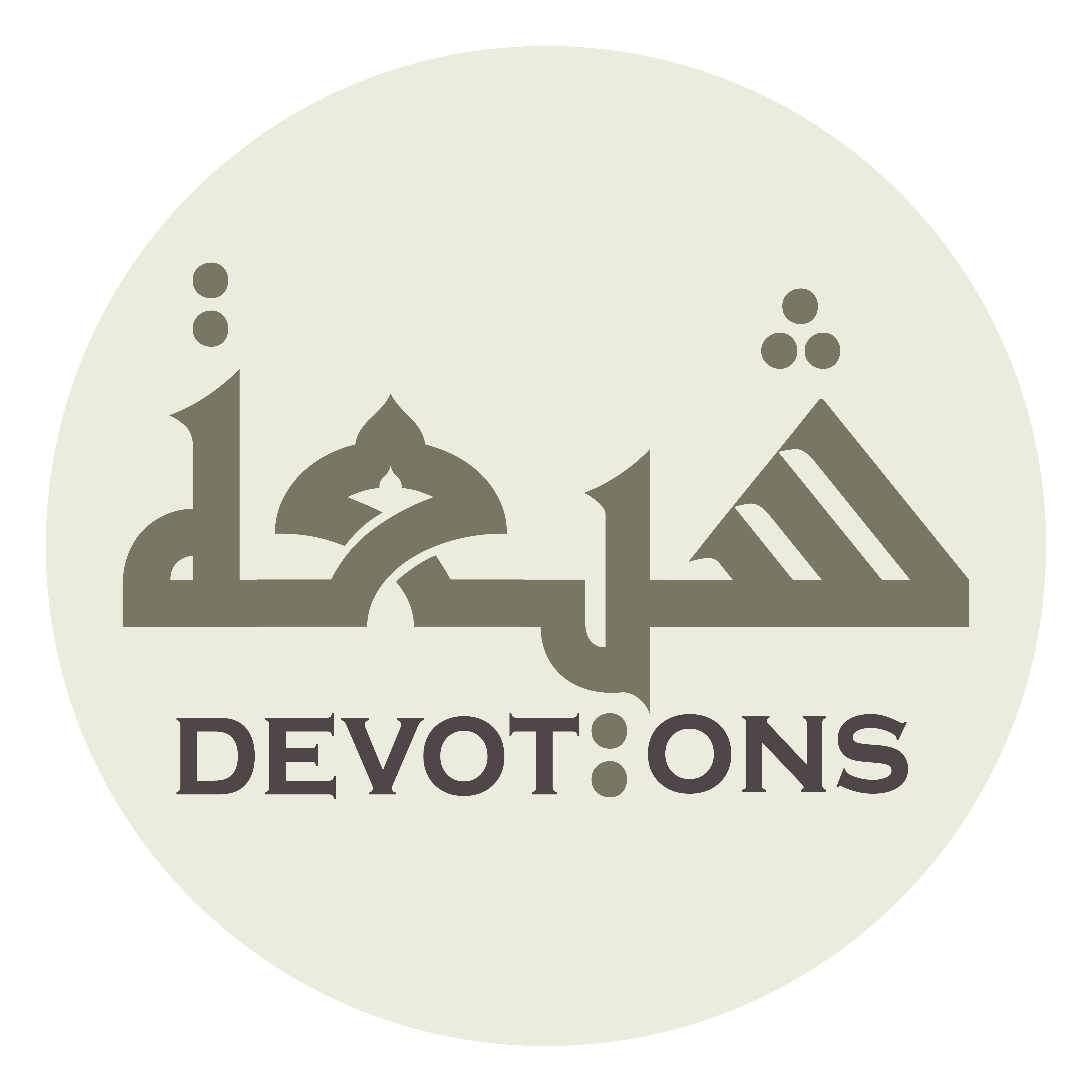 وَلِجَوَارِحِنَا عَنِ اقْتِرَافِ الْآثَامِ زَاجِرًا

walijawāriḥinā `aniqtirāfil-āthāmi zājirā

for our limbs a restrainer from committing sins,
Dua 42 - Sahifat Sajjadiyyah
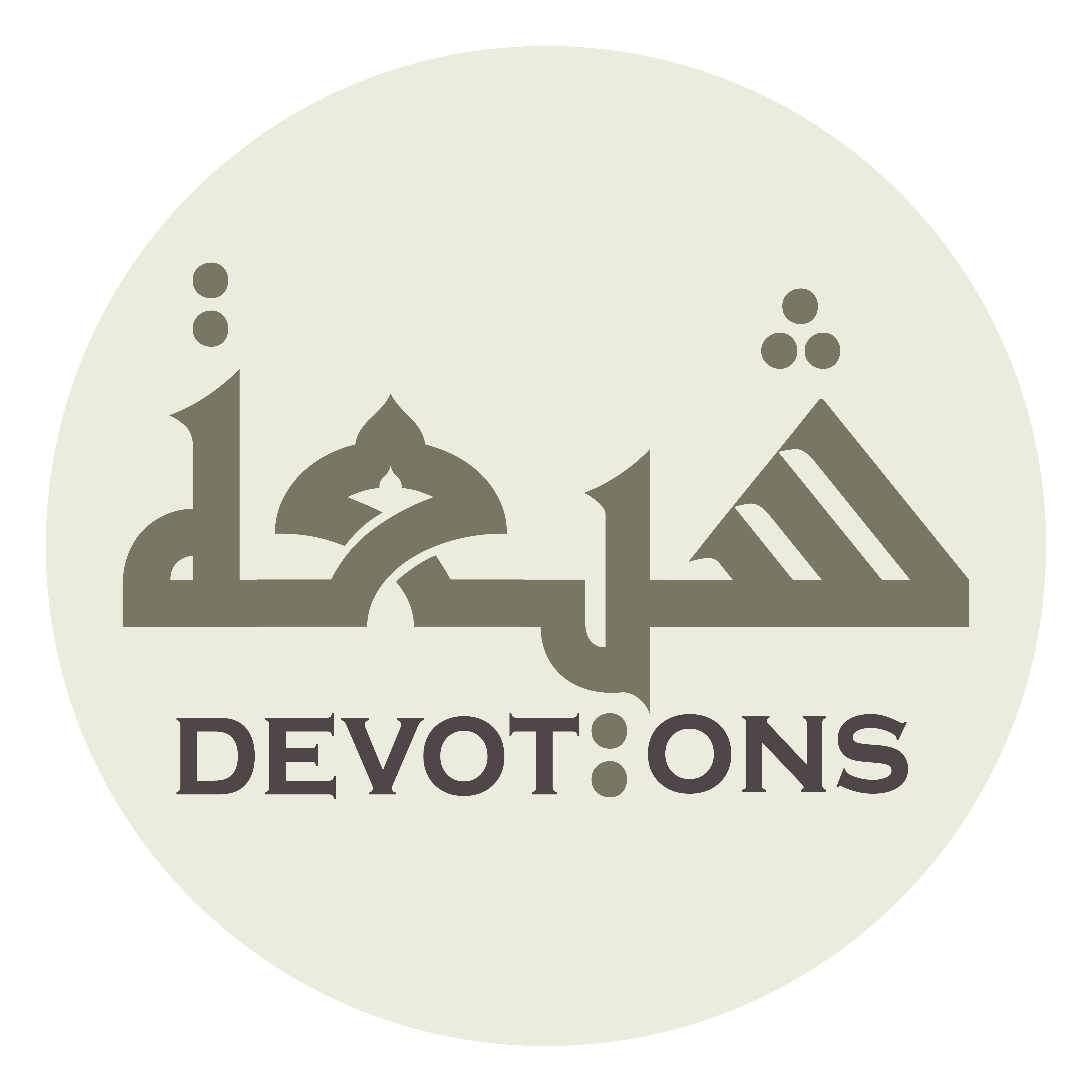 وَلِمَا طَوَتِ الْغَفْلَةُ عَنَّا مِنْ تَصَفُّحِ الِاعْتِبَارِ نَاشِرًا

walimā ṭawatil ghaflatu `annā min taṣaffuḥil i`tibāri nāshirā

and for the scrutiny of heedfulness rolled up in heedlessness an unroller,
Dua 42 - Sahifat Sajjadiyyah
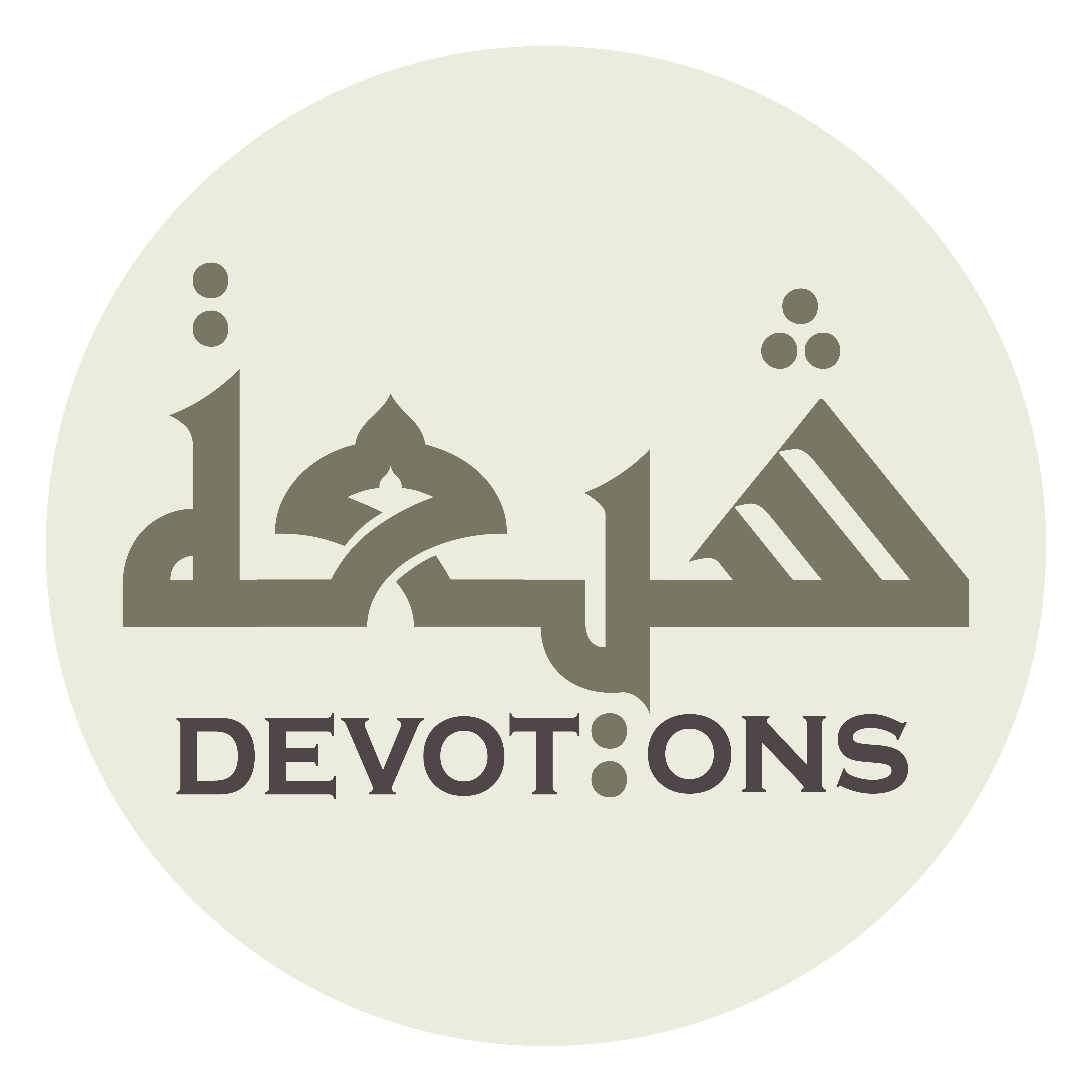 حَتَّى تُوصِلَ إِلَى قُلُوبِنَا فَهْمَ عَجَائِبِهِ

ḥattā tūṣila ilā qulūbinā fahma `ajā-ibih

such that You attachest to our hearts the understanding of the Qur'an's wonders
Dua 42 - Sahifat Sajjadiyyah
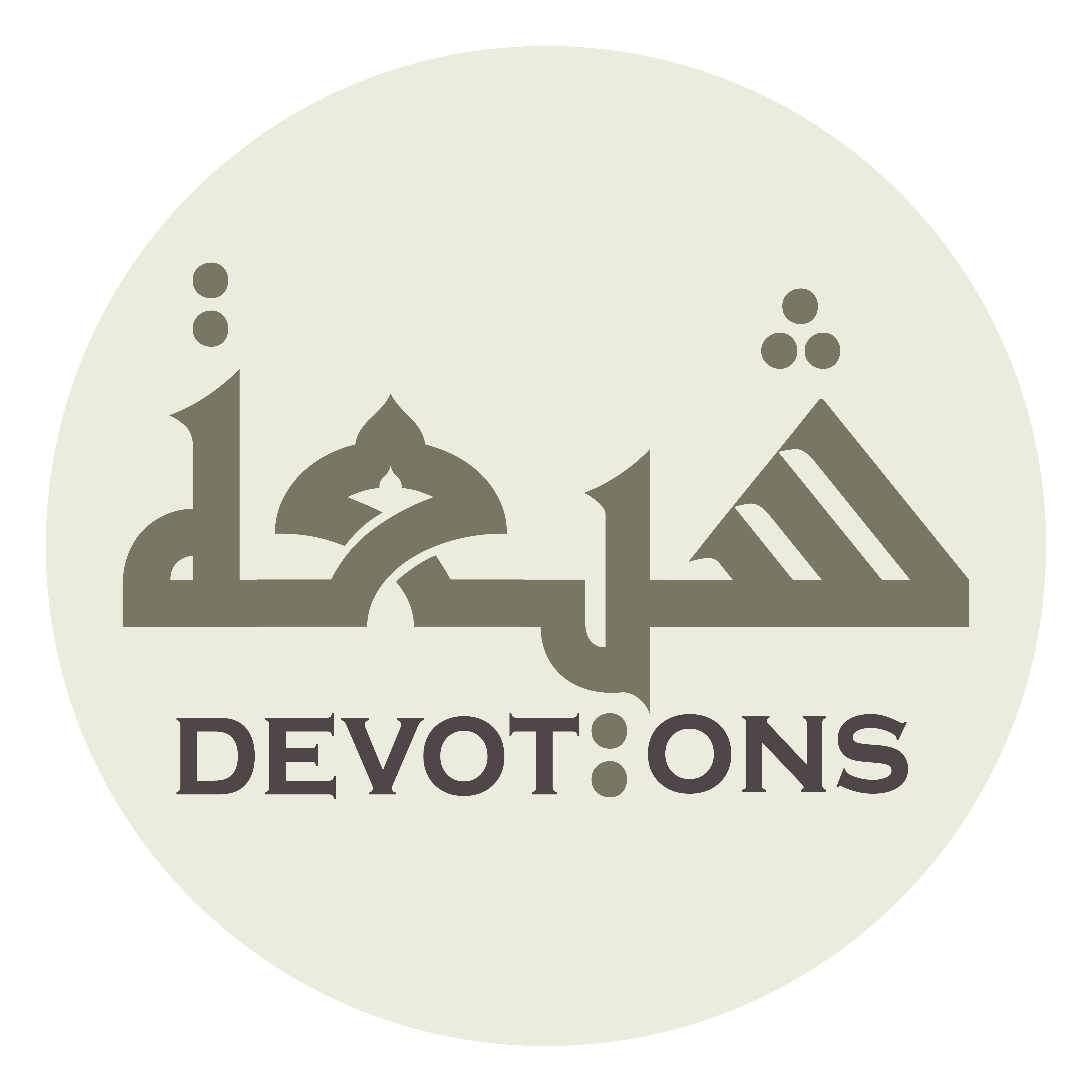 وَزَوَاجِرَ أَمْثَالِهِ الَّتِيْ ضَعُفَتِ الْجِبَالُ الرَّوَاسِي

wazawājira amthālihil latī ḍa`ufatil jibālur rawāsī

and its restraining similitudes which immovable mountains in all their solidity
Dua 42 - Sahifat Sajjadiyyah
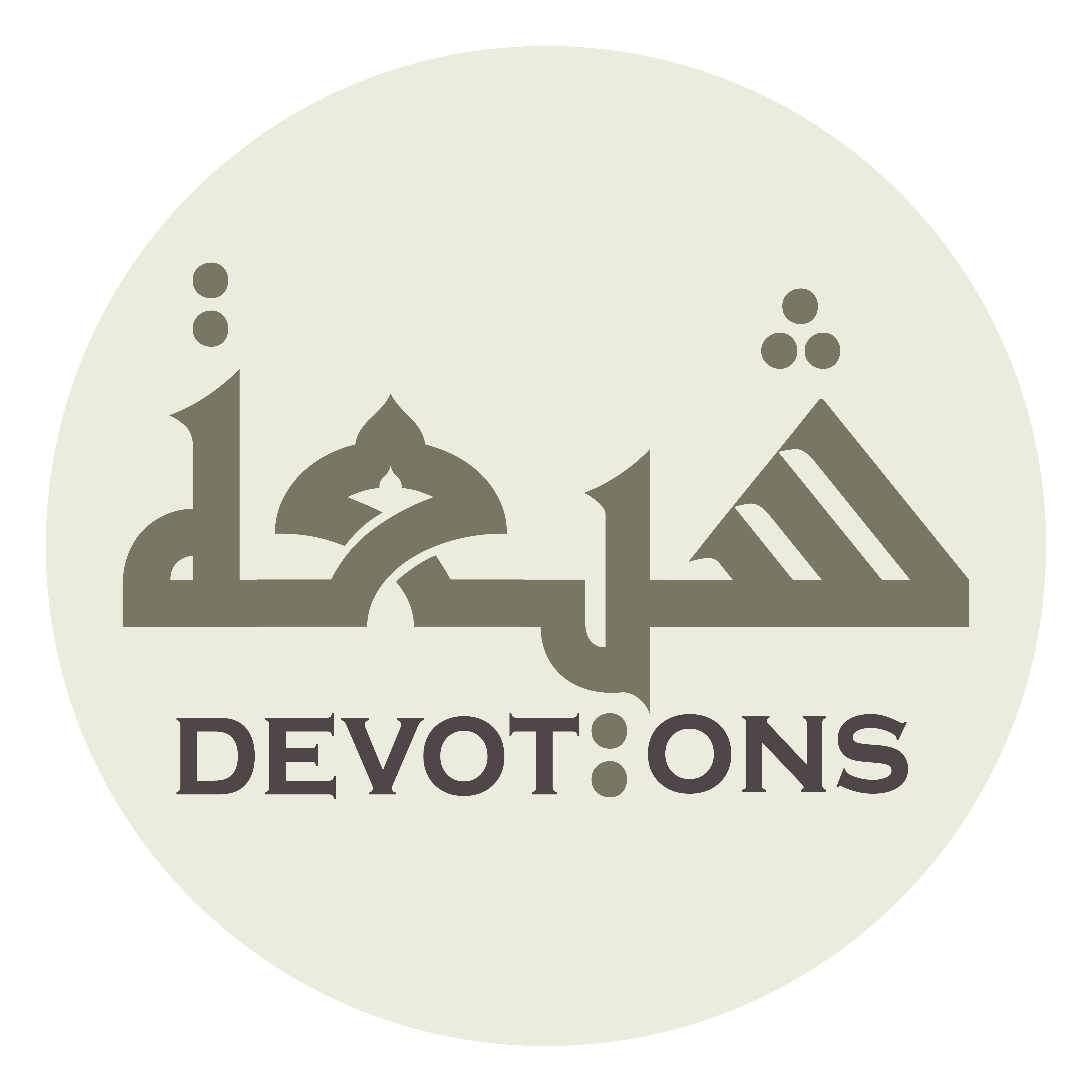 عَلَى صَلَابَتِهَا عَنِ احْتِمَالِهِ

`alā ṣalābatihā `aniḥtimālih

were too weak to carry!
Dua 42 - Sahifat Sajjadiyyah
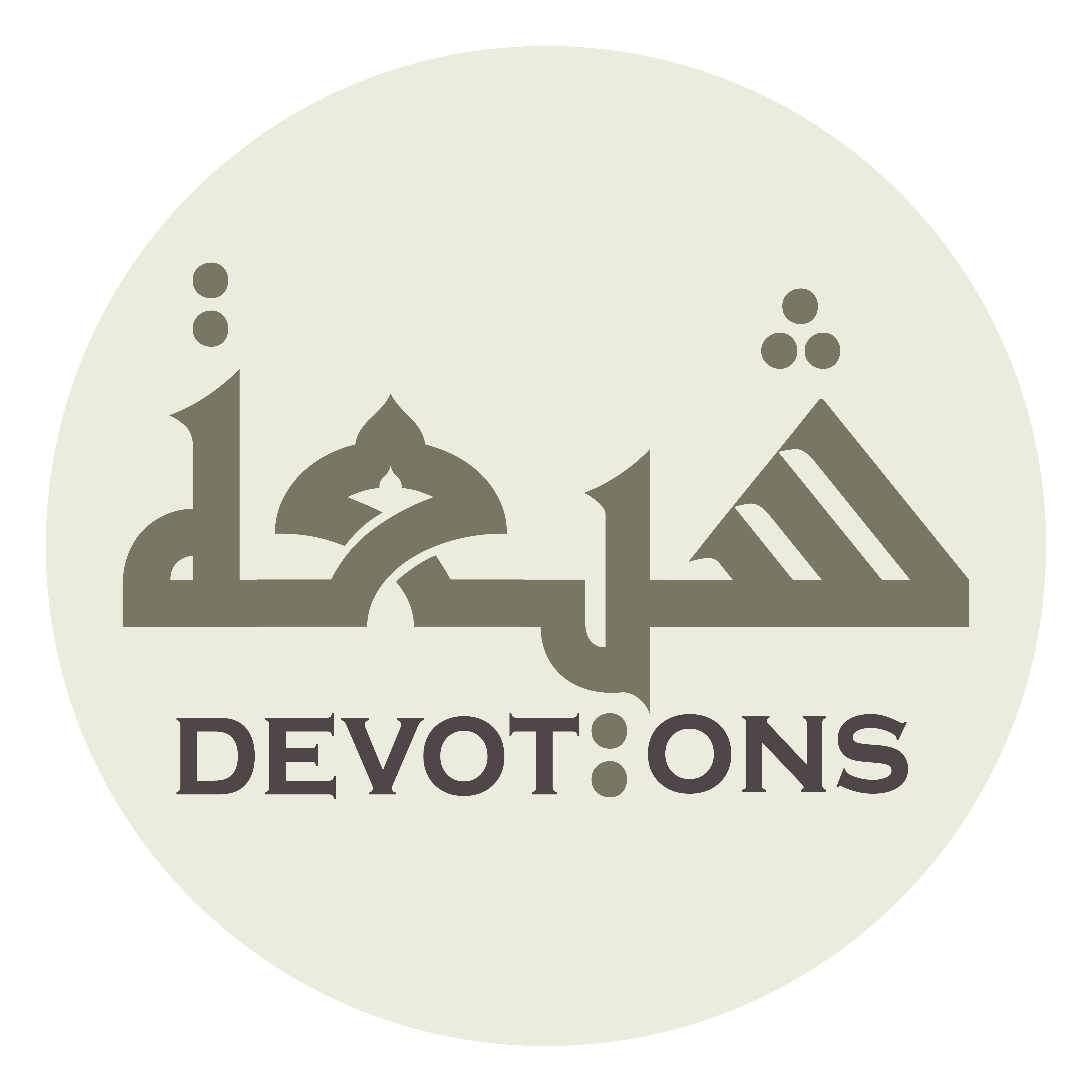 اَللَّهُمَّ صَلِّ عَلَى مُحَمَّدٍ وَ آلِهِ

allāhumma ṣalli `alā muḥammadin wa ālih

O God, bless Muhammad and his Household
Dua 42 - Sahifat Sajjadiyyah
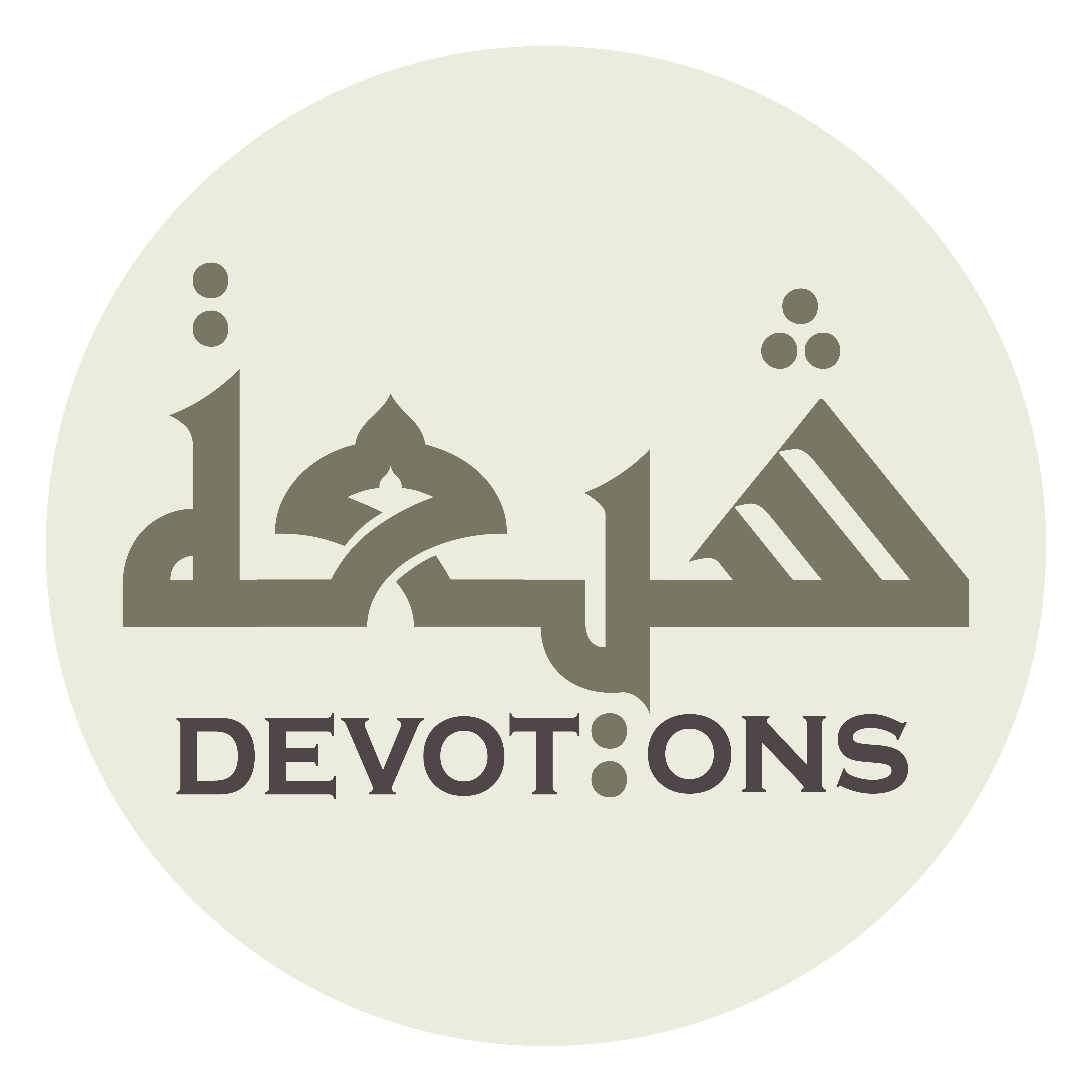 وَأَدِمْ بِالْقُرْآنِ صَلَاحَ ظَاهِرِنَا

wa-adim bil qur-āni ṣalāḥa ẓāhirinā

and through the Qur'an make permanent the rightness of our outward selves,
Dua 42 - Sahifat Sajjadiyyah
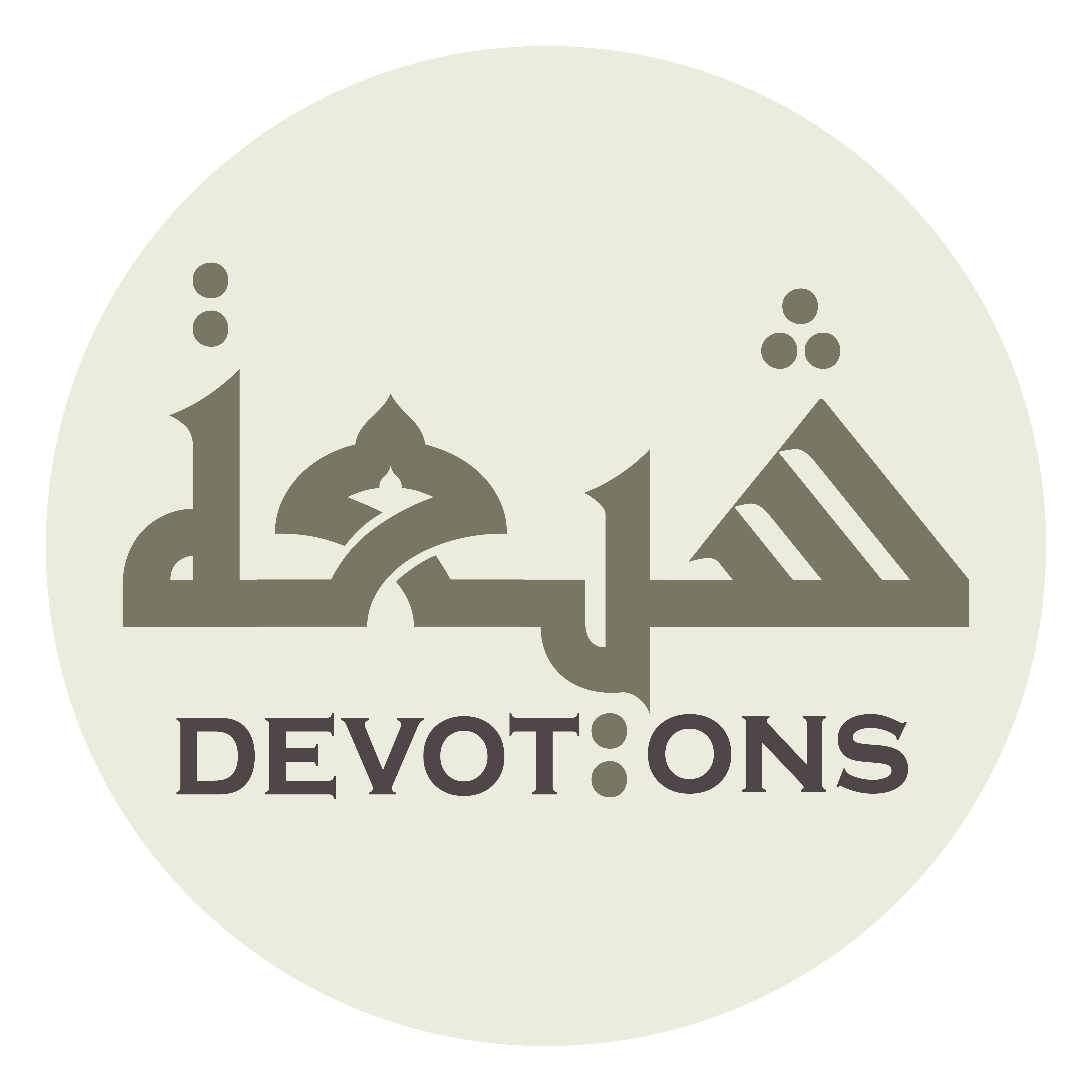 وَاحْجُبْ بِهِ خَطَرَاتِ الْوَسَاوِسِ عَنْ صِحَّةِ ضَمَائِرِنَا

waḥjub bihi khaṭarātil wasāwisi `an ṣiḥḥati ḍamā-irinā

veil the ideas of confusing thoughts from the soundness of our innermost minds,
Dua 42 - Sahifat Sajjadiyyah
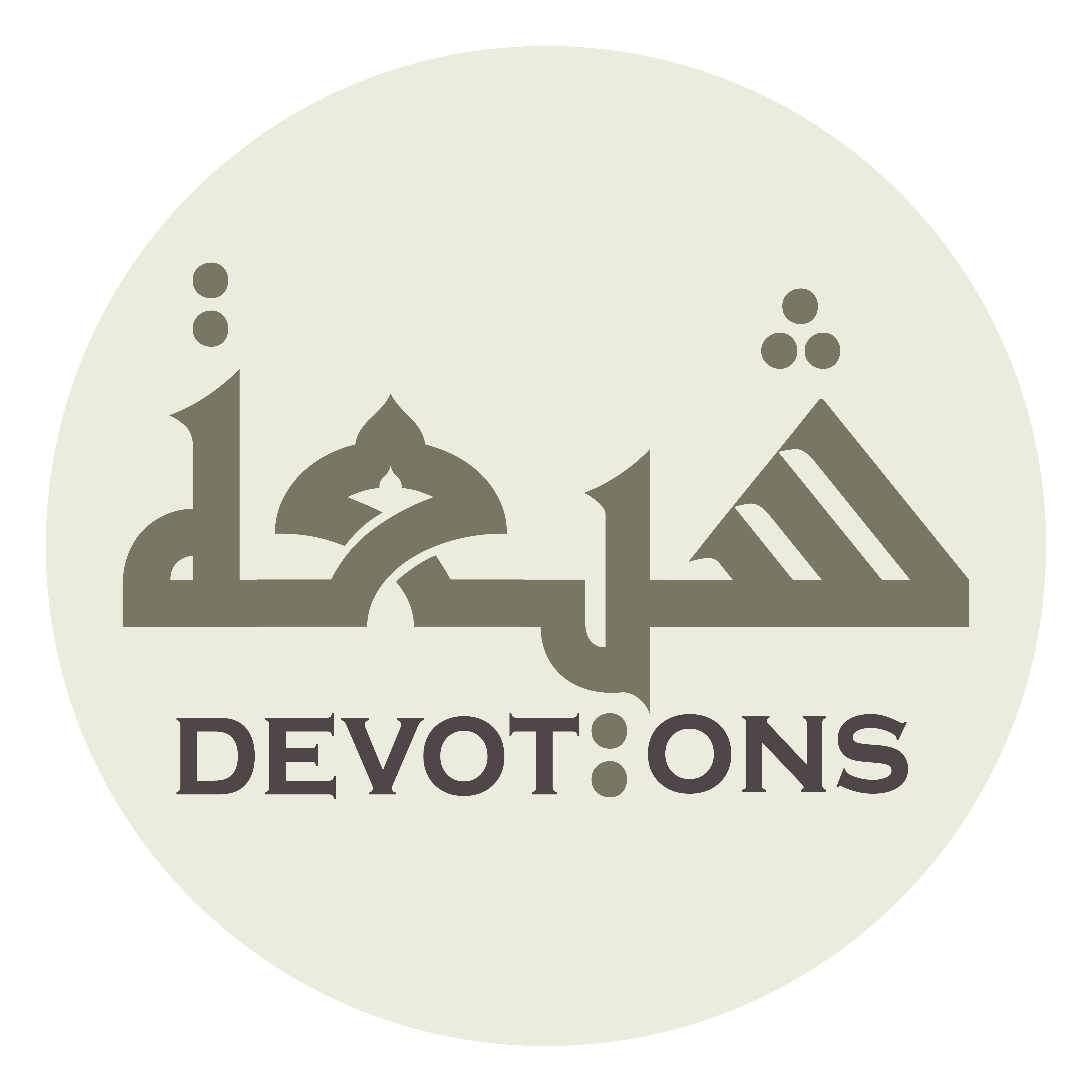 وَاغْسِلْ بِهِ دَرَنَ قُلُوبِنَا وَعَلَائِقَ أَوْزَارِنَا

waghsil bihi darana qulūbinā wa`alā-iqa awzārinā

wash away the dirt of our hearts and the ties of our heavy sins,
Dua 42 - Sahifat Sajjadiyyah
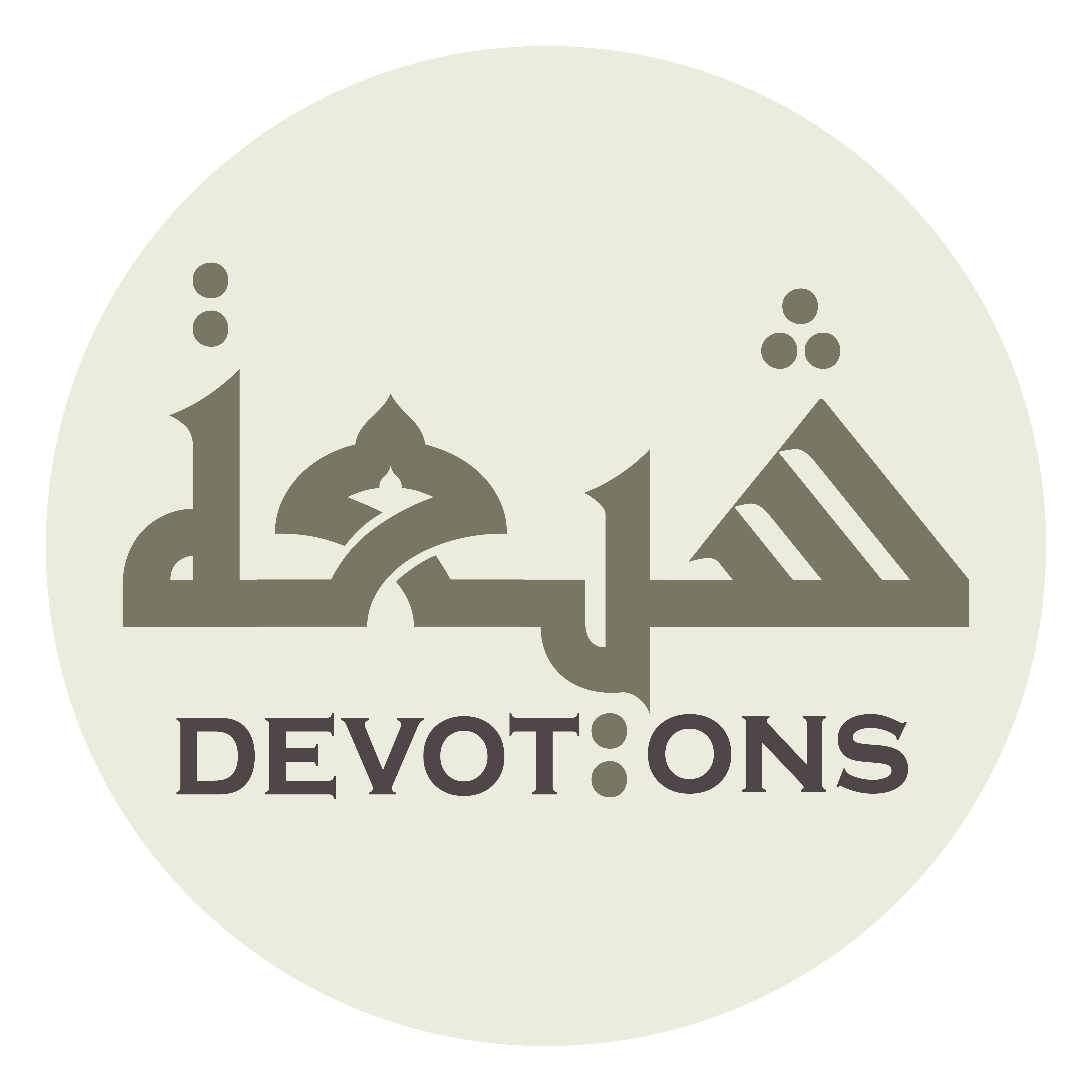 وَاجْمَعْ بِهِ مُنْتَشَرَ أُمُورِنَا

wajma` bihi muntashara umūrinā

gather our scattered affairs,
Dua 42 - Sahifat Sajjadiyyah
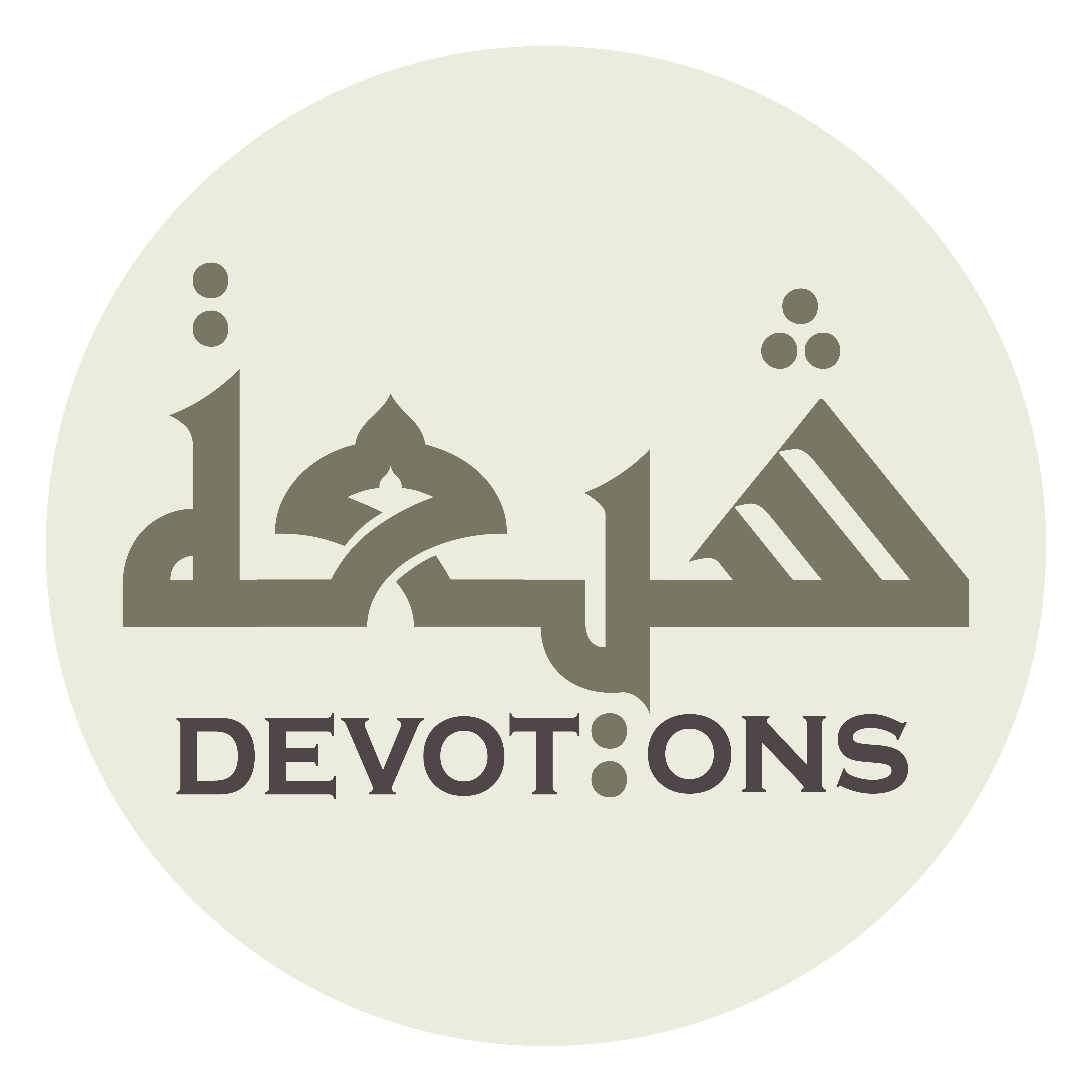 وَأَرْوِ بِهِ فِيْ مَوْقِفِ الْعَرْضِ عَلَيْكَ ظَمَأَ هَوَاجِرِنَا

wa-ar-wi bihi fī mawqifil `ar-ḍi `alayka ẓama-a hawājirinā

quench the thirst of our burning heat in the standing place of the presentation to You,
Dua 42 - Sahifat Sajjadiyyah
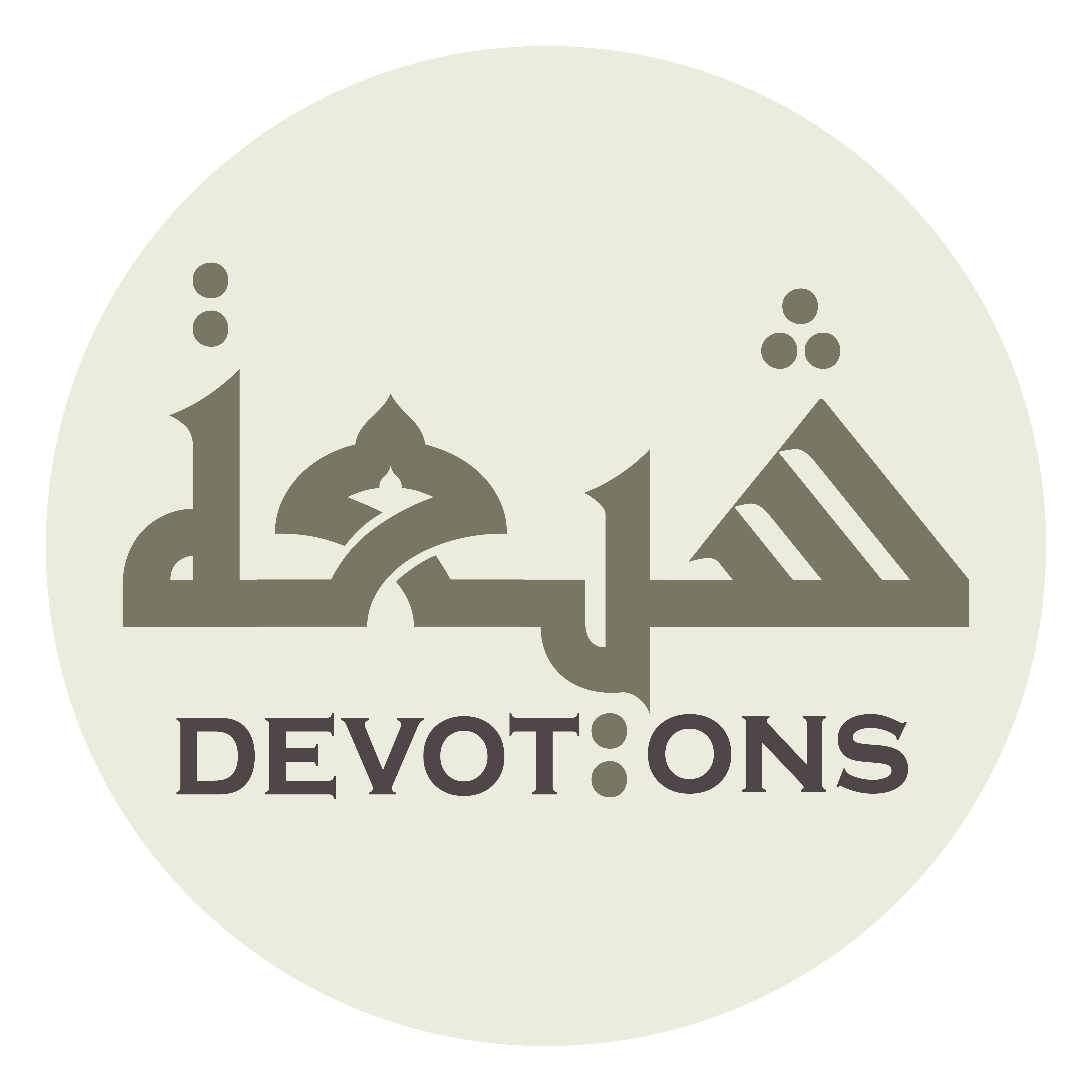 وَاكْسُنَا بِهِ حُلَلَ الْأَمَانِ يَوْمَ الْفَزَعِ الْأَكْبَرِ فِيْ نُشُورِنَا

waksunā bihi ḥulalal amāni yawmal faza`il akbari fī nushūrinā

and clothe us in the robes of security on the Day of the Greatest Terror at our uprising!
Dua 42 - Sahifat Sajjadiyyah
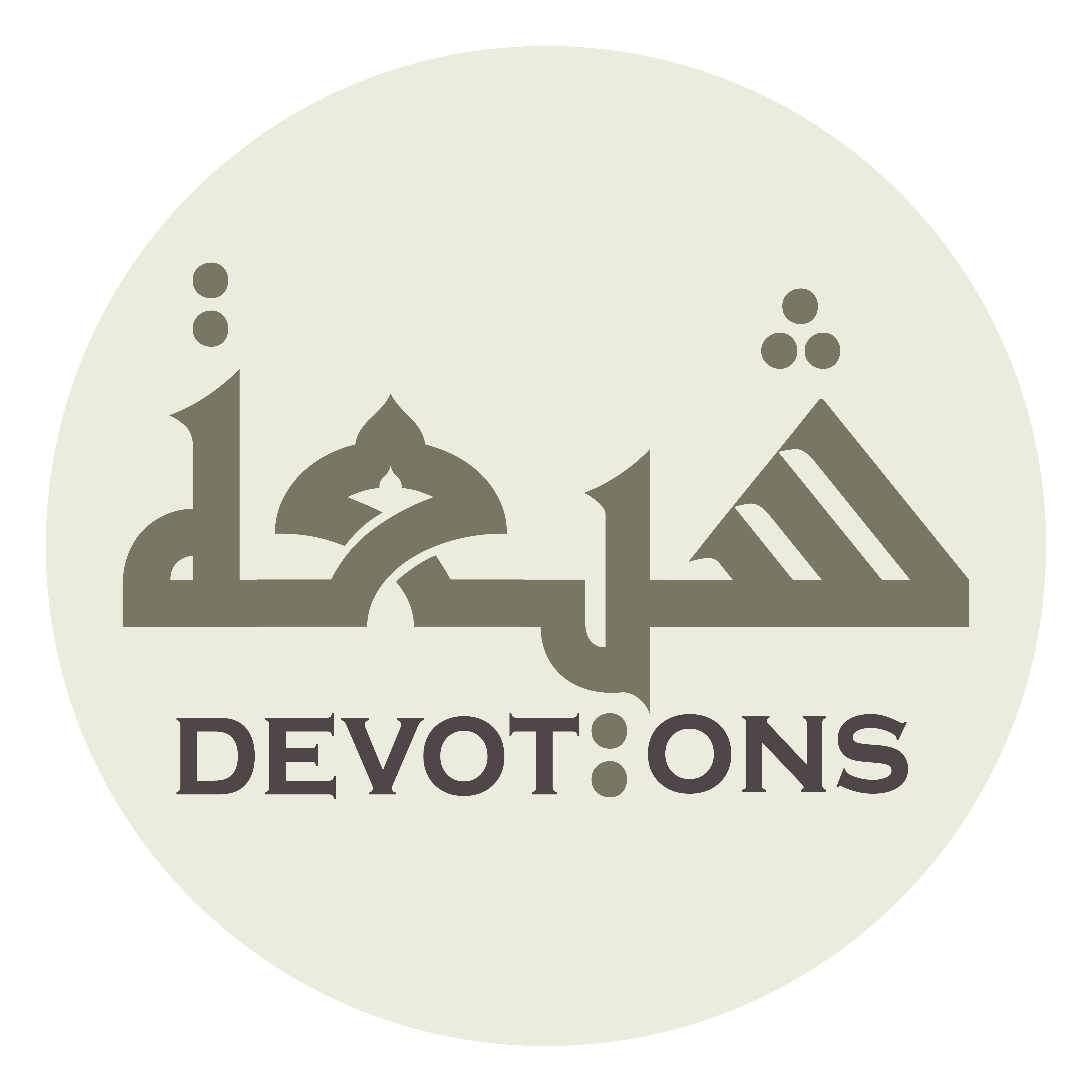 اَللَّهُمَّ صَلِّ عَلَى مُحَمَّدٍ وَ آلِهِ

allāhumma ṣalli `alā muḥammadin wa ālih

God, bless Muhammad and his Household
Dua 42 - Sahifat Sajjadiyyah
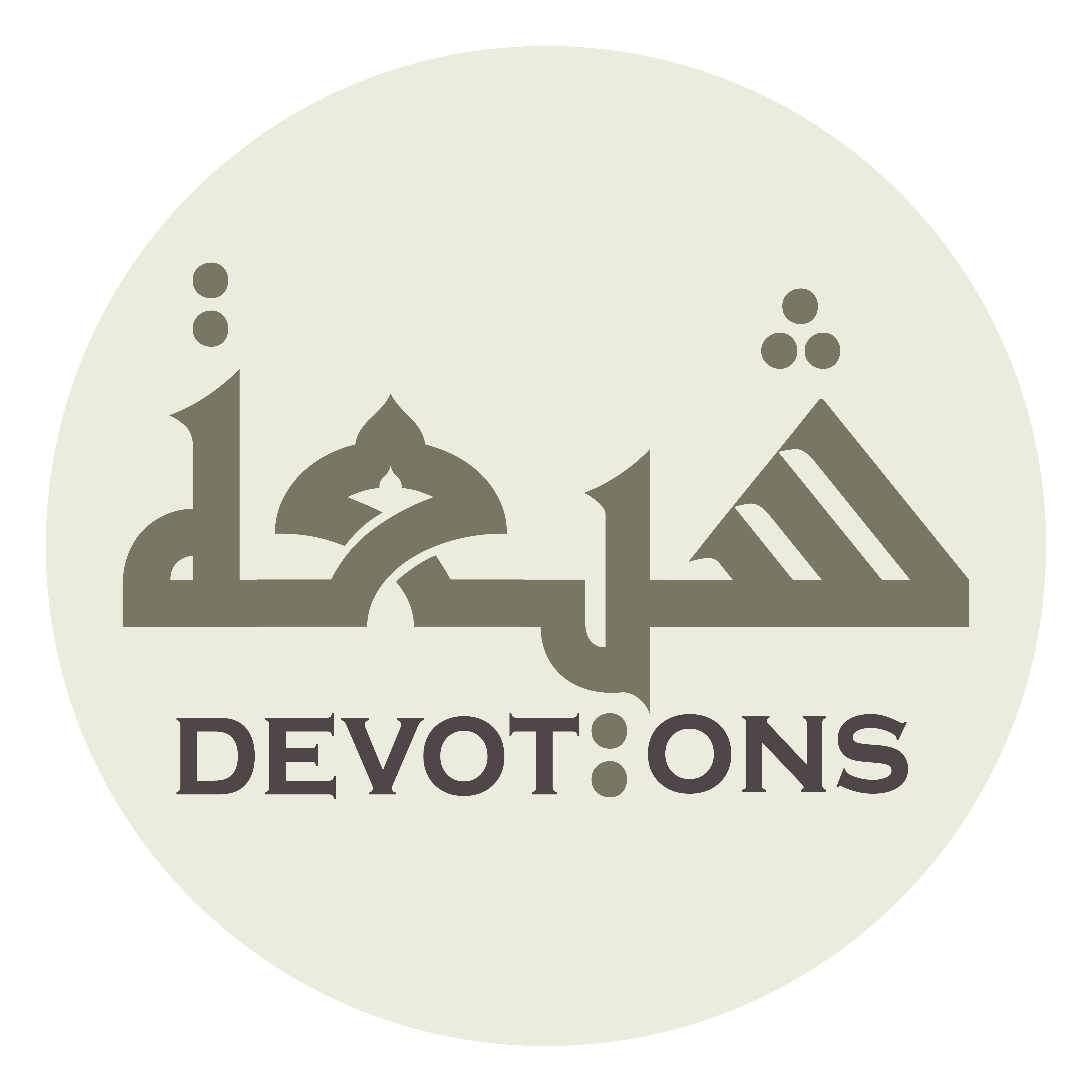 وَاجْبُرْ بِالْقُرْآنِ خَلَّتَنَا مِنْ عَدَمِ الْإِمْلَاقِ

wajbur bil qur-āni khallatanā min `adamil imlāq

and through the Qur'an redress our lack - our destitution in poverty
Dua 42 - Sahifat Sajjadiyyah
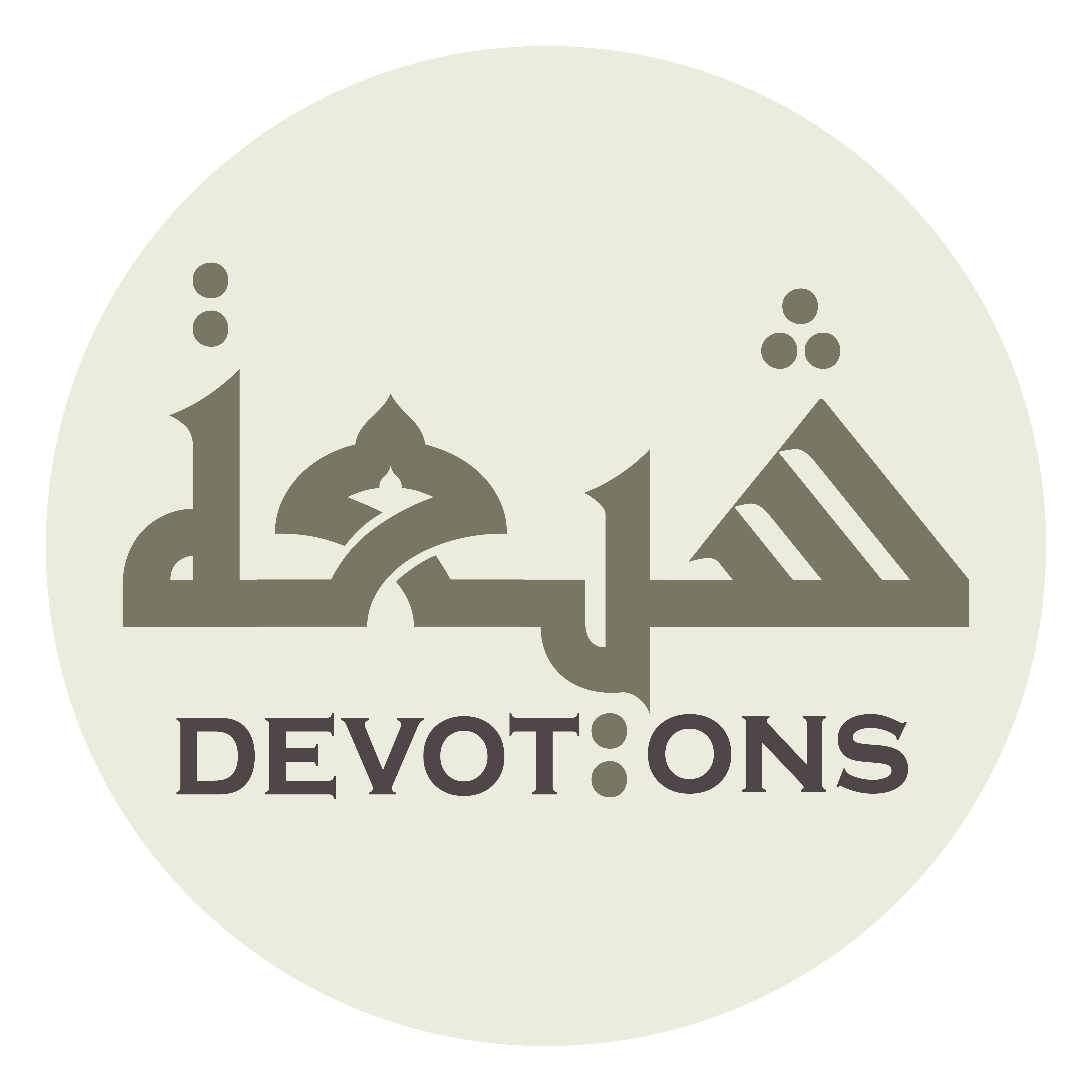 وَسُقْ إِلَيْنَا بِهِ رَغَدَ الْعَيْشِ وَخِصْبَ سَعَةِ الْأَرْزَاقِ

wasuq ilaynā bihi raghadal `ayshi wakhiṣba sa`atil ar-zāq

drive toward us the comforts of life and an abundance of plentiful provisions,
Dua 42 - Sahifat Sajjadiyyah
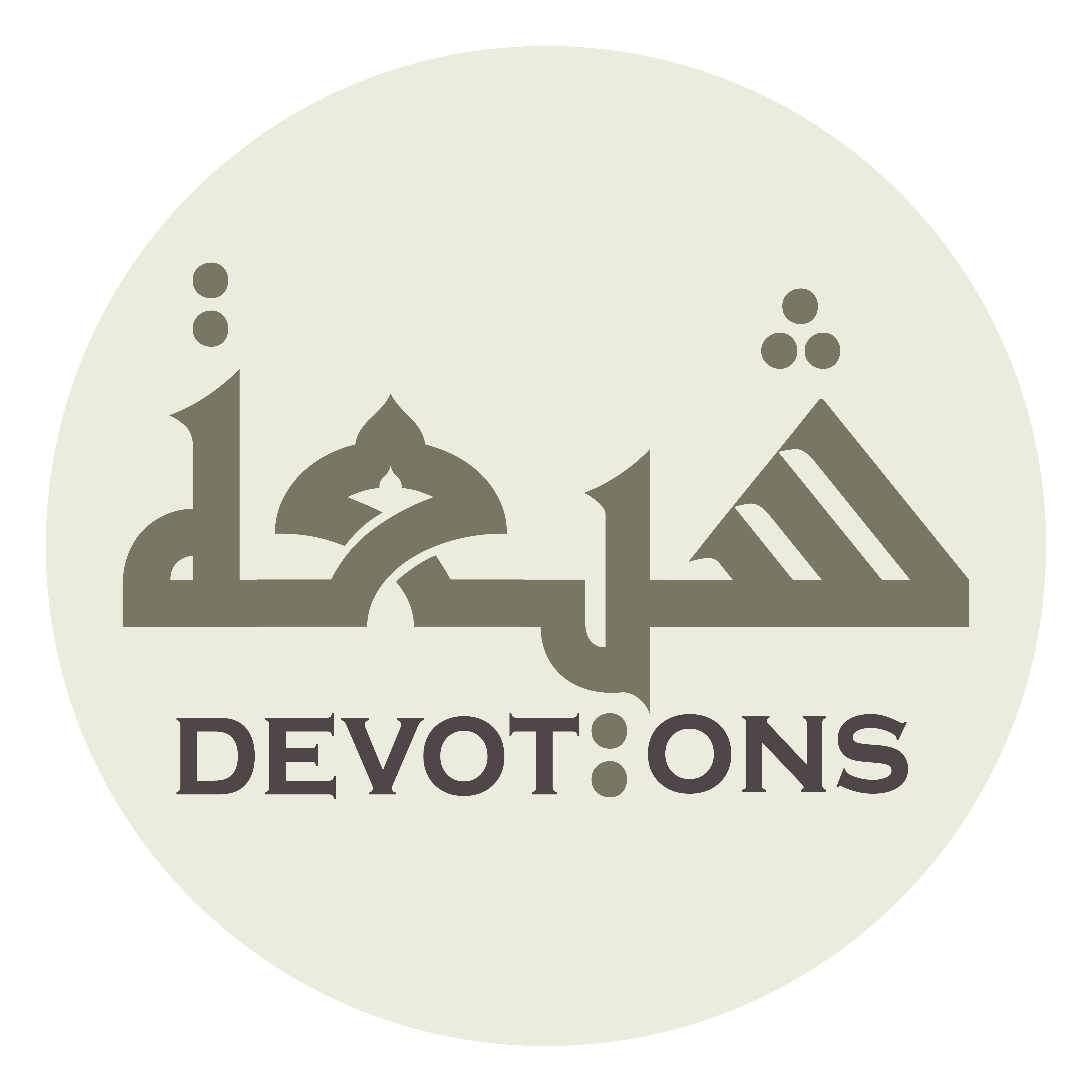 وَجَنِّبْنَا بِهِ الضَّرَائِبَ الْمَذْمُومَةَ وَمَدَانِيَ الْأَخْلَاقِ

wajannibnā bihiḍ ḍarā-ibal madhmūmata wamadāniyal akhlāq

turn aside blameworthy character traits and base moral qualities,
Dua 42 - Sahifat Sajjadiyyah
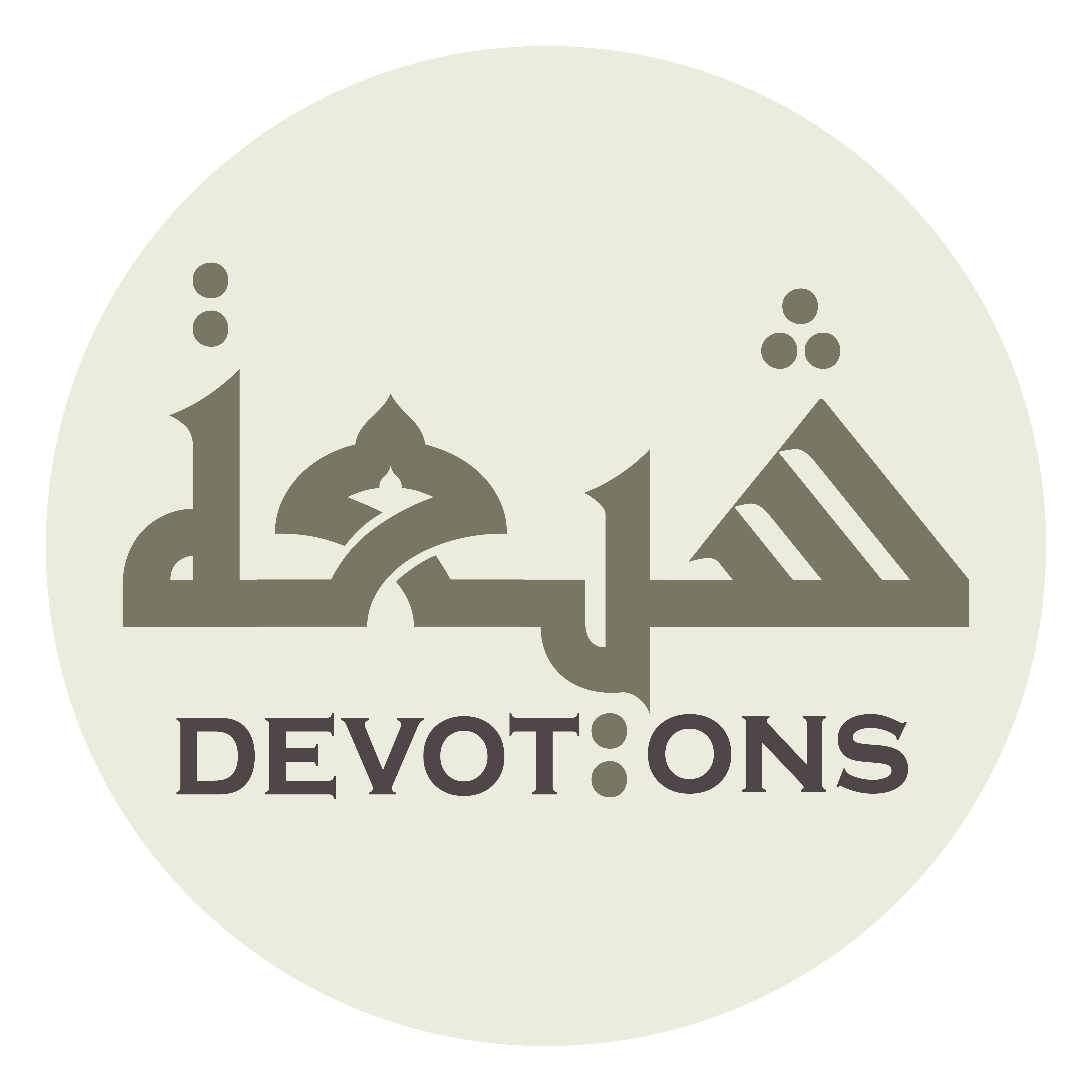 وَاعْصِمْنَا بِهِ مِنْ هُوَّةِ الْكُفْرِ وَدَوَاعِيْ النِّفَاقِ

wa`ṣimnā bihi min huwwatil kufri wadawā`in nifāq

and preserve us from the pit of unbelief and the motives for hypocrisy,
Dua 42 - Sahifat Sajjadiyyah
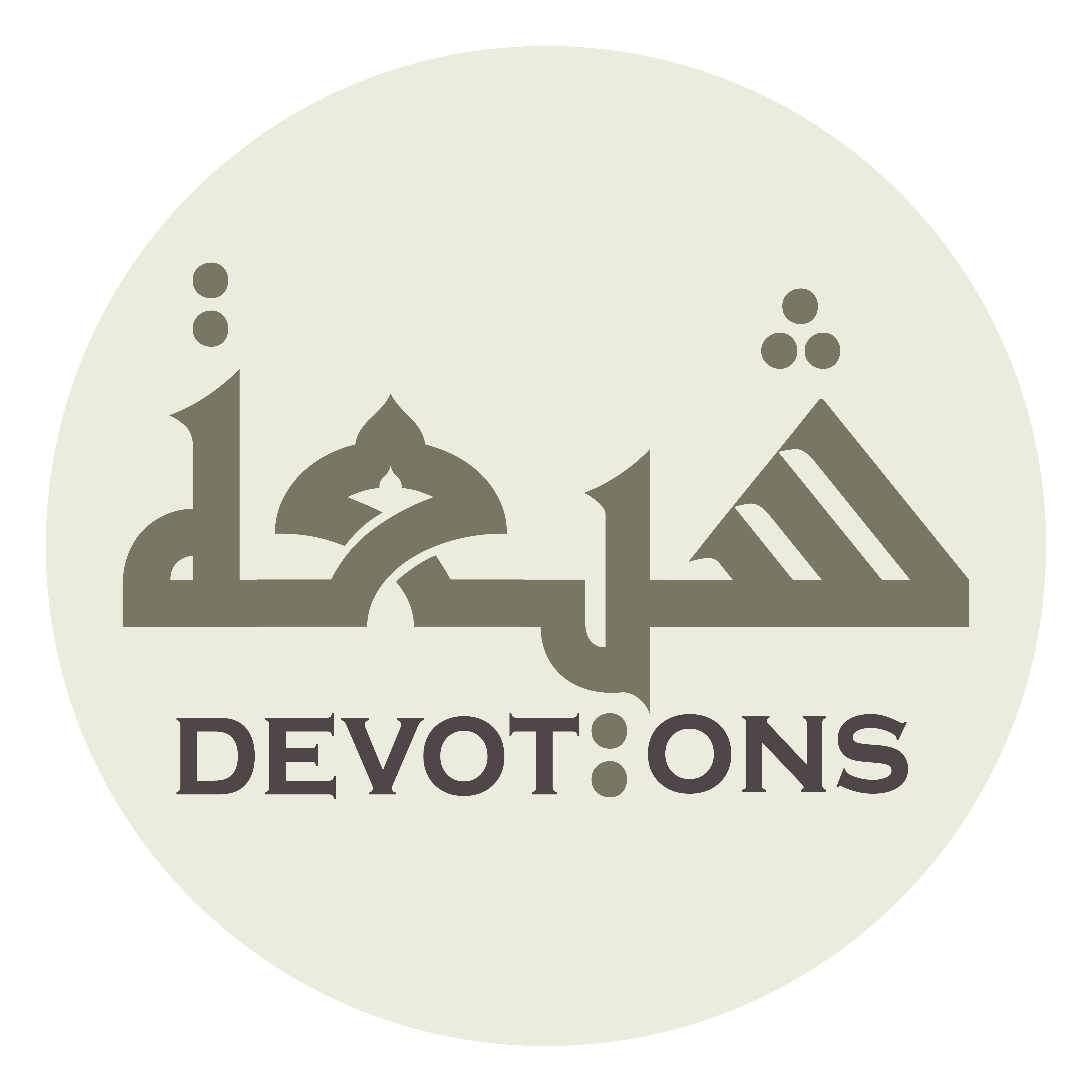 حَتَّى يَكُونَ لَنَا فِيْ الْقِيَامَةِ إِلَى رِضْوَانِكَ وَجِنَانِكَ قَائِدًا

ḥattā yakūna lanā fil qiyāmati ilā riḍwānika wajinānika qā-idā

such that the Qur'an may be for us at the resurrection a leader to Your good pleasure and Your gardens,
Dua 42 - Sahifat Sajjadiyyah
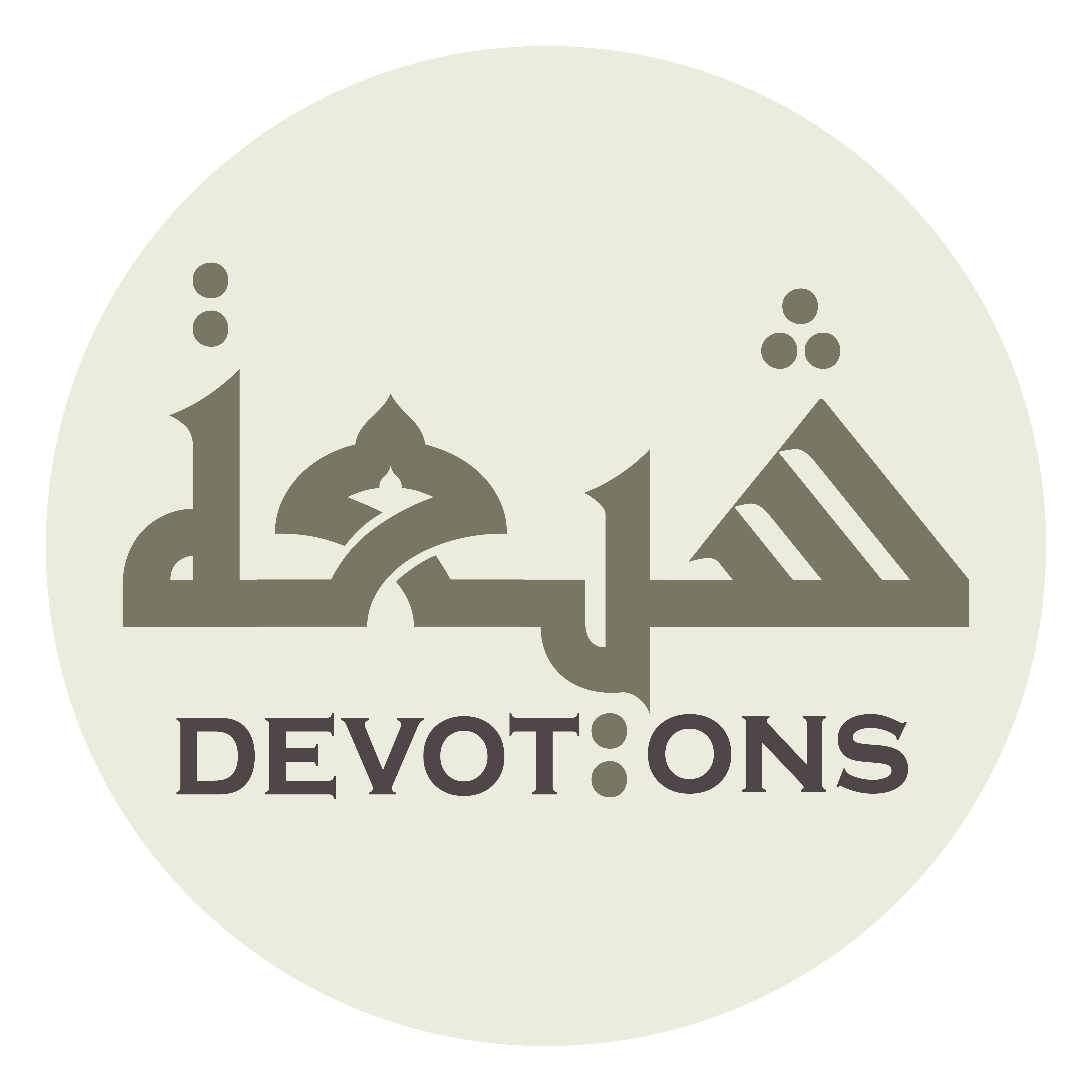 وَلَنَا فِيْ الدُّنْيَا عَنْ سَخَطِكَ وَتَعَدِّيْ حُدُودِكَ ذَائِدًا

walanā fid dunyā `an sakhaṭika wata`addī ḥudūdika dhā-idā

for us in this world a protector against Your displeasure and transgressing Your bounds
Dua 42 - Sahifat Sajjadiyyah
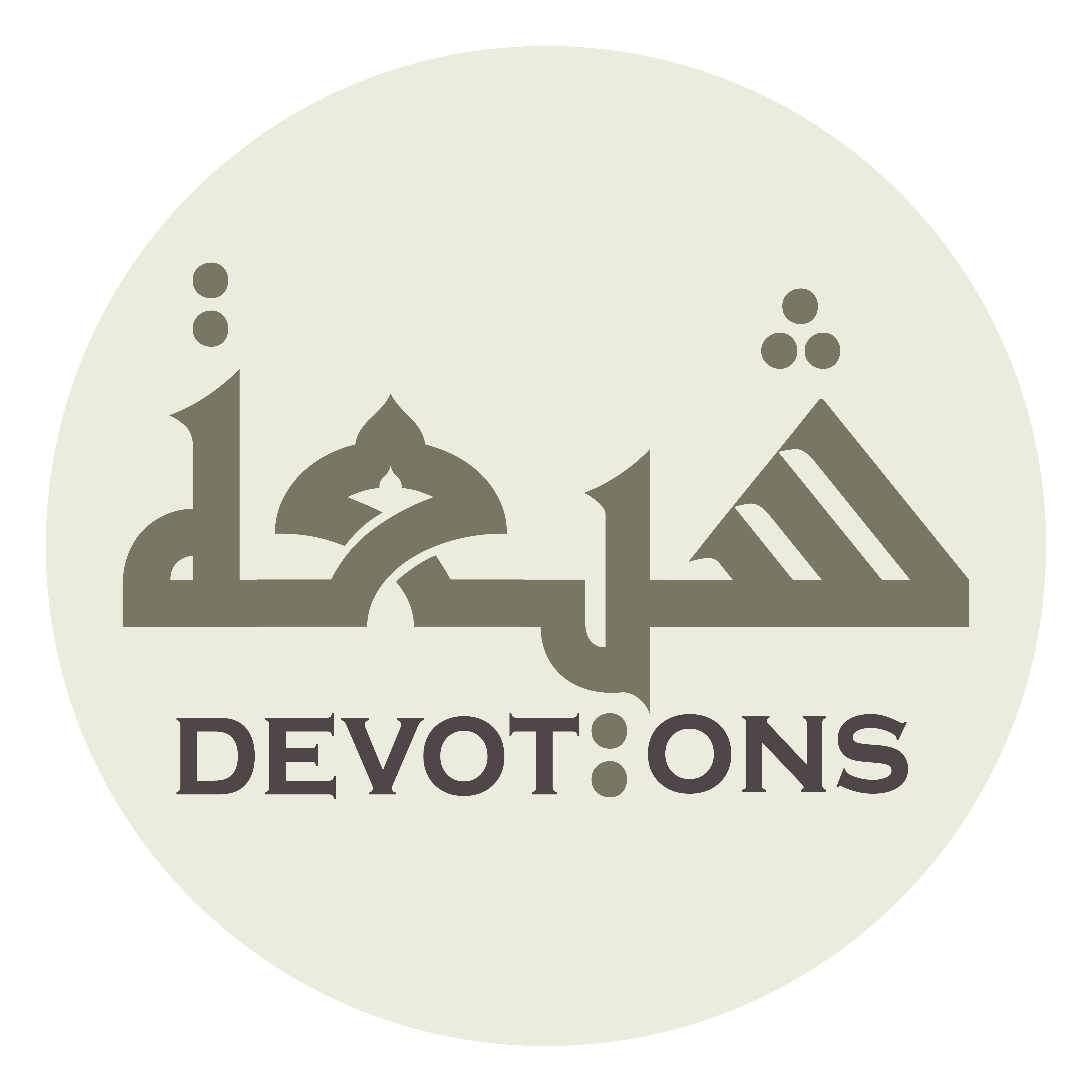 وَلِمَا عِنْدَكَ بِتَحْلِيلِ حَلَالِهِ وَتَحْرِيمِ حَرَامِهِ شَاهِدًا

walimā `indaka bitaḥlīli ḥalālihi wataḥrīmi ḥarāmihi shāhidā

and for what is with You a witness by its declaring lawful the lawful and its declaring unlawful the unlawful!
Dua 42 - Sahifat Sajjadiyyah
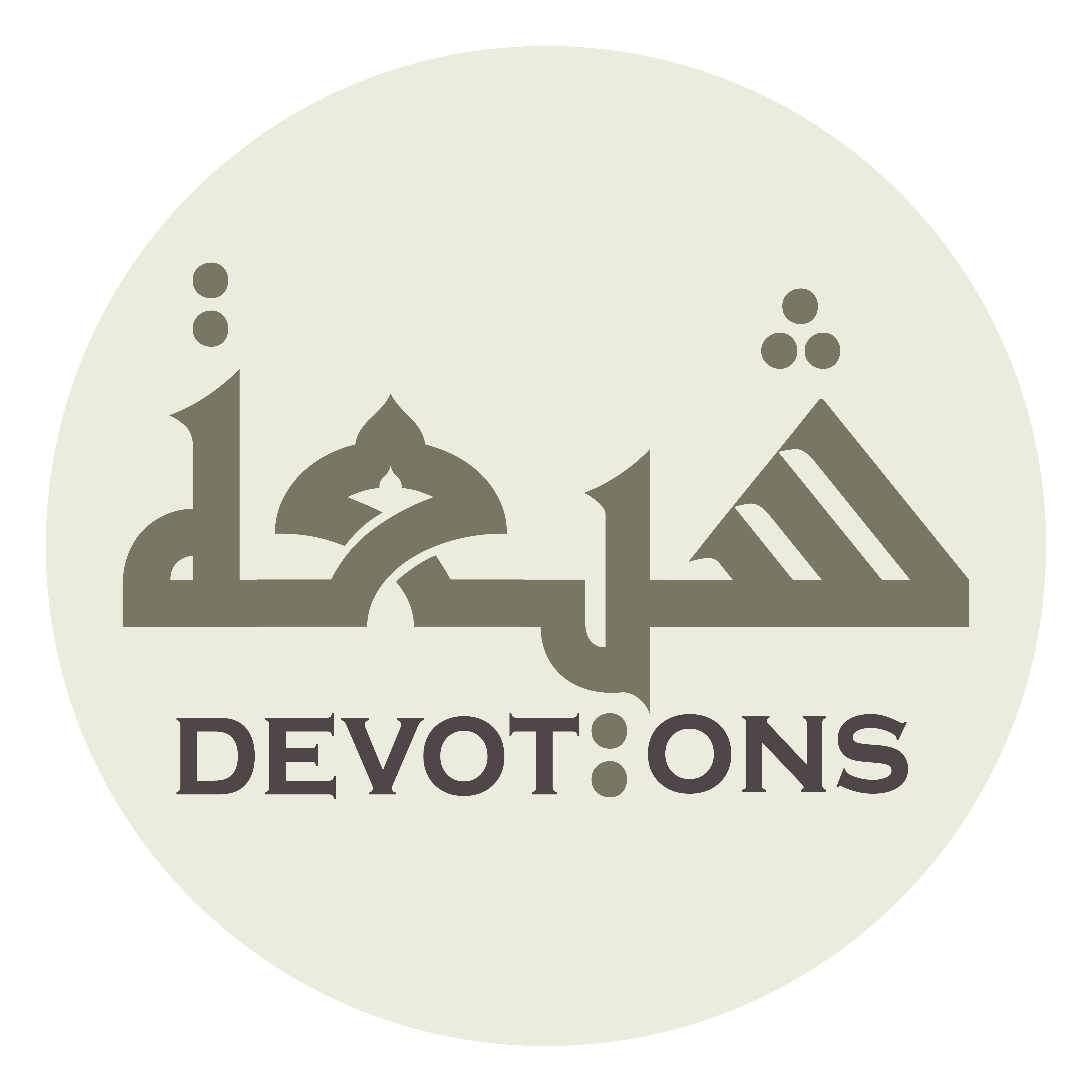 اَللَّهُمَّ صَلِّ عَلَى مُحَمَّدٍ وَ آلِهِ

allāhumma ṣalli `alā muḥammadin wa ālih

O God, bless Muhammad and his Household
Dua 42 - Sahifat Sajjadiyyah
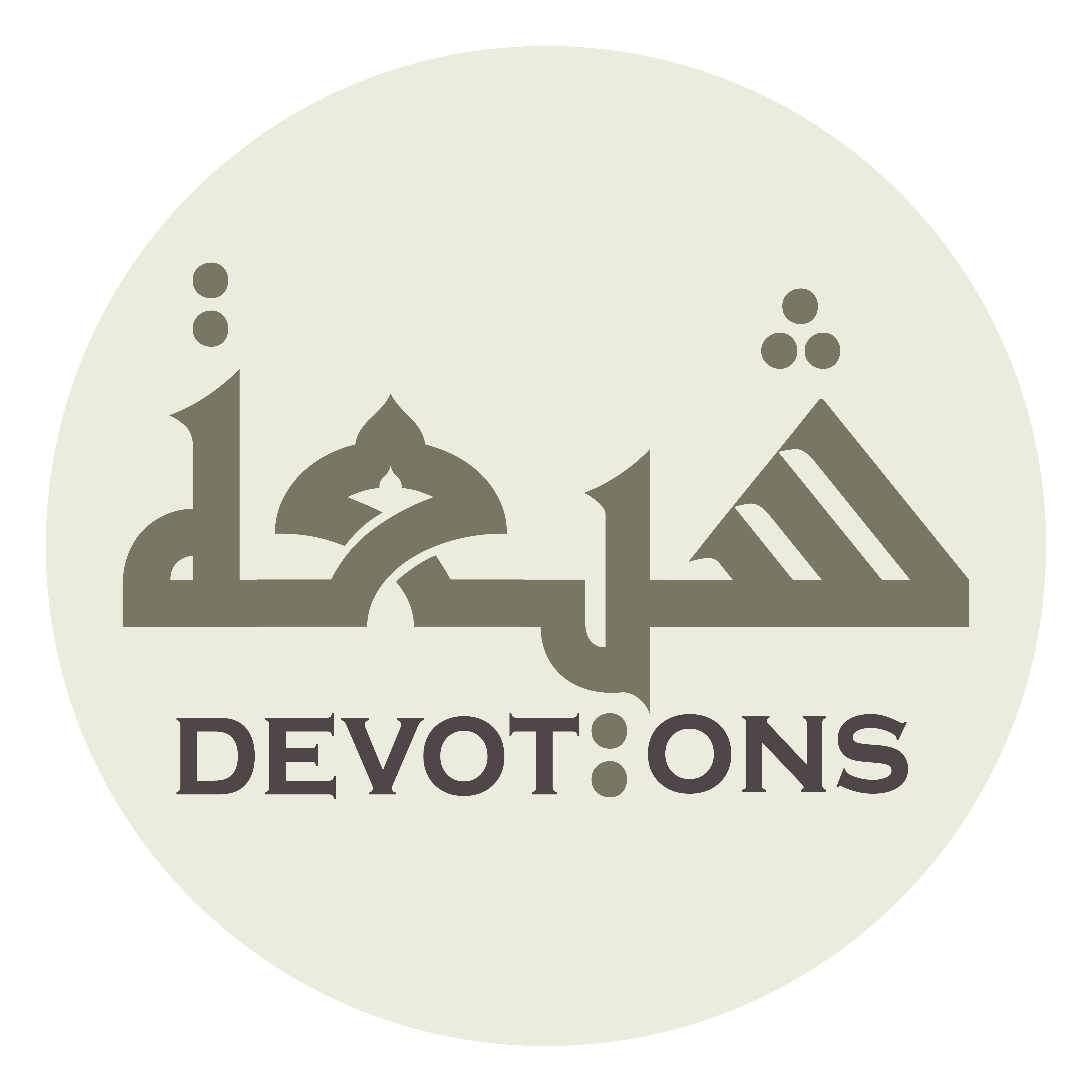 وَهَوِّنْ بِالْقُرْآنِ عِنْدَ الْمَوْتِ عَلَى أَنْفُسِنَا كَرْبَ السِّيَاقِ

wahawwin bil qur-āni `indal mawti `alā anfusinā kar-bas siyāq

and through the Qur'an make easy for our souls at death the distress of the driving,
Dua 42 - Sahifat Sajjadiyyah
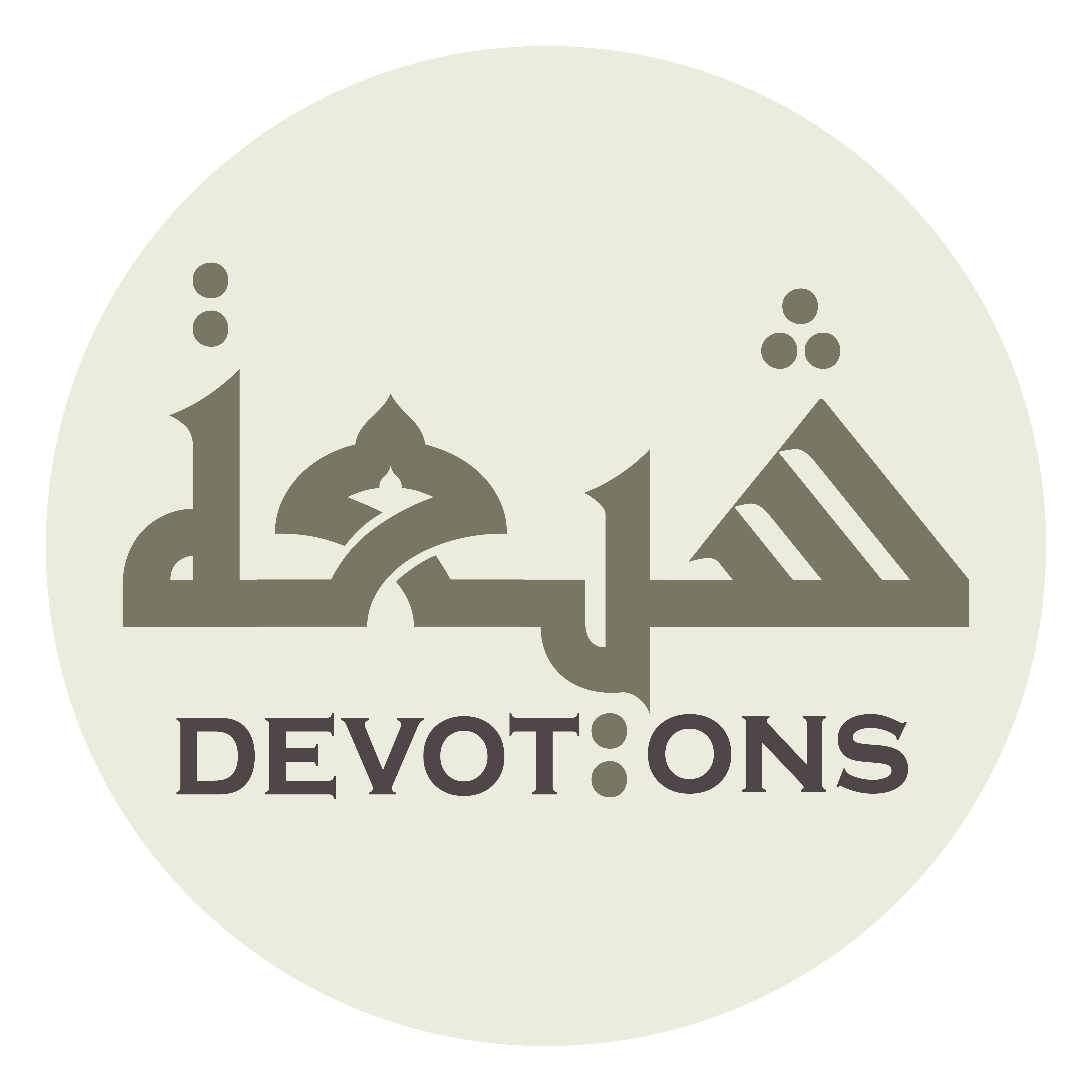 وَجَهْدَ الْأَنِينِ وَتَرَادُفَ الْحَشَارِجِ

wajahdal anīni watarādufal ḥashārij

the effort of the moaning, and the succession of the rattling,
Dua 42 - Sahifat Sajjadiyyah
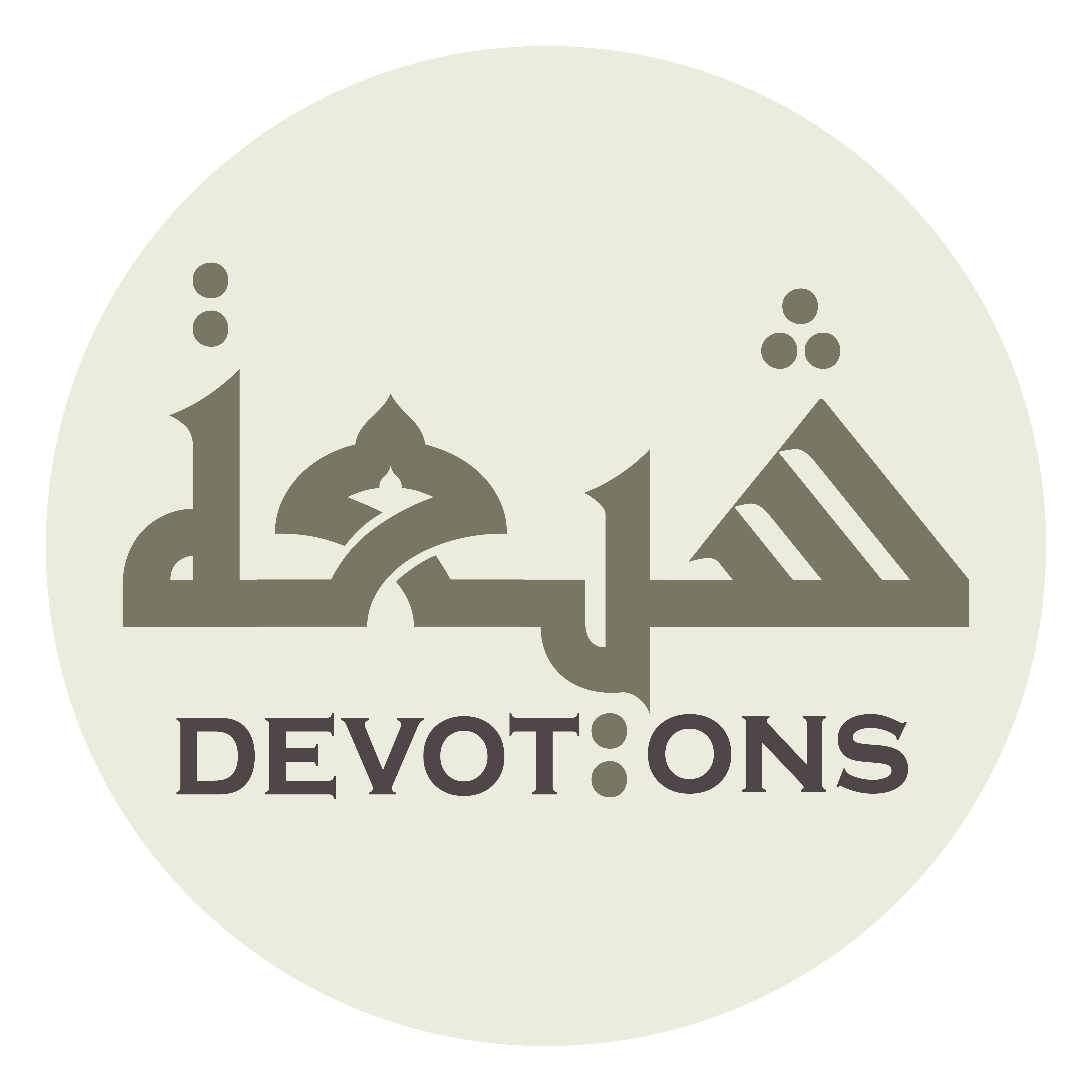 إِذَا بَلَغَتِ النُّفُوسُ التَّرَاقِيَ وَقِيلَ مَنْ رَاقٍ

idhā balaghatin nufūsut tarāqiya waqīla man rāq

'when souls reach the throats' (ref.75:26) "and it is said, 'Where is the enchanter"? (75:27)';
Dua 42 - Sahifat Sajjadiyyah
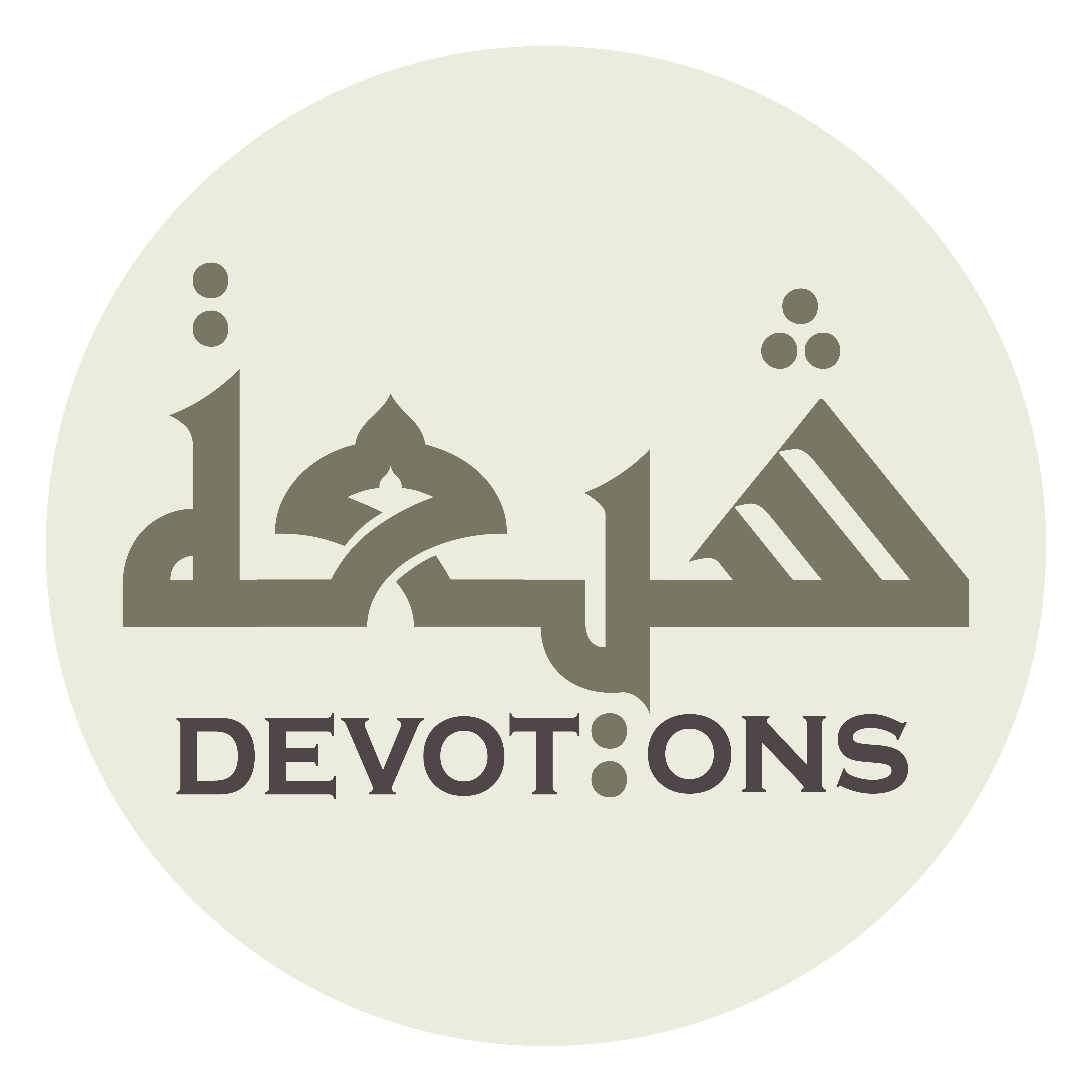 وَتَجَلَّى مَلَكُ الْمَوْتِ لِقَبْضِهَا مِنْ حُجُبِ الْغُيُوبِ

watajallā malakul mawti liqabḍihā min ḥujubil ghuyūb

when the angel of death discloses himself to seize them from behind the veils of unseen things,
Dua 42 - Sahifat Sajjadiyyah
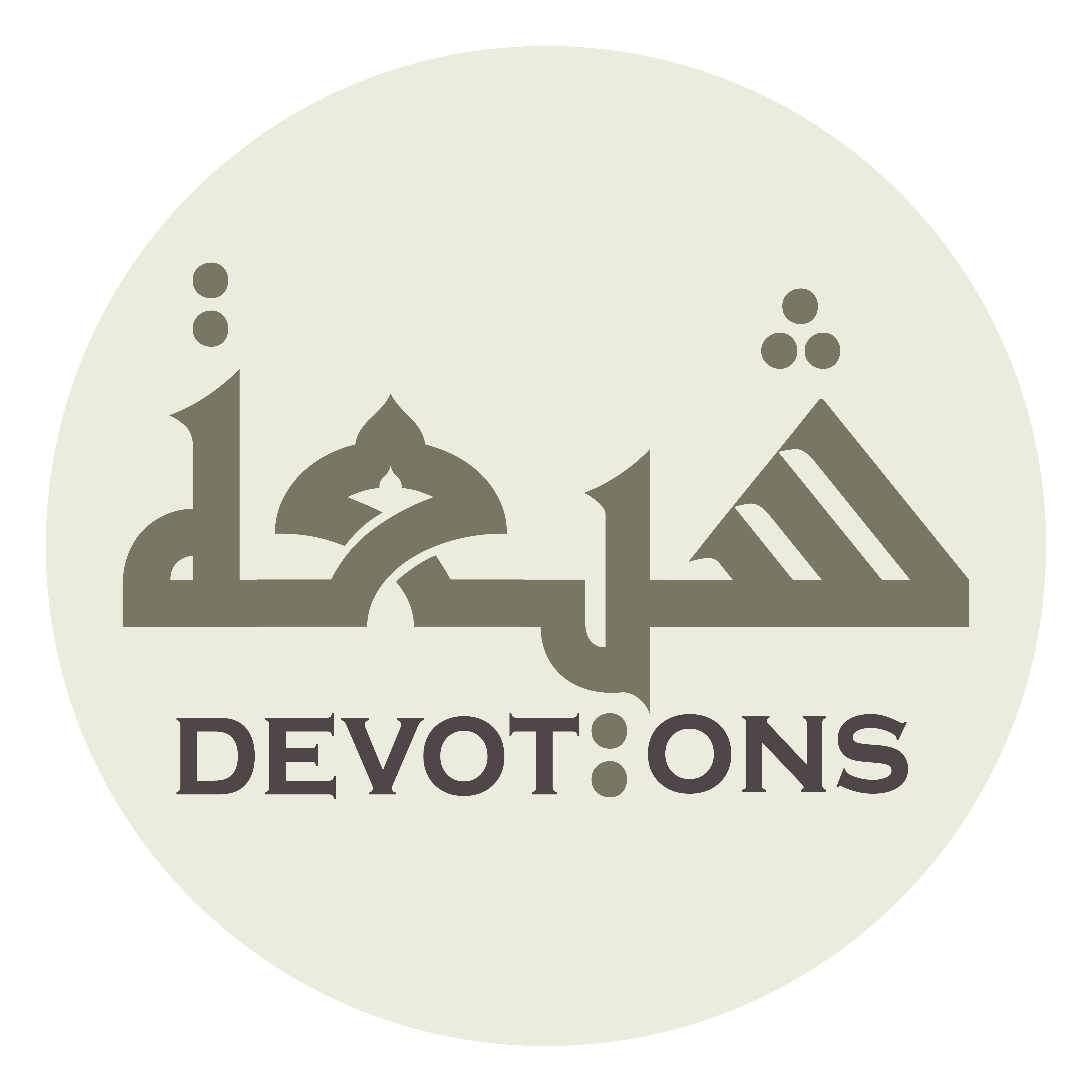 وَرَمَاهَا عَنْ قَوْسِ الْمَنَايَا بِأَسْهُمِ وَحْشَةِ الْفِرَاقِ

waramāhā `an qawsil manāyā bi-as-humi waḥshatil firāq

letting loose at them from the bow of destinies the arrows of the terror of lonesome separation,
Dua 42 - Sahifat Sajjadiyyah
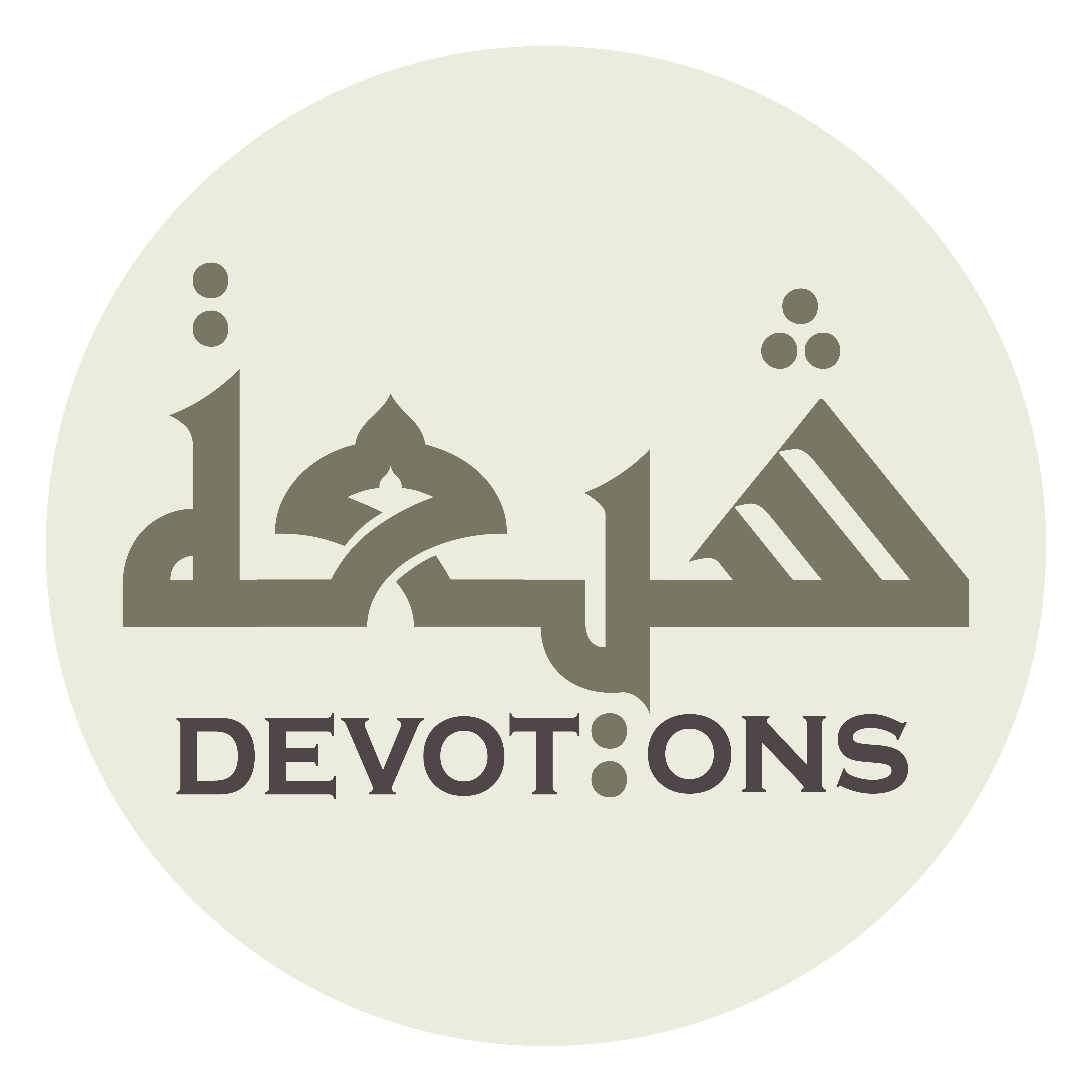 وَدَافَ لَهَا مِنْ ذُعَافِ الْمَوْتِ كَأْسًا مَسْمُومَةَ الْمَذَاقِ

wadāfa lahā min dhu`āfil mawti ka-san masmūmatal madhāq

and mixing for them from sudden death a cup poisoned to the taste;
Dua 42 - Sahifat Sajjadiyyah
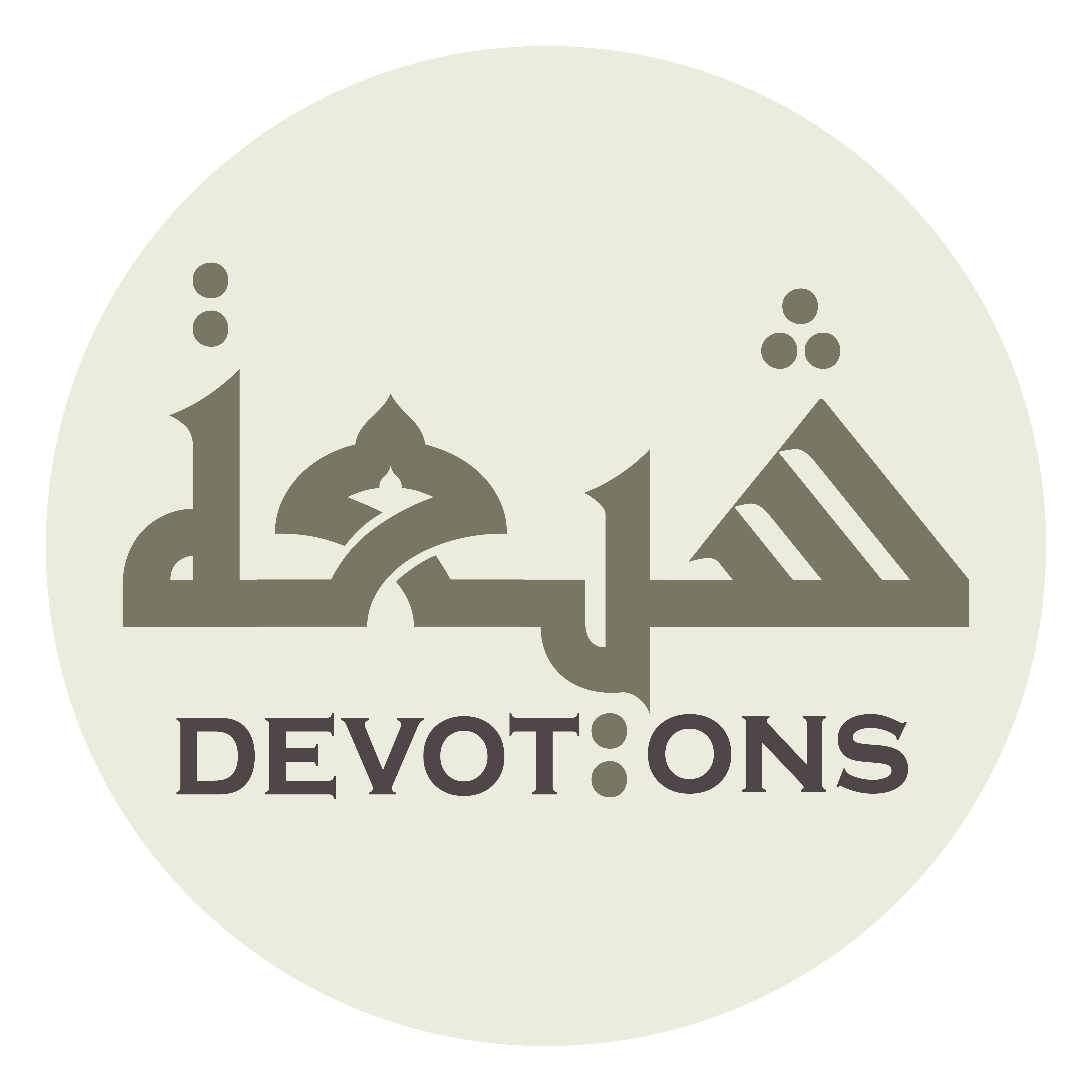 وَدَنَا مِنَّا إِلَى الْآخِرَةِ رَحِيلٌ وَانْطِلَاقٌ

wadanā minnā ilal-ākhirati raḥīlun wanṭilāq

and when departure and release for the hereafter come close to us,
Dua 42 - Sahifat Sajjadiyyah
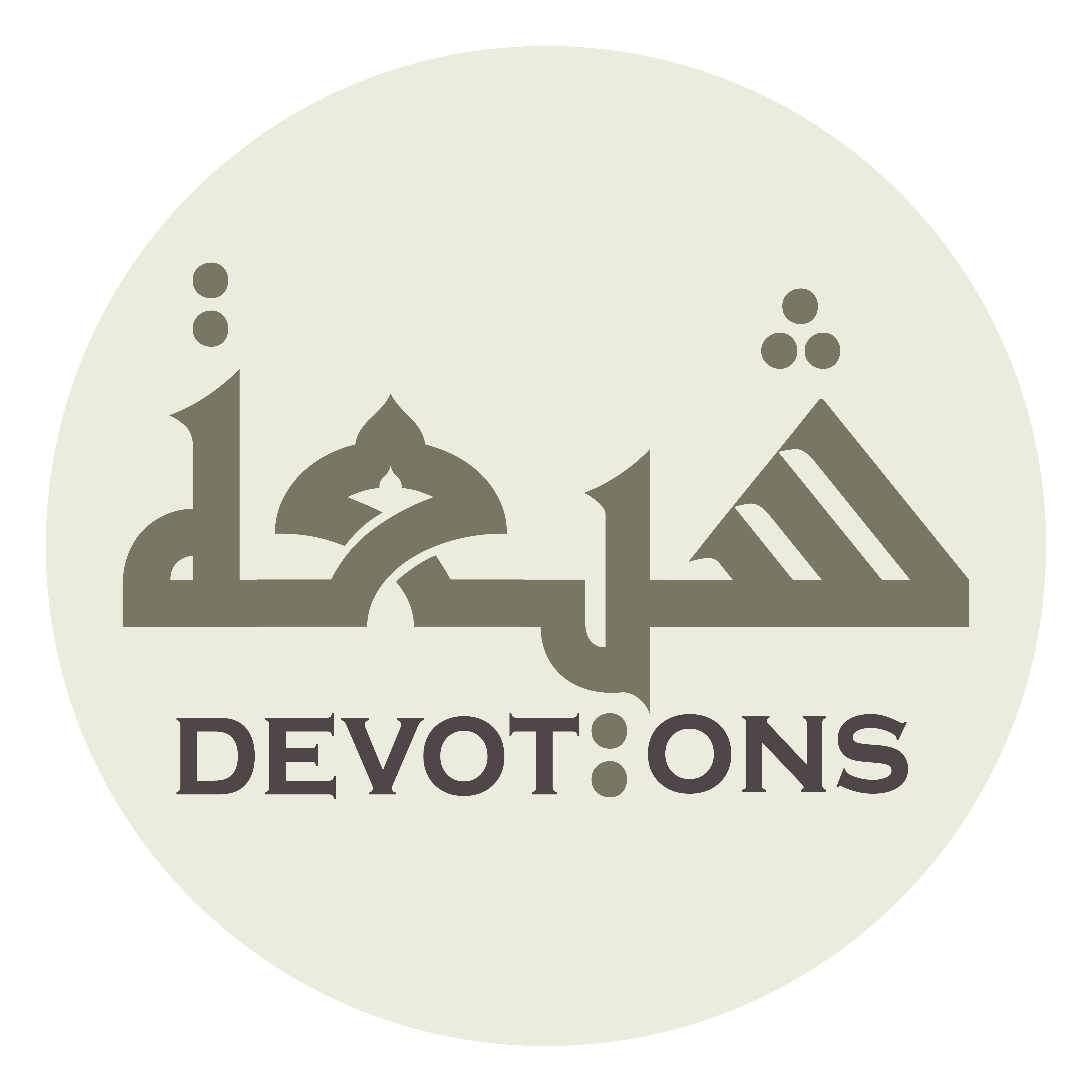 وَصَارَتِ الْأَعْمَالُ قَلَائِدَ فِيْ الْأَعْنَاقِ

waṣāratil a`mālu qalā-ida fil a`nāq

works become collars around the necks,
Dua 42 - Sahifat Sajjadiyyah
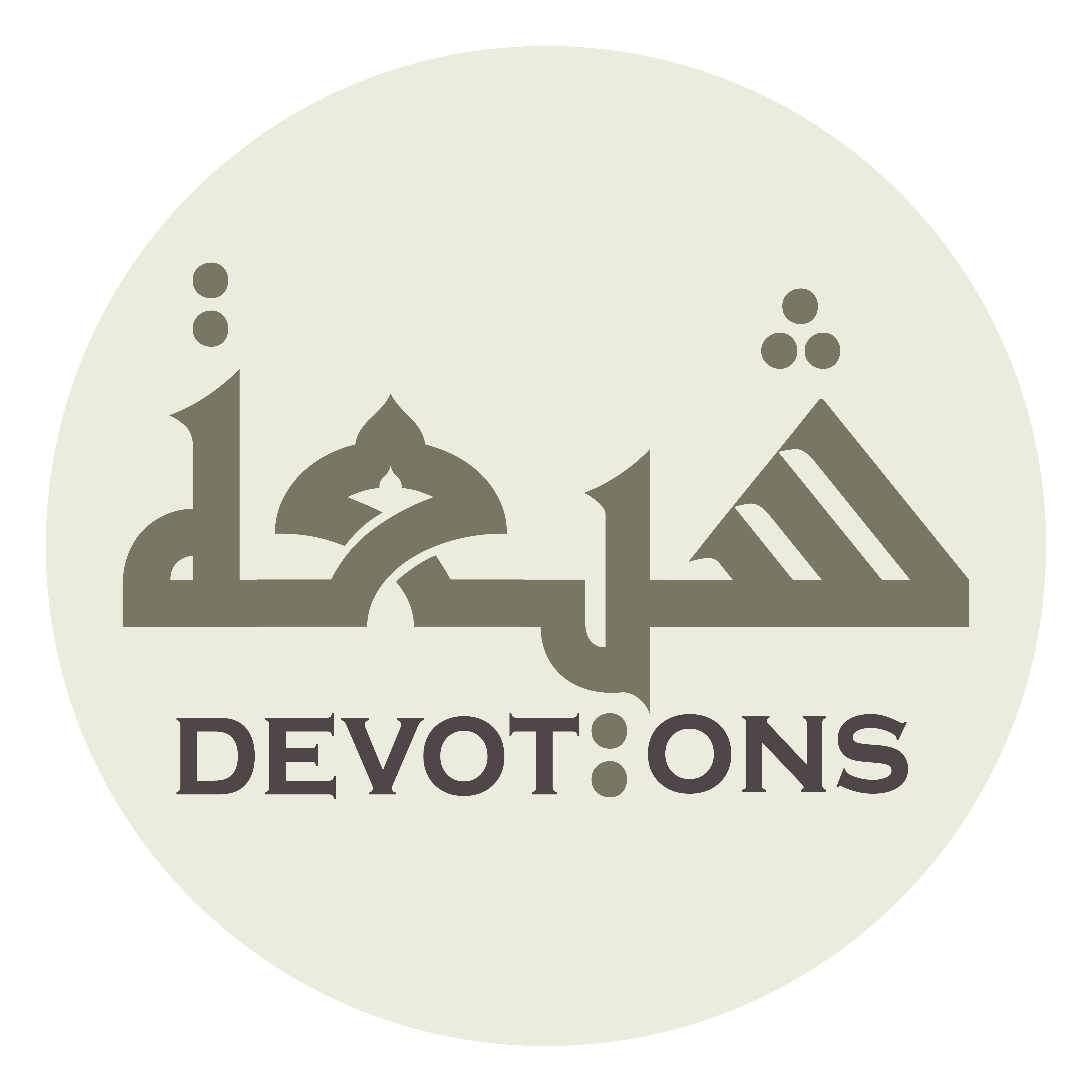 وَكَانَتِ الْقُبُورُ هِيَ الْمَأْوَى إِلَى مِيقَاتِ يَوْمِ التَّلَاقِ

wakānatil qubūru hiyal ma-wā ilā mīqāti yawmit talāq

and the graves become the haven until the appointed time of the Day of Encounter!
Dua 42 - Sahifat Sajjadiyyah
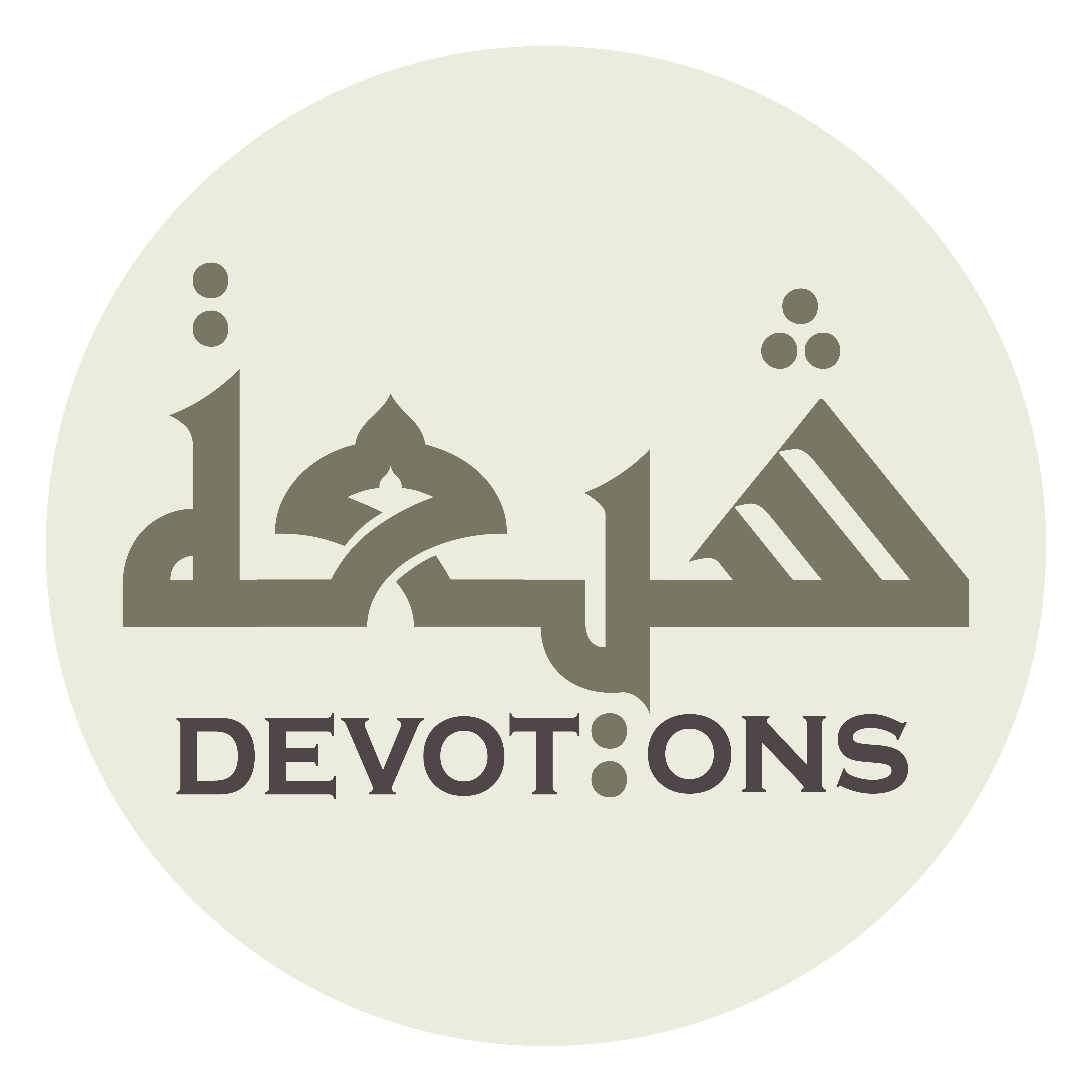 اَللَّهُمَّ صَلِّ عَلَى مُحَمَّدٍ وَ آلِهِ

allāhumma ṣalli `alā muḥammadin wa ālih

O God, bless Muhammad and his Household,
Dua 42 - Sahifat Sajjadiyyah
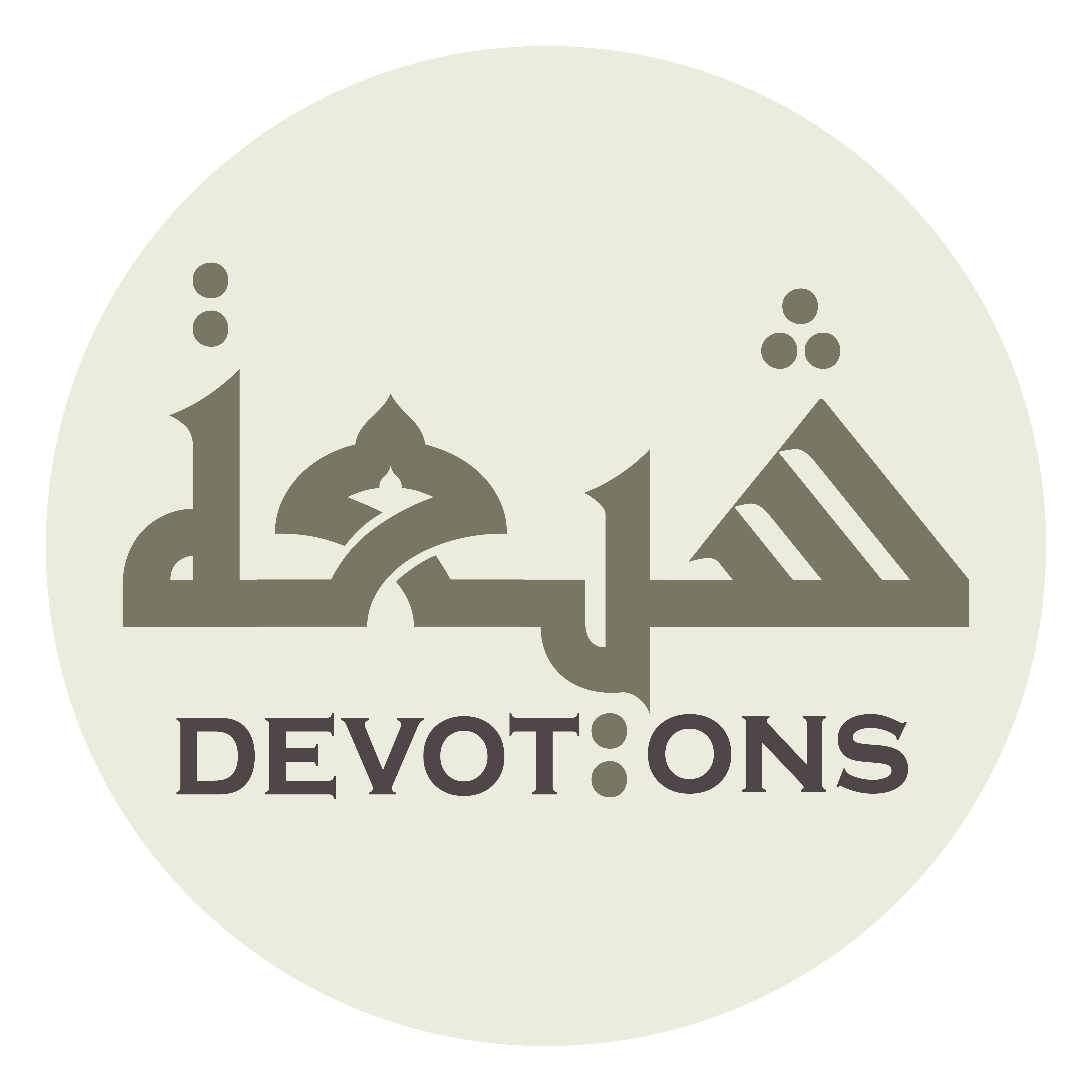 وَبَارِكْ لَنَا فِيْ حُلُوْلِ دَارِ الْبِلَى

wabārik lanā fī ḥulūli dāril bilā

make blessed for us the arrival at the house of decay
Dua 42 - Sahifat Sajjadiyyah
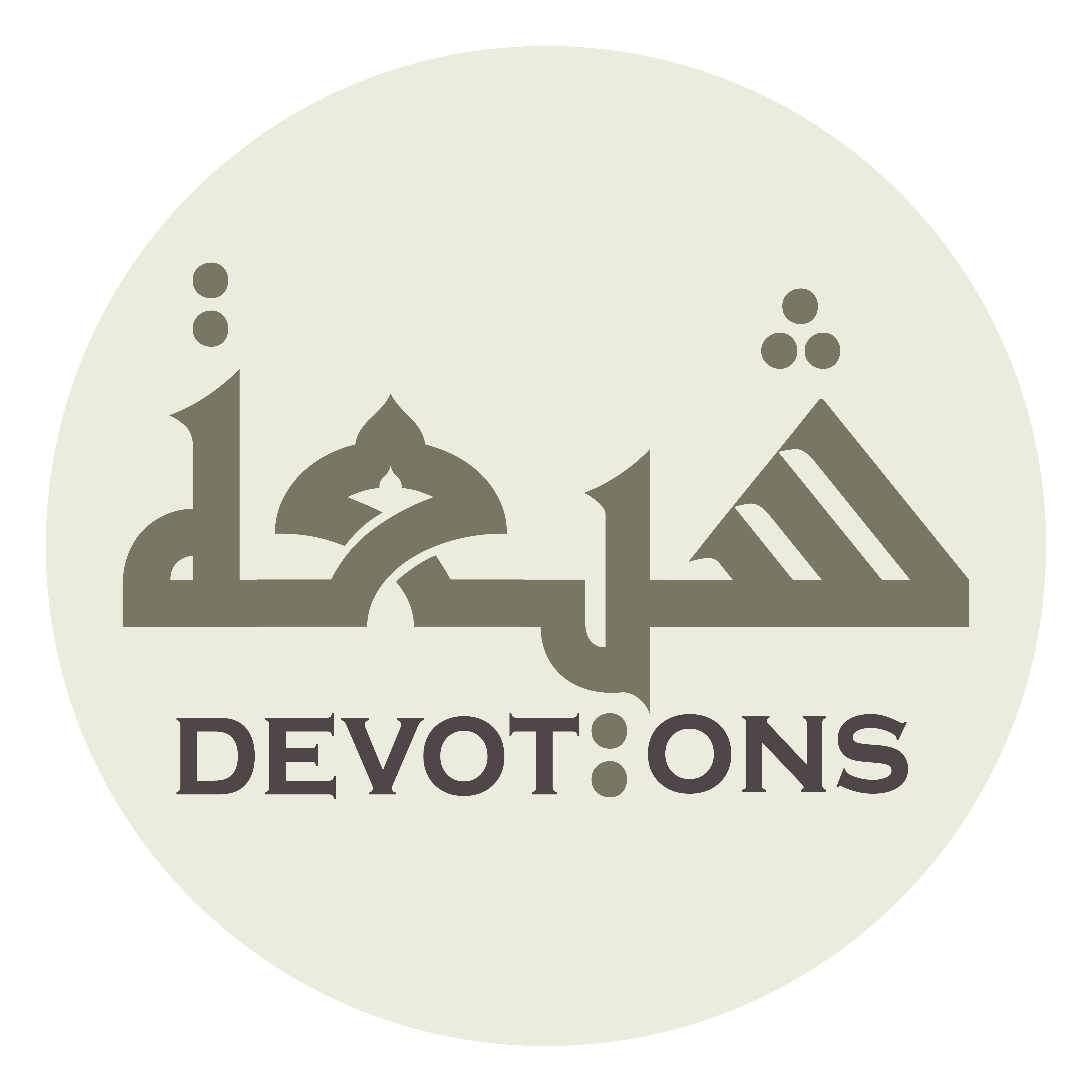 وَطُولِ الْمُقَامَةِ بَيْنَ أَطْبَاقِ الثَّرَى

waṭūlil muqāmati bayna aṭbāqith tharā

and the drawn out residence between the layers of the earth,
Dua 42 - Sahifat Sajjadiyyah
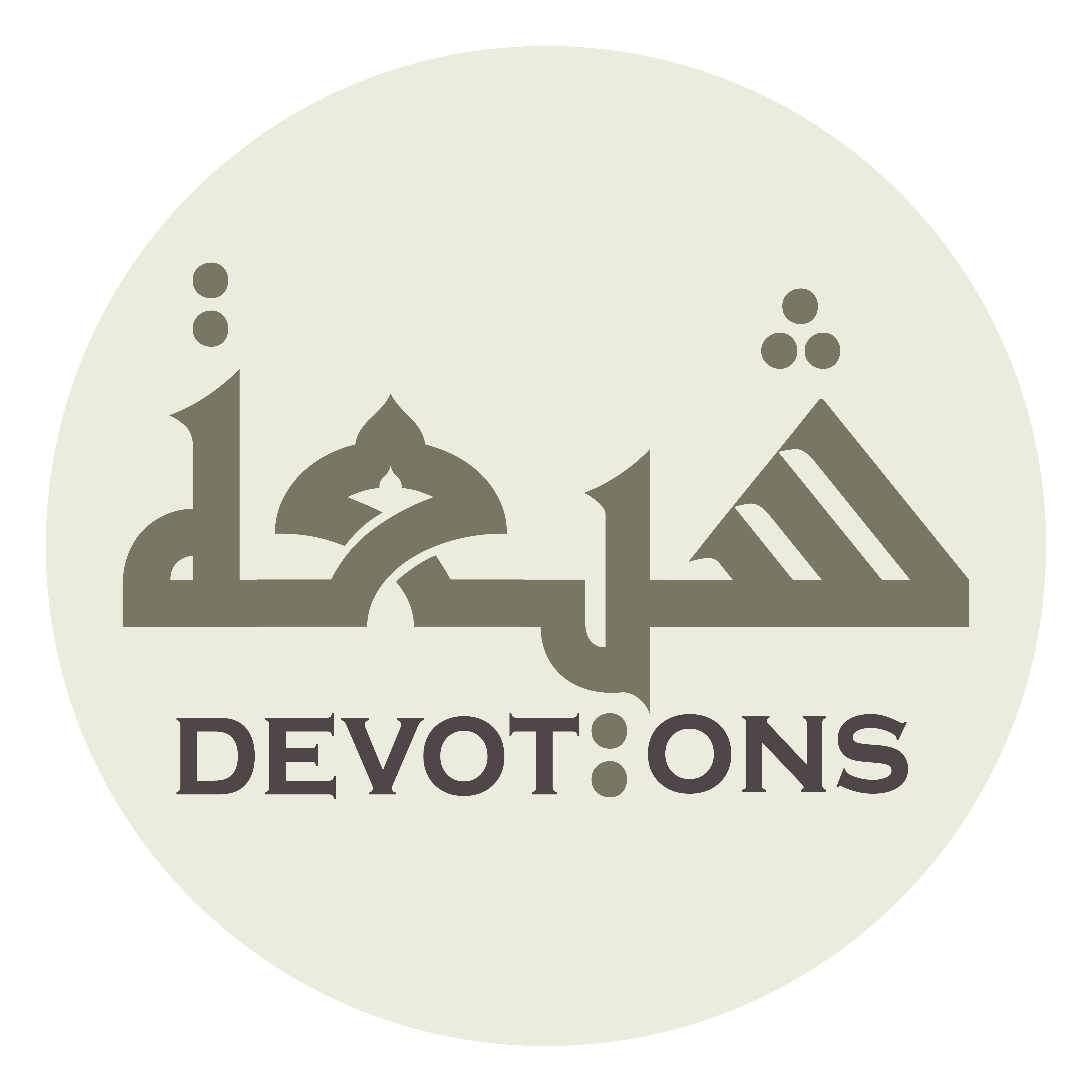 وَاجْعَلِ الْقُبُورَ بَعْدَ فِرَاقِ الدُّنْيَا خَيْرَ مَنَازِلِنَا

waj`alil qubūra ba`da firāqid dunyā khayra manāzilinā

appoint the graves, after separation from this world, the best of our waystations,
Dua 42 - Sahifat Sajjadiyyah
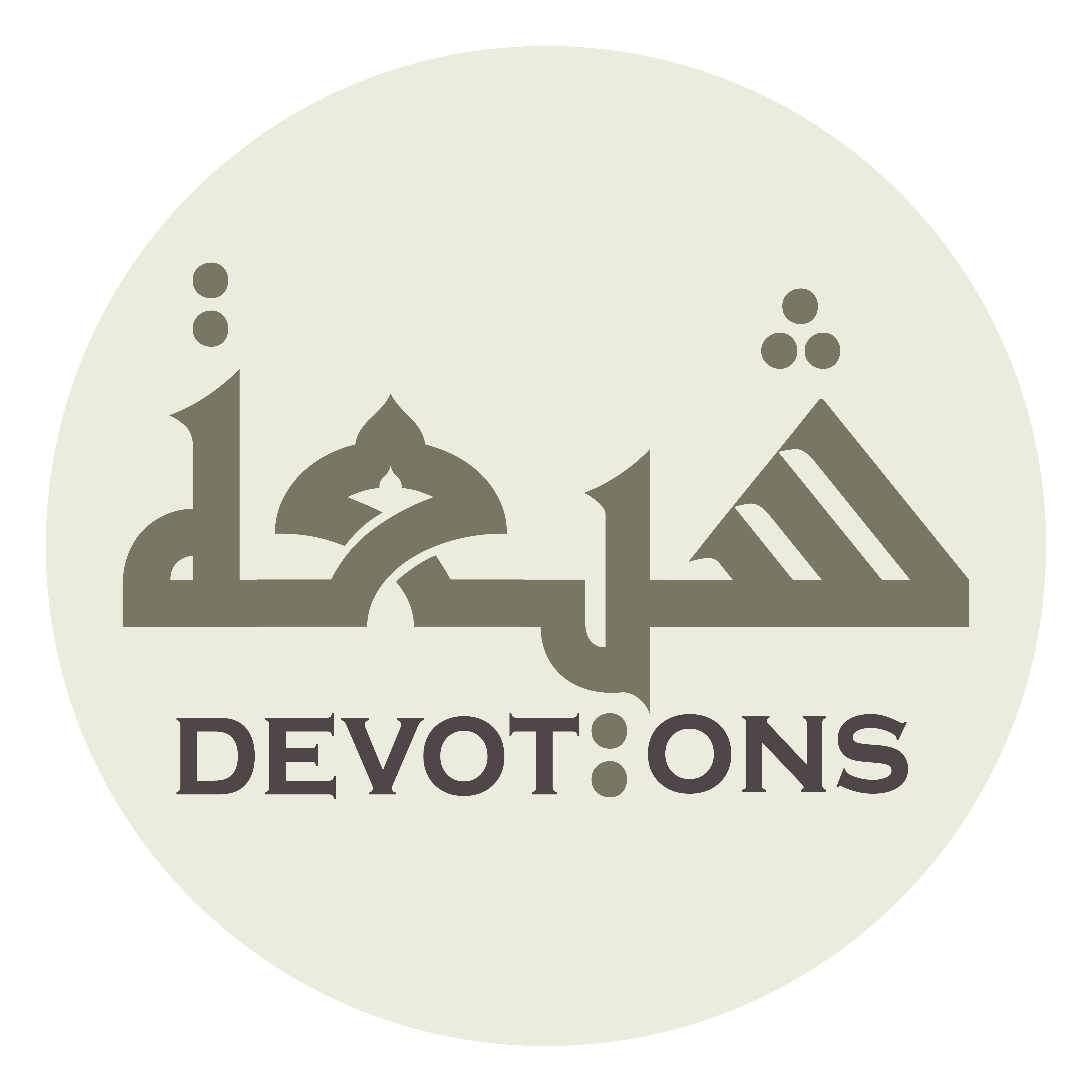 وَافْسَحْ لَنَا بِرَحْمَتِكَ فِيْ ضِيقِ مَلَاحِدِنَا

wafsaḥ lanā biraḥmatika fī ḍīqi malāḥidinā

make roomy for us through Your mercy the narrowness of our tombs,
Dua 42 - Sahifat Sajjadiyyah
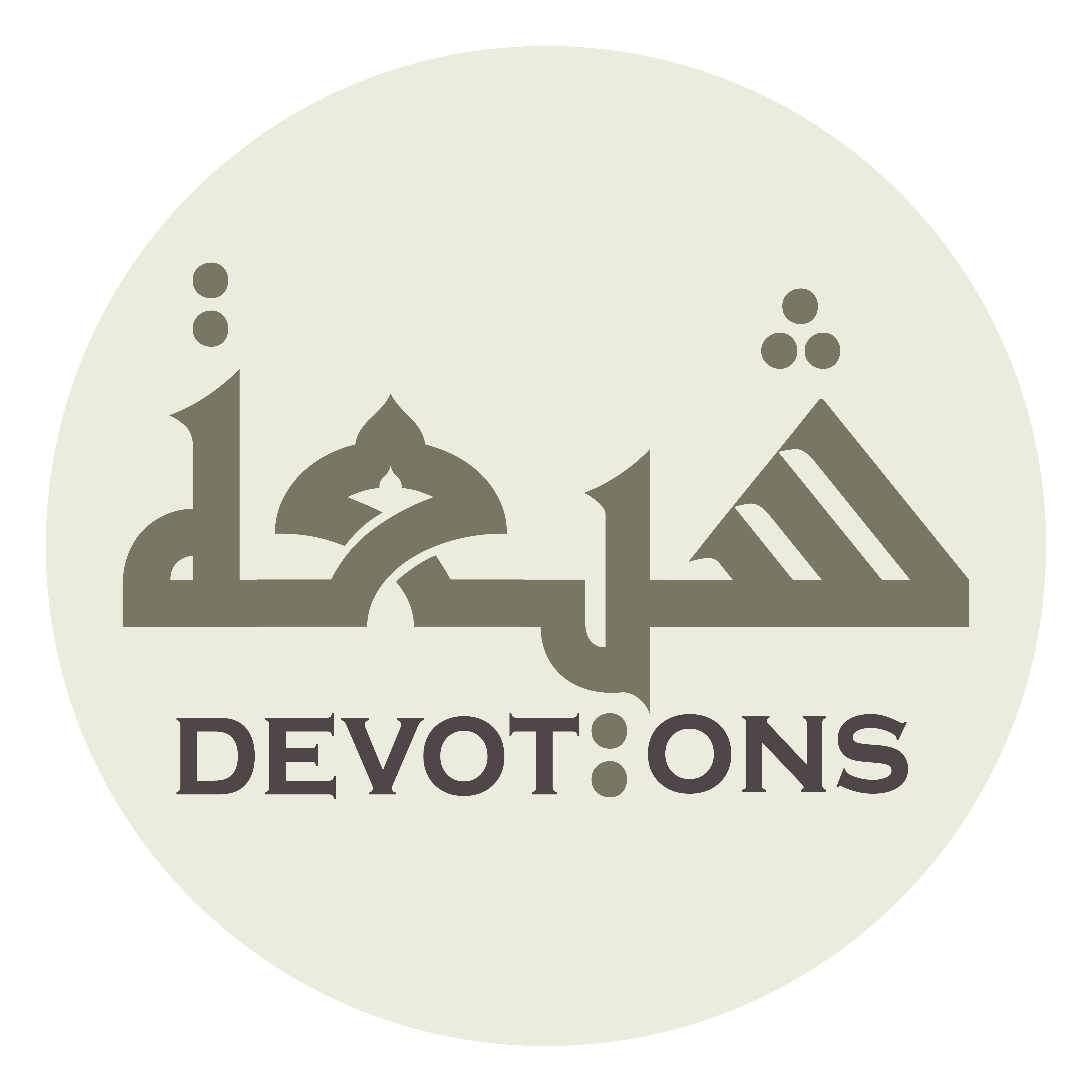 وَلَا تَفْضَحْنَا فِيْ حَاضِرِيْ الْقِيَامَةِ بِمُوبِقَاتِ آثَامِنَا

walā tafḍaḥnā fī ḥāḍiril qiyāmati bimūbiqāti-āthāminā

and disgrace us not among those present at the Resurrection through our ruinous sins!
Dua 42 - Sahifat Sajjadiyyah
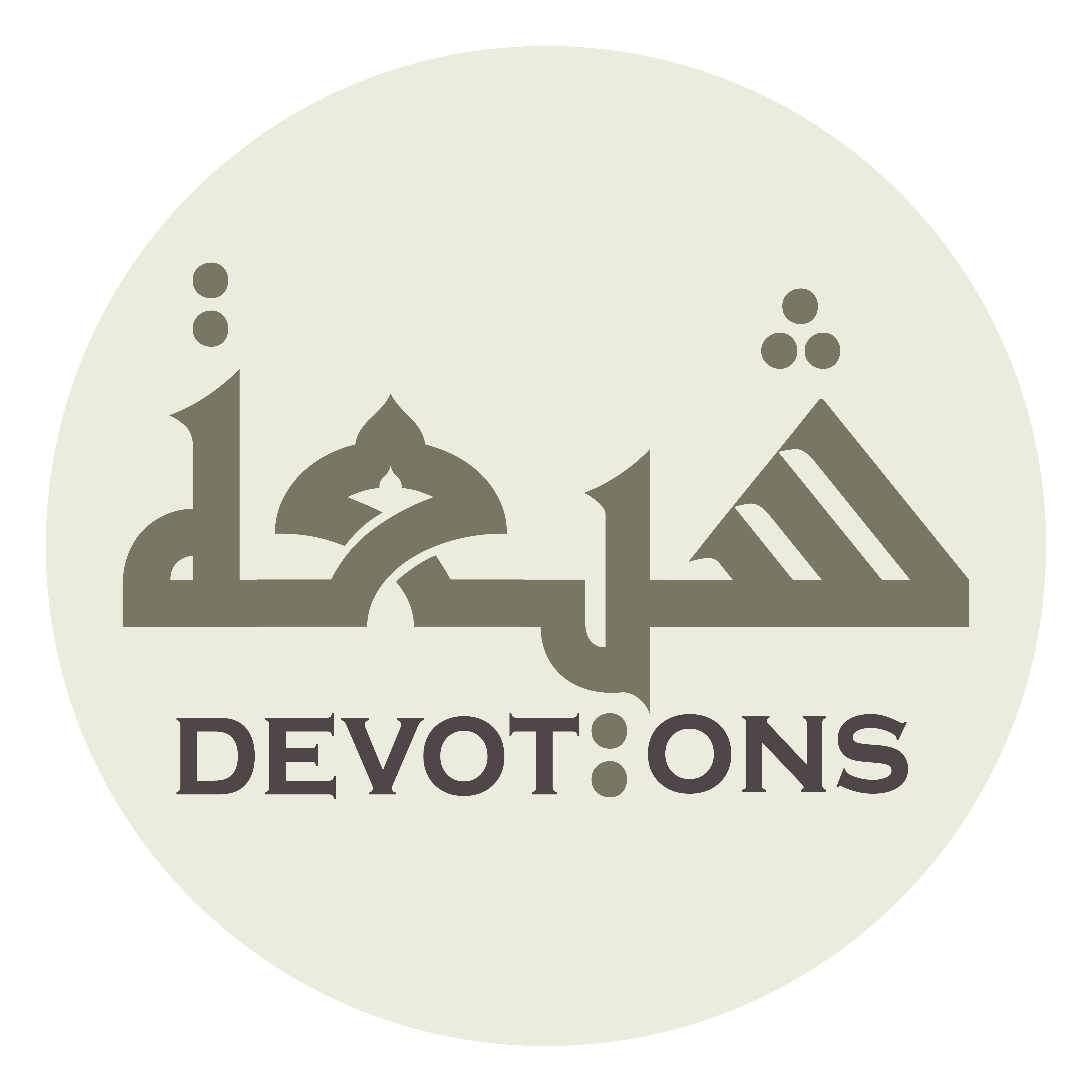 وَارْحَمْ بِالْقُرْآنِ فِيْ مَوْقِفِ الْعَرْضِ عَلَيْكَ ذُلَّ مَقَامِنَا

war-ḥam bil qur-āni fī mawqifil `ar-ḍi `alayka dhulla maqāminā

Through the Qur'an have mercy upon the lowliness of our station at the standing place of presentation to You,
Dua 42 - Sahifat Sajjadiyyah
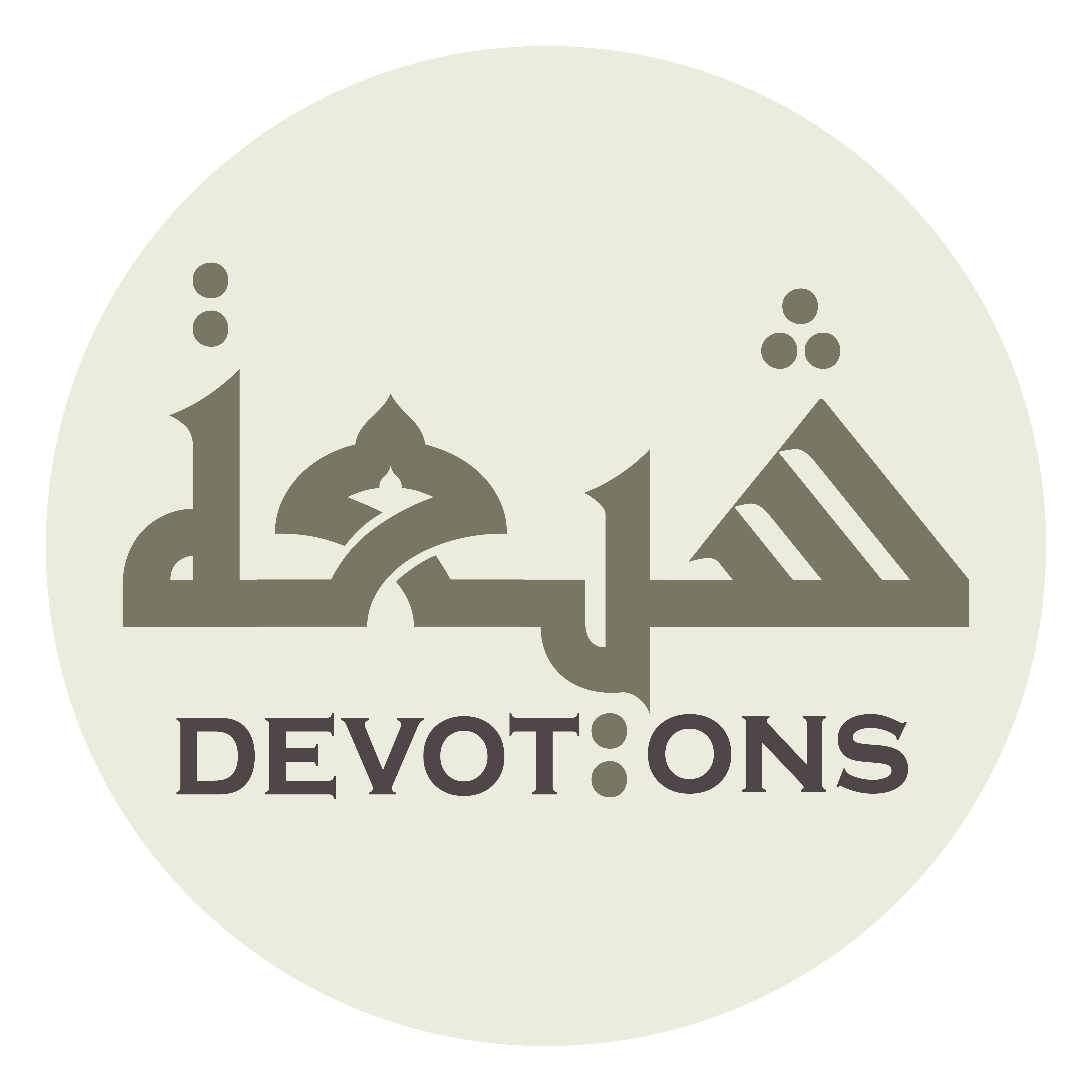 وَثَبِّتْ بِهِ عِنْدَ اضْطِرَابِ جِسْرِ جَهَنَّمَ

wathabbit bihi `indaḍṭirābi jisri jahannam

make firm the slips of our feet during the shaking of the bridge across hell
Dua 42 - Sahifat Sajjadiyyah
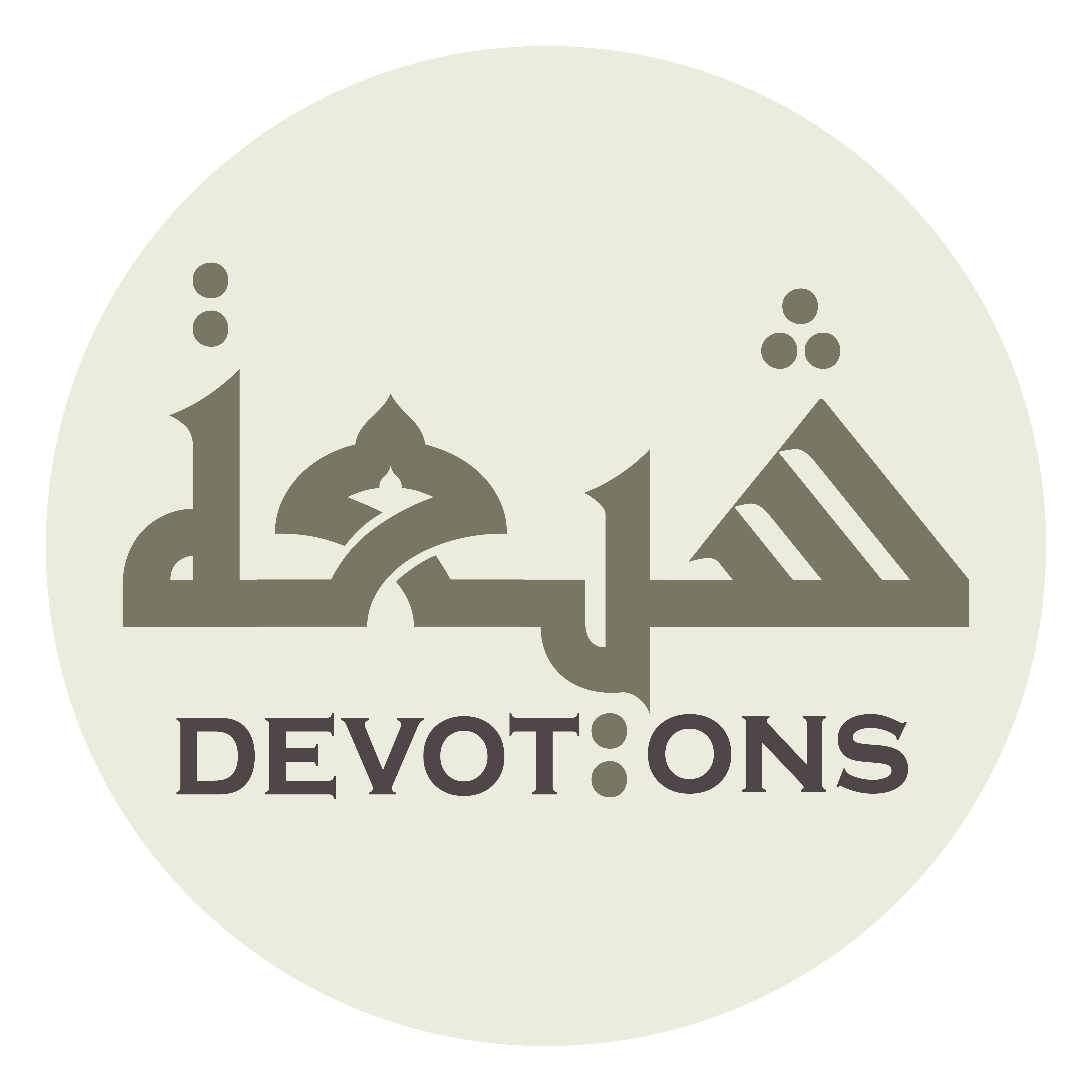 يَوْمَ الْمَجَازِ عَلَيْهَا زَلَلَ أَقْدَامِنَا

yawmal majāzi `alayhā zalala aqdāminā

on the day of passage over it,
Dua 42 - Sahifat Sajjadiyyah
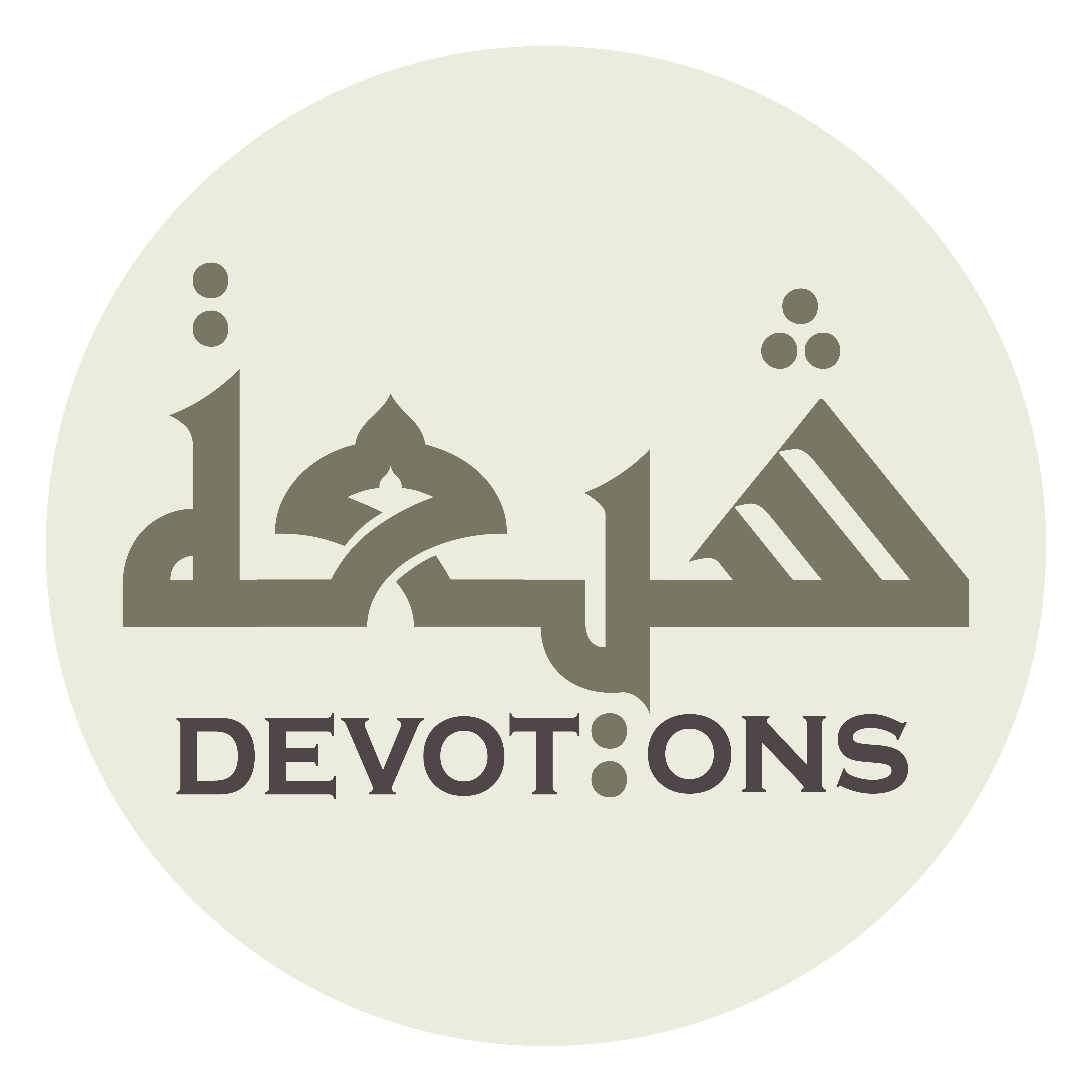 وَنَوِّرْ بِهِ قَبْلَ الْبَعْثِ سُدَفَ قُبُورِنَا

wanawwir bihi qablal ba`thi sudafa qubūrinā

illuminate the darkness of our graves before the Uprising,
Dua 42 - Sahifat Sajjadiyyah
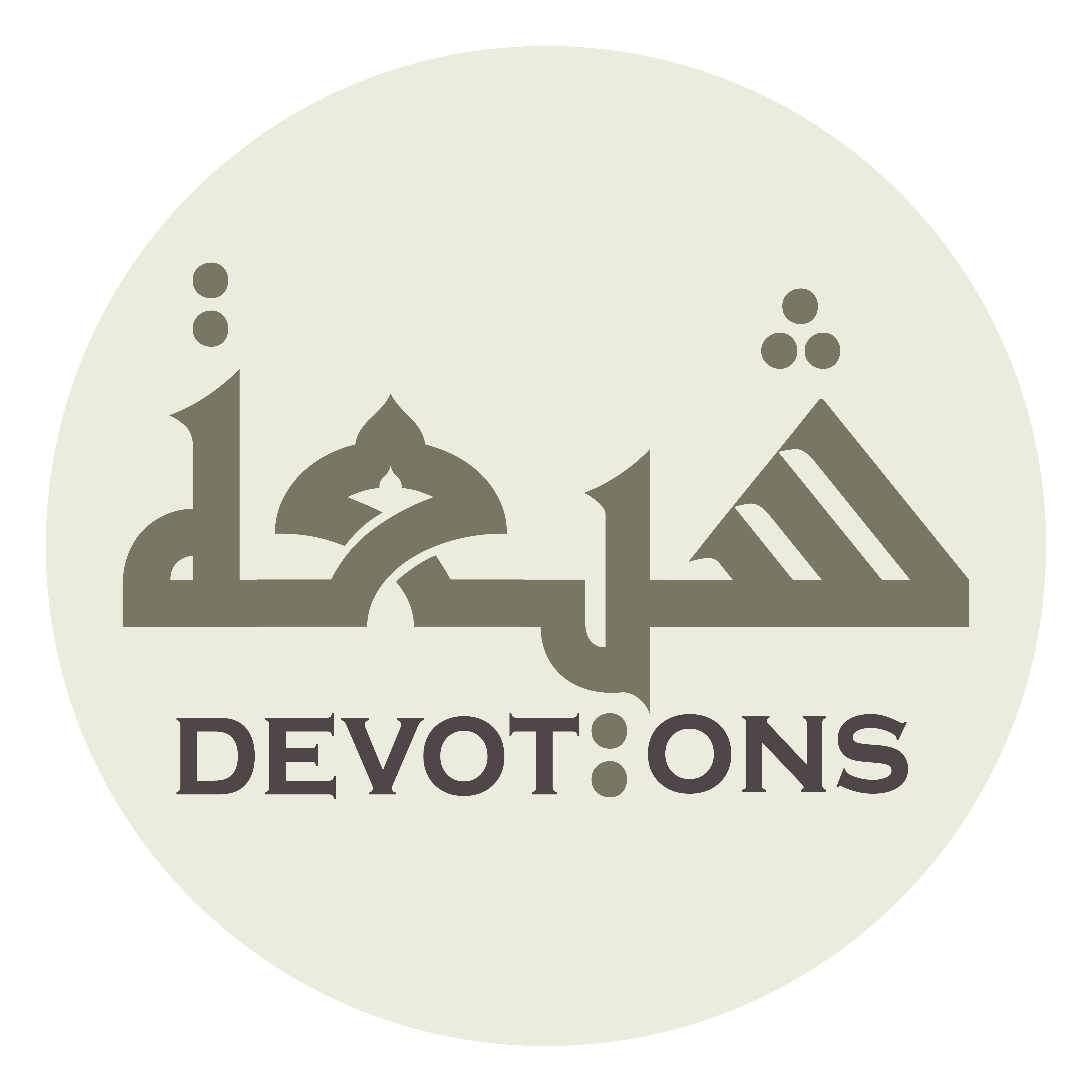 وَنَجِّنَا بِهِ مِنْ كُلِّ كَرْبٍ يَوْمَ الْقِيَامَةِ

wanajjinā bihi min kulli kar-bin yawmal qiyāmah

and deliver us from every distress on the Day of Resurrection
Dua 42 - Sahifat Sajjadiyyah
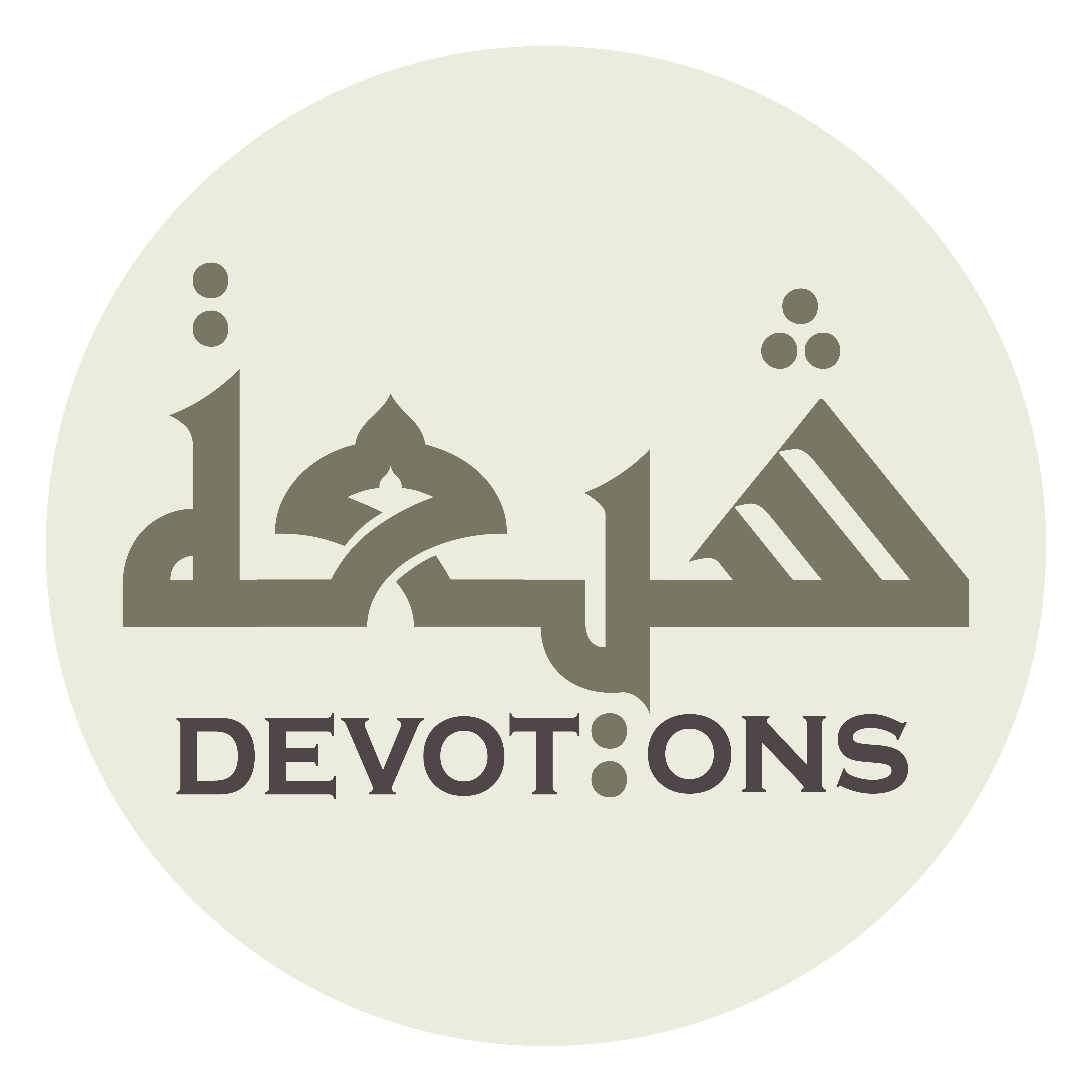 وَشَدَائِدِ أَهْوَالِ يَوْمِ الطَّامَّةِ

washadā-idi ahwāli yawmiṭ ṭāmmah

and from the hardships of terrors on the Day of Disaster!
Dua 42 - Sahifat Sajjadiyyah
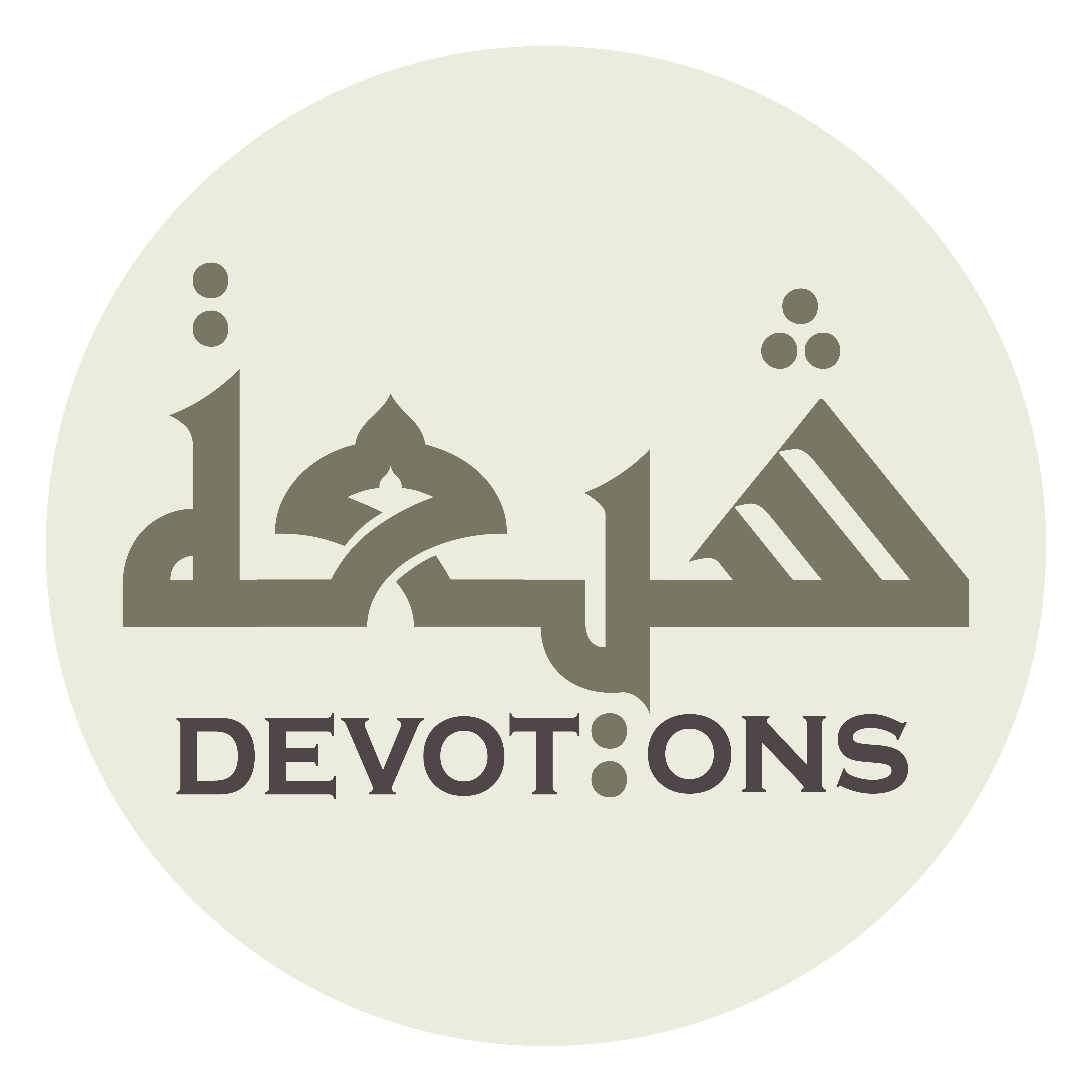 وَبَيِّضْ وُجُوهَنَا يَوْمَ تَسْوَدُّ وُجُوهُ الظَّلَمَةِ

wabayyiḍ wujūhanā yawma taswaddu wujūhuẓ ẓalamah

Whiten our faces on the day when the faces of wrongdoers are blackened
Dua 42 - Sahifat Sajjadiyyah
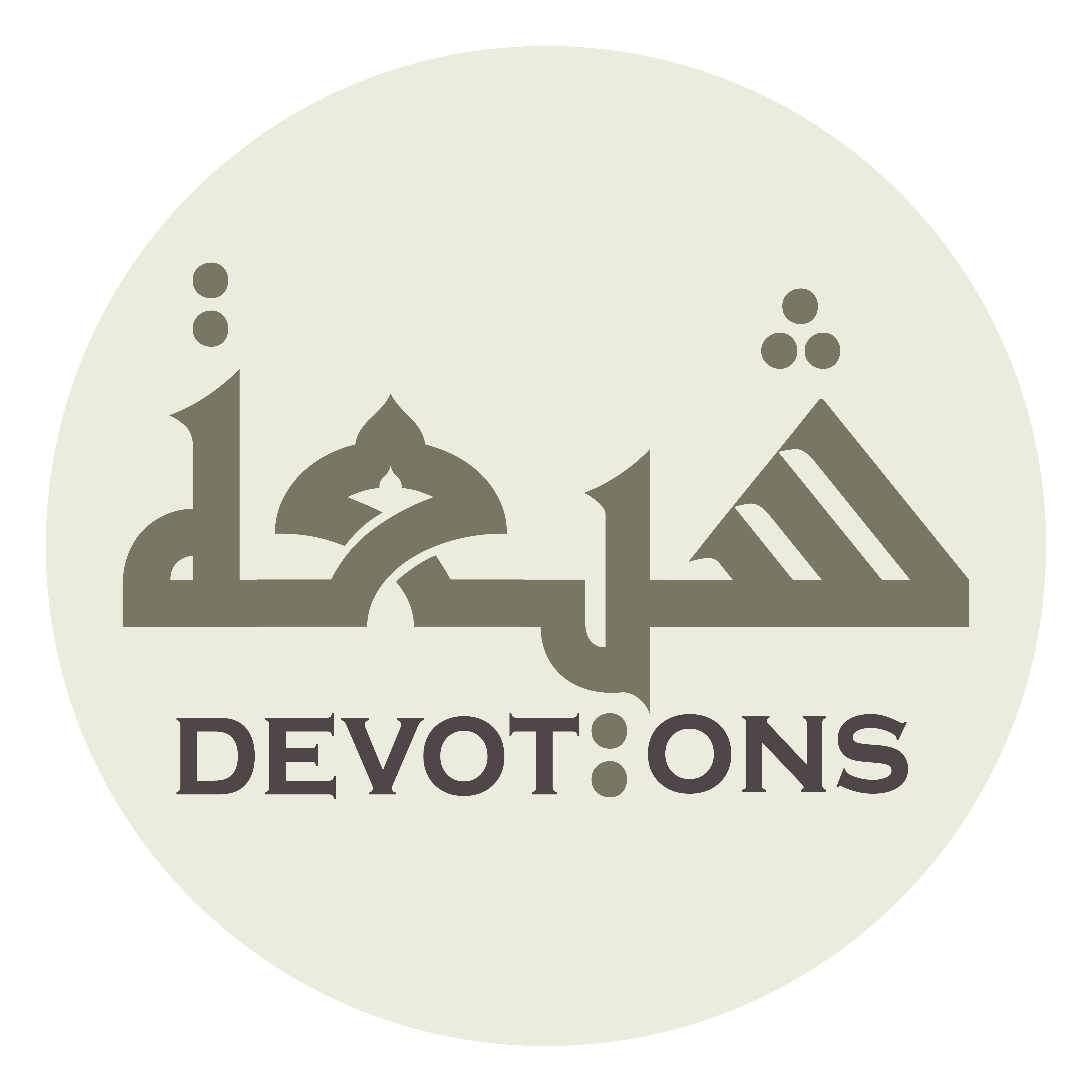 ْفِيْ يَوْمِ الْحَسْرَةِ وَالنَّدَامَةِ

fī yawmil ḥasrati wan nadāmah

during the Day of Regret and Remorse,
Dua 42 - Sahifat Sajjadiyyah
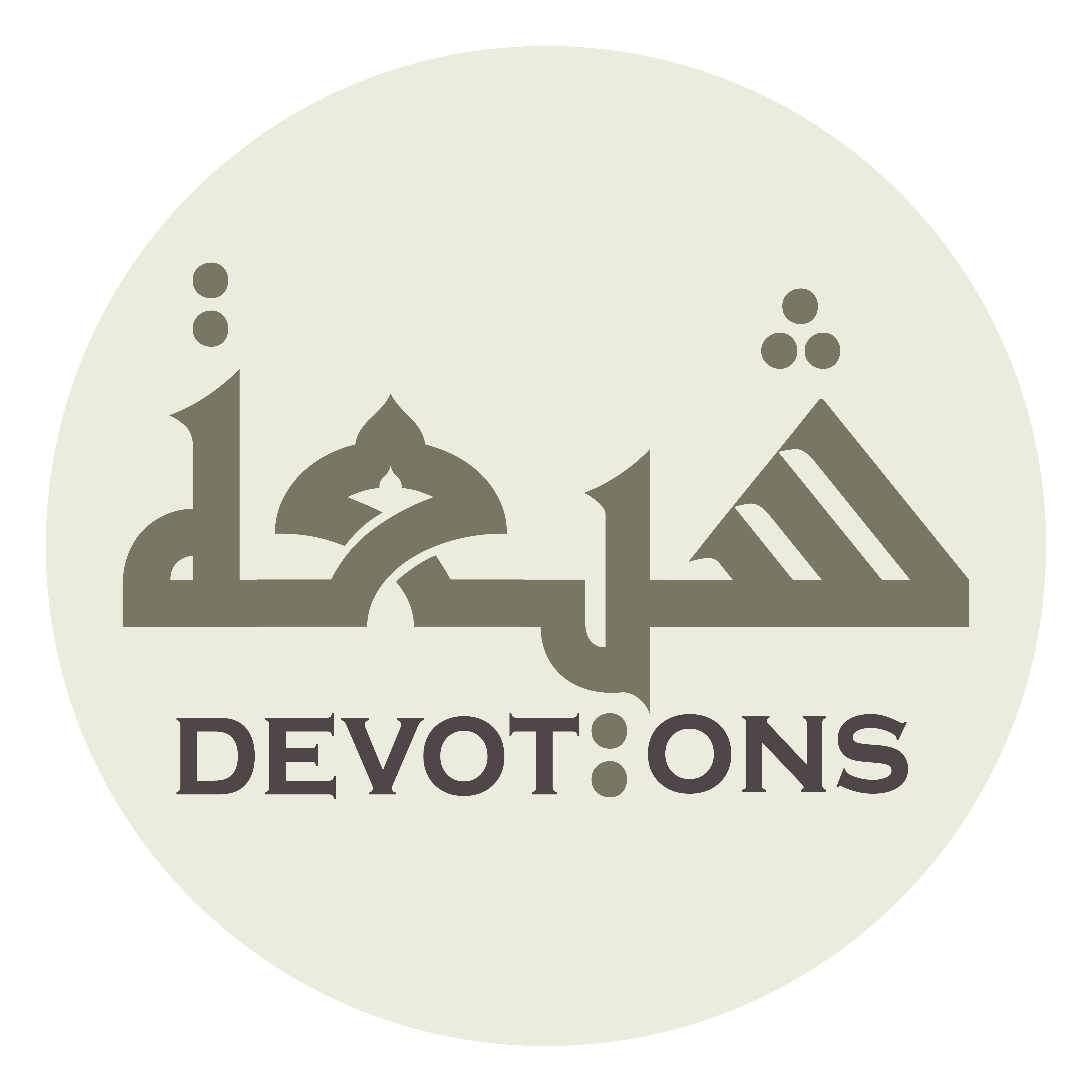 وَاجْعَلْ لَنَا فِيْ صُدُورِ الْمُؤْمِنِيْنَ وُدًّا

waj`al lanā fī ṣudūril mu-minīna wuddā

appoint love for us in the breasts of the faithful,
Dua 42 - Sahifat Sajjadiyyah
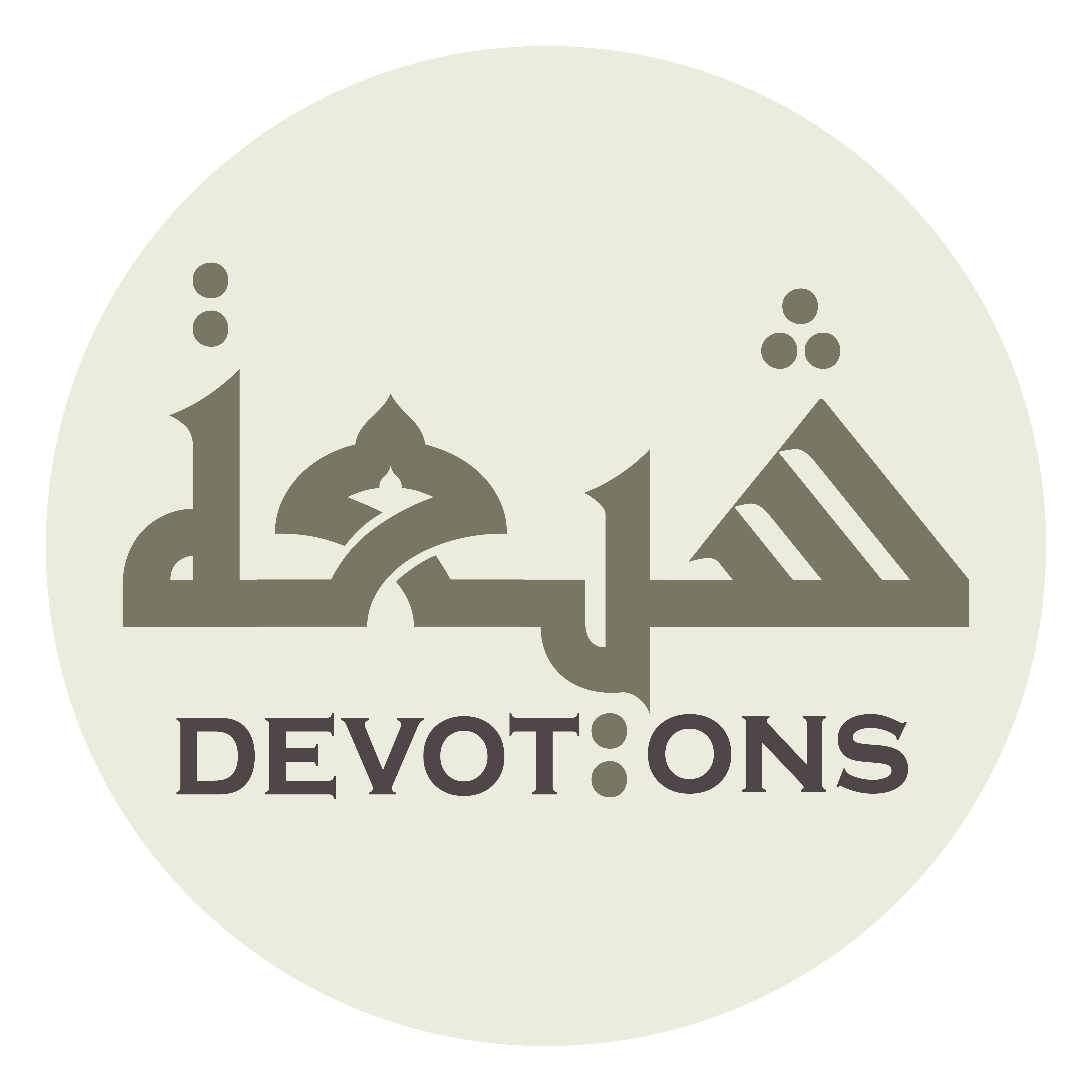 وَلَا تَجْعَلِ الْحَيَاةَ عَلَيْنَا نَكَدًا

walā taj`alil ḥayāta `alaynā nakadā

and make not life for us troublesome!
Dua 42 - Sahifat Sajjadiyyah
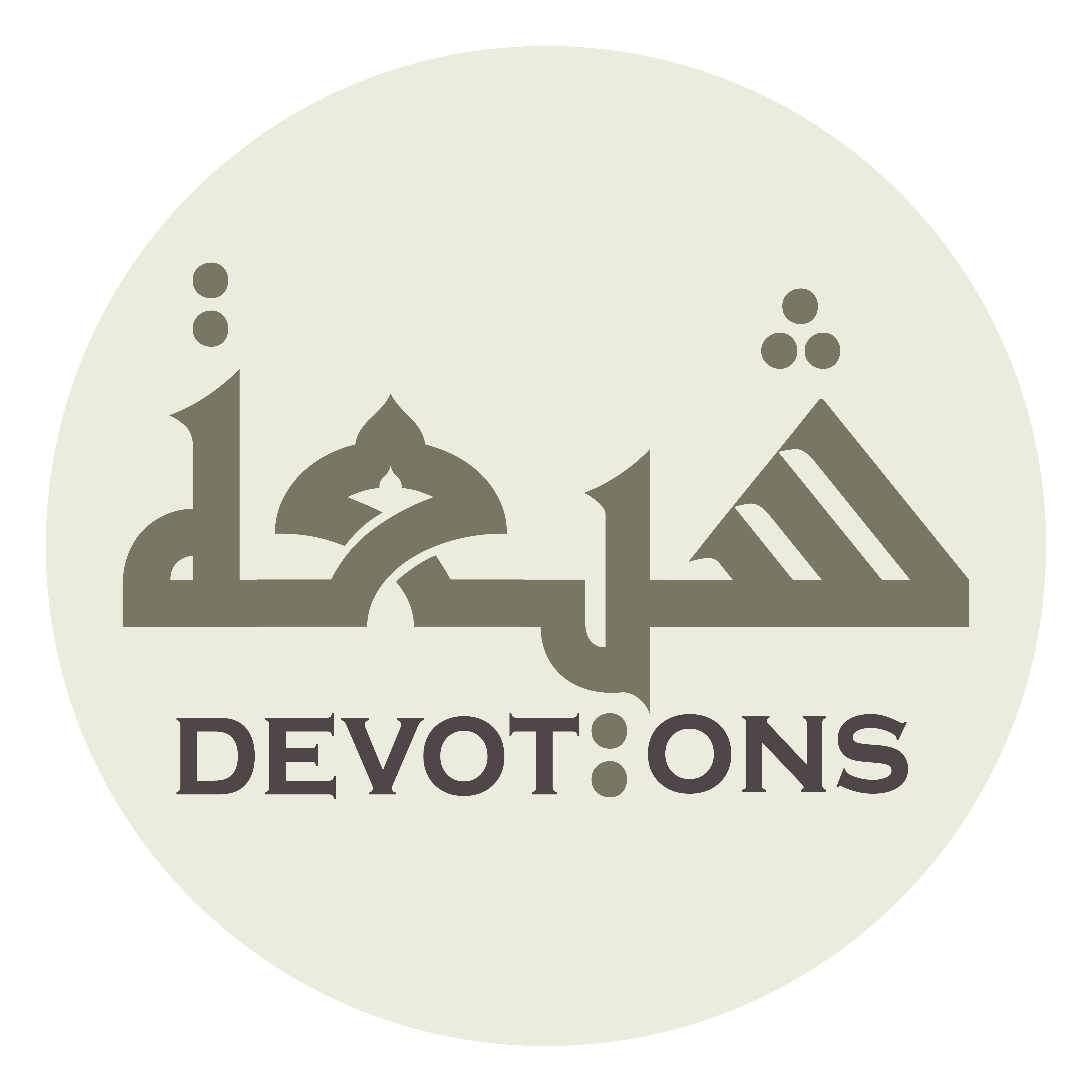 اَللَّهُمَّ صَلِّ عَلَى مُحَمَّدٍ عَبْدِكَ وَرَسُولِكَ

allāhumma ṣalli `alā muḥammadin `abdika warasūlik

O God, bless Muhammad, Your servant and Your messenger,
Dua 42 - Sahifat Sajjadiyyah
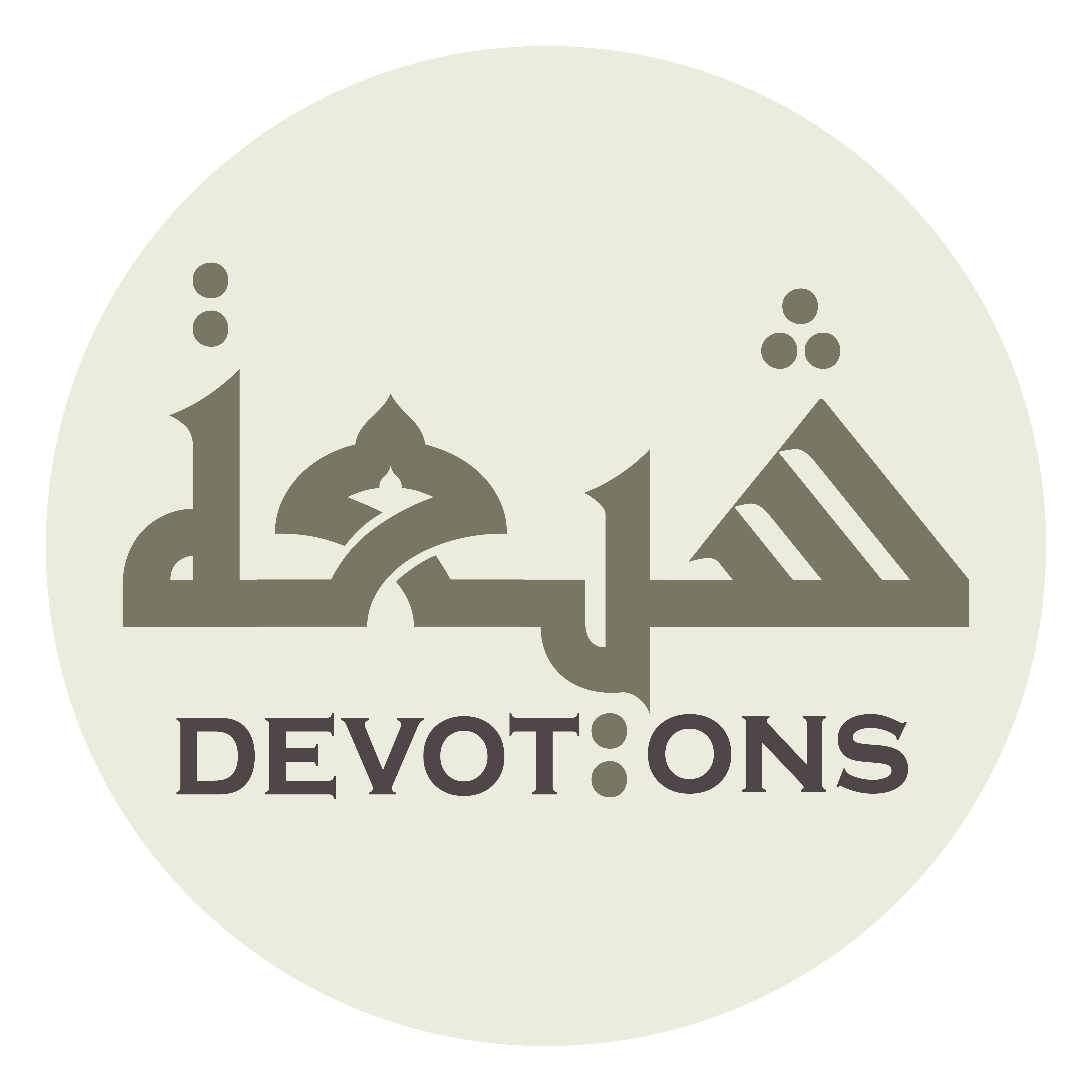 كَمَا بَلَّغَ رِسَالَتَكَ وَصَدَعَ بِأَمْرِكَ وَنَصَحَ لِعِبَادِكَ

kamā ballagha risālataka waṣada`a bi-amrika wanaṣaḥa li`ibādik

just as He delivered Your message, executed Your command, and counselled Your servants!
Dua 42 - Sahifat Sajjadiyyah
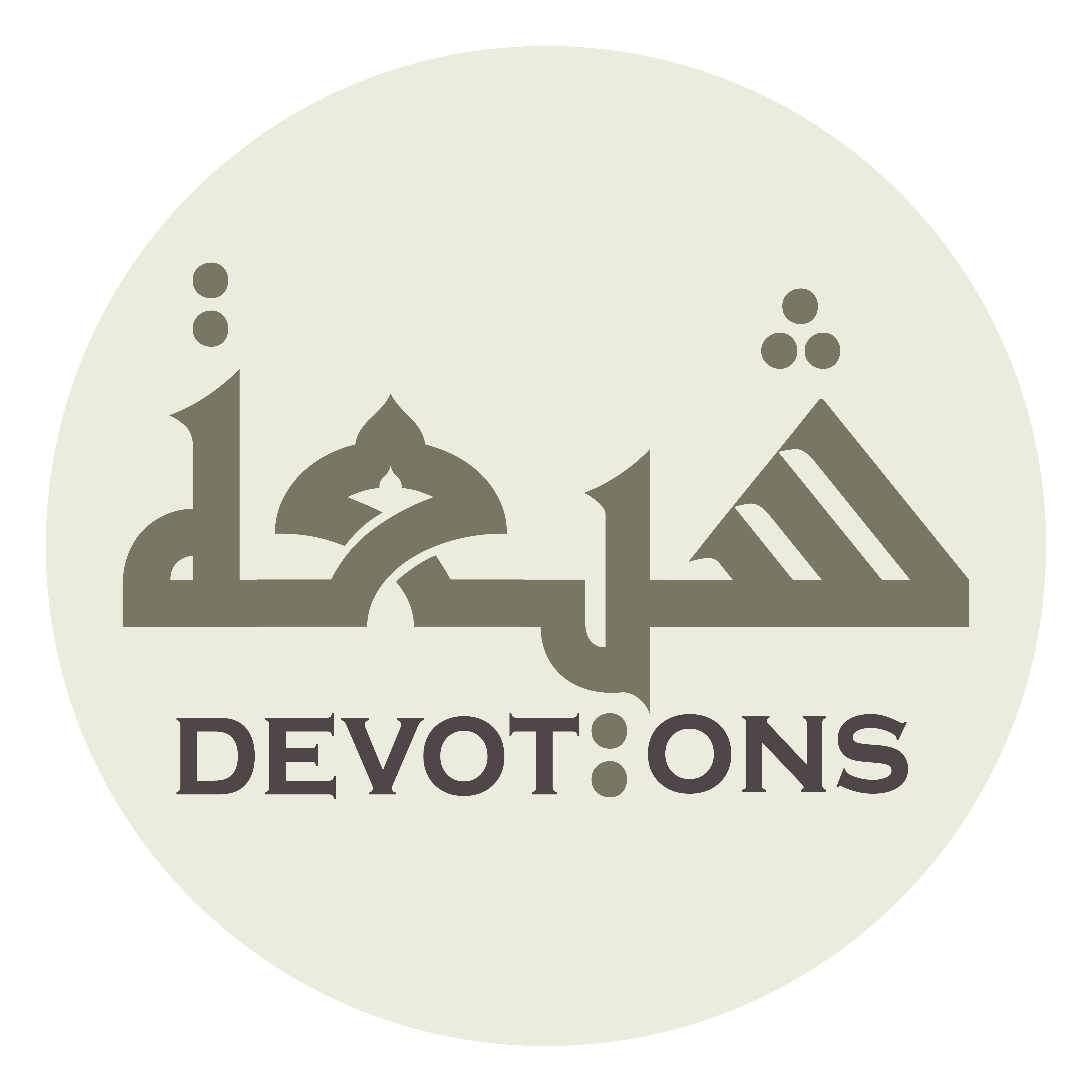 اَللَّهُمَّ اجْعَلْ نَبِيَّنَا صَلَوَاتُكَ عَلَيْهِ

allāhummaj`al nabiyyanā ṣalawātuka `alayh

O God, make our Prophet (Your blessings be upon him
Dua 42 - Sahifat Sajjadiyyah
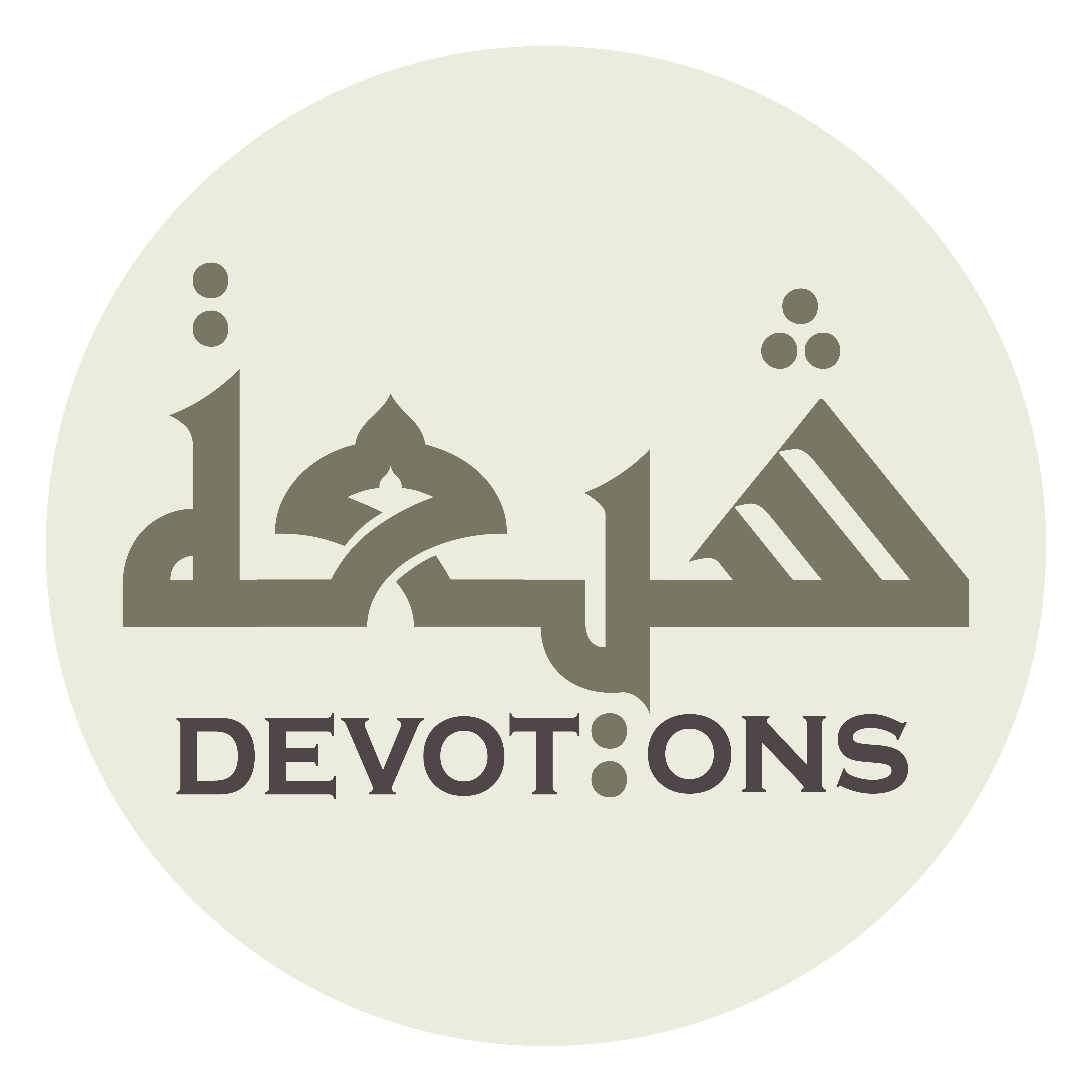 وَعَلَى آلِهِ يَوْمَ الْقِيَامَةِ أَقْرَبَ النَّبِيِّينَ مِنْكَ مَجْلِسًا

wa`alā-ālihi yawmal qiyāmati aqraban nabiyyīna minka majlisā

and his Household) on the Day of Resurrection the nearest of the prophets to You in seat,
Dua 42 - Sahifat Sajjadiyyah
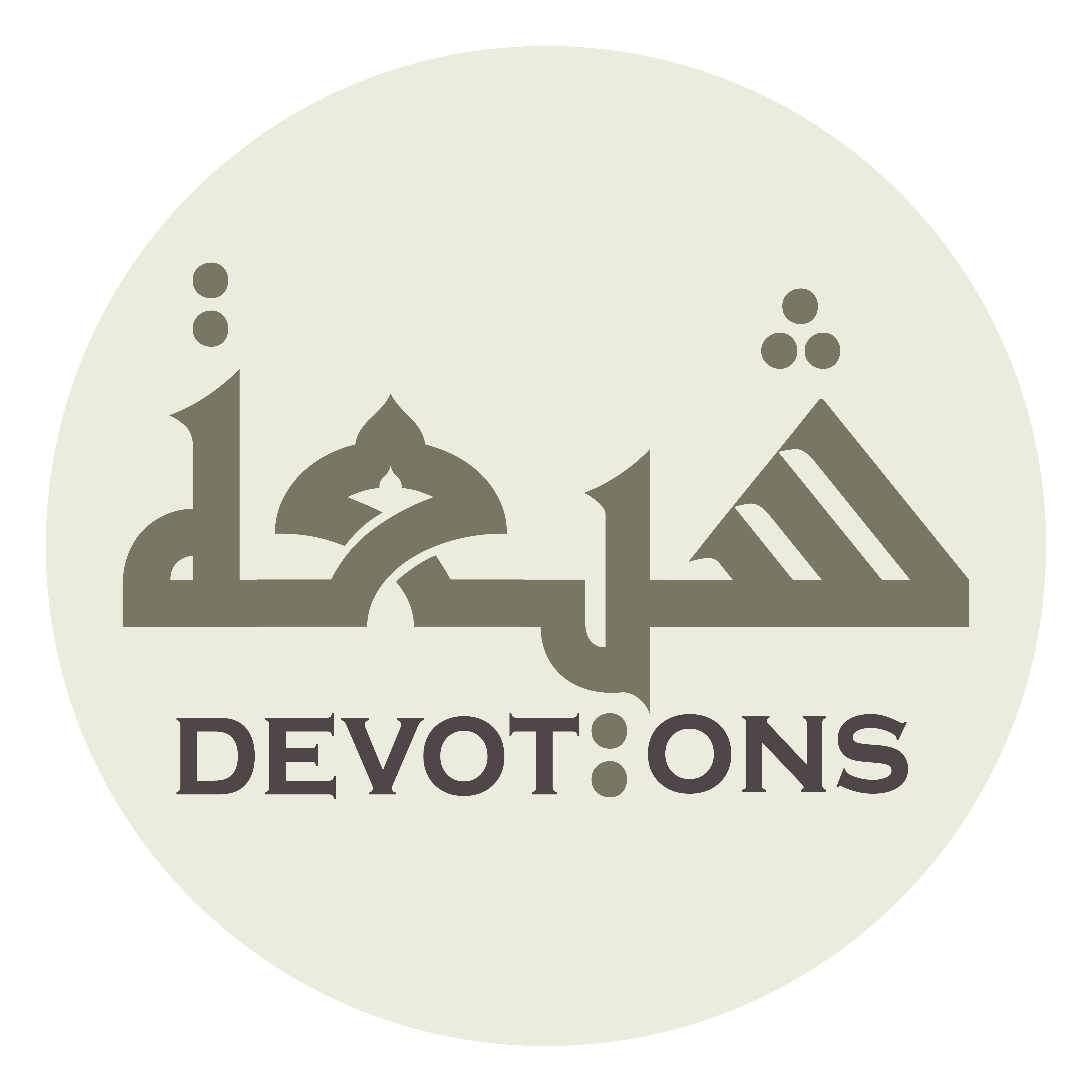 وَأَمْكَنَهُمْ مِنْكَ شَفَاعَةً وَأَجَلَّهُمْ عِنْدَكَ قَدْرًا

wa-amkanahum minka shafā`atan wa-ajallahum `indaka qadrā

the ablest of them before You with intercession, the greatest of them with You in measure,
Dua 42 - Sahifat Sajjadiyyah
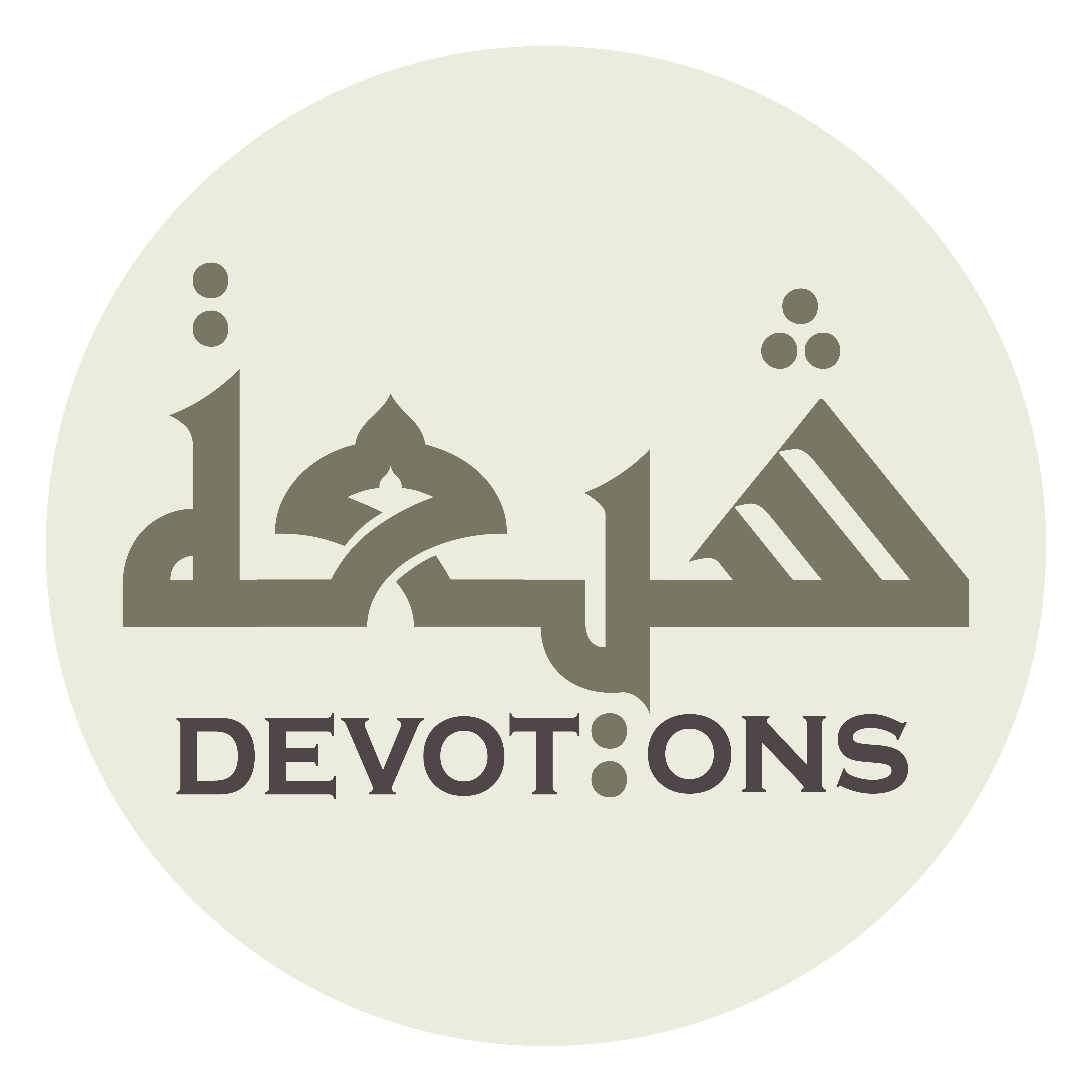 وَأَوْجَهَهُمْ عِنْدَكَ جَاهًا

wa-awjahahum `indaka jāhā

and the most eminent of them with You in rank!
Dua 42 - Sahifat Sajjadiyyah
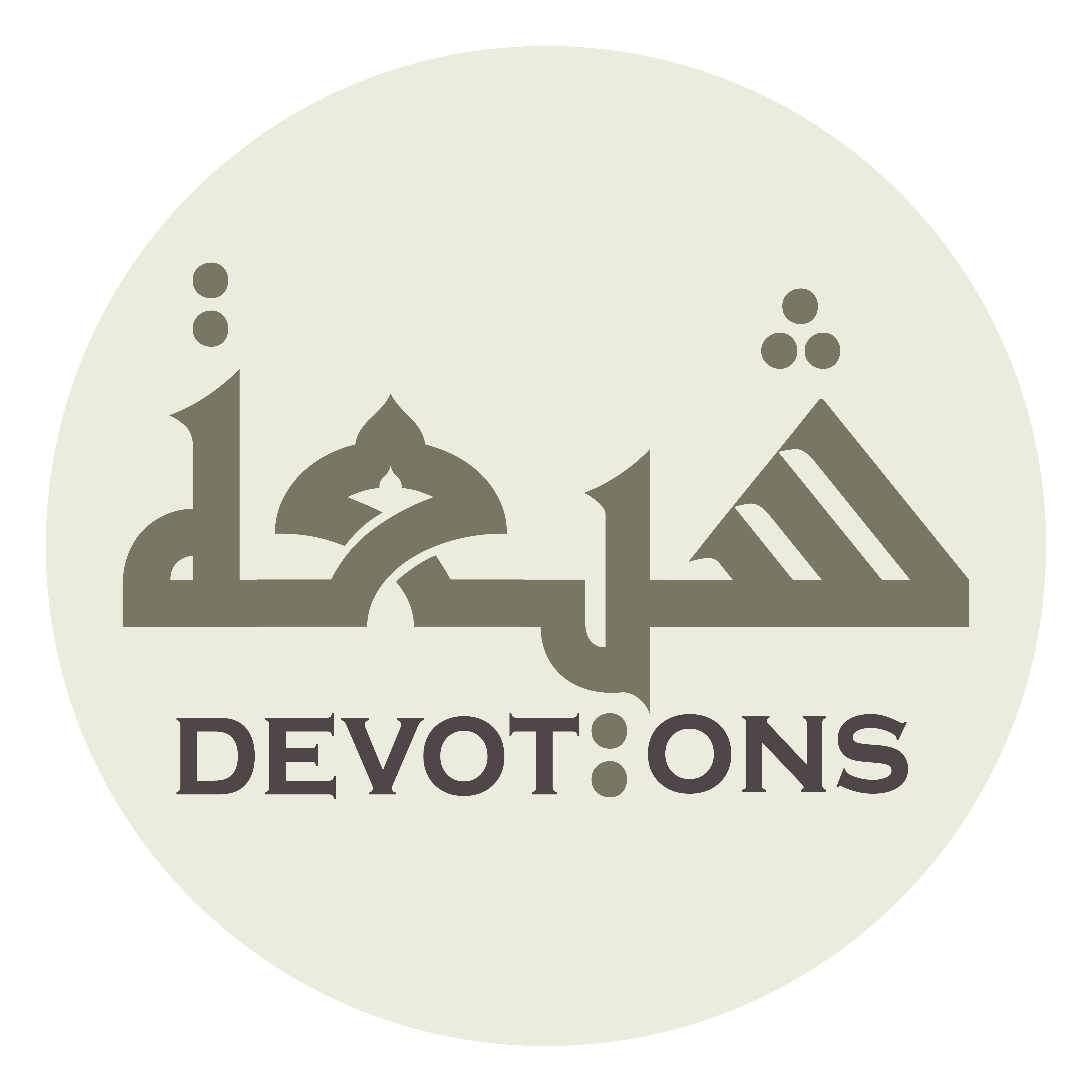 اَللَّهُمَّ صَلِّ عَلَى مُحَمَّدٍ وَ آلِ مُحَمَّدٍ وَشَرِّفْ بُنْيَانَهُ

allāhumma ṣalli `alā muḥammadin wa āli muḥammadin washarrif bunyānah

O God, bless Muhammad and the Household of Muhammad, ennoble his edifice,
Dua 42 - Sahifat Sajjadiyyah
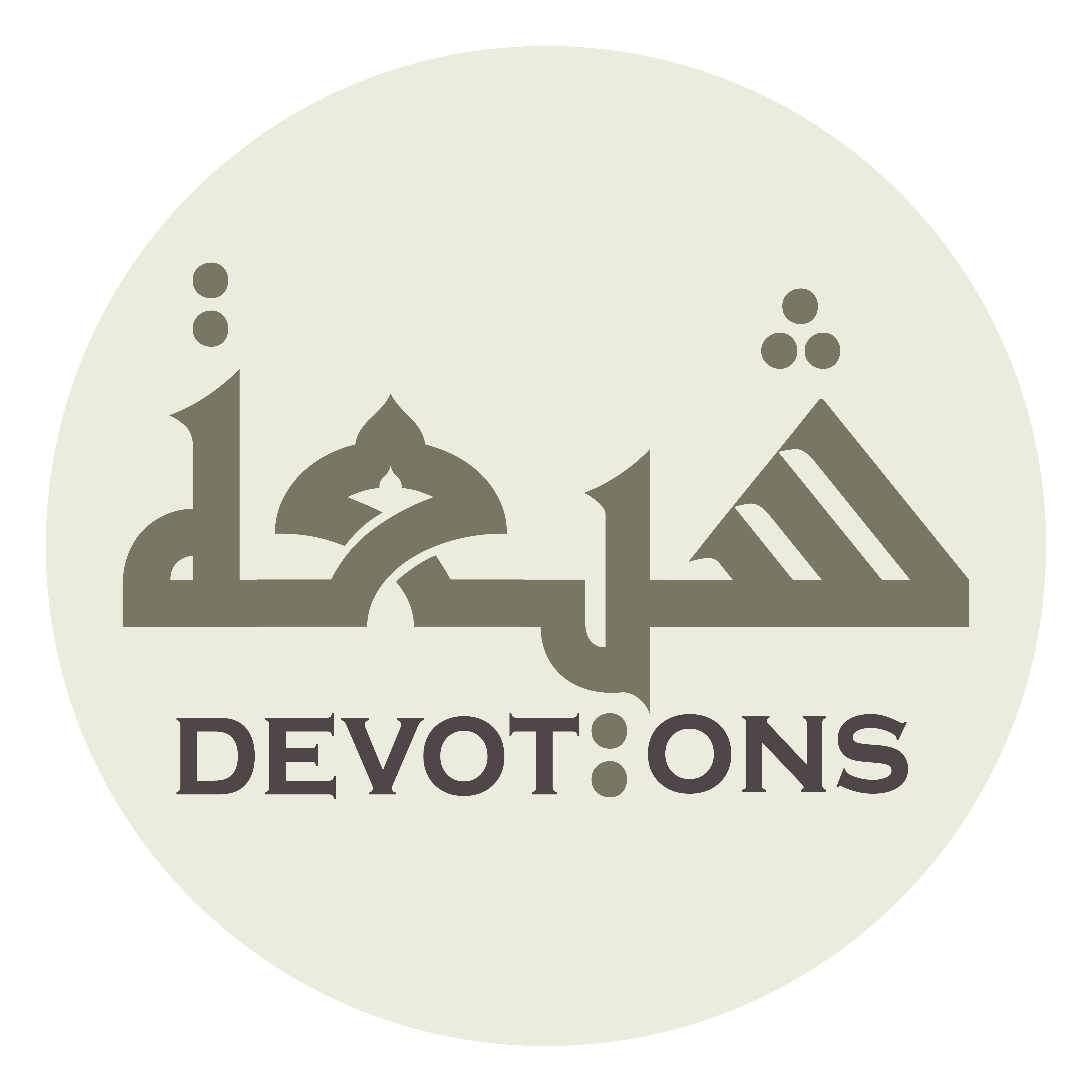 وَعَظِّمْ بُرْهَانَهُ وَثَقِّلْ مِيزَانَهُ

wa`aẓẓim bur-hānahu wathaqqil mīzānah

magnify his proof, make weighty his balance,
Dua 42 - Sahifat Sajjadiyyah
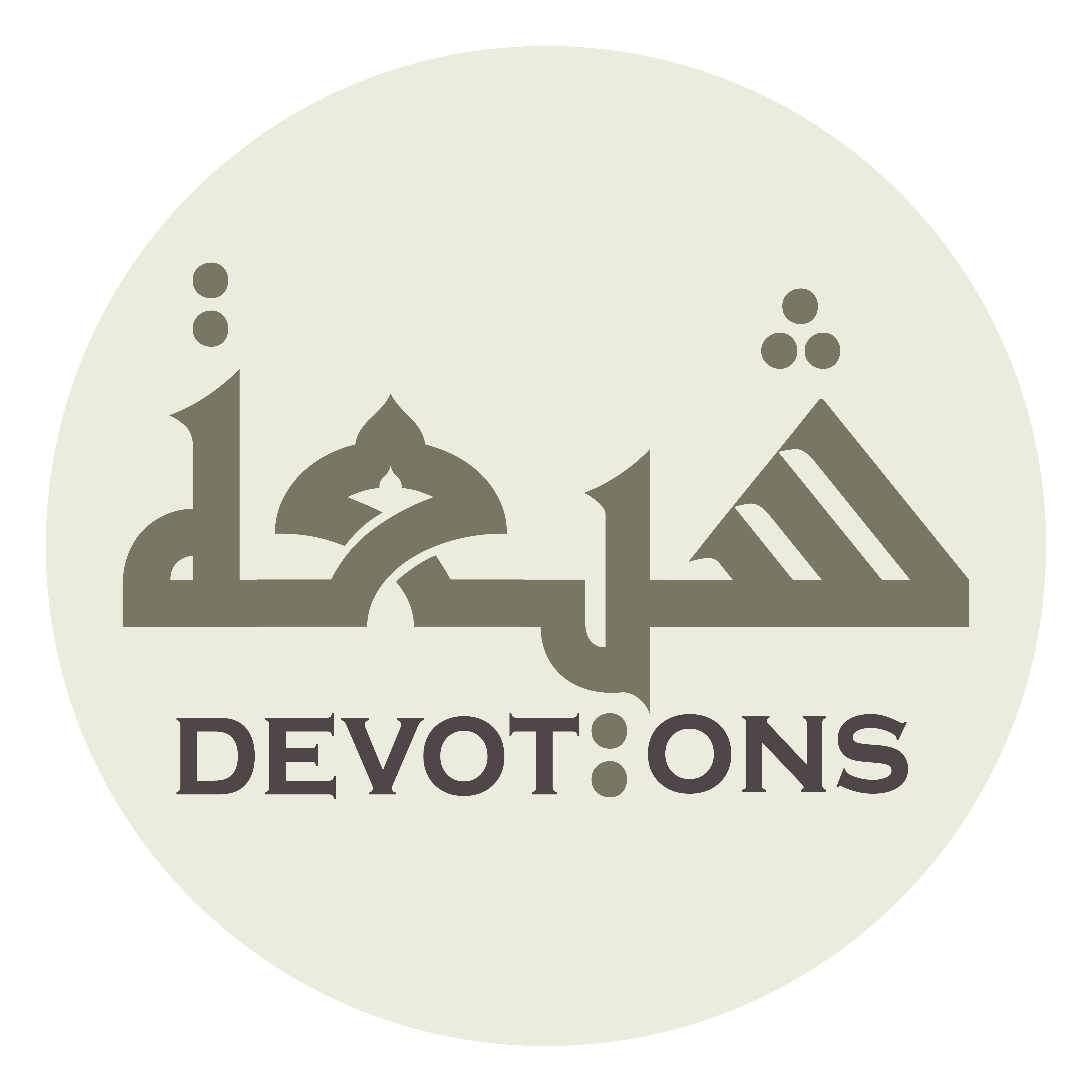 وَتَقَبَّلْ شَفَاعَتَهُ وَقَرِّبْ وَسِيْلَتَهُ

wataqabbal shafā`atahu waqarrib wasīlatah

accept his intercession, bring near his mediation,
Dua 42 - Sahifat Sajjadiyyah
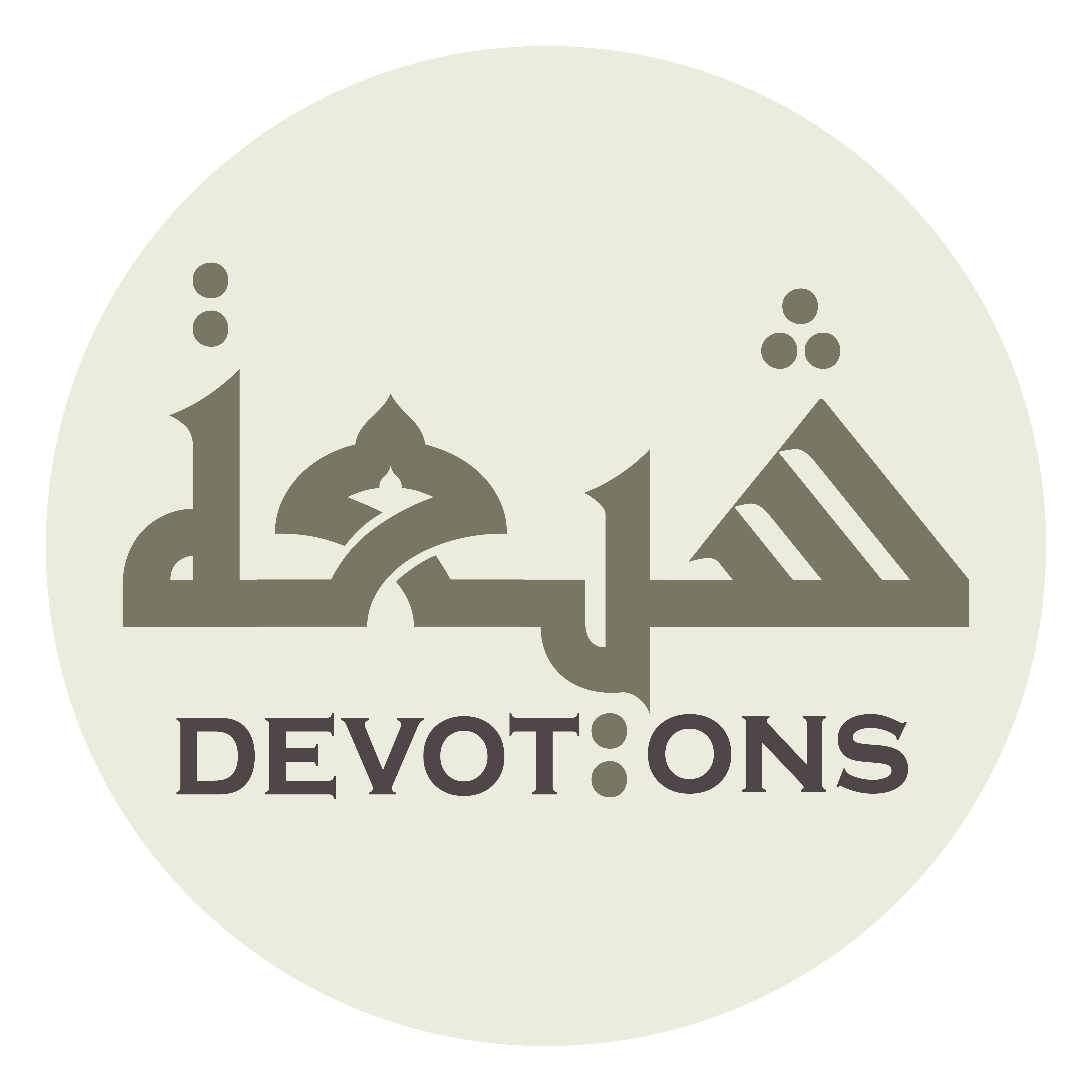 وَبَيِّضْ وَجْهَهُ وَأَتِمَّ نُورَهُ

wabayyiḍ wajhahu wa-atimma nūrah

whiten his face, complete his light,
Dua 42 - Sahifat Sajjadiyyah
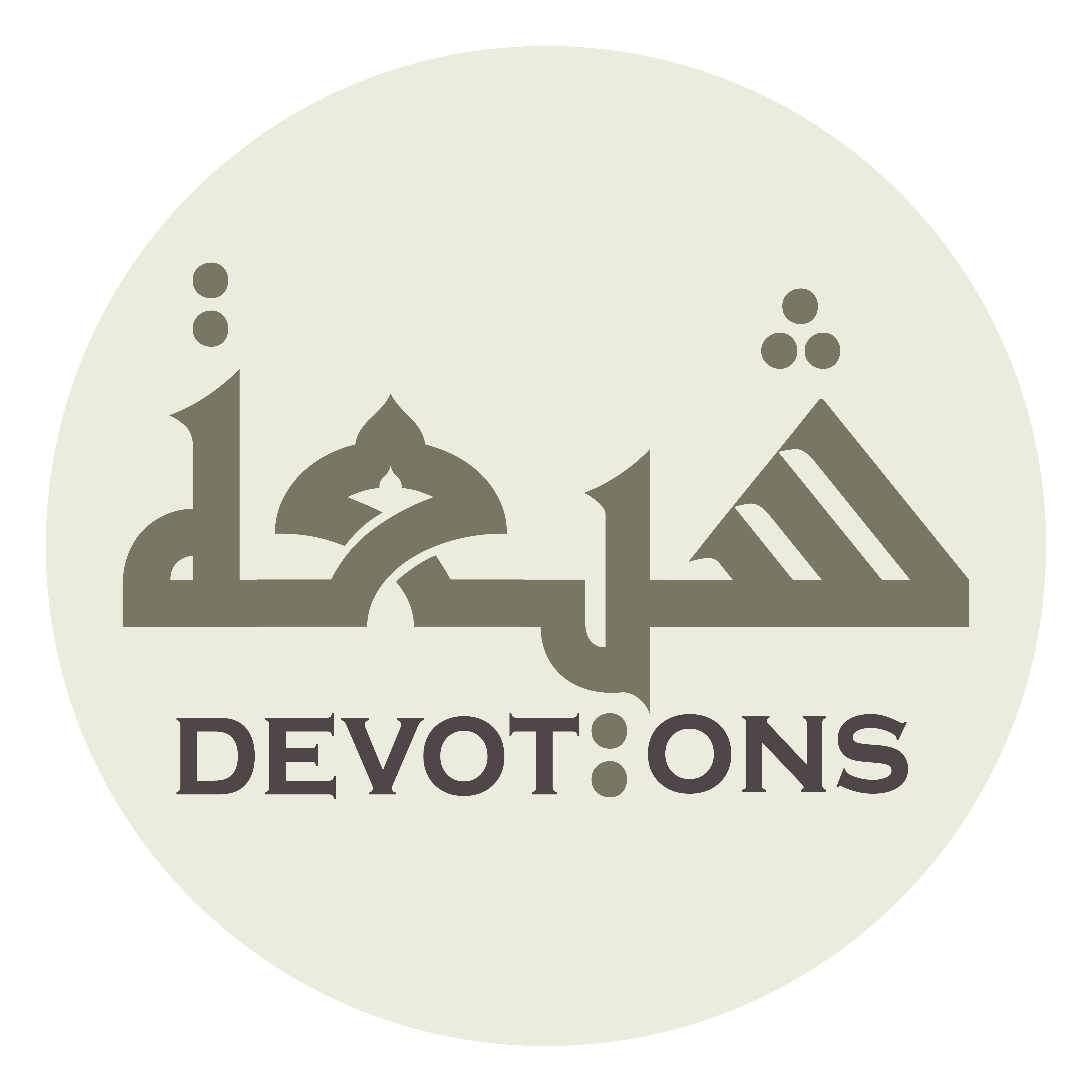 وَارْفَعْ دَرَجَتَهُ وَأَحْيِنَا عَلَى سُنَّتِهِ

war-fa` darajatahu wa-aḥyinā `alā sunnatih

and raise his degree! Make us live according to his Sunna
Dua 42 - Sahifat Sajjadiyyah
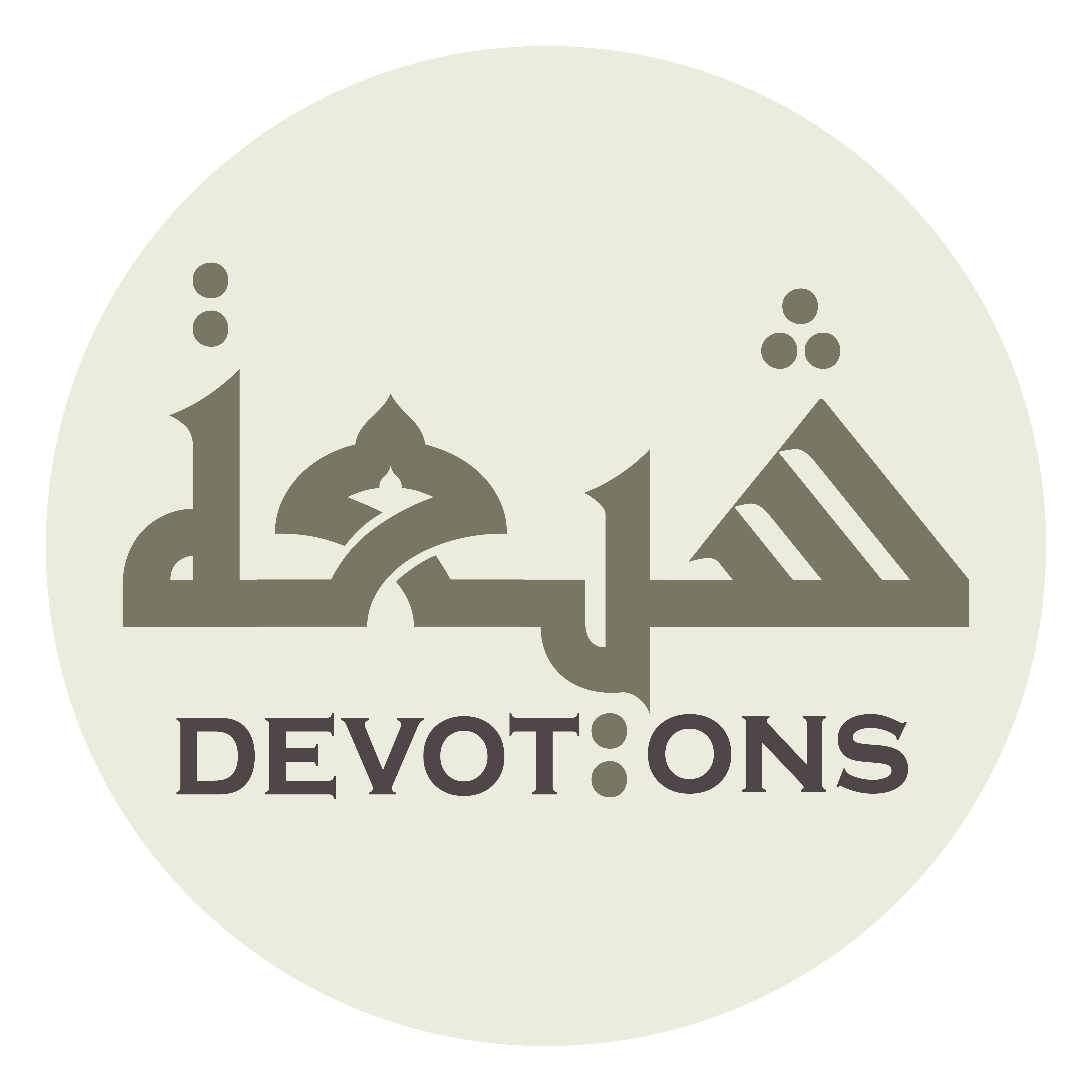 وَتَوَفَّنَا عَلَى مِلَّتِهِ وَخُذْ بِنَا مِنْهَاجَهُ

watawaffanā `alā millatihi wakhudh binā minhājah

make us die in his creed, take us on his road,
Dua 42 - Sahifat Sajjadiyyah
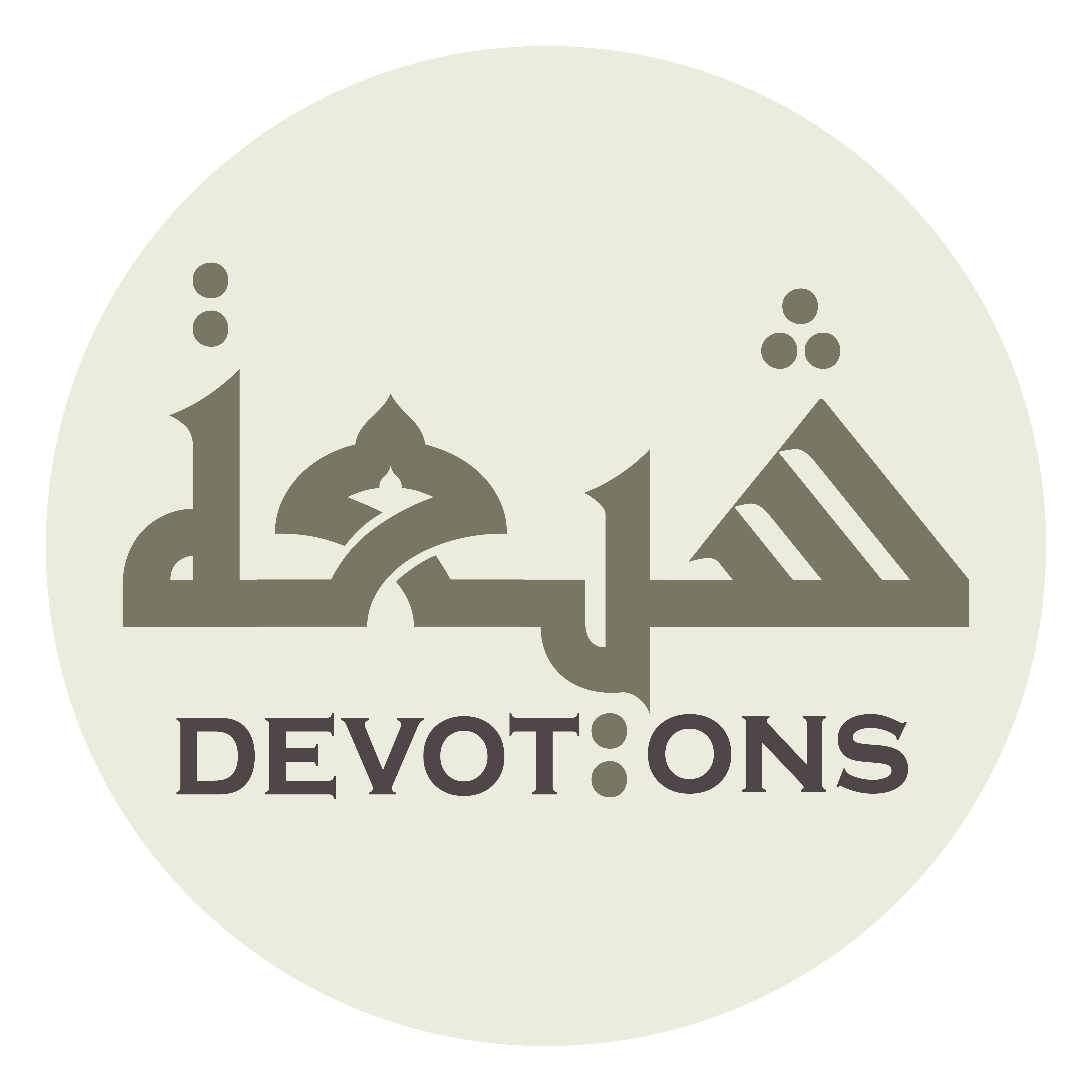 وَاسْلُكْ بِنَا سَبِيلَهُ وَاجْعَلْنَا مِنْ أَهْلِ طَاعَتِهِ

wasluk binā sabīlahu waj`alnā min ahli ṭā`atih

make us travel his path, place us among the people who obey him,
Dua 42 - Sahifat Sajjadiyyah
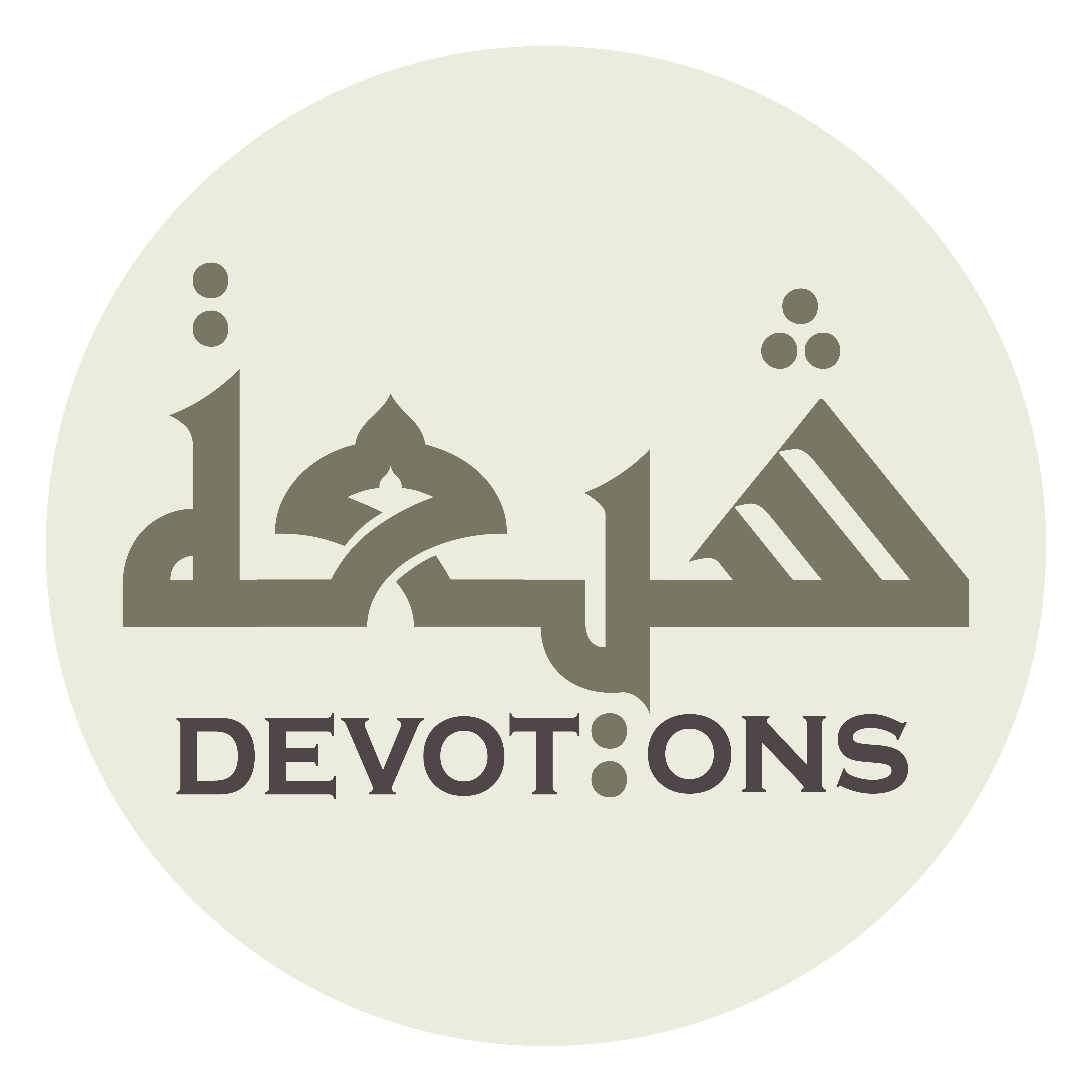 وَاحْشُرْنَا فِيْ زُمْرَتِهِ

waḥshur-nā fī zumratih

muster us in his band,
Dua 42 - Sahifat Sajjadiyyah
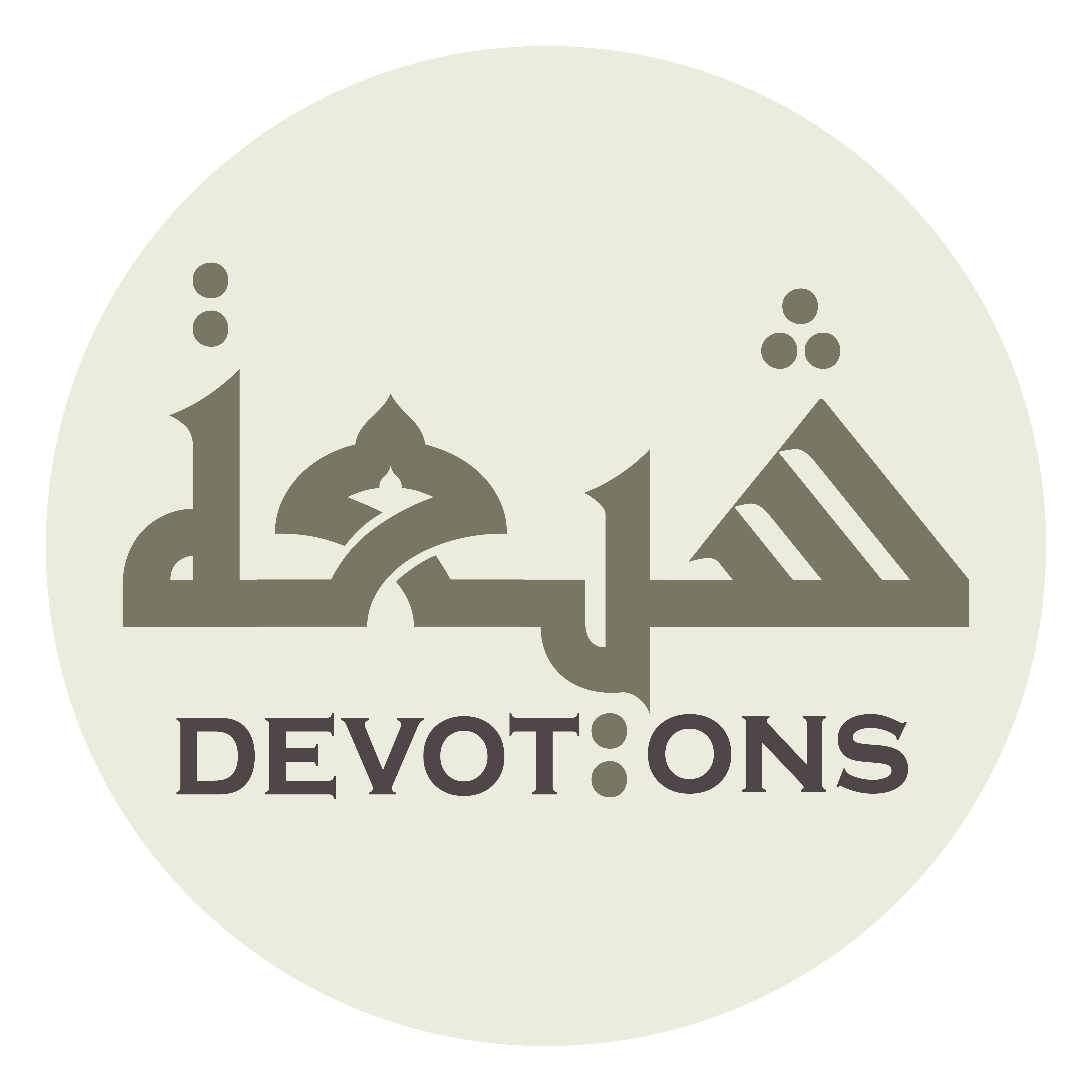 وَأَوْرِدْنَا حَوْضَهُ وَاسْقِنَا بِكَأْسِهِ

wa-awridnā ḥawḍahu wasqinā bika-sih

lead us to up his pool, and give us to drink of his cup!
Dua 42 - Sahifat Sajjadiyyah
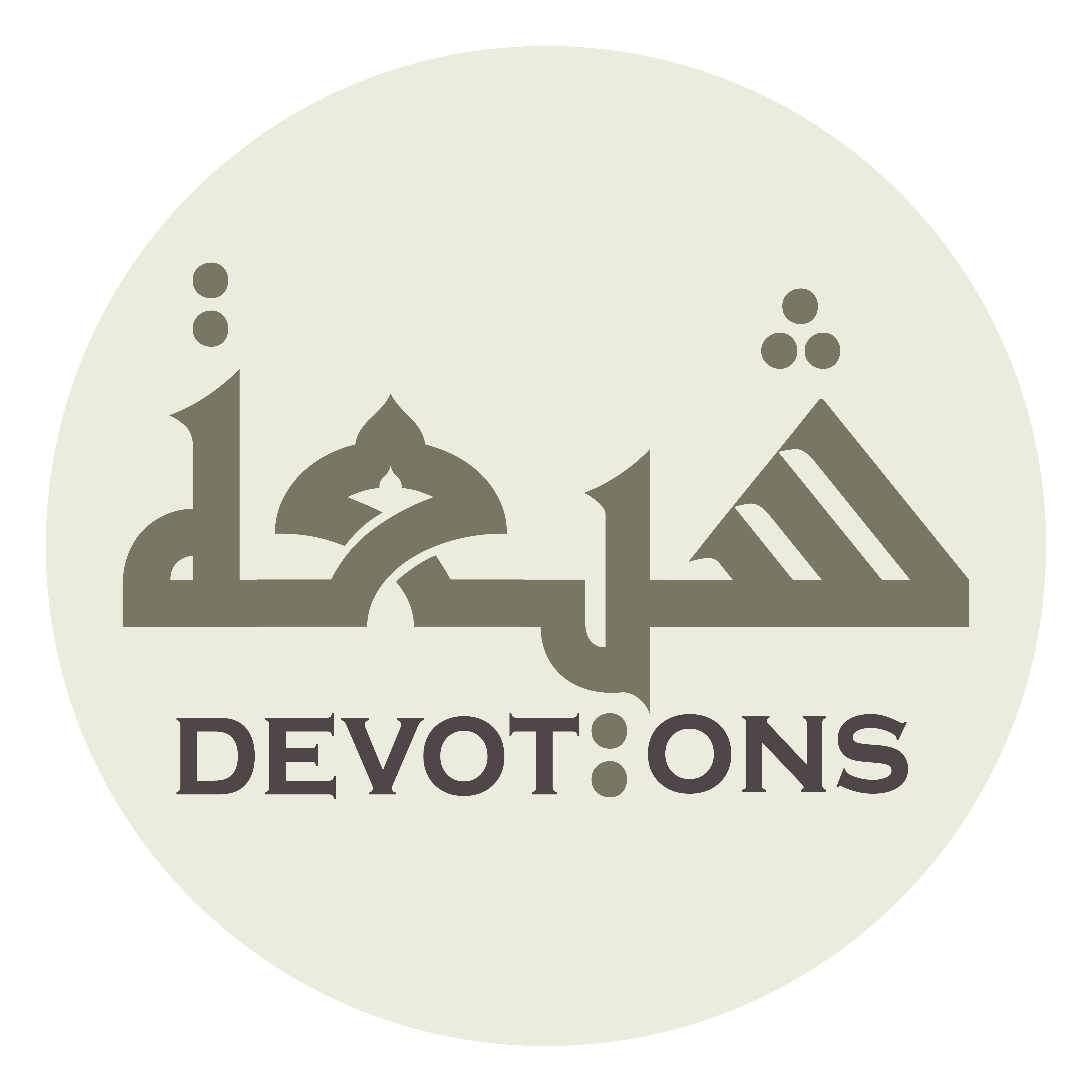 اَللَّهُمَّ صَلِّ عَلَى مُحَمَّدٍ وَ آلِهِ

allāhumma ṣalli `alā muḥammadin wa ālih

And bless Muhammad and his Household,
Dua 42 - Sahifat Sajjadiyyah
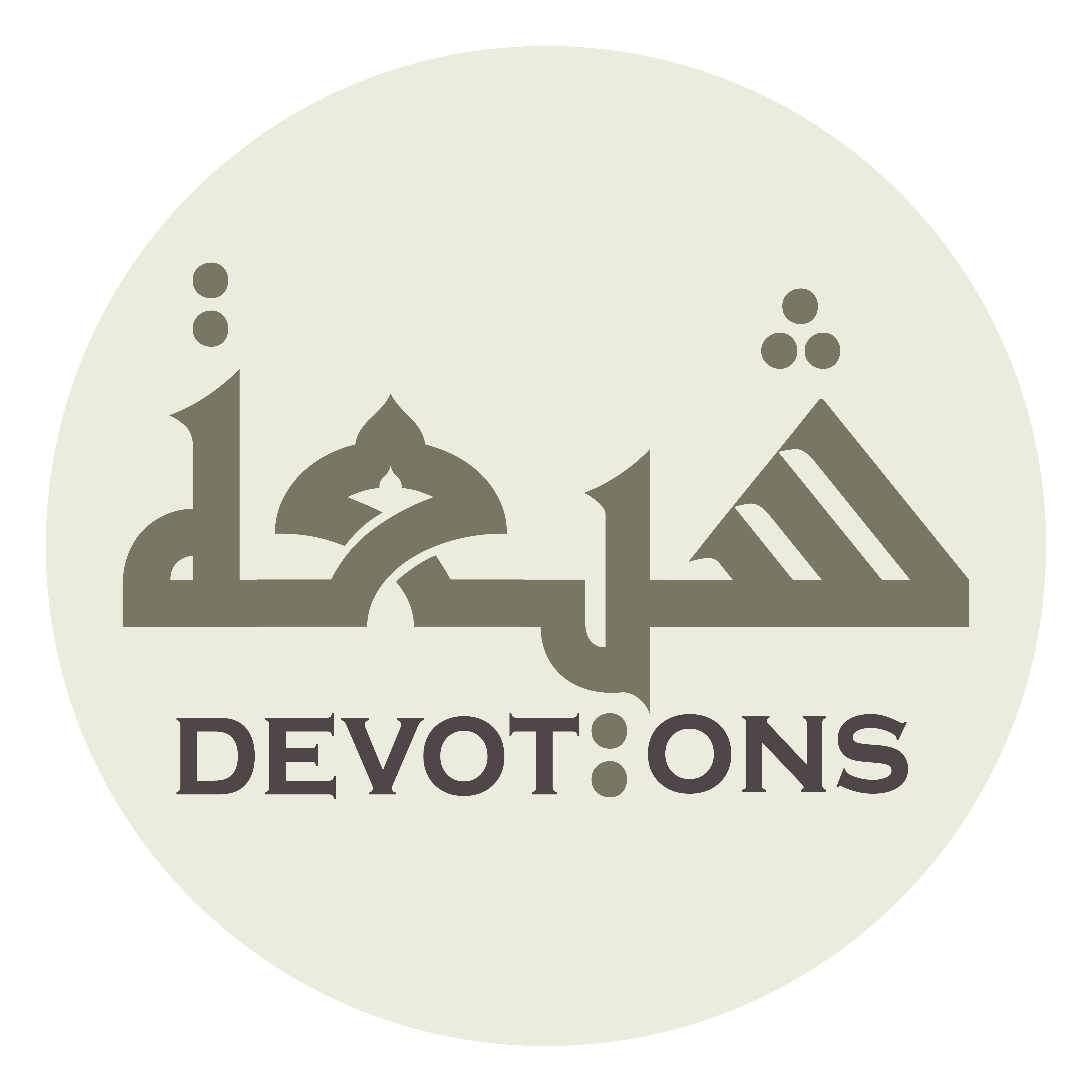 صَلَاةً تُبَلِّغُهُ بِهَا أَفْضَلَ

ṣalātan tuballighuhu bihā afḍal

with a blessing through which You wilt take him to the most excellent
Dua 42 - Sahifat Sajjadiyyah
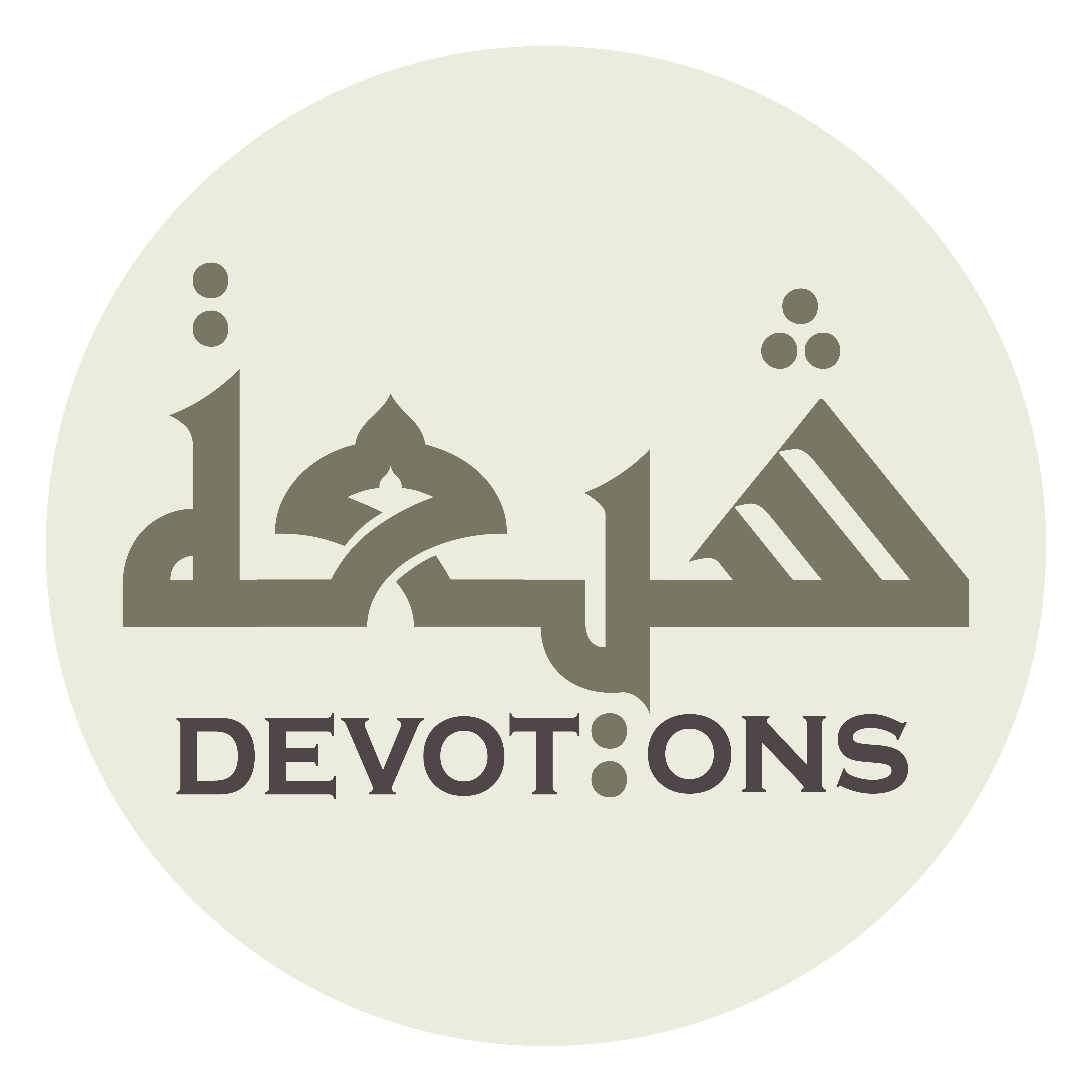 مَا يَأْمُلُ مِنْ خَيْرِكَ وَفَضْلِكَ وَكَرَامَتِكَ

mā ya-mulu min khayrika wafaḍlika wakarāmatik

of what He hopes of Your good, Your bounty, and Your generosity!
Dua 42 - Sahifat Sajjadiyyah
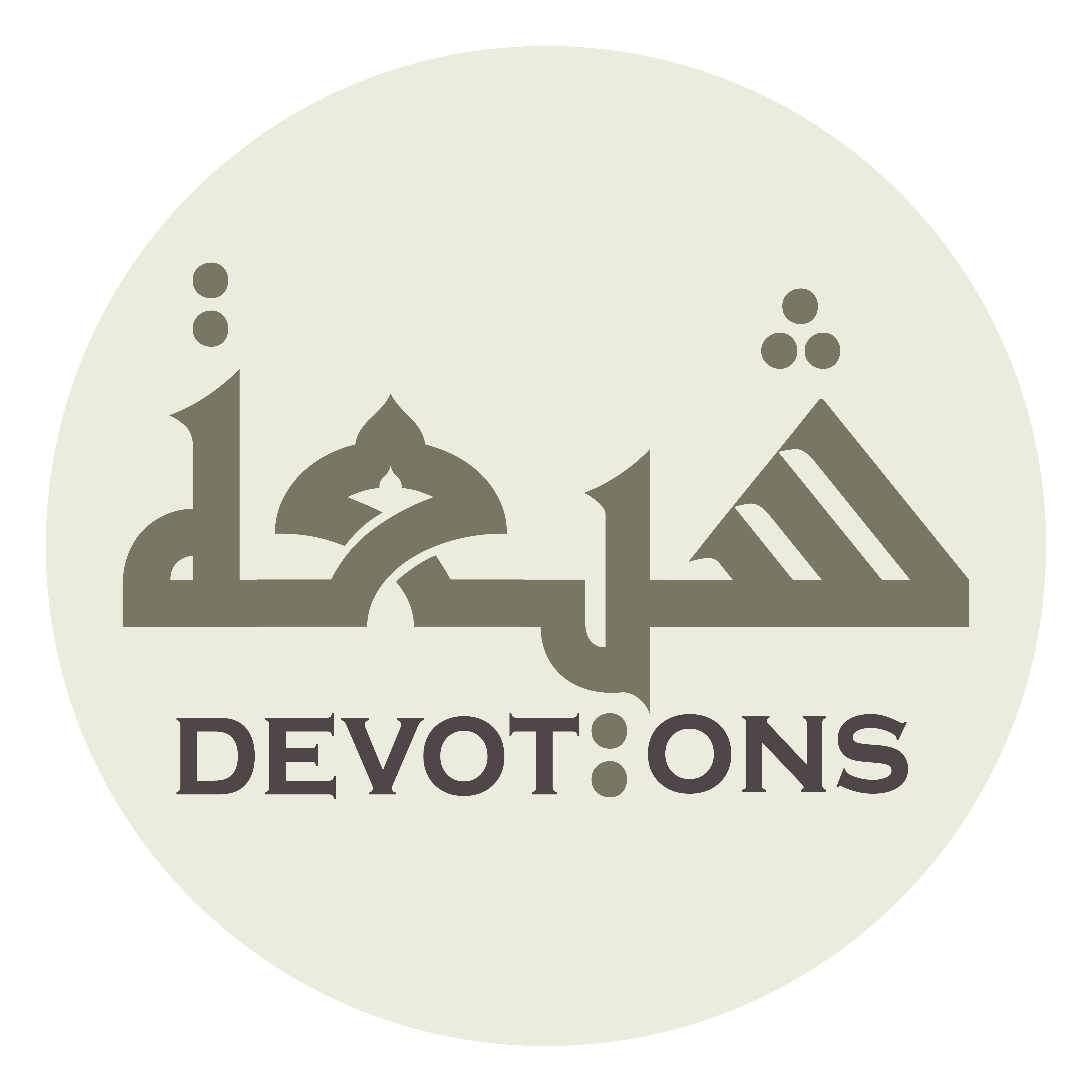 إِنَّكَ ذُوْ رَحْمَةٍ وَاسِعَةٍ وَفَضْلٍ كَرِيمٍ

innaka dhū raḥmatin wāsi`atin wafaḍlin karīm

You art Possessor of boundless mercy and generous bounty.
Dua 42 - Sahifat Sajjadiyyah
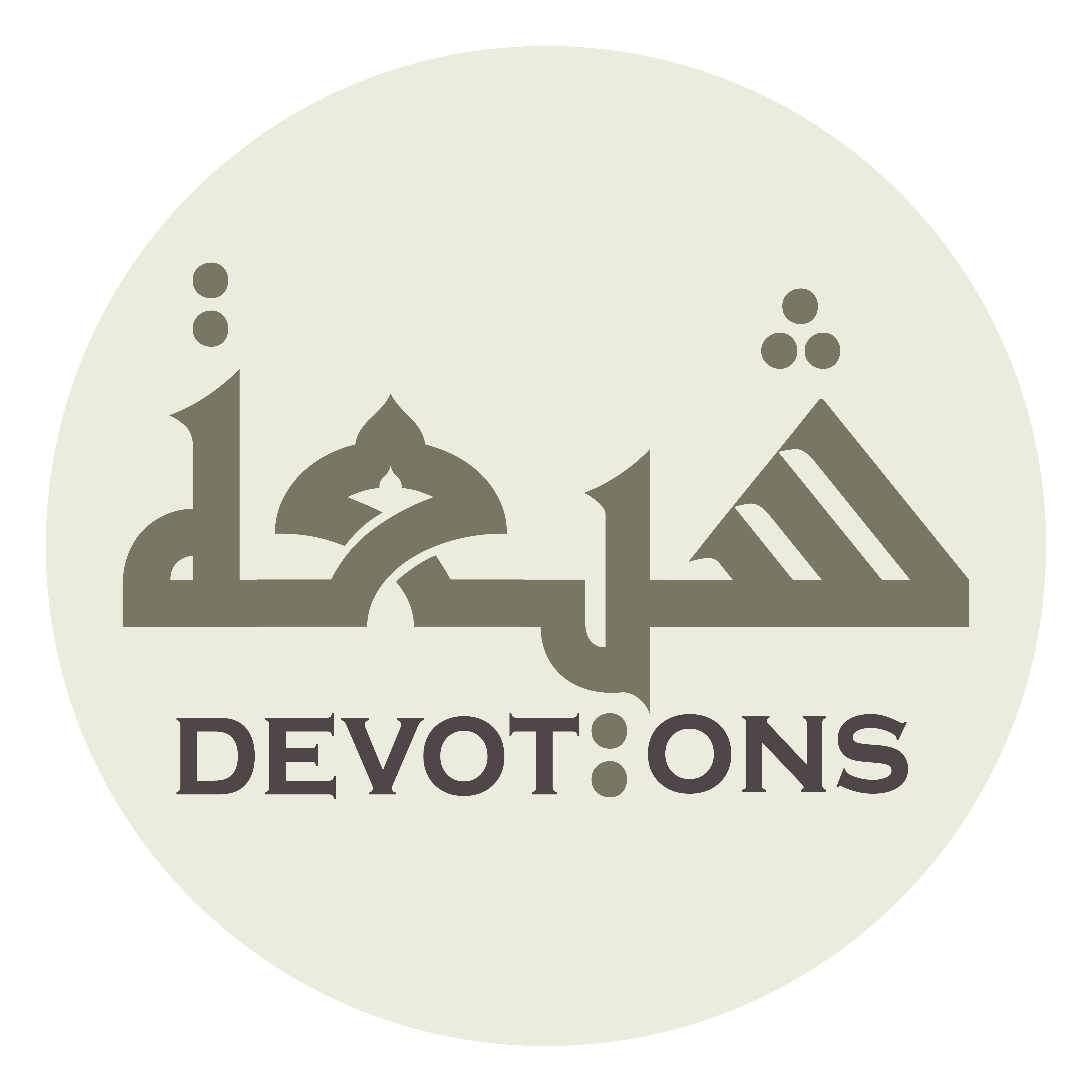 اَللَّهُمَّ اجْزِهِ بِمَا بَلَّغَ مِنْ رِسَالَاتِكَ

allāhummajzihi bimā ballagha min risālātik

O God, repay him for Your messages which he delivered,
Dua 42 - Sahifat Sajjadiyyah
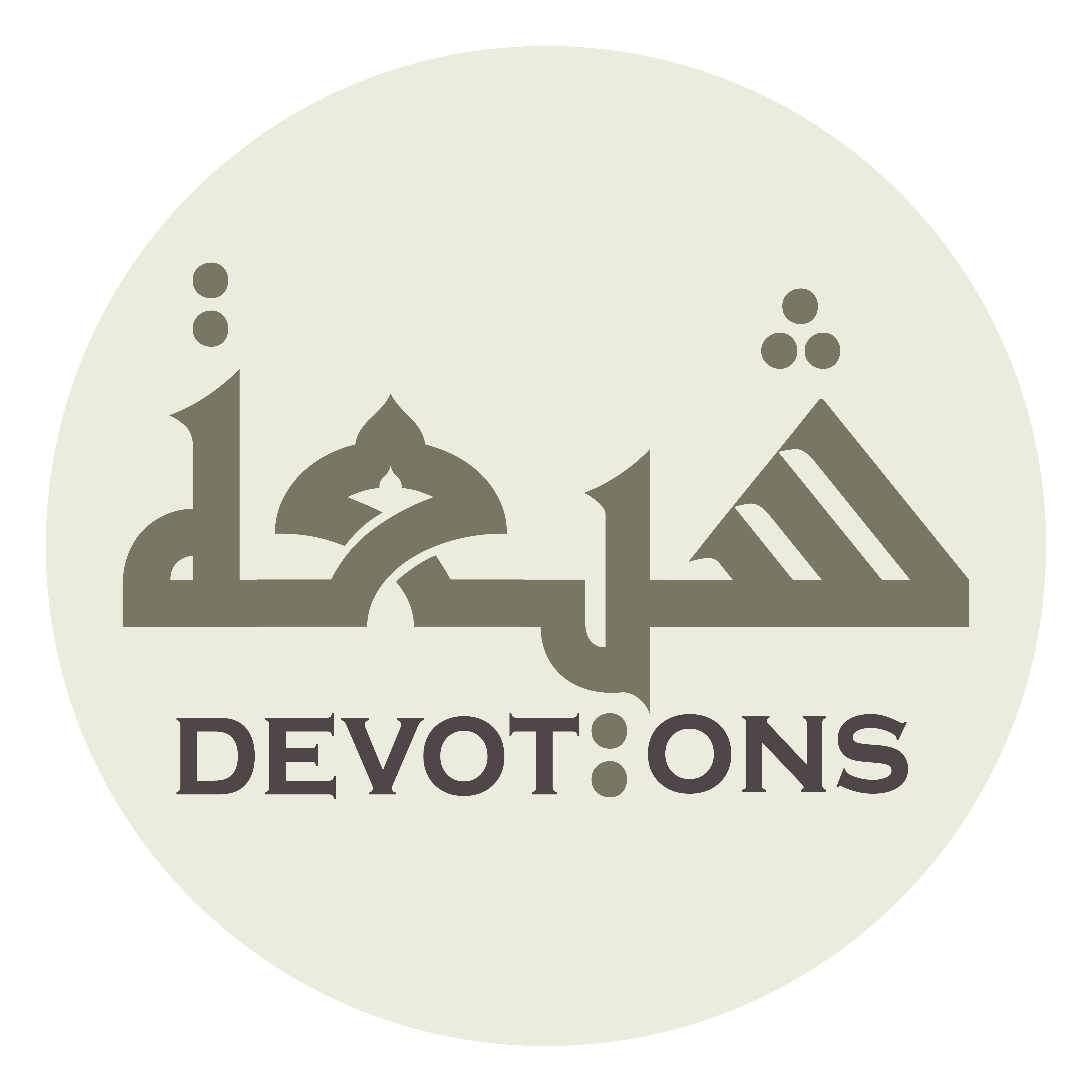 وَأَدَّى مِنْ آيَاتِكَ وَنَصَحَ لِعِبَادِكَ

wa-addā min-āyātika wanaṣaḥa li`ibādik

Your signs which he passed on, the good counsel he gave to Your servants,
Dua 42 - Sahifat Sajjadiyyah
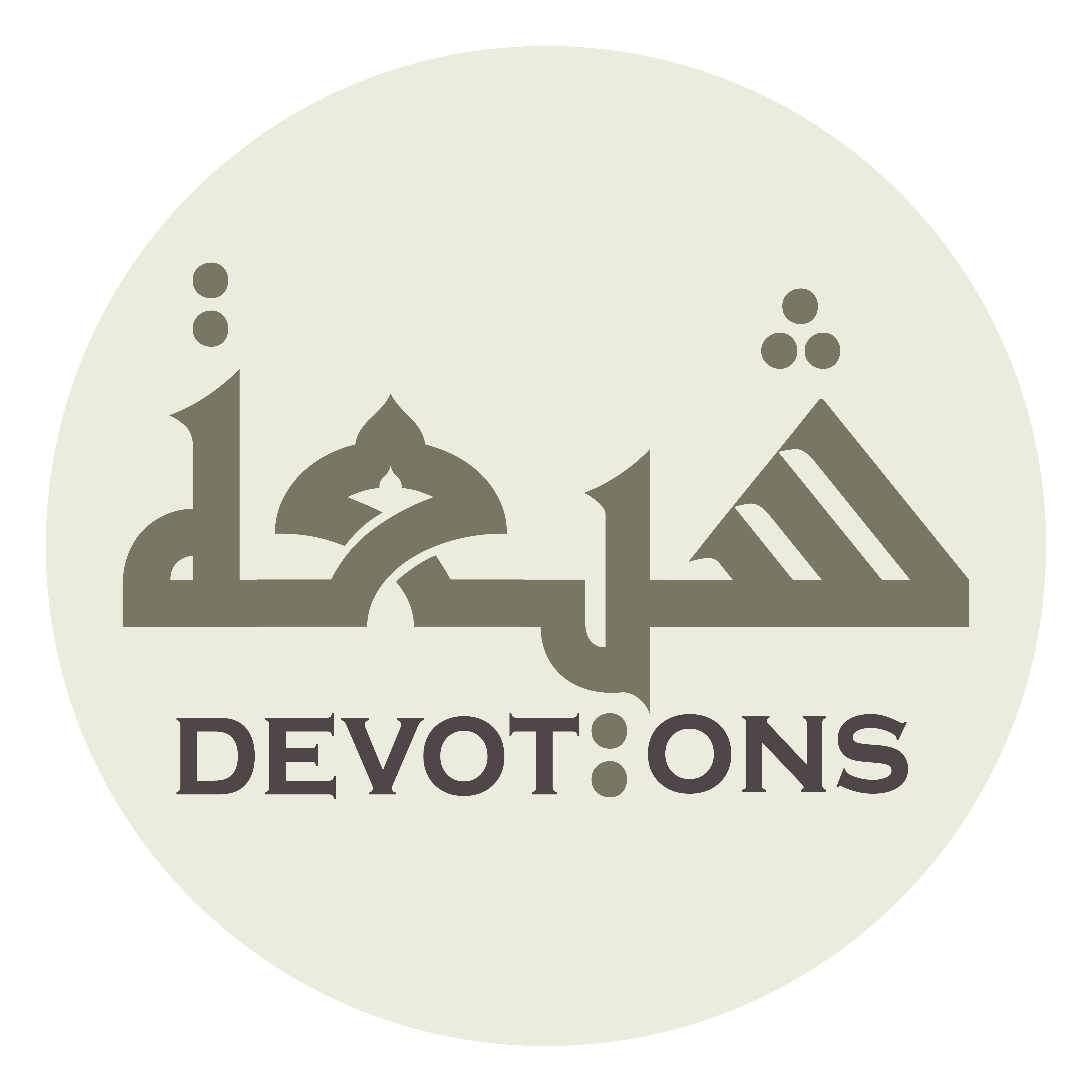 وَجَاهَدَ فِيْ سَبِيلِكَ أَفْضَلَ مَا جَزَيْتَ

wajāhada fī sabīlika afḍala mā jazayt

and the struggle he undertook in Your way, with the best You hast repaid
Dua 42 - Sahifat Sajjadiyyah
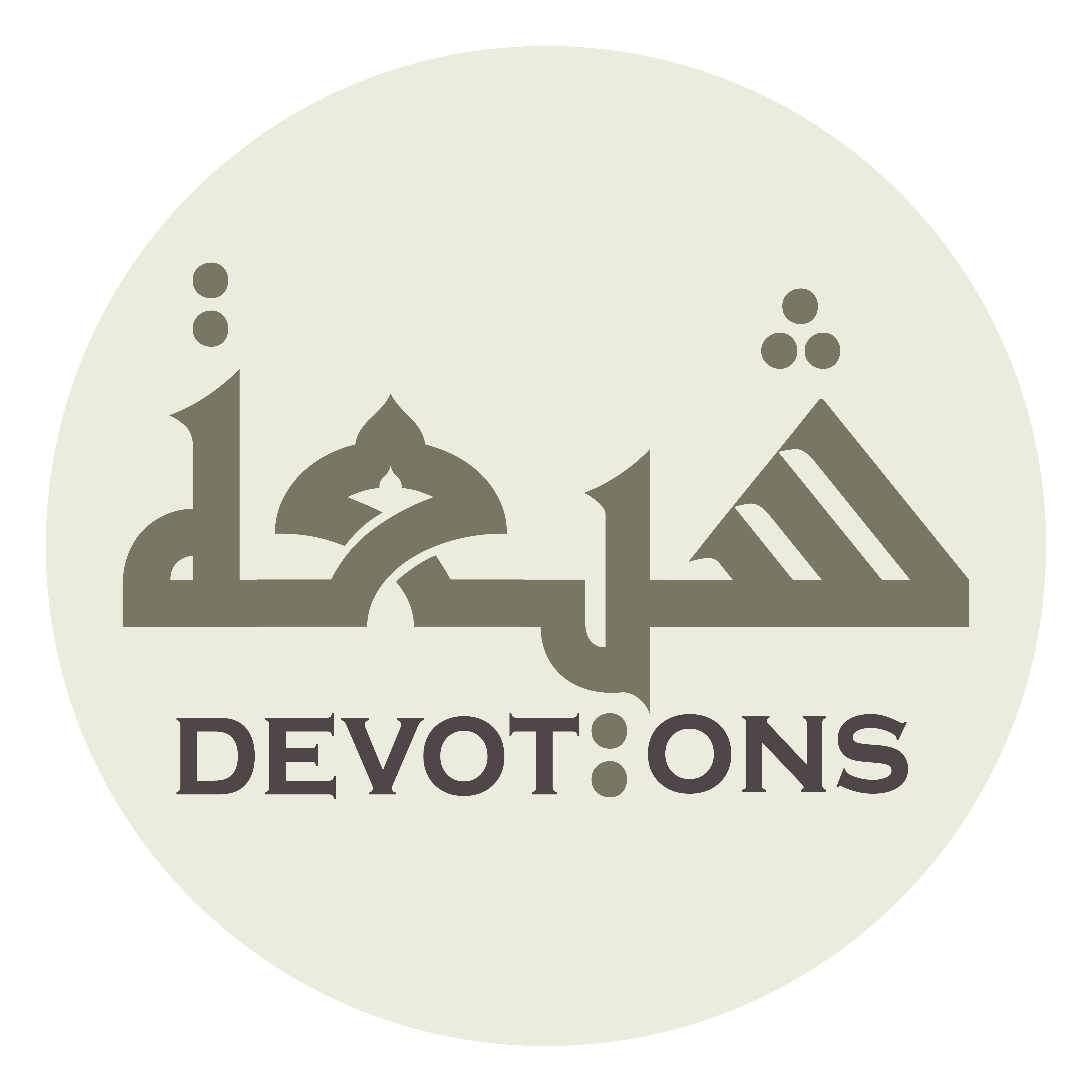 أَحَدًا مِنْ مَلَائِكَتِكَ الْمُقَرَّبِينَ وَأَنْبِيَائِكَ الْمُرْسَلِينَ الْمُصْطَفَيْنَ

aḥadan min malā-ikatikal muqarrabīna wa-anbiyā-ikal mur-salīnal muṣṭafayn

any of Your angels brought nigh and Your prophets sent out and chosen!
Dua 42 - Sahifat Sajjadiyyah
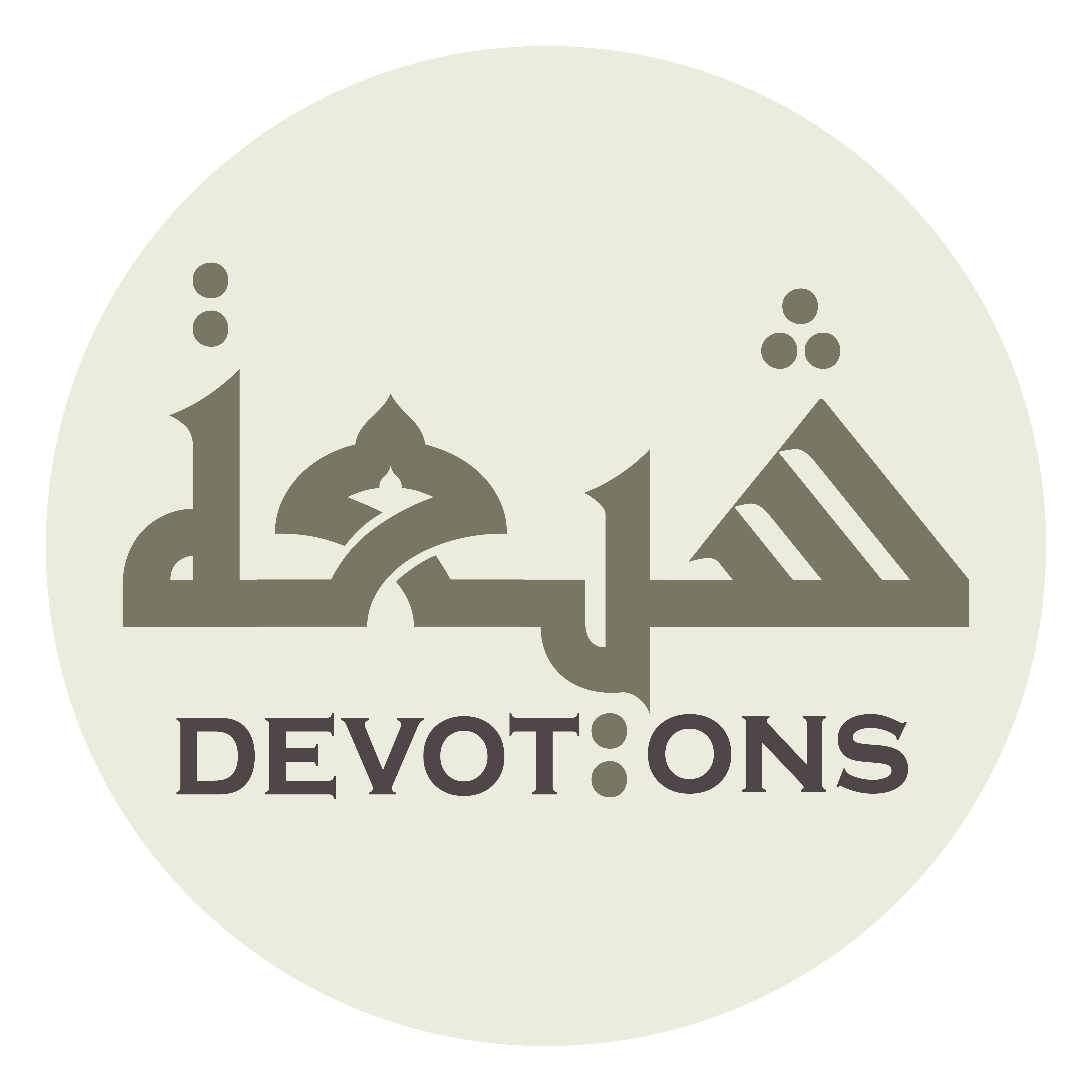 وَالسَّلَامُ عَلَيْهِ وَعَلَى آلِهِ الطَّيِّبِينَ الطَّاهِرِينَ

was salāmu `alayhi wa`alā-ālihiṭ ṭayyibīnaṭ ṭāhirīn

And upon him and his Household, the good, the pure, be peace,
Dua 42 - Sahifat Sajjadiyyah
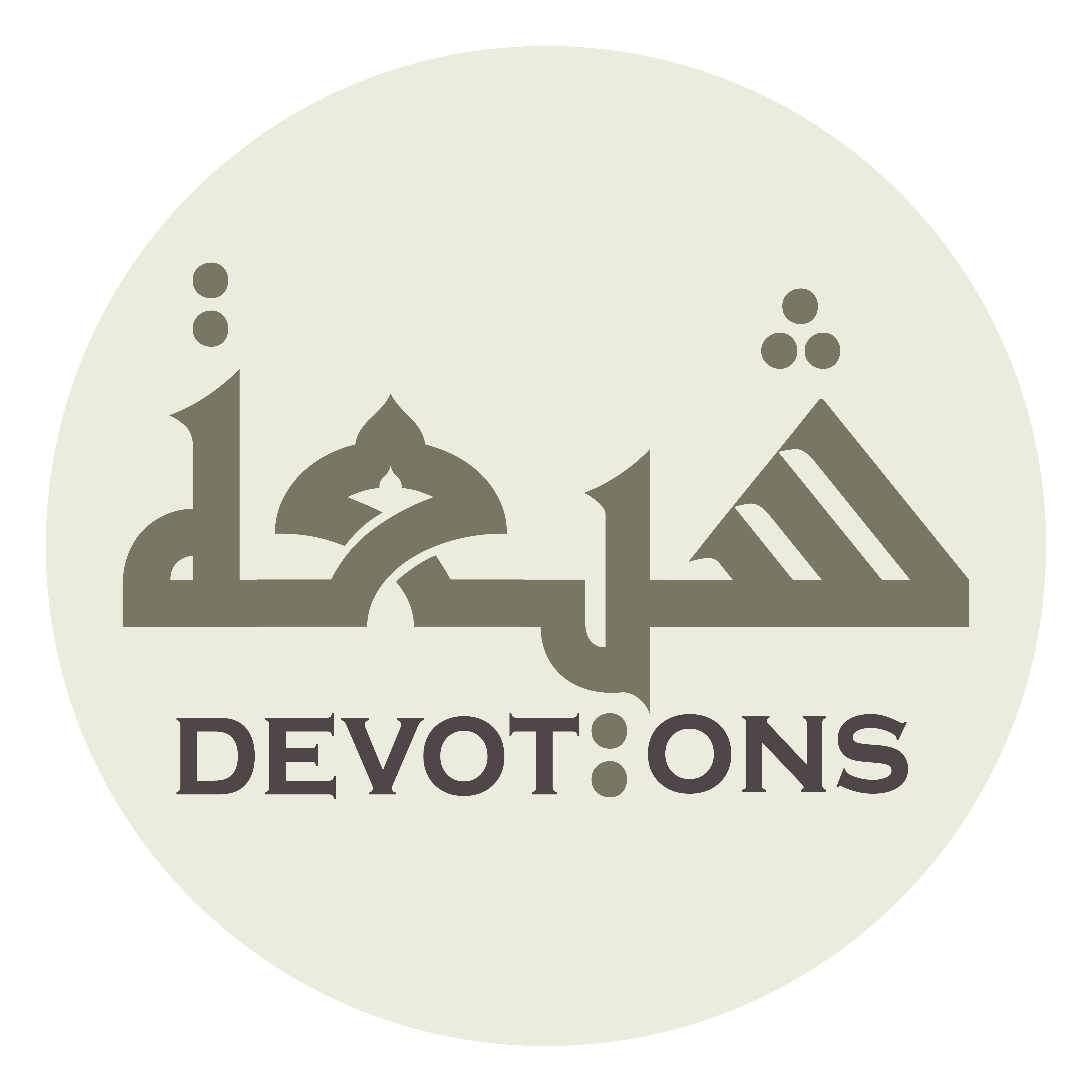 وَرَحْمَةُ اللَّهِ وَبَرَكَاتُهُ

waraḥmatullāhi wabarakātuh

God's mercy, and His blessings!
Dua 42 - Sahifat Sajjadiyyah